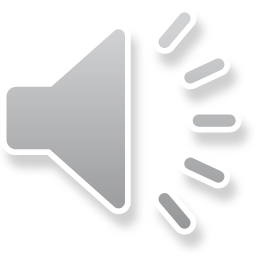 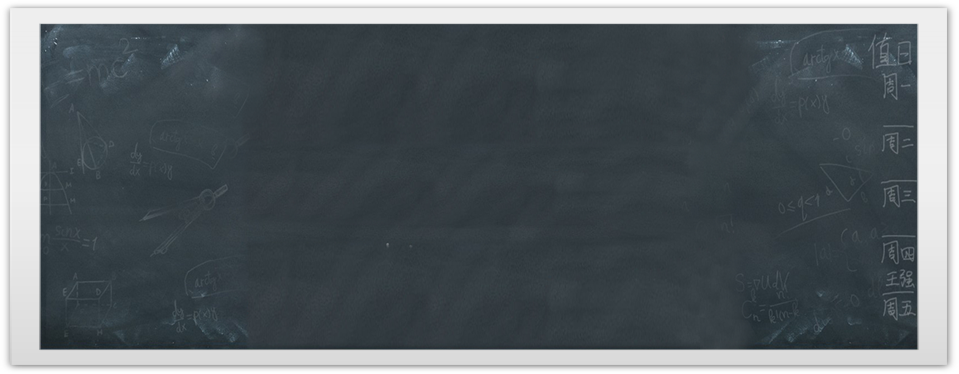 Trường THCS Hoài Mỹ
Chào mừng quý thầy cô đến dự giờ thăm lớp!
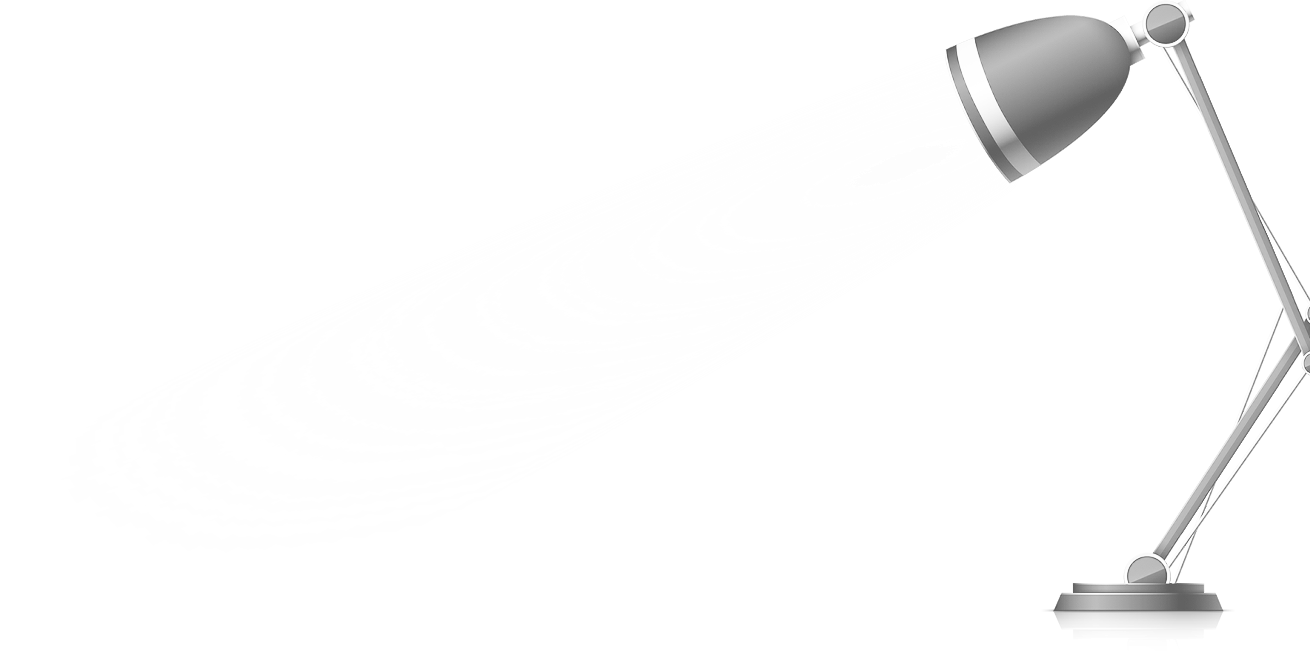 LỚP: 7A5 		 GV: Trịnh Thị Thi
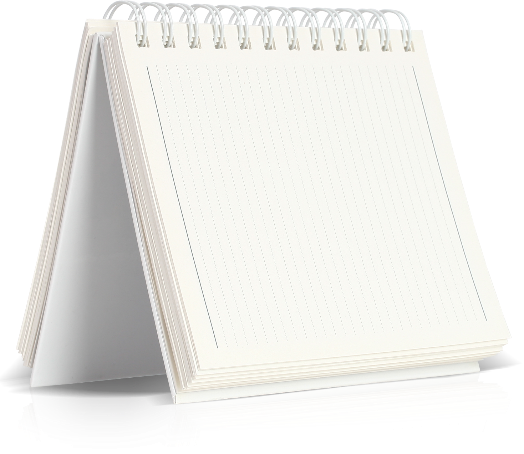 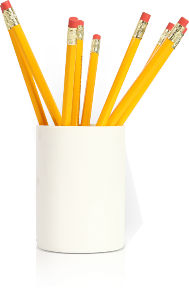 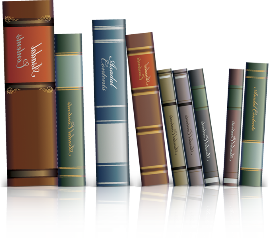 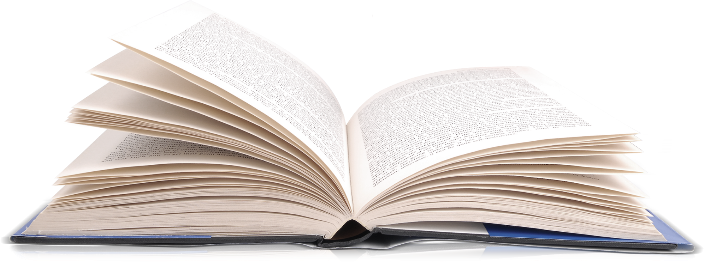 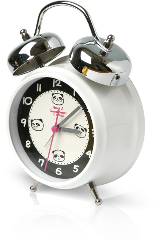 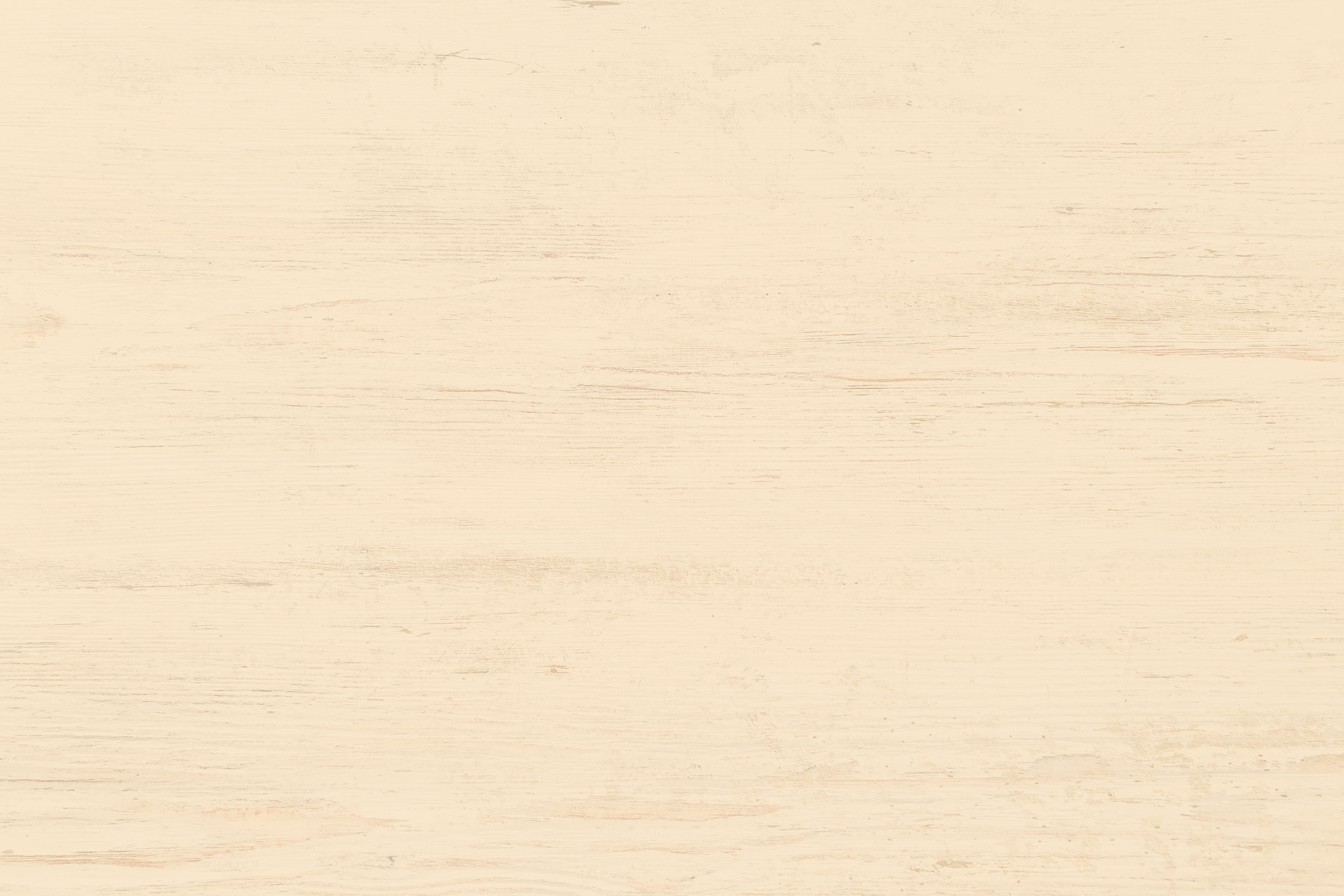 Ở chương V các em đã học những nội dung nào?
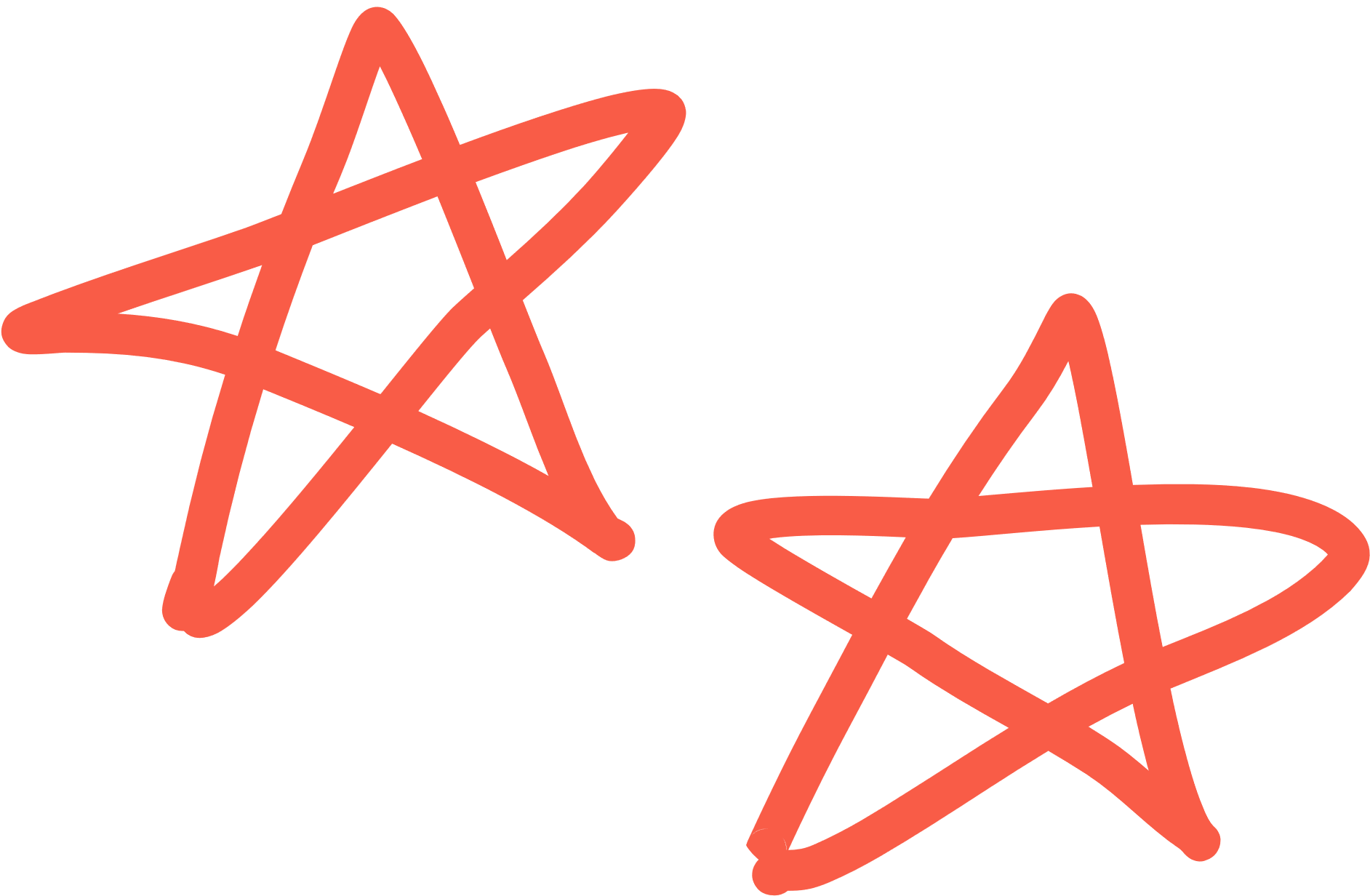 KHỞI ĐỘNG
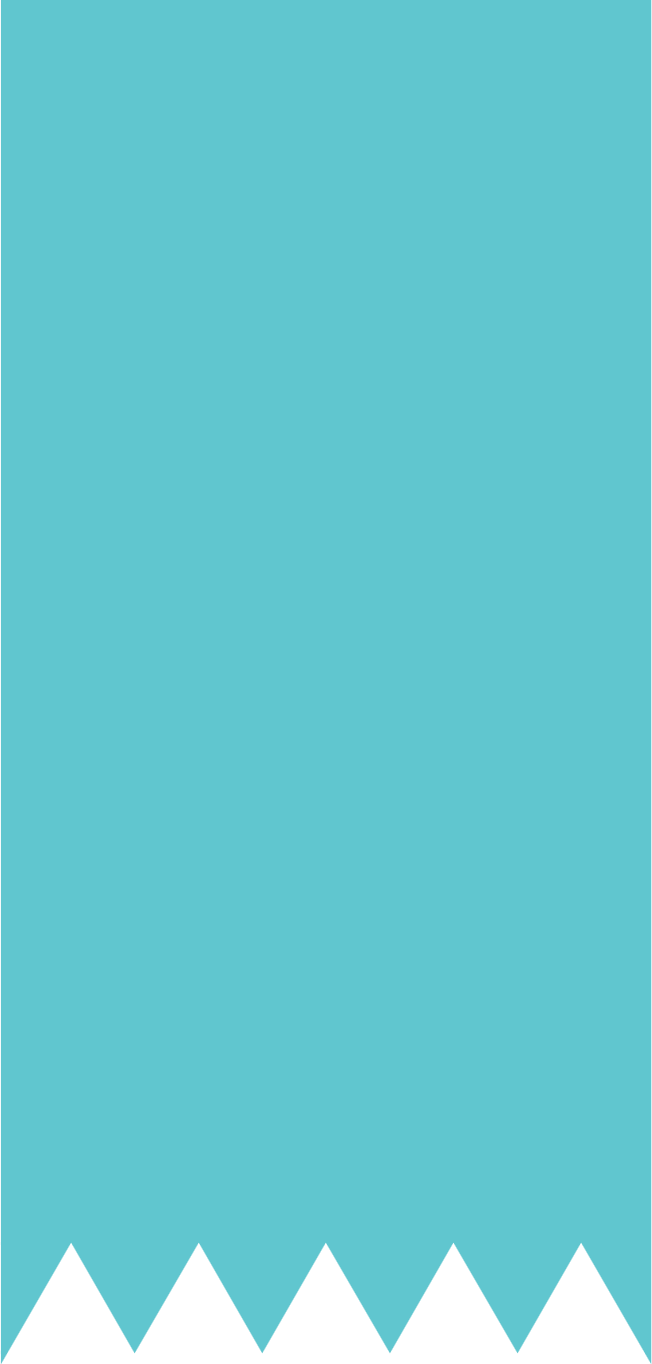 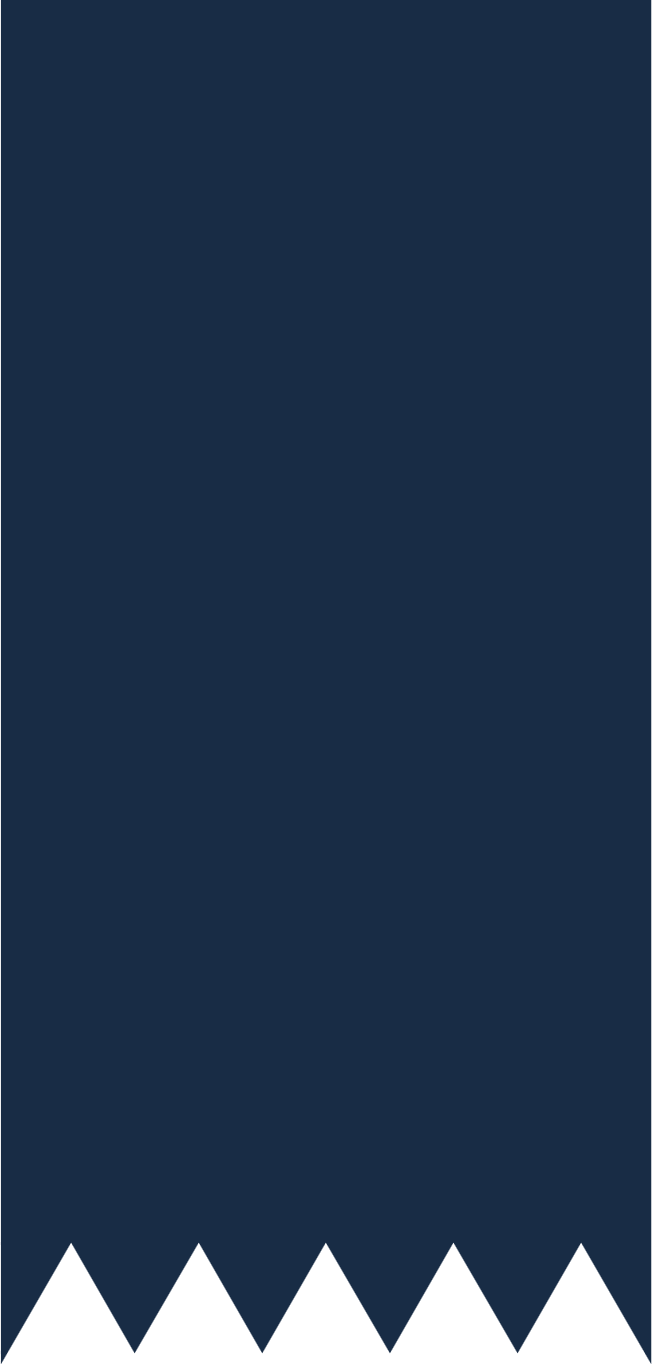 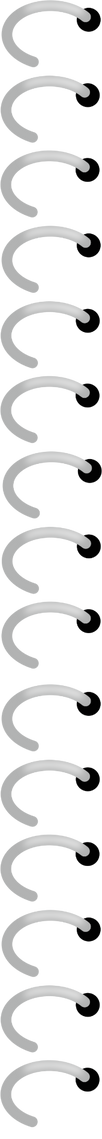 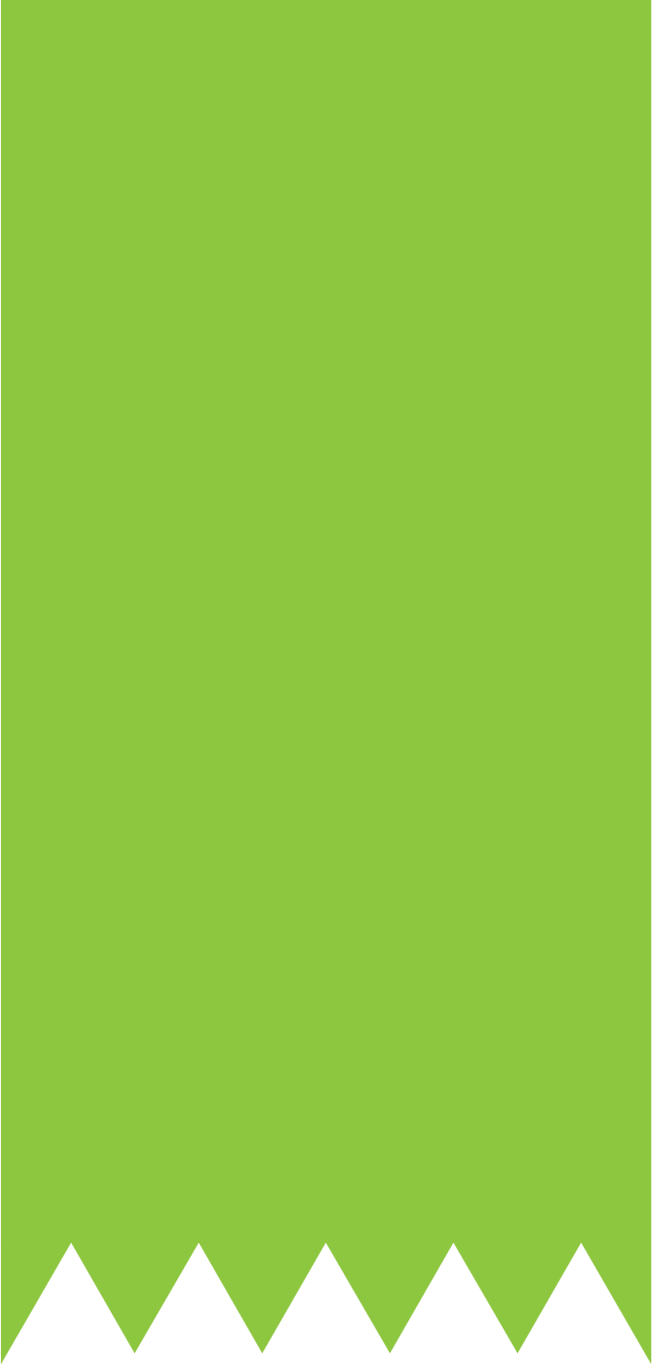 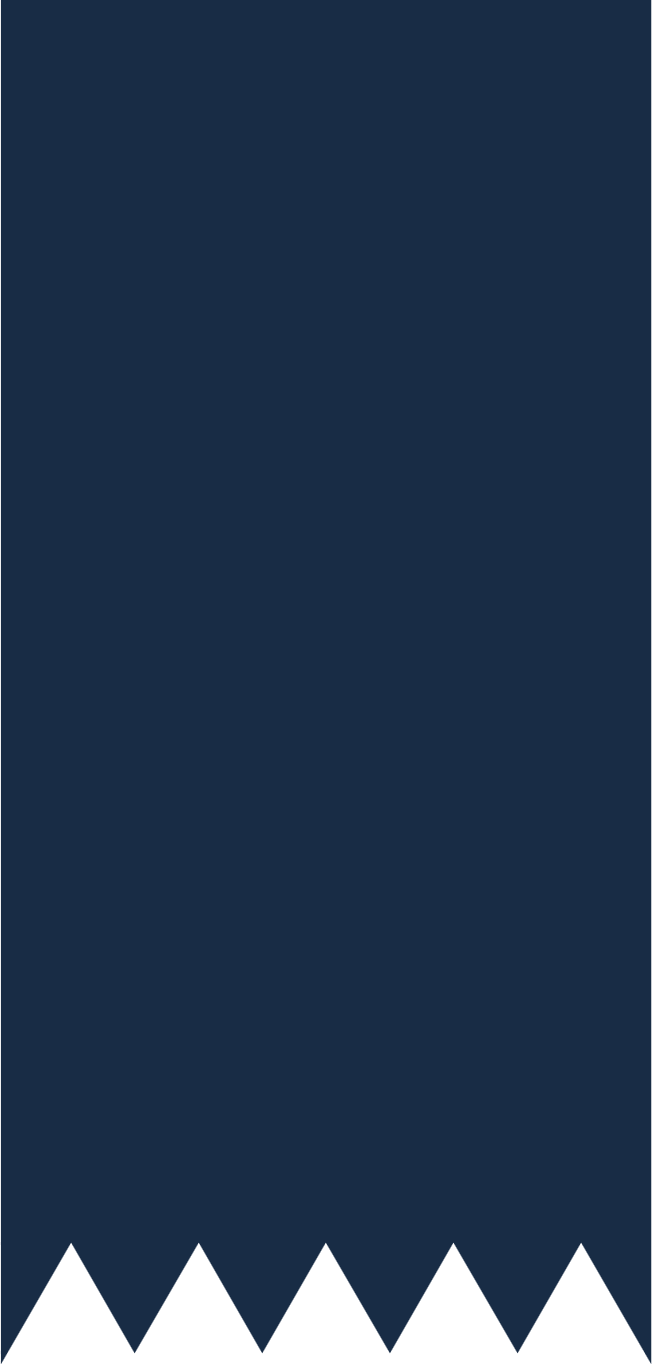 Thu thập, phân loại và biểu diễn dữ liệu
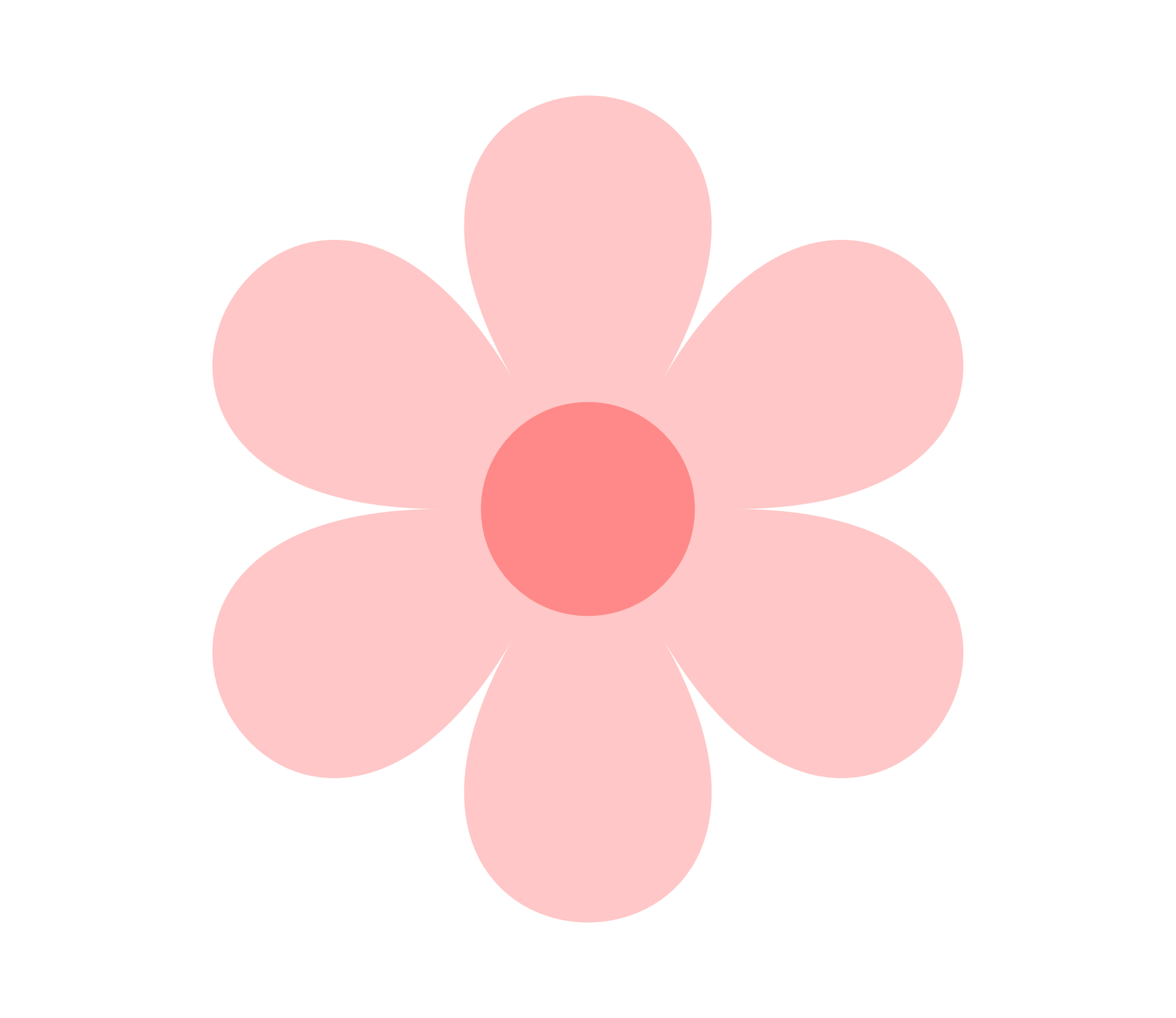 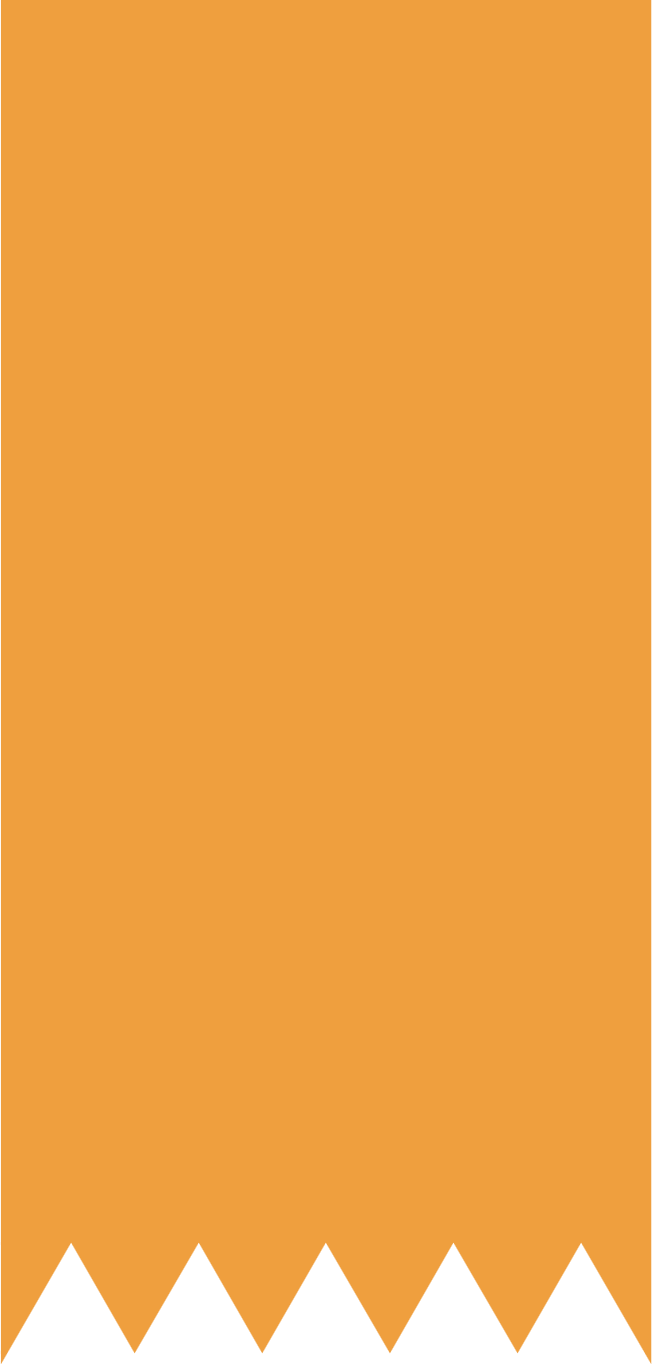 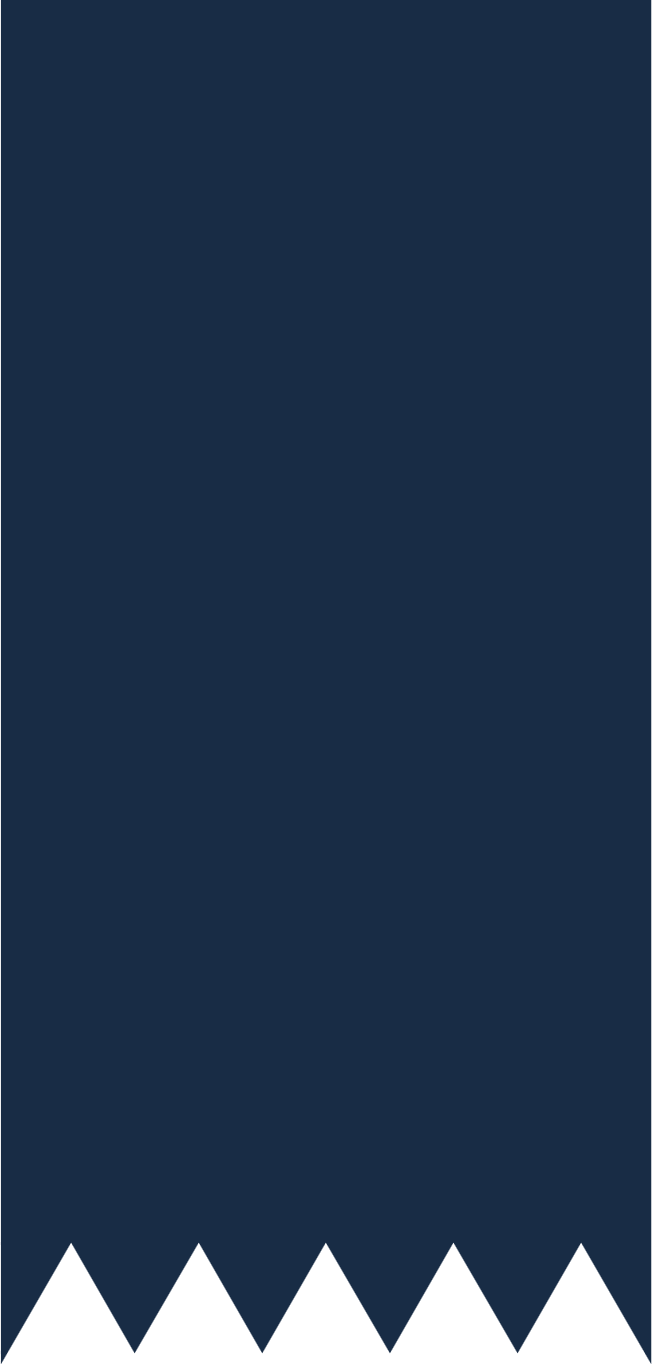 Phân tích và xử lí dữ liệu
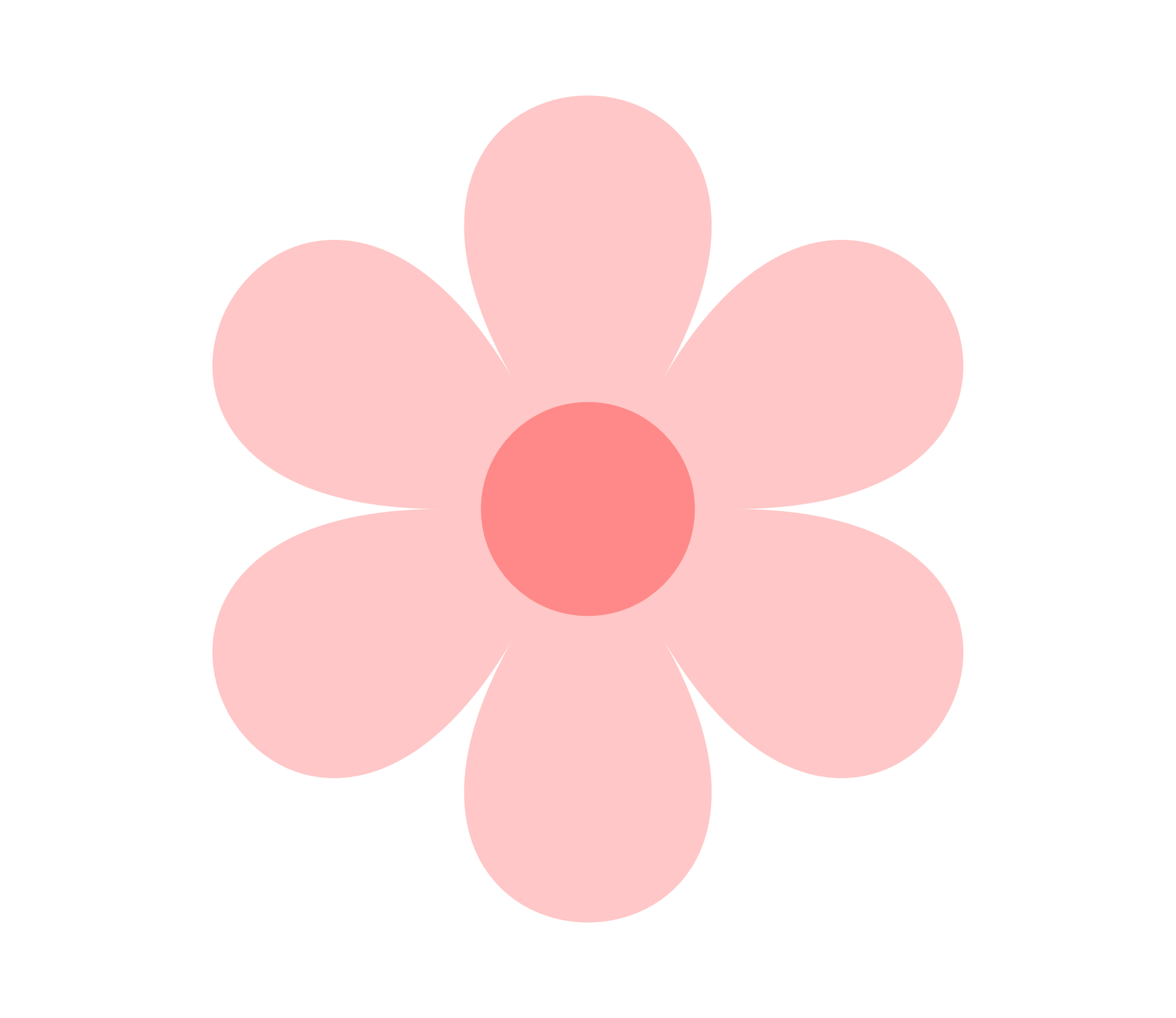 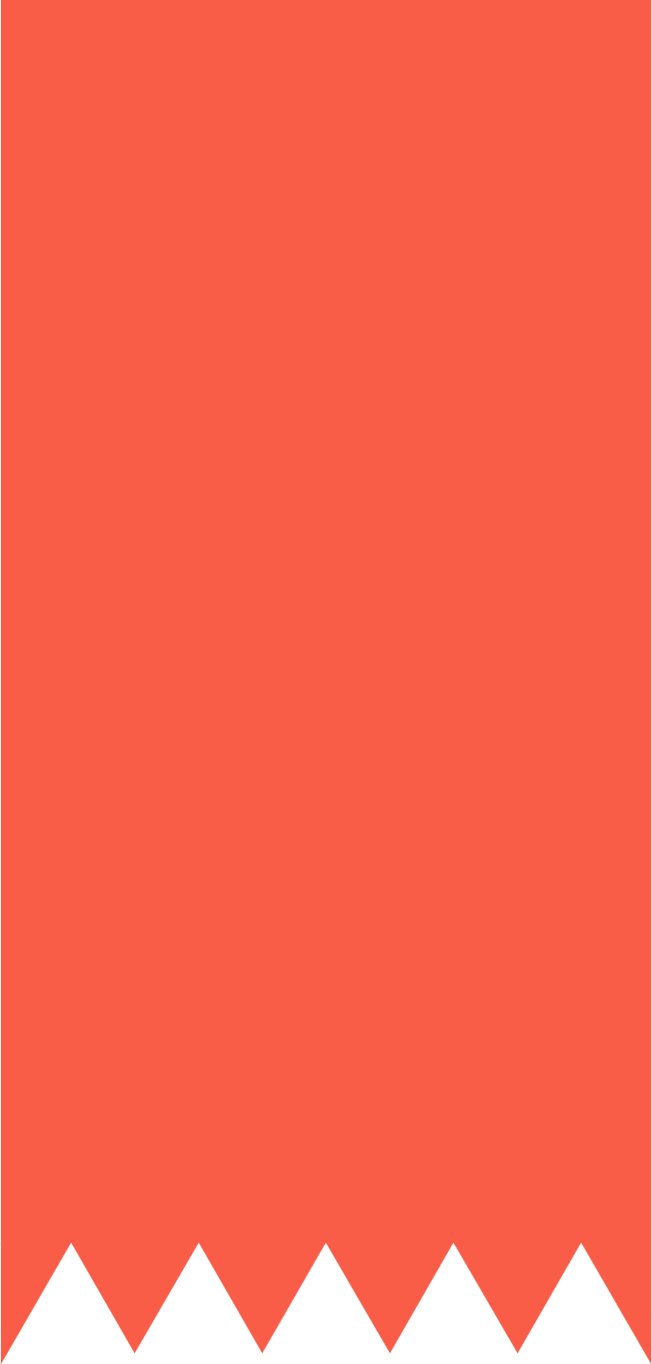 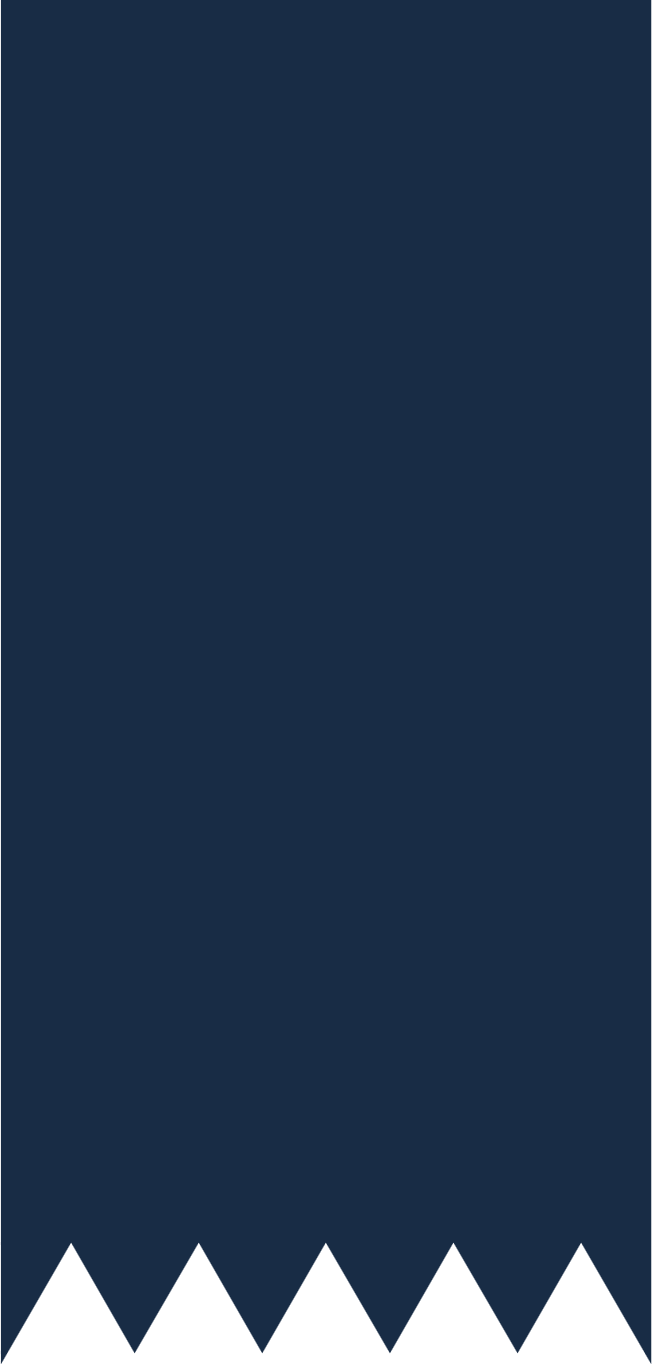 Biểu đồ đoạn thẳng, biểu đồ hình quạt tròn
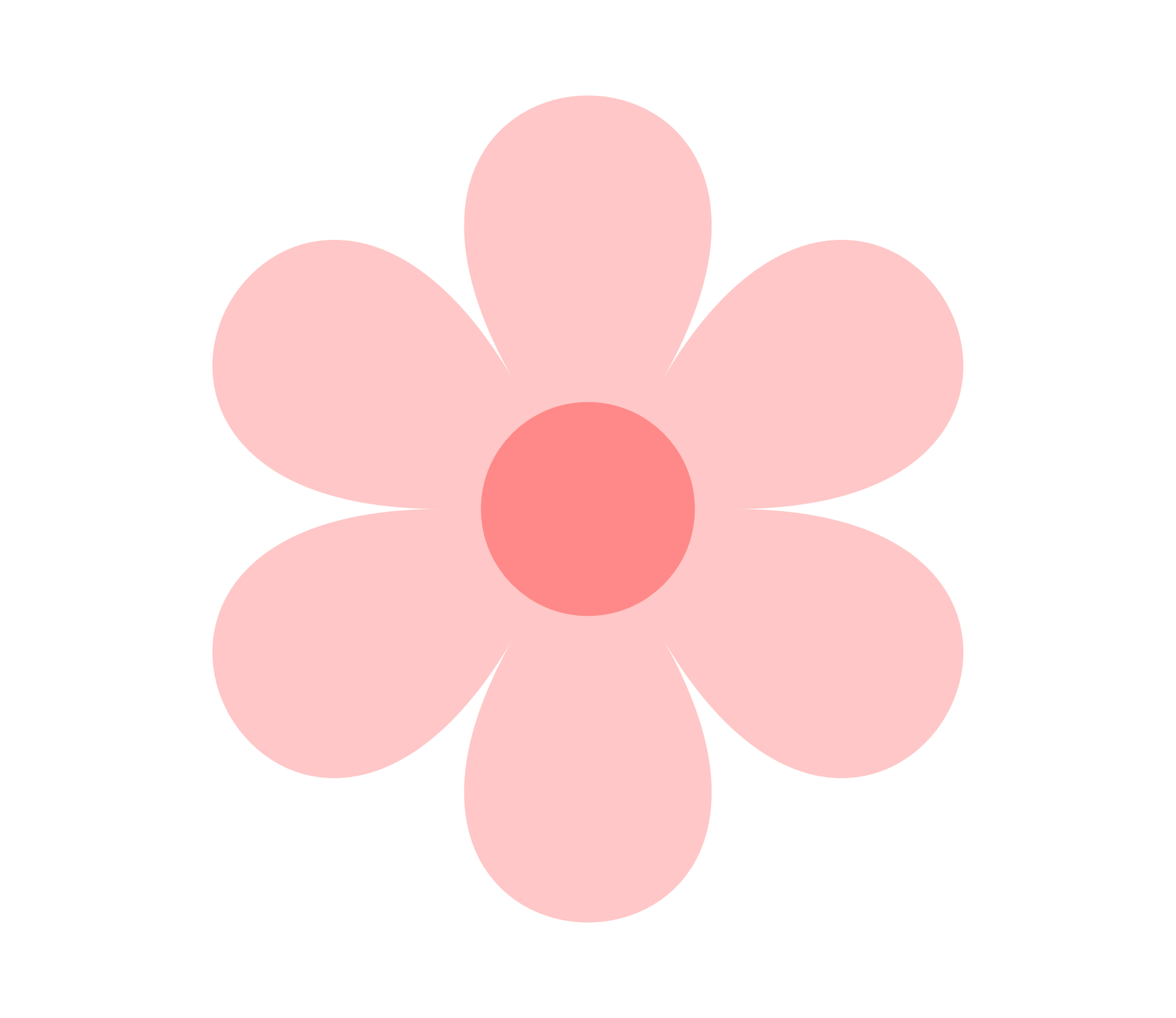 Biến cố trong một số trò chơi đơn giản
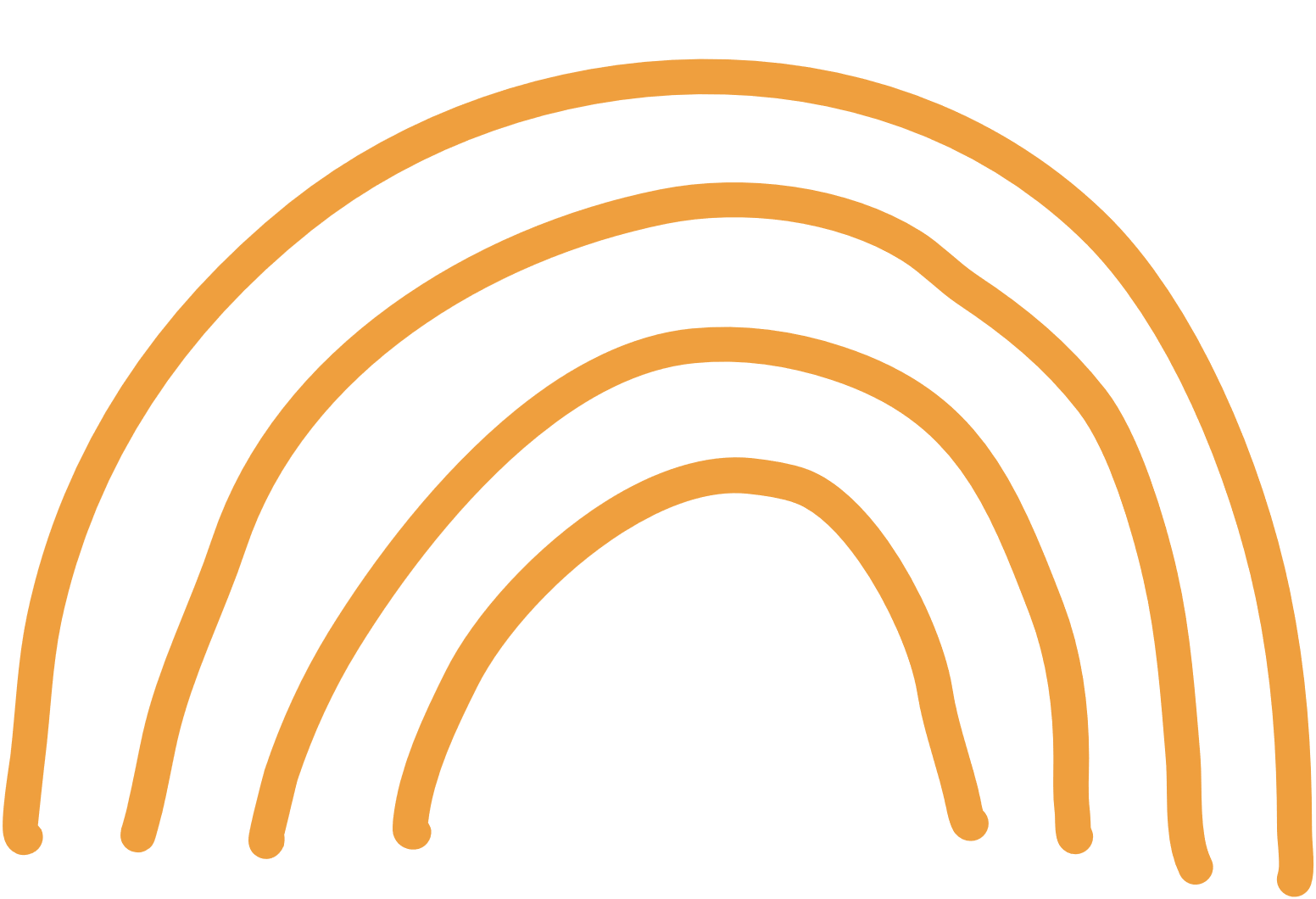 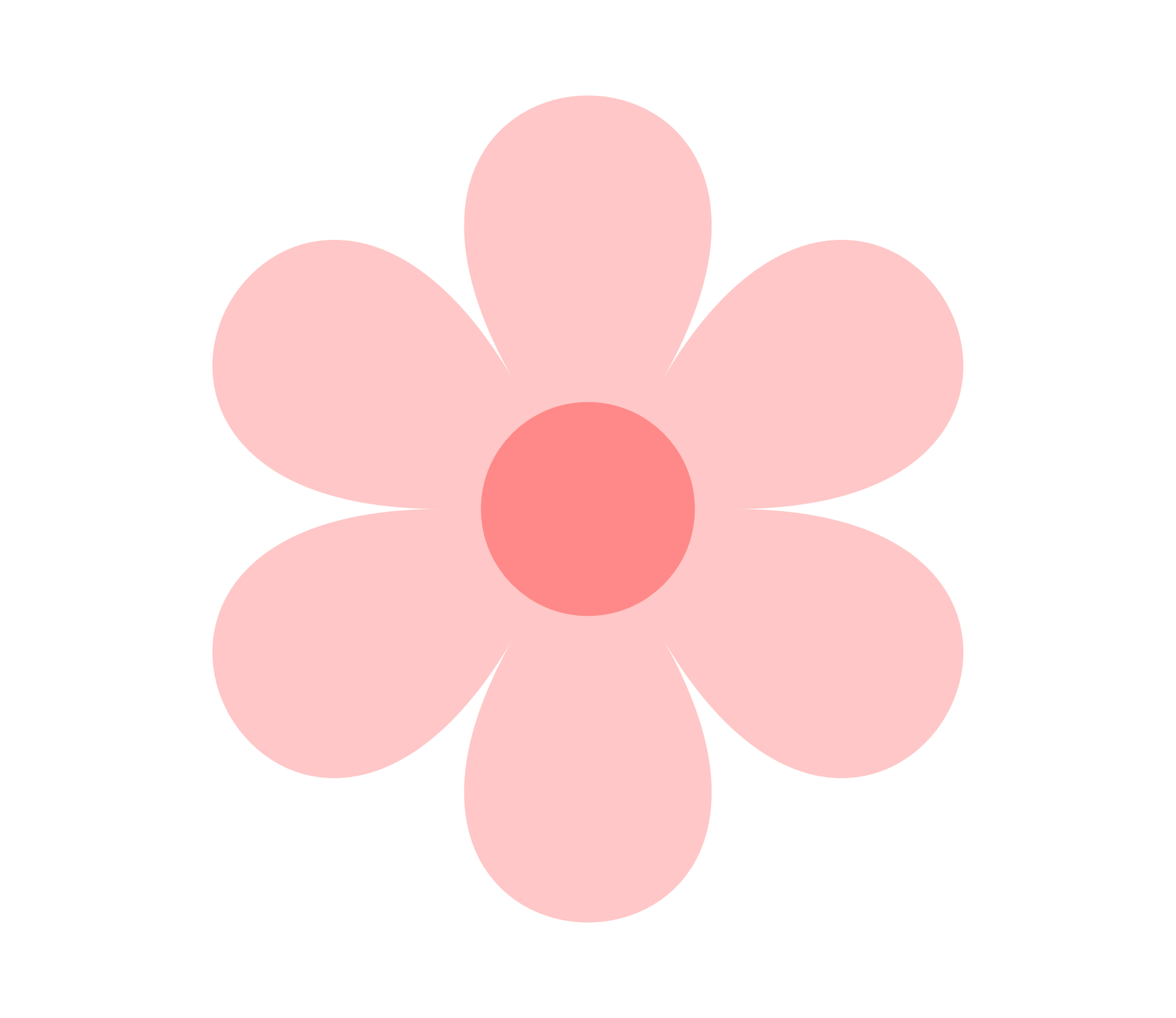 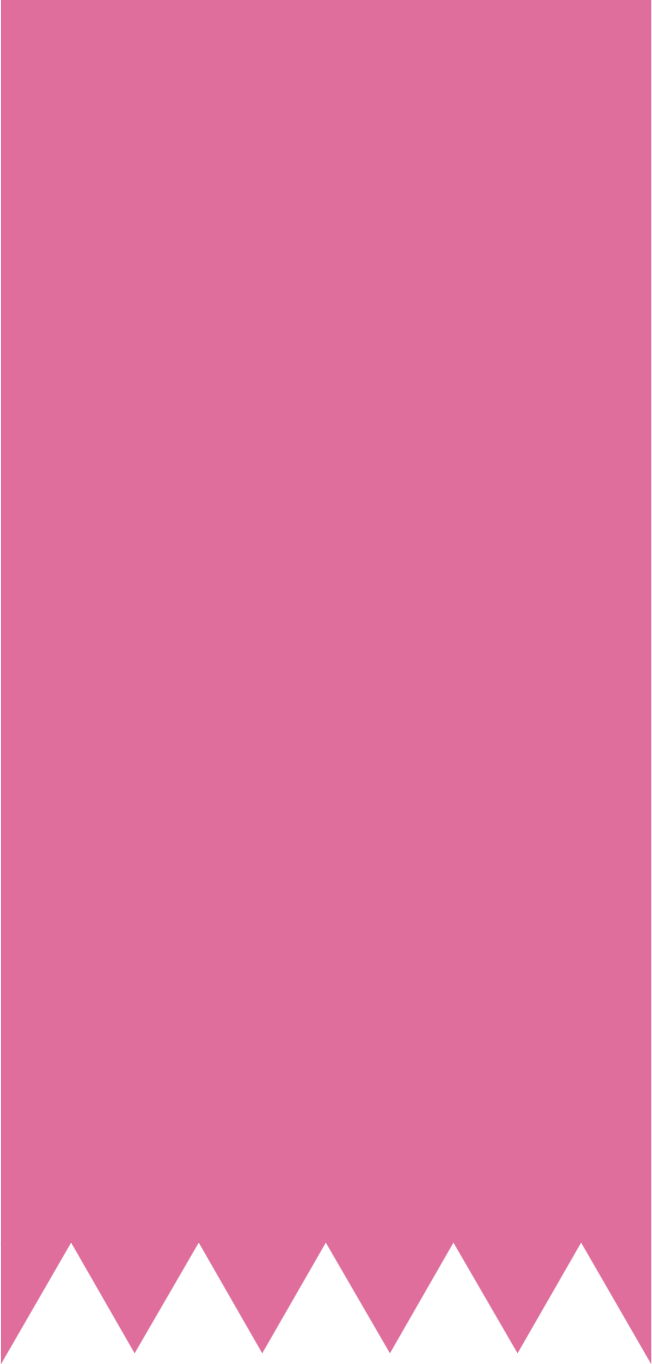 Xác suất của biến cố ngẫu nhiên trong một số trò chơi đơn giản.
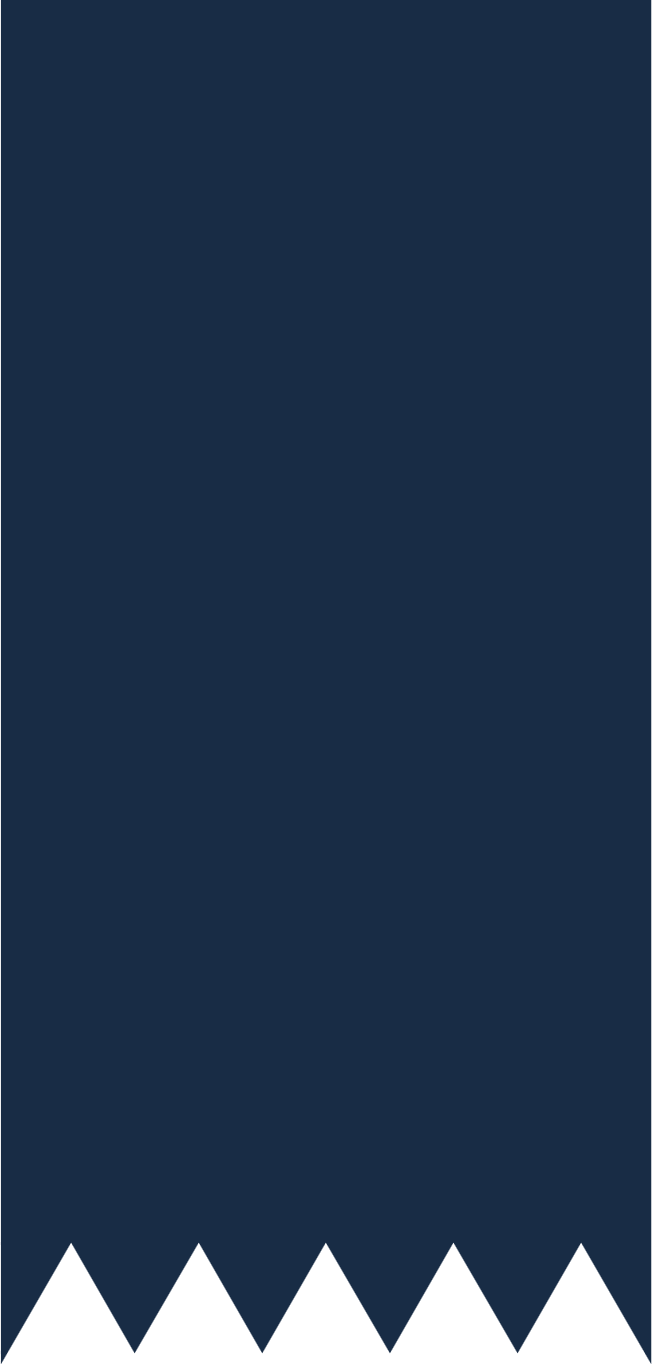 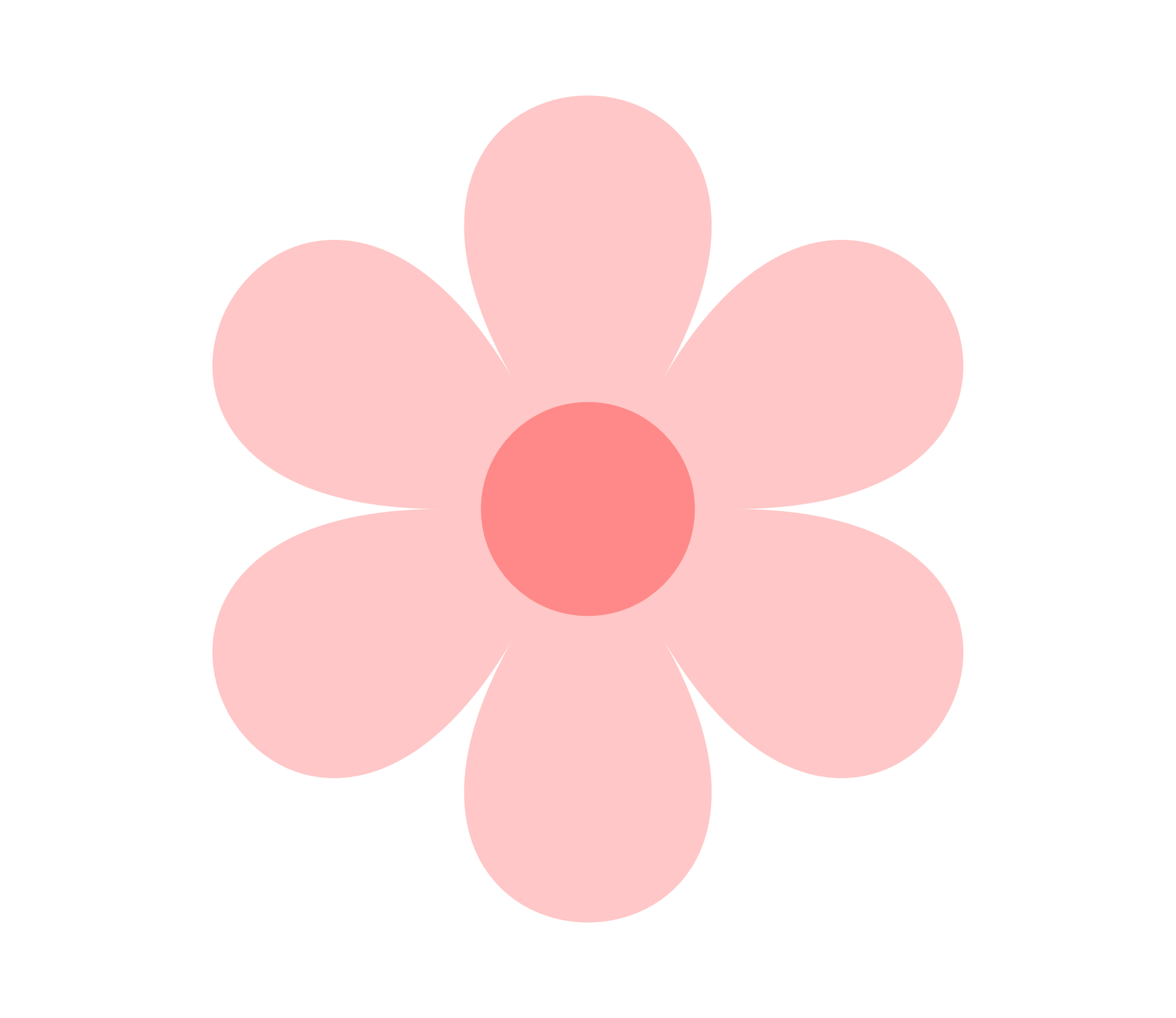 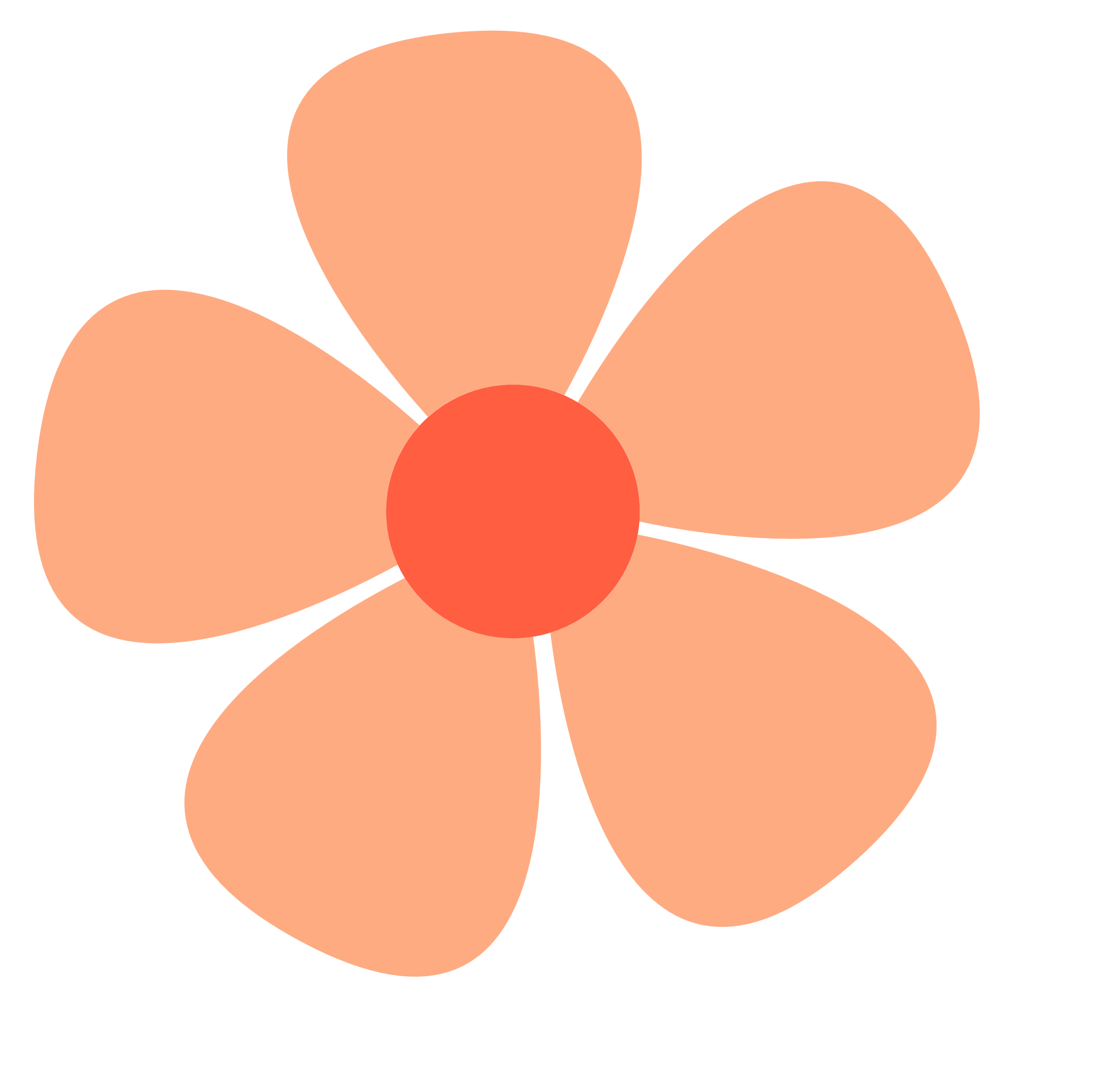 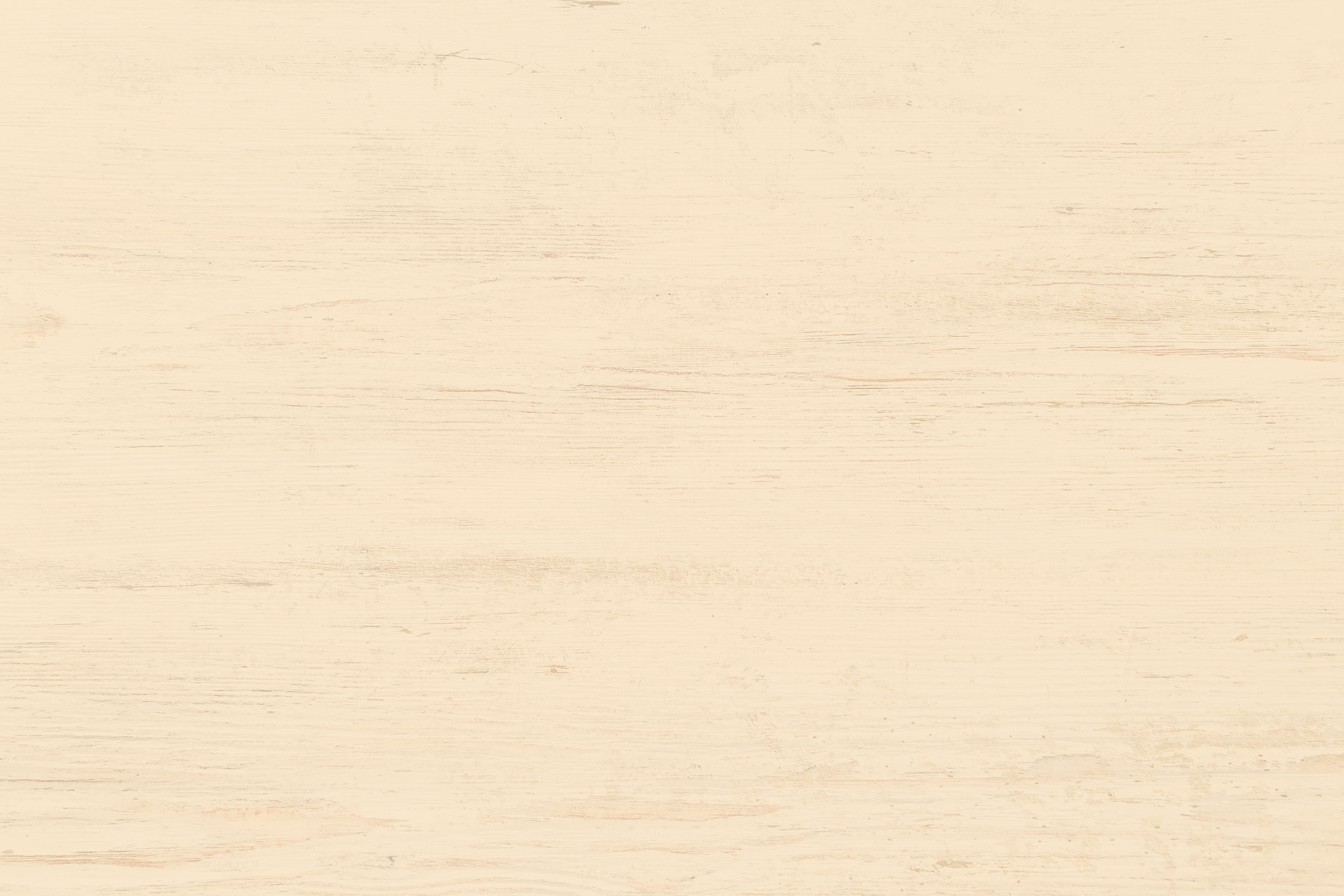 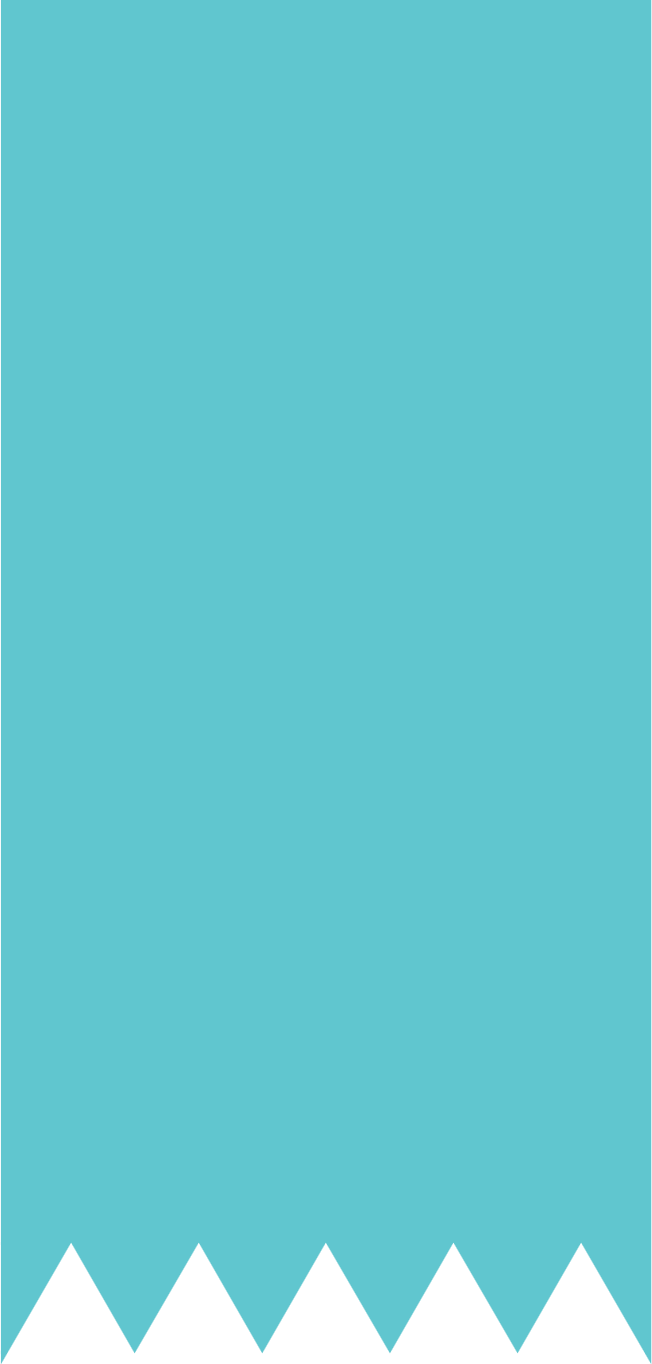 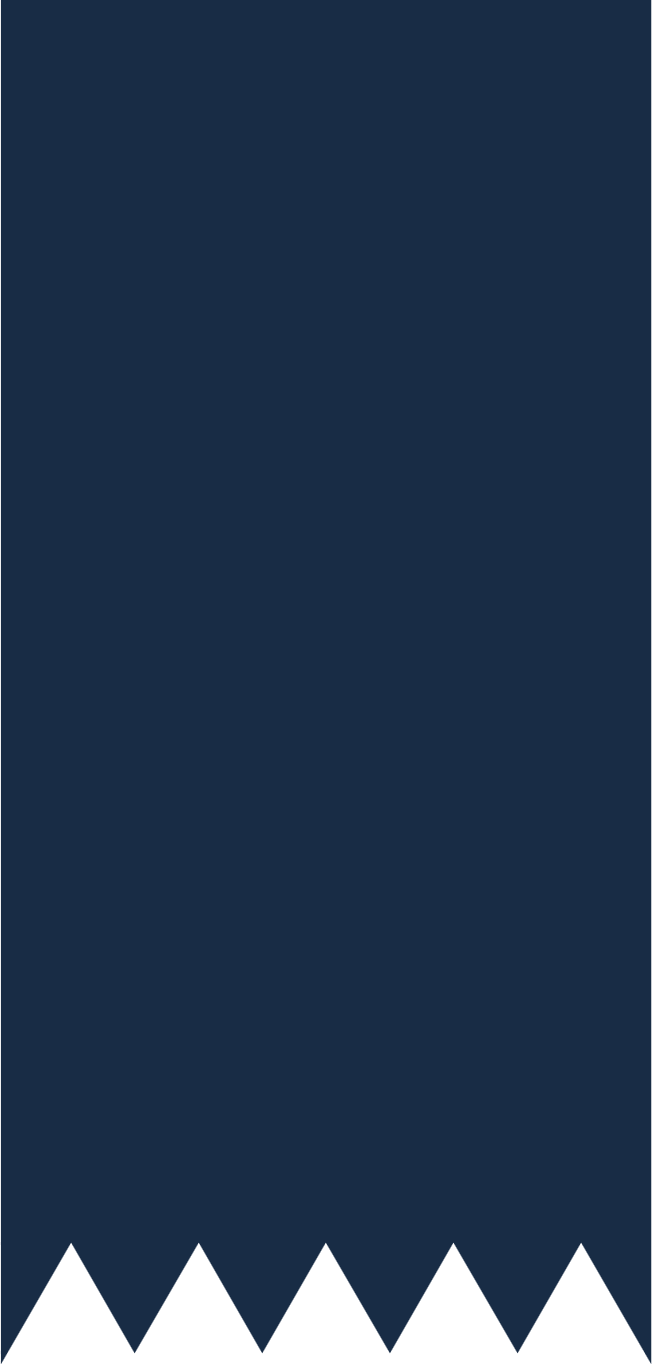 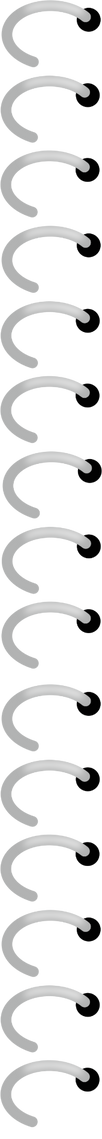 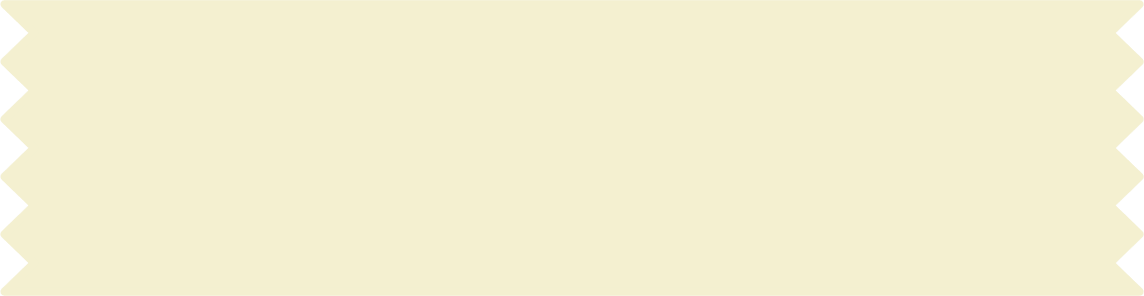 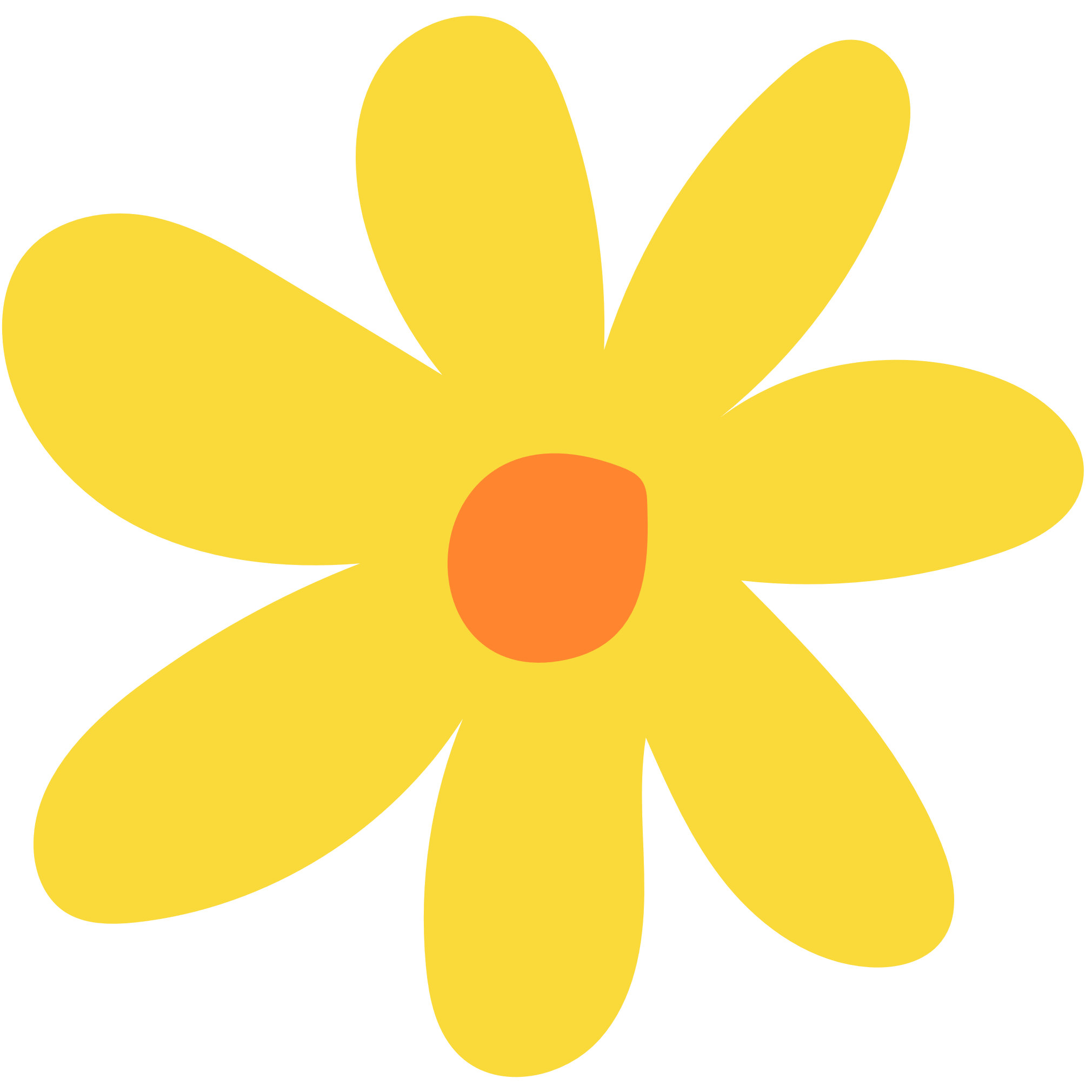 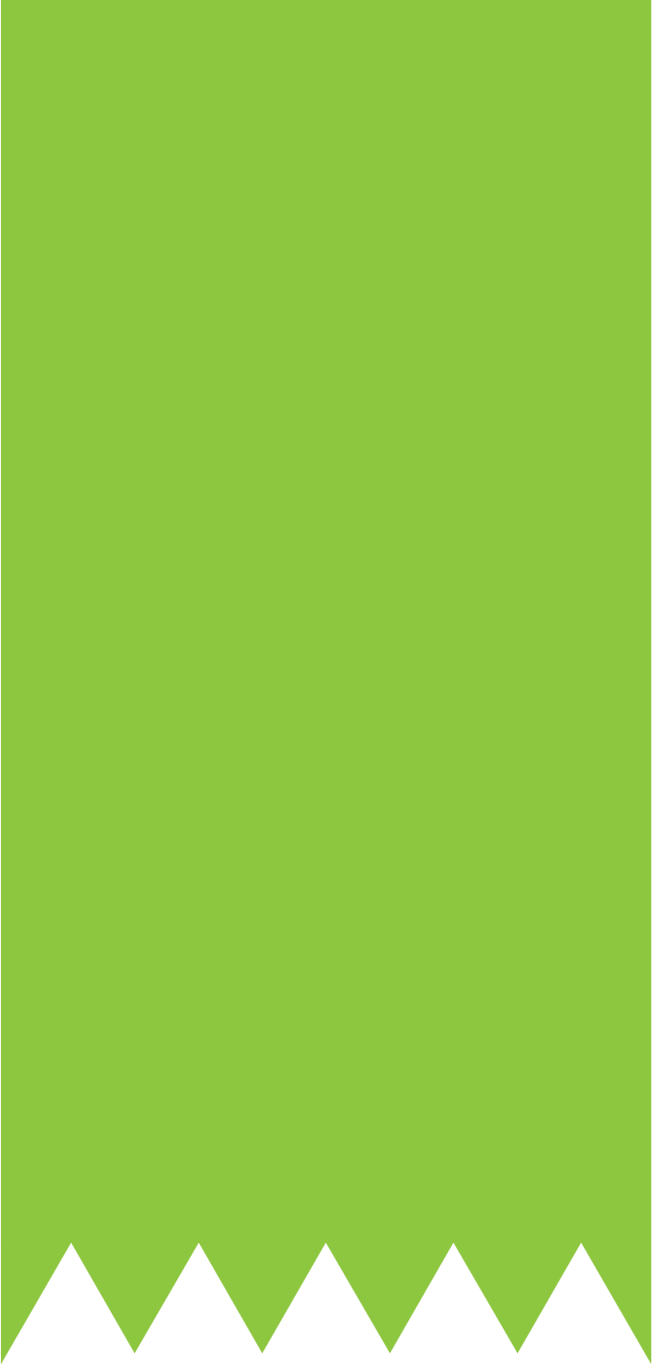 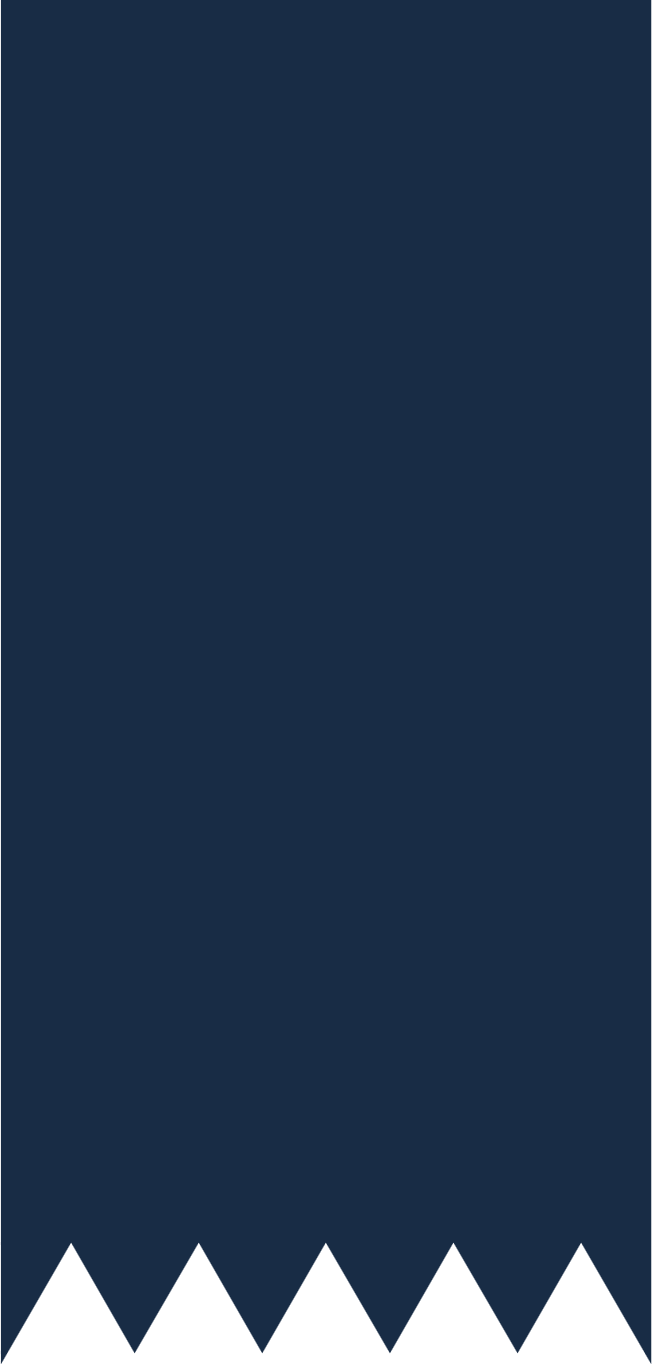 BÀI TẬP CUỐI CHƯƠNG V
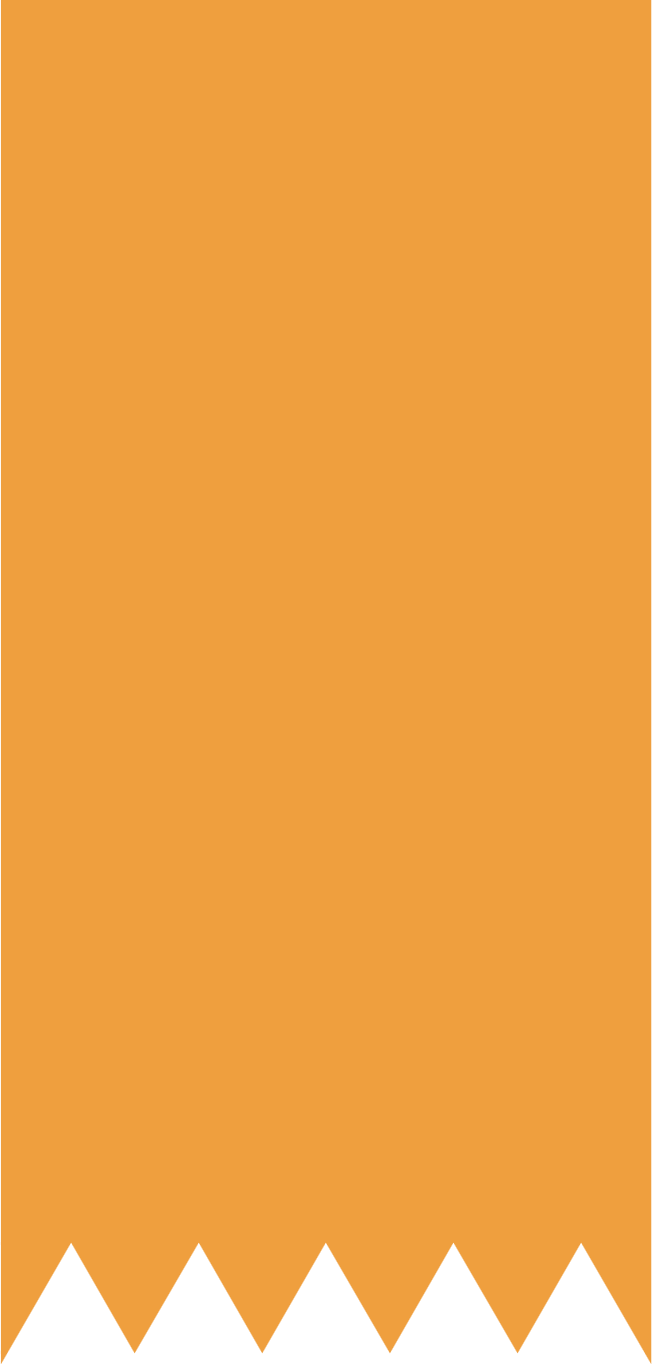 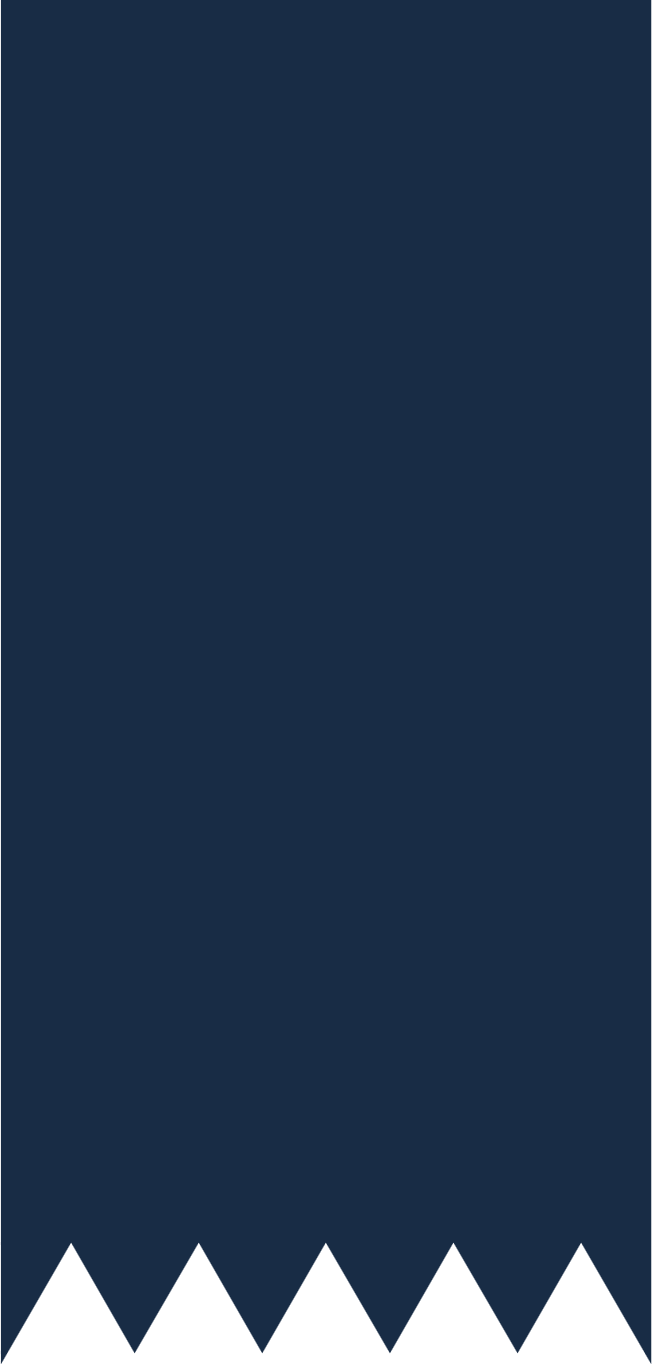 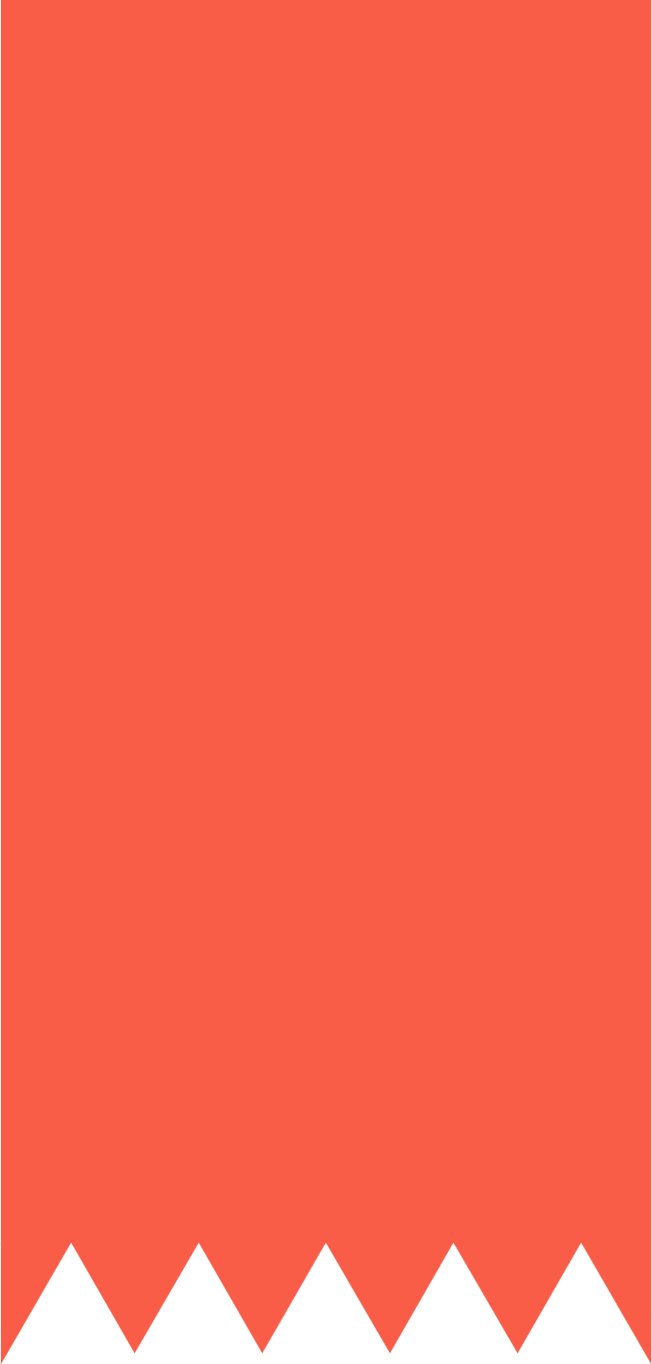 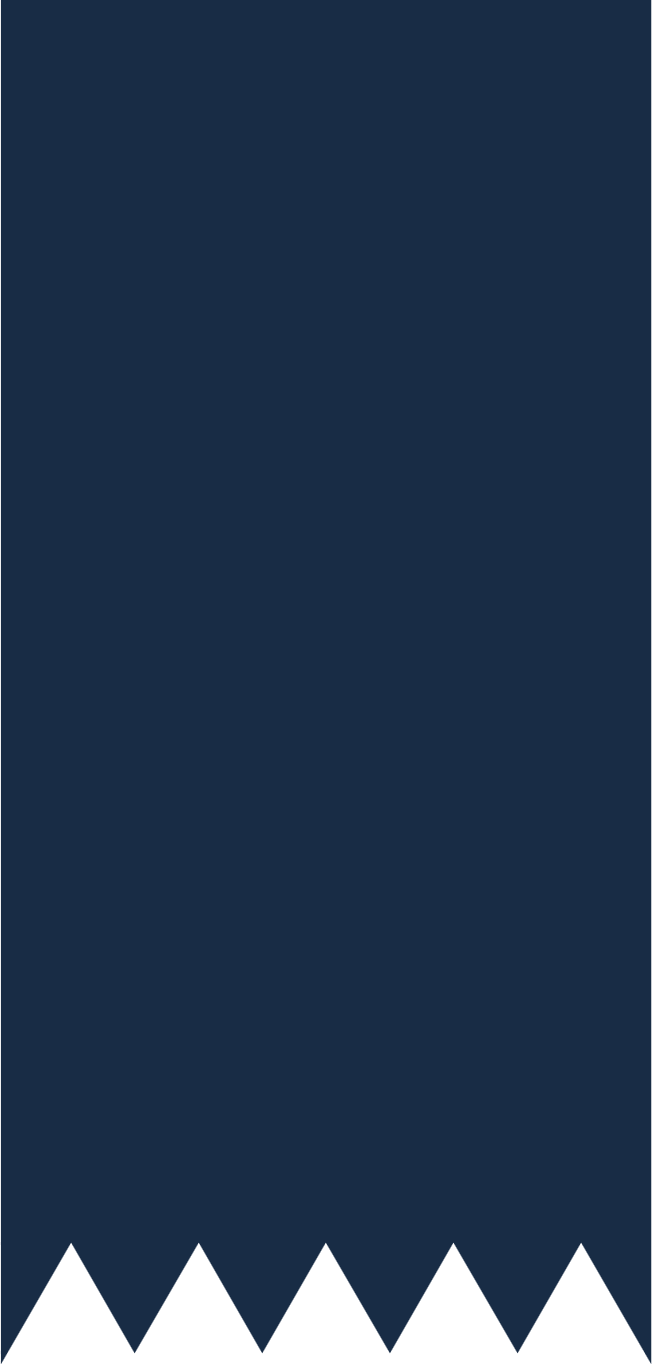 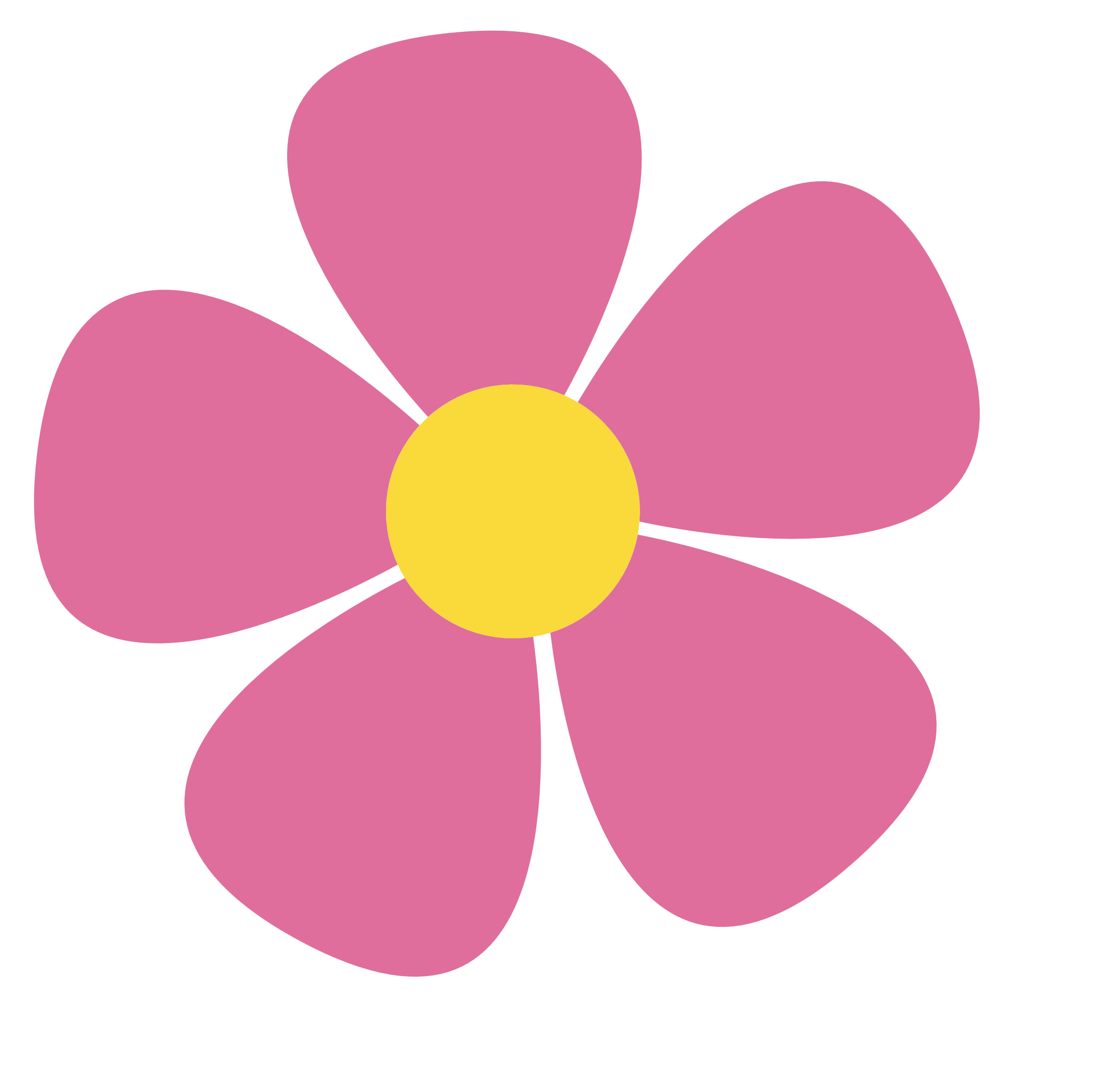 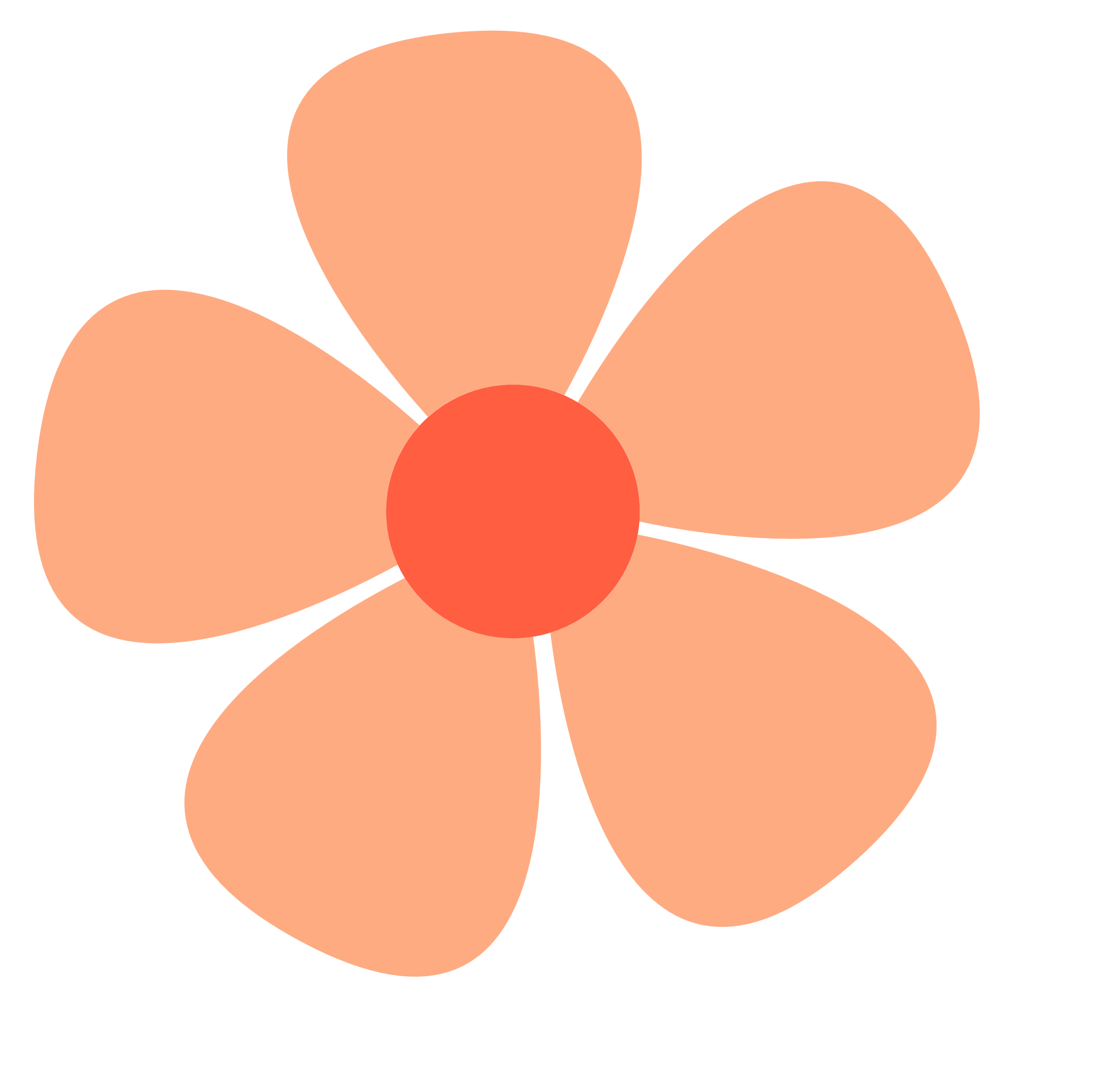 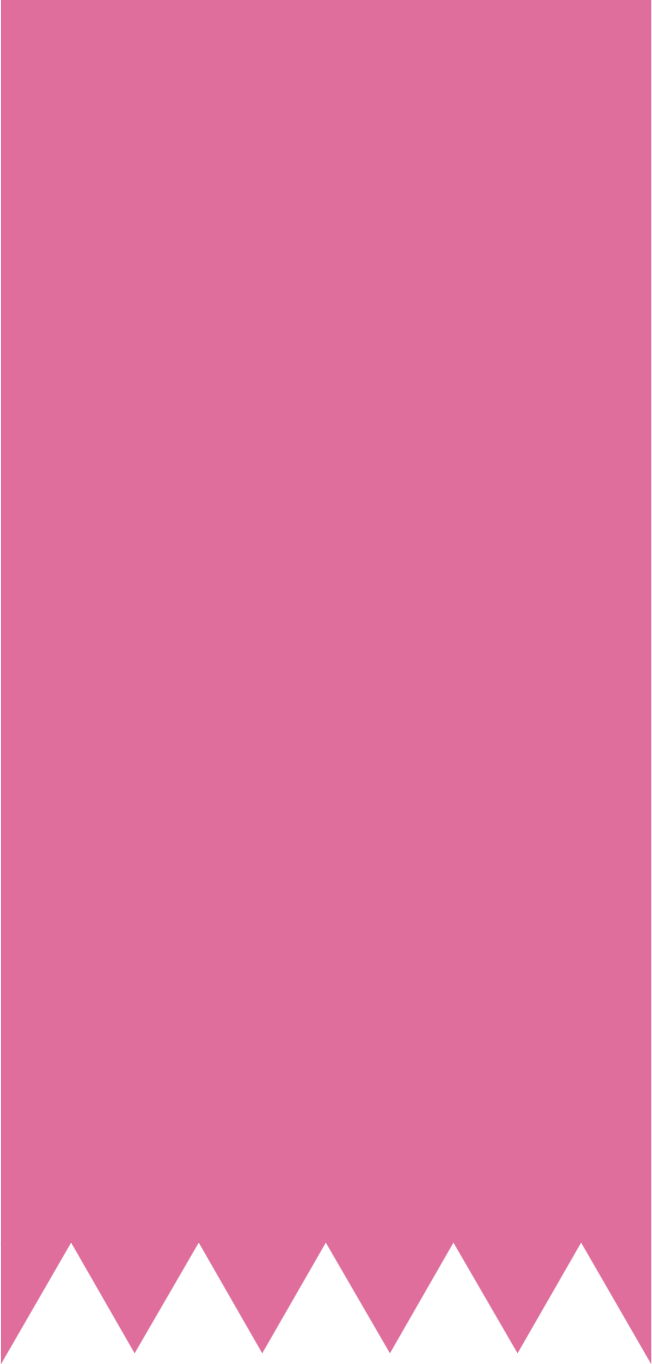 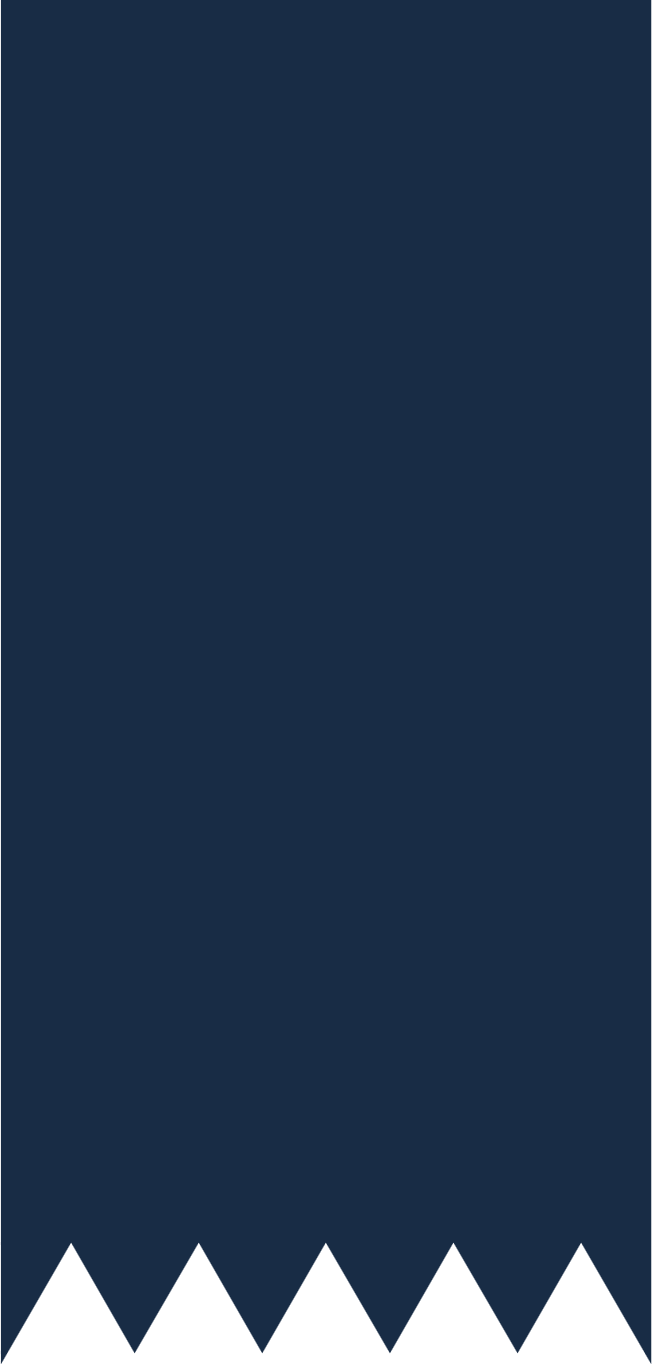 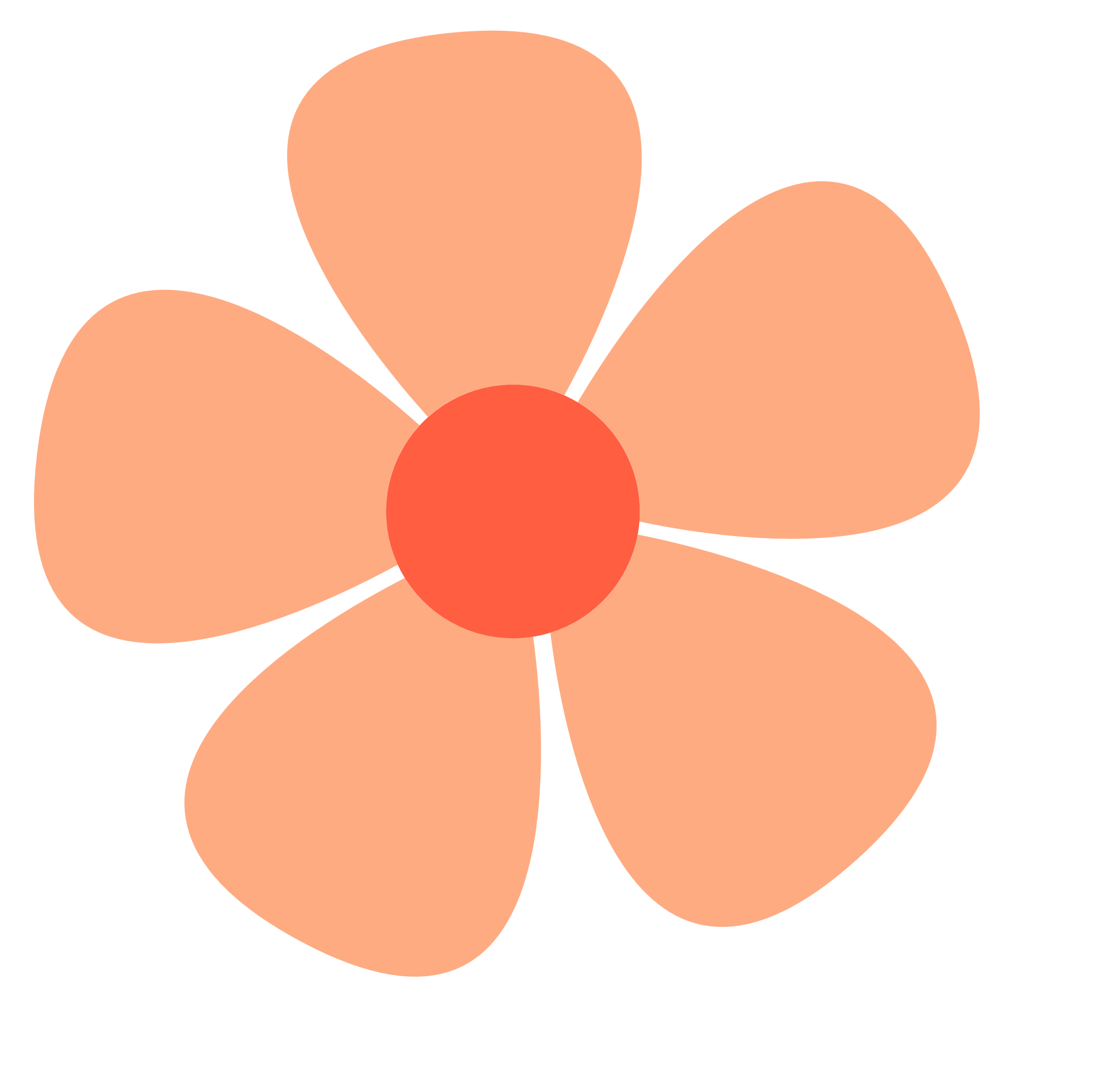 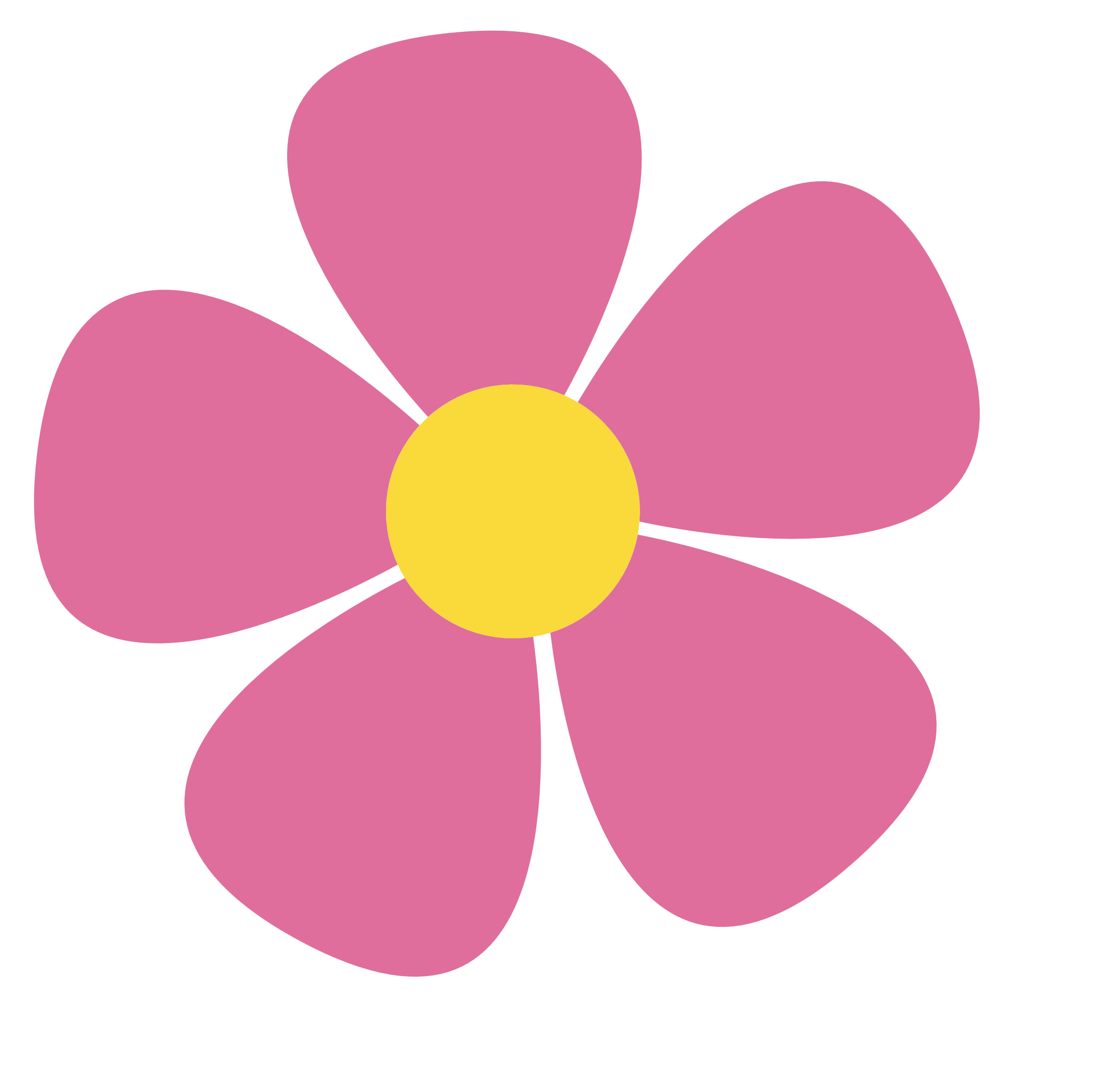 I. LUYỆN TẬP
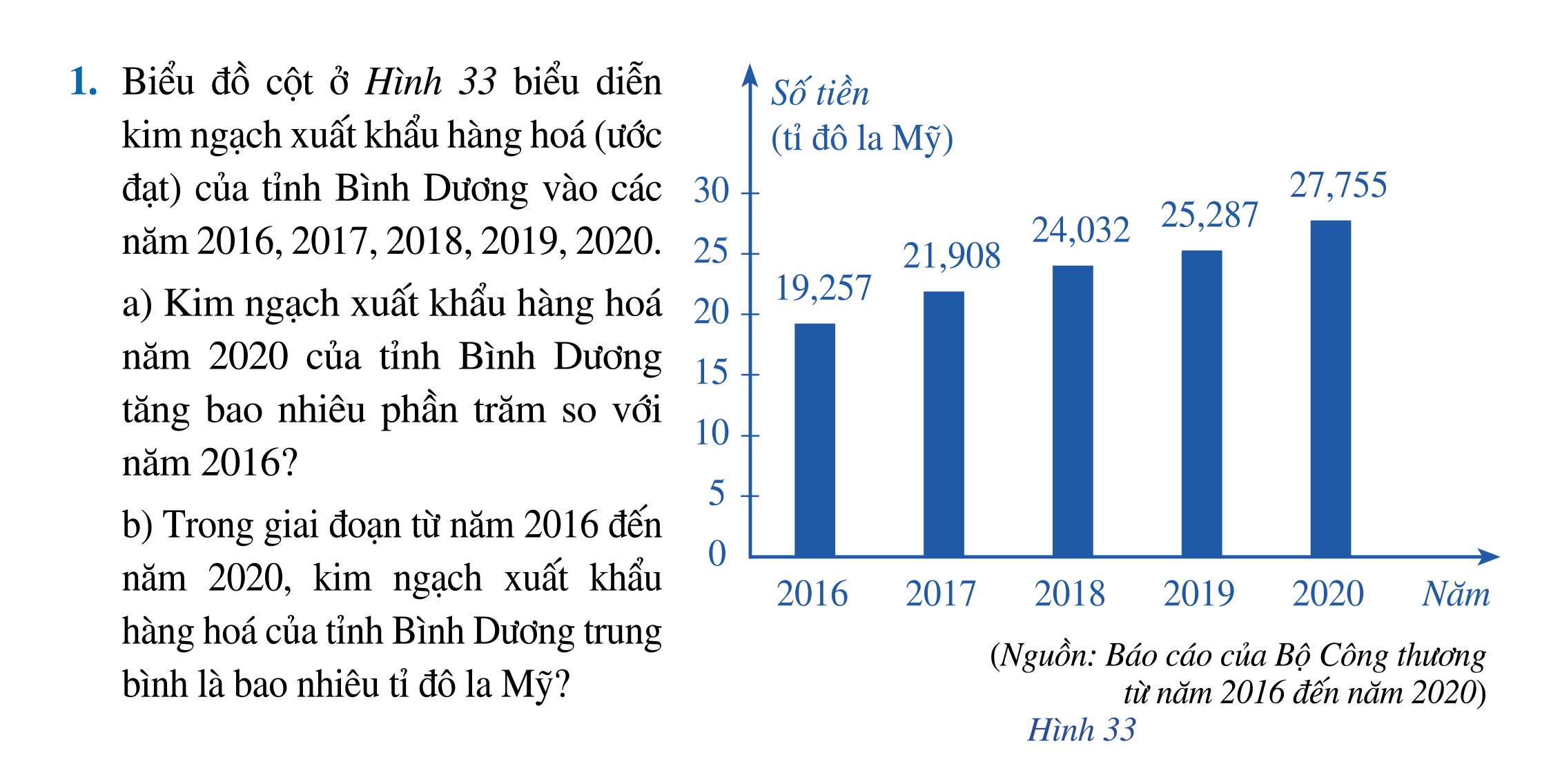 Bài 1 (SGK – tr.34) Biểu đồ cột ở Hình 33 biểu diễn kim ngạch xuất khẩu hàng hoá (ước đạt) của tỉnh Bình Dương vào các năm 2016, 2017, 2018, 2019, 2020.
a) Kim ngạch xuất khẩu hàng hoá năm 2020 của tỉnh Bình Dương tăng bao nhiêu phần trăm so với năm 2016?
b) Trong giai đoạn từ năm 2016 đến năm 2020, kim ngạch xuất khẩu hàng hoá của tỉnh Bình Dương trung bình là bao nhiêu tỉ đô la Mỹ?
a) Kim ngạch xuất khẩu hàng hoá năm 2020 của tỉnh Bình Dương tăng bao nhiêu phần trăm so với năm 2016?
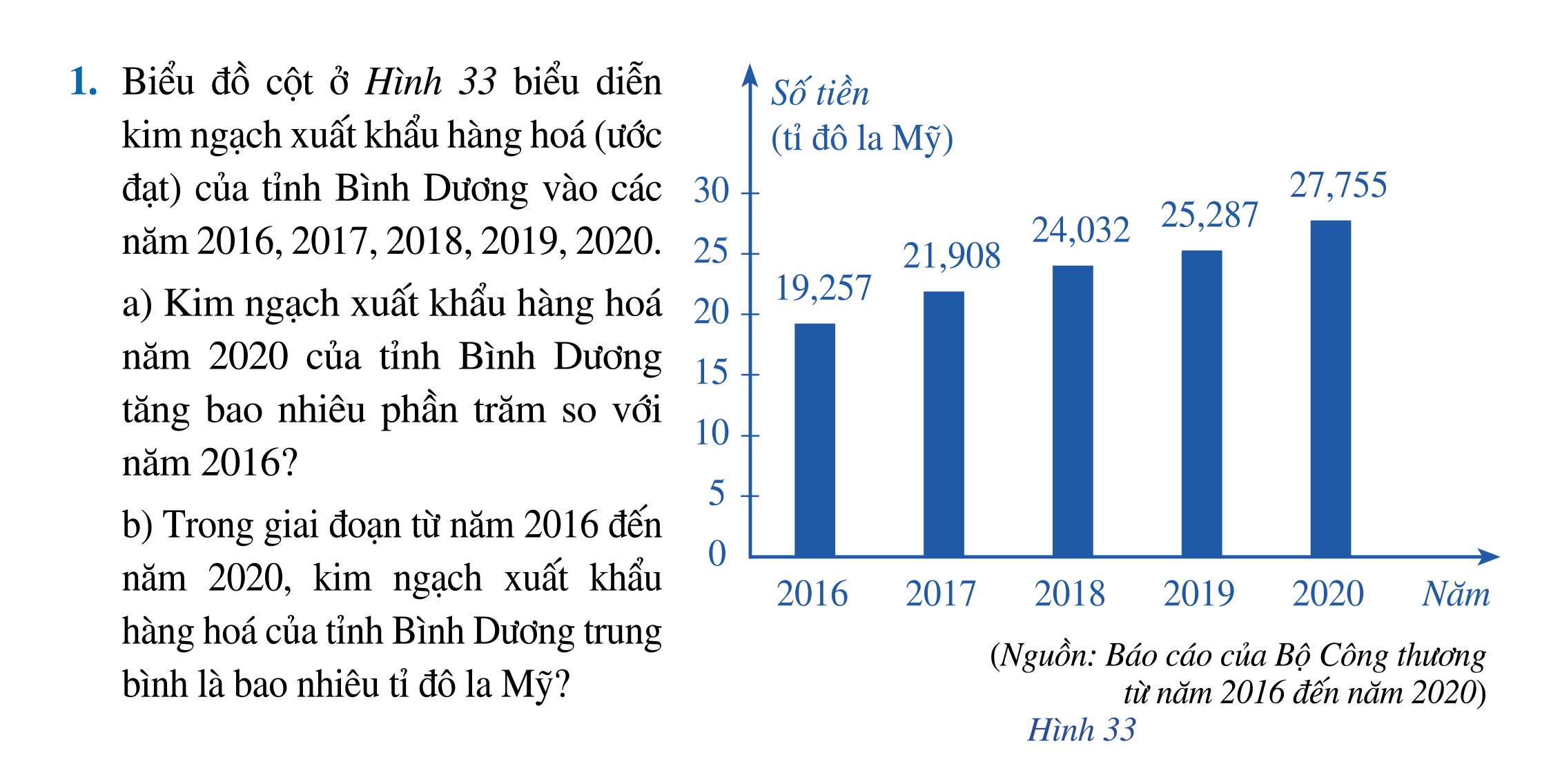 a) Tỉ số phần trăm kim ngạch xuất khẩu hàng hóa năm 2020 và kim ngạch xuất khẩu hàng hóa năm 2016 là:
b) Trong giai đoạn từ năm 2016 đến năm 2020, kim ngạch xuất khẩu hàng hoá của tỉnh Bình Dương trung bình là bao nhiêu tỉ đô la Mỹ?
Tổng kim ngạch xuất khẩu hàng hóa của tỉnh Bình Dương trong giai đoạn từ năm 2016 đến năm 2020 là:
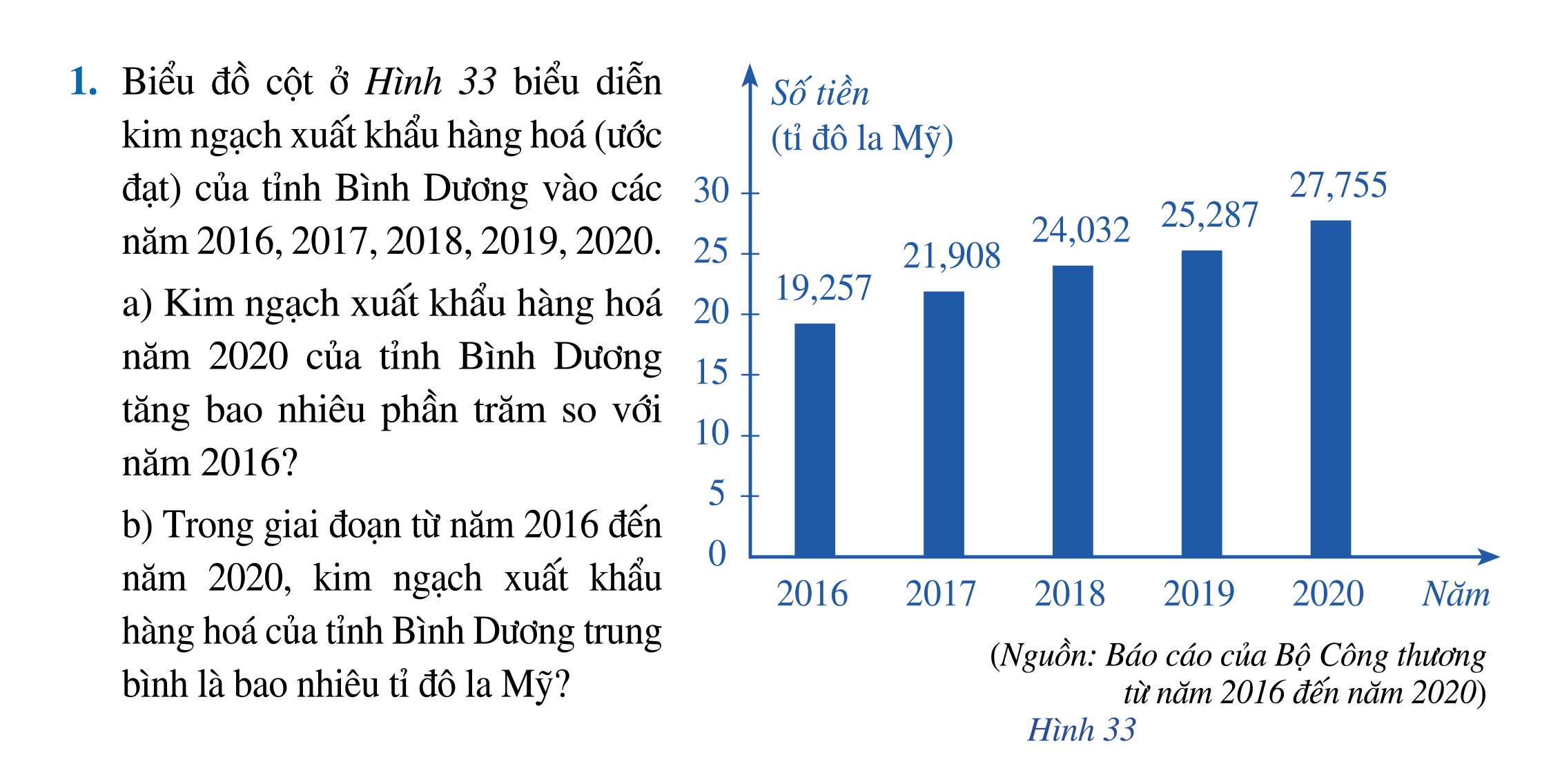 c) Hoàn thành số liệu ở bảng sau:
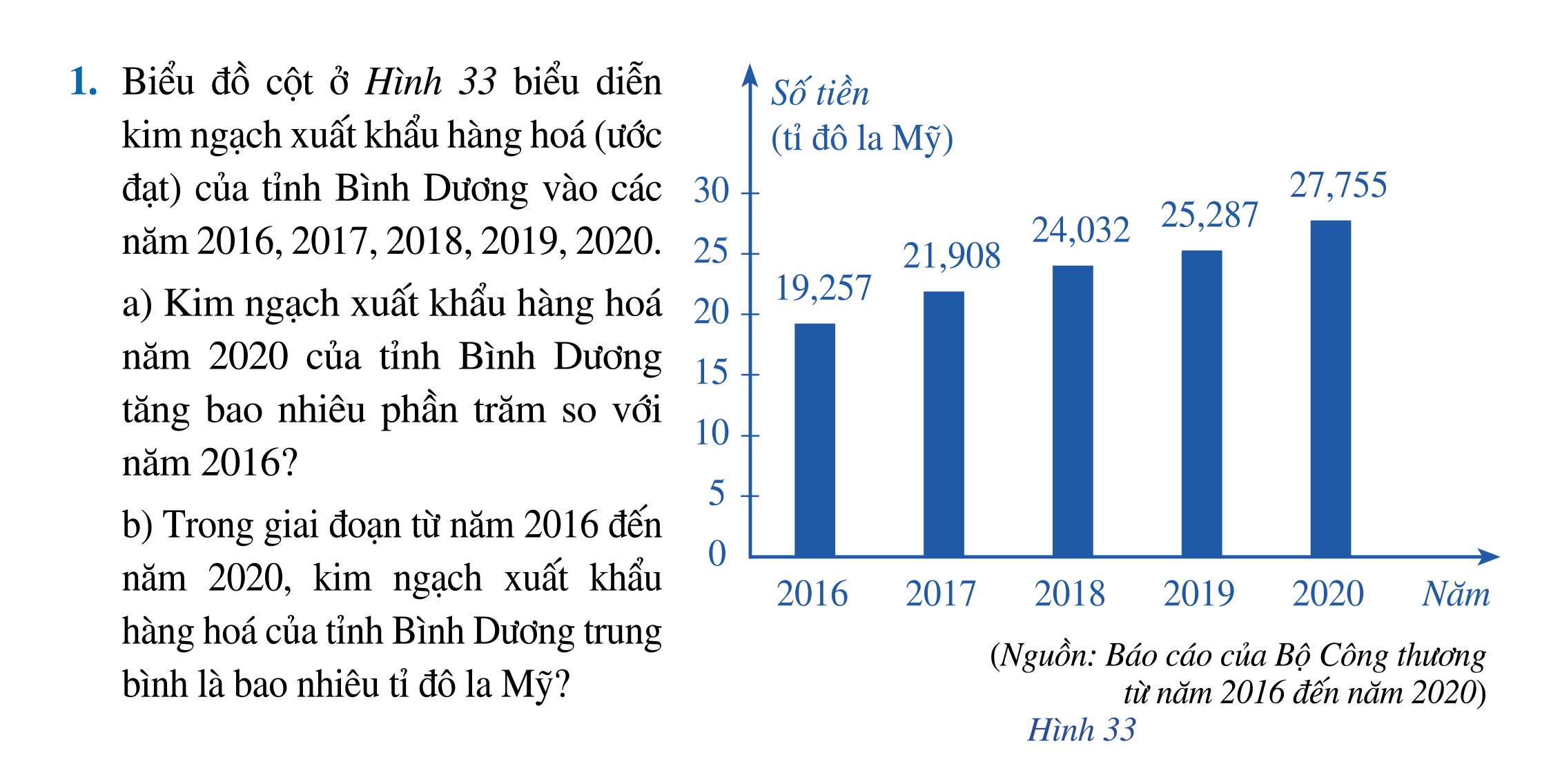 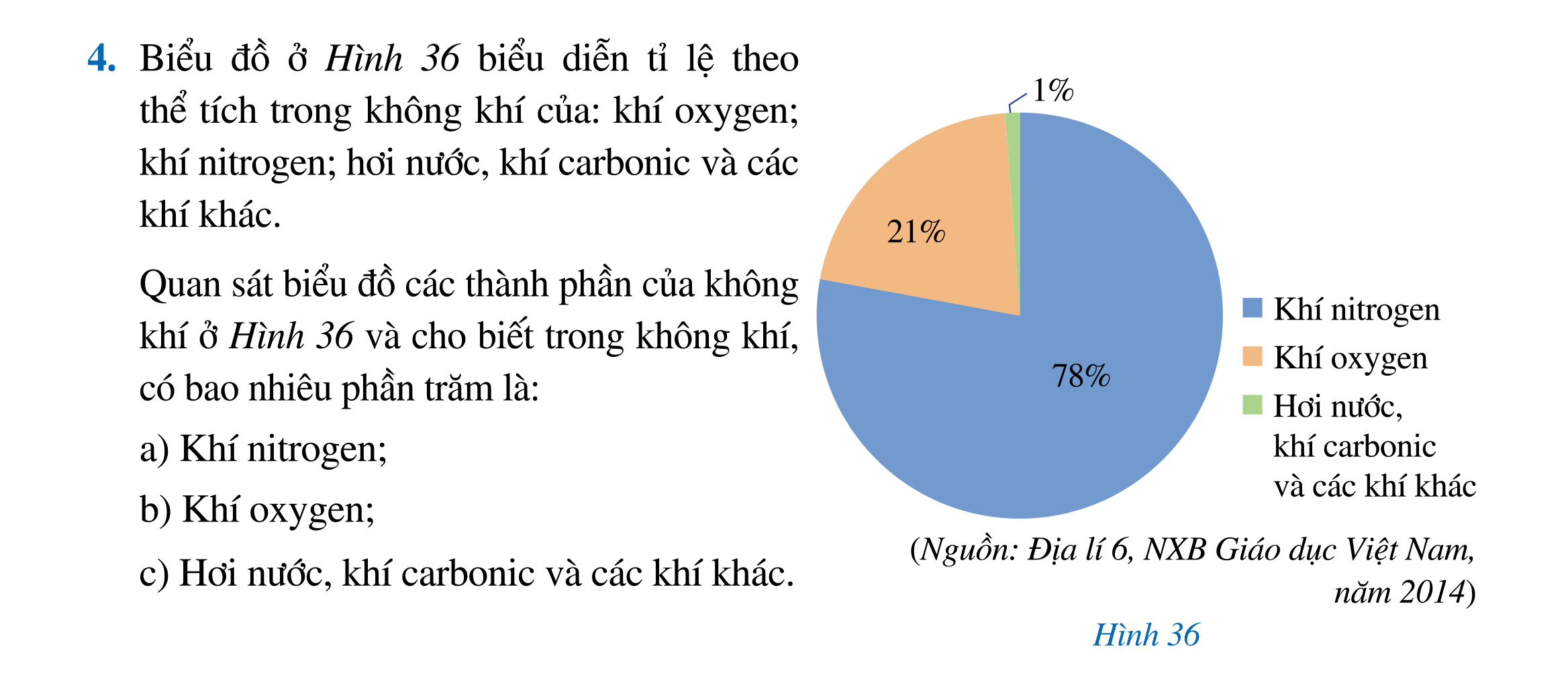 Bài 4 (SGK – tr.35) Biểu đồ ở Hình 36 biểu diễn tỉ lệ theo thể tích trong không khí của: khí oxygen; khí nitrogen; hơi nước, khí carbonic và các khí khác.
Quan sát biểu đồ các thành phần của không khí ở Hình 36 và cho biết trong không khí, có bao nhiêu phần trăm là:
	a) Khí nitrogen;
	b) Khí oxygen;
	c) Hơi nước, khí carbonic và các khí khác
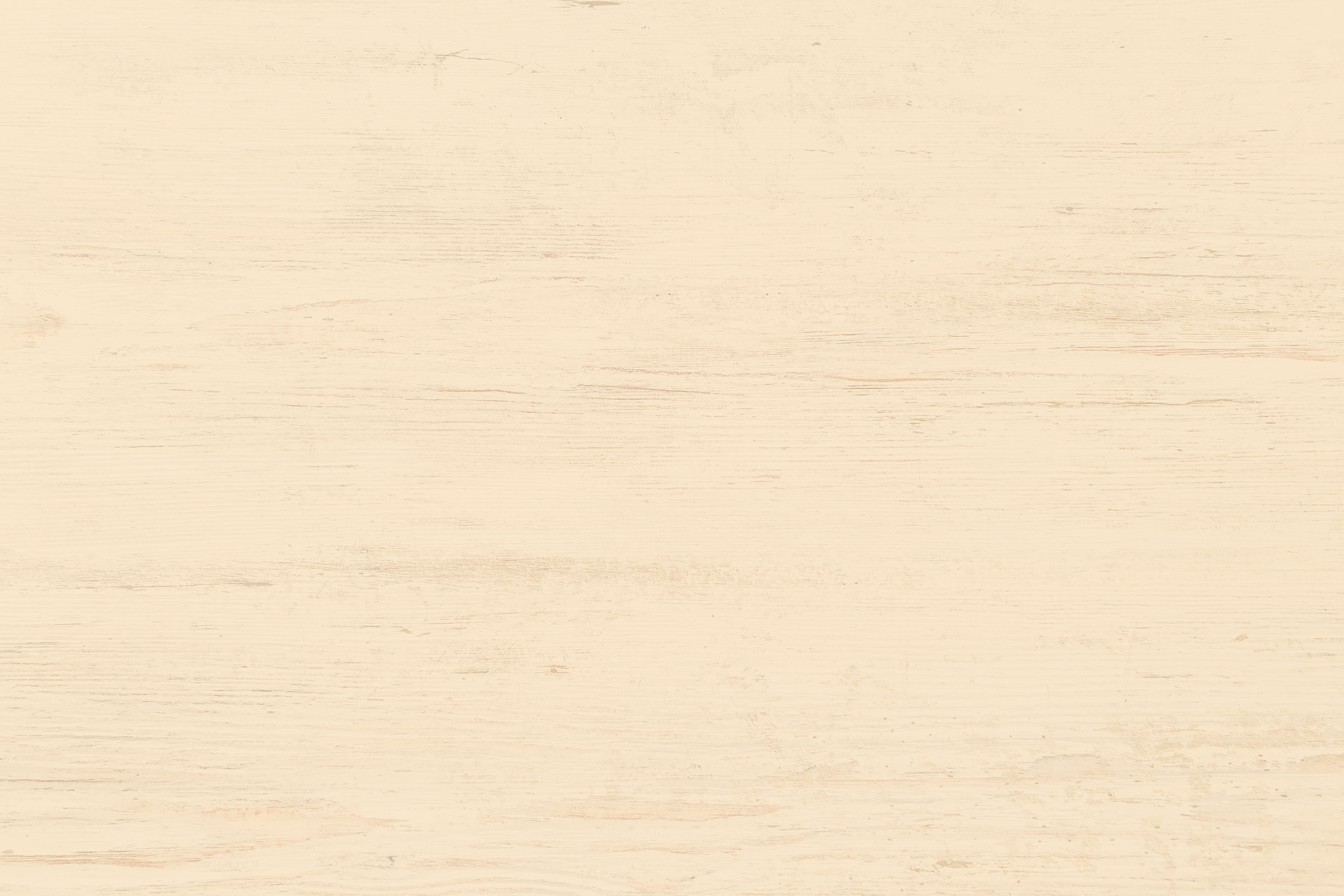 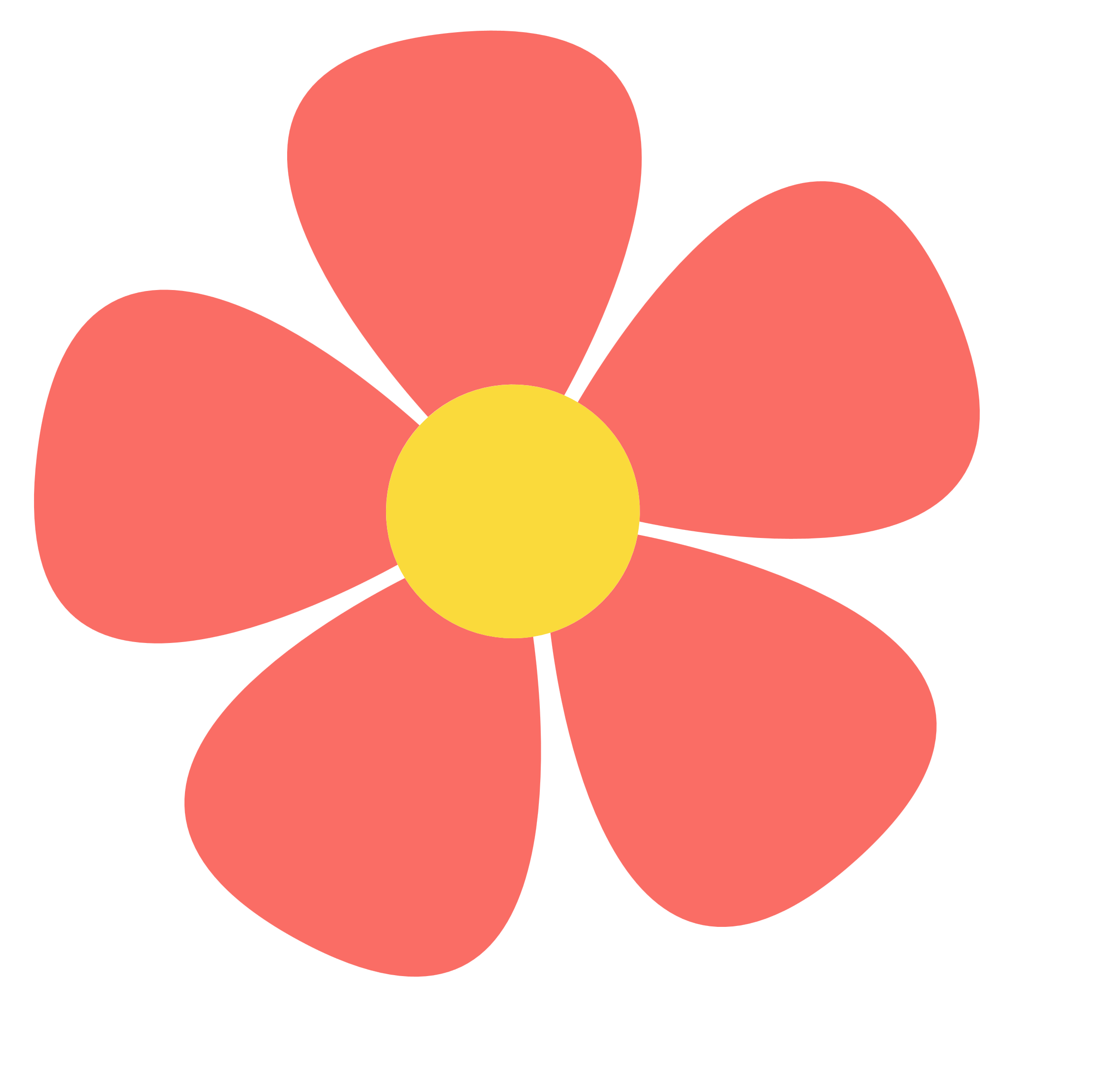 Giải
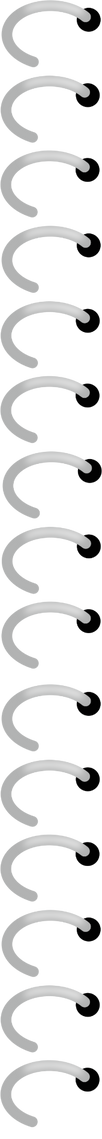 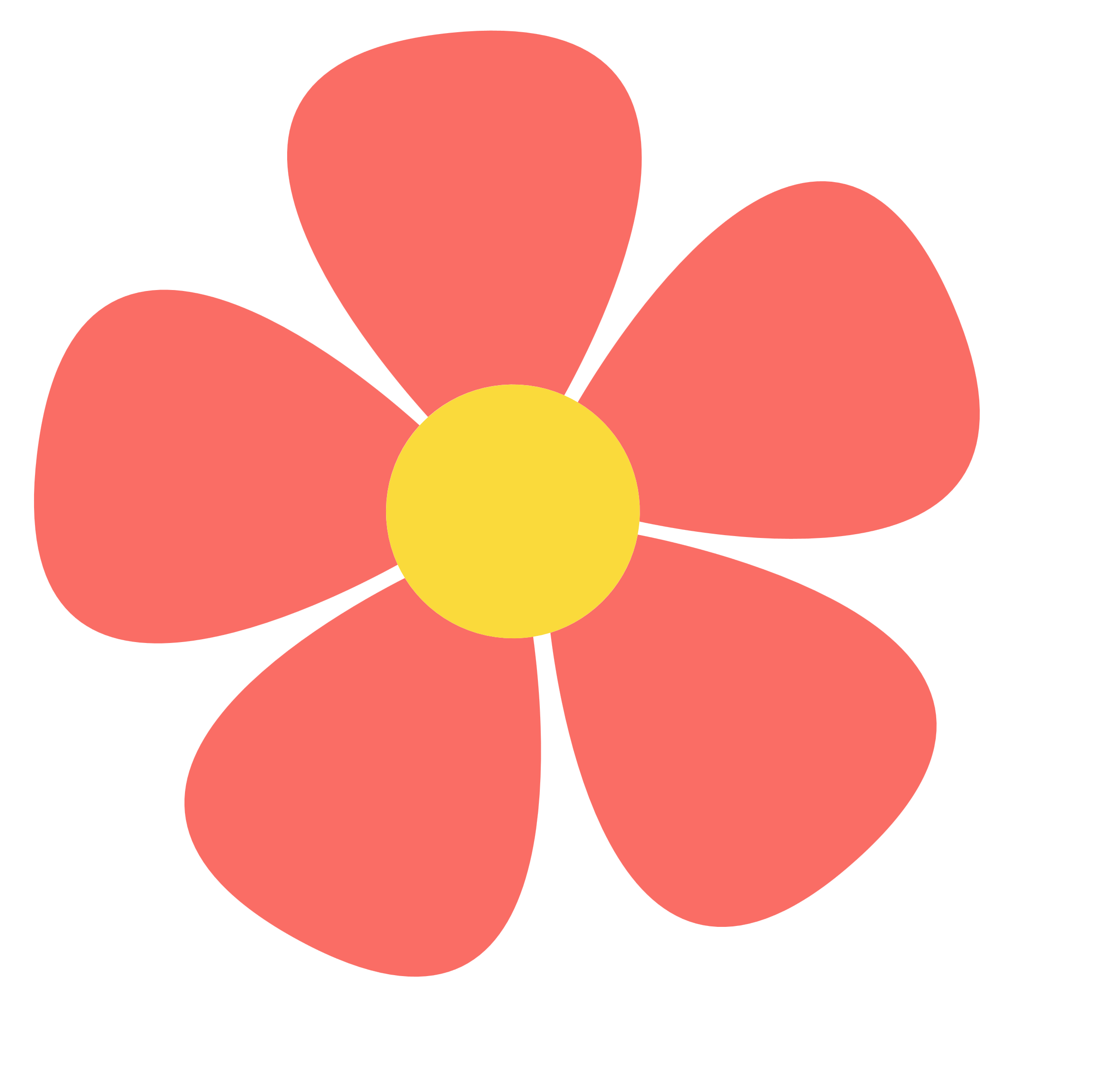 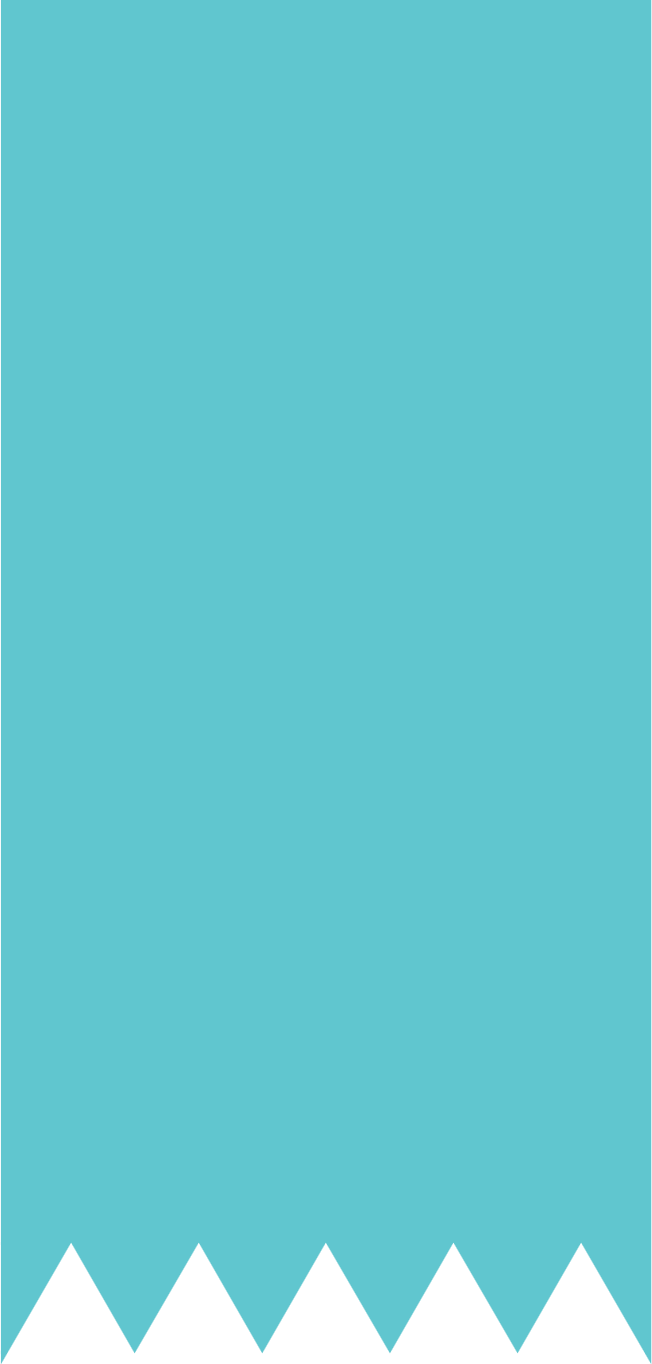 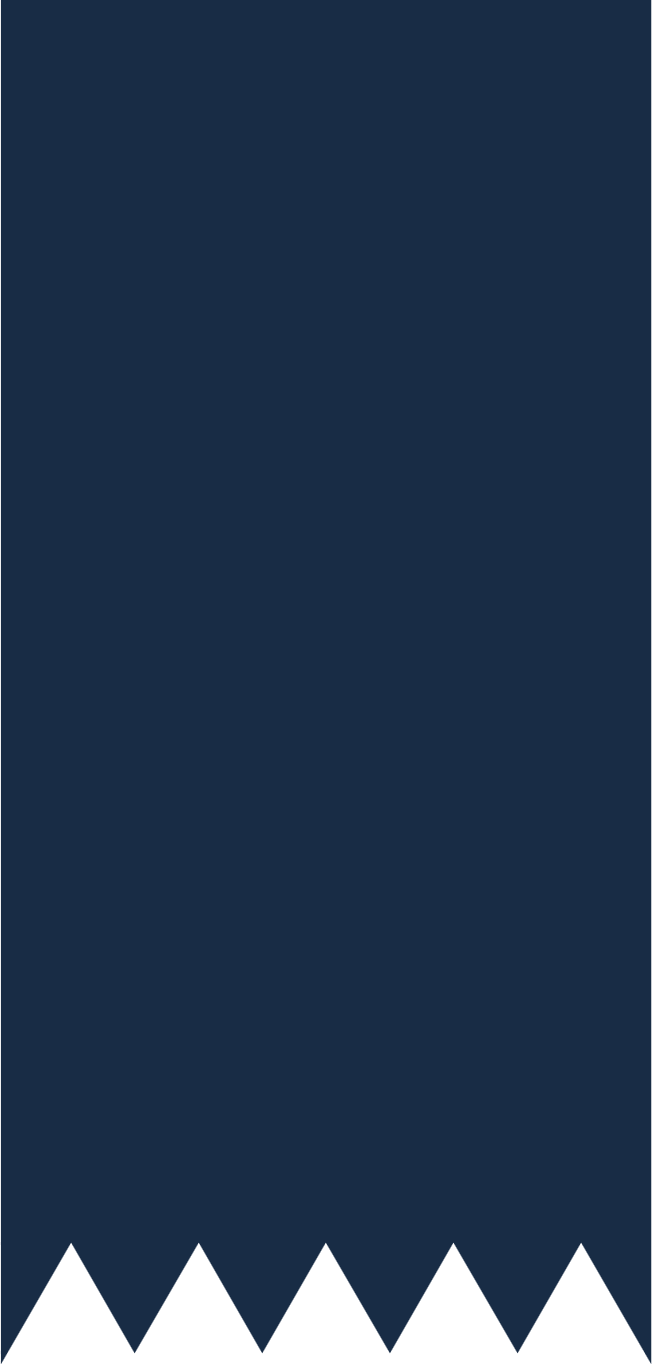 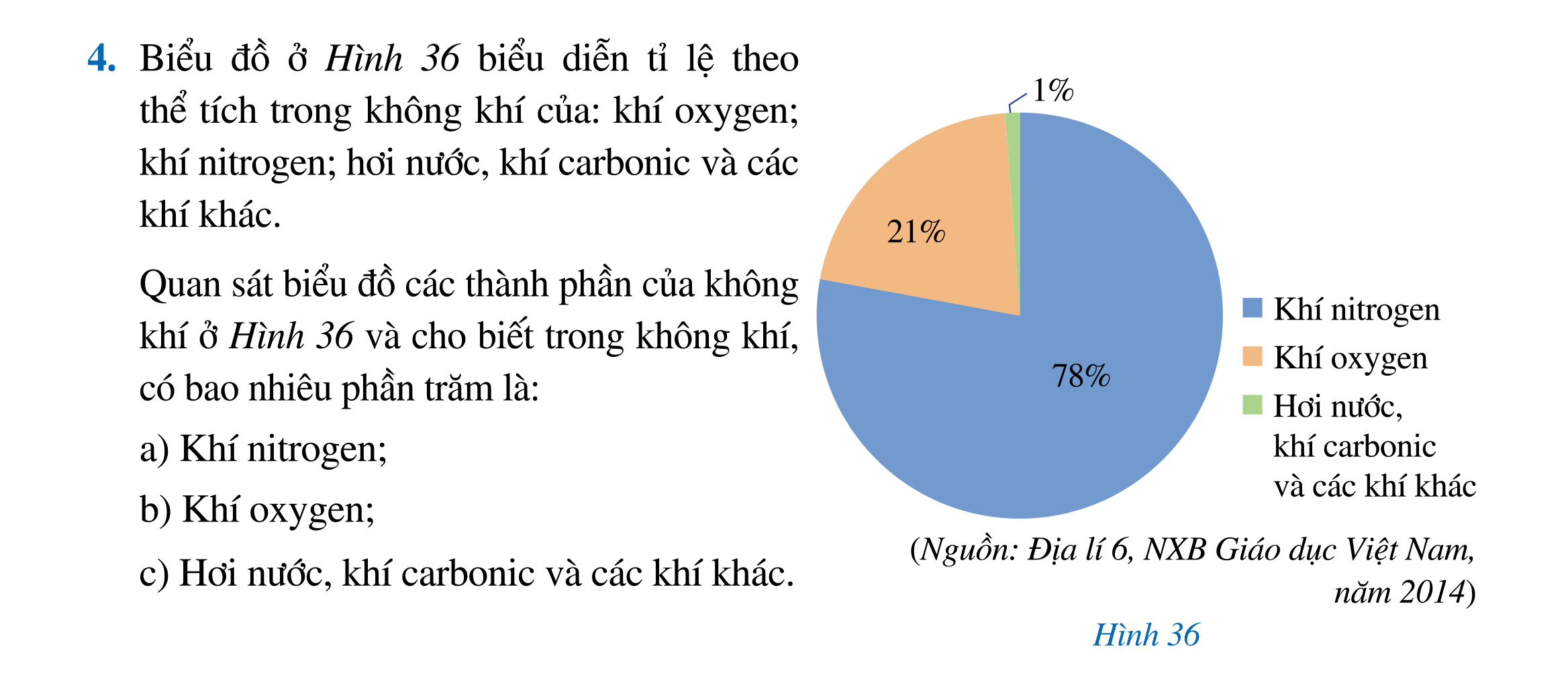 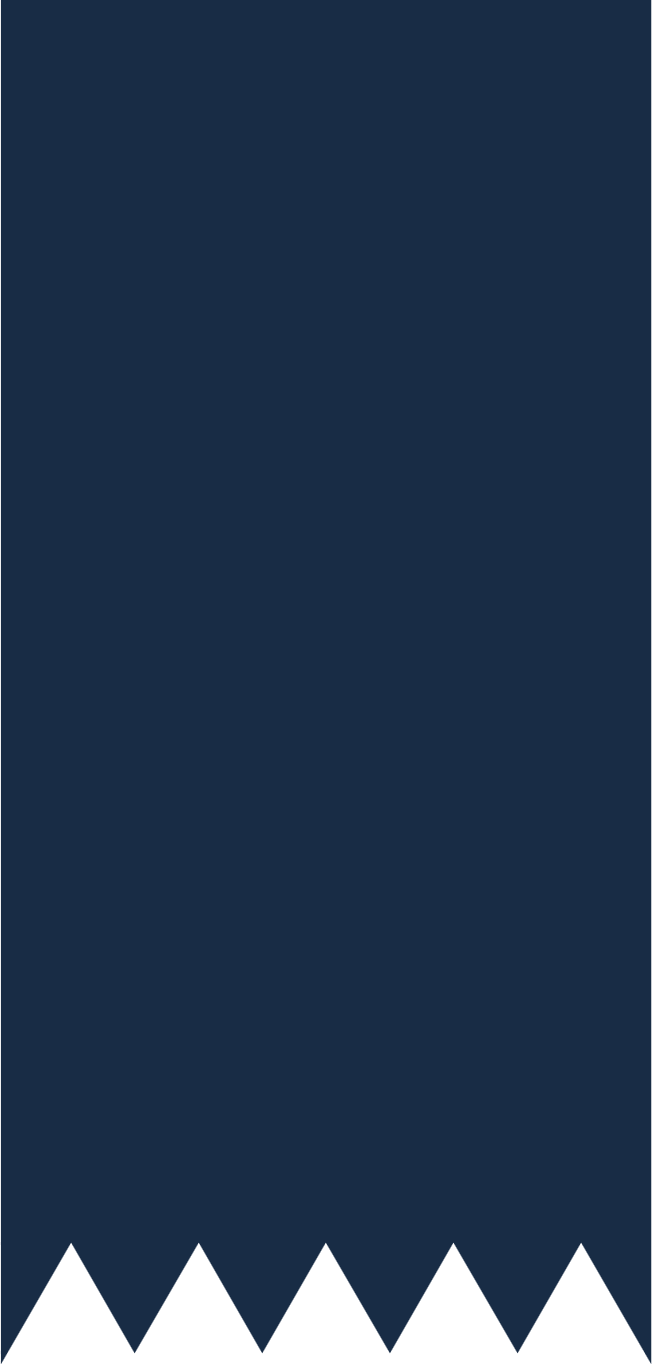 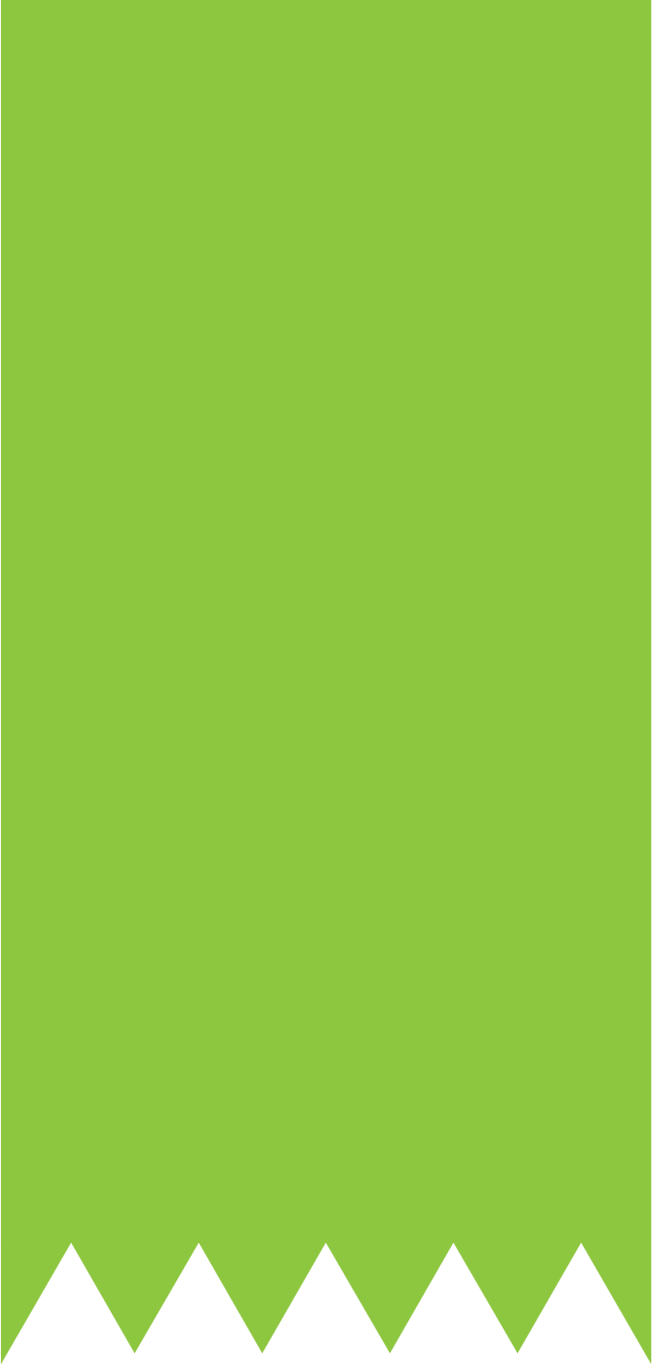 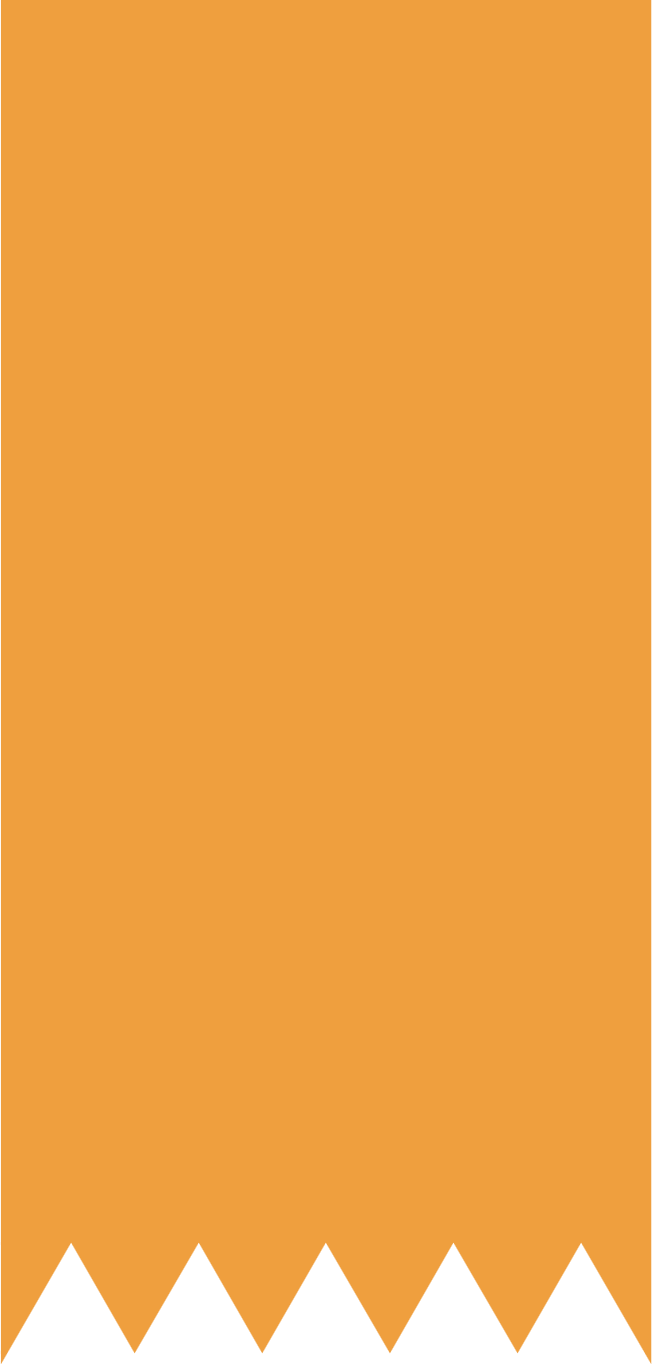 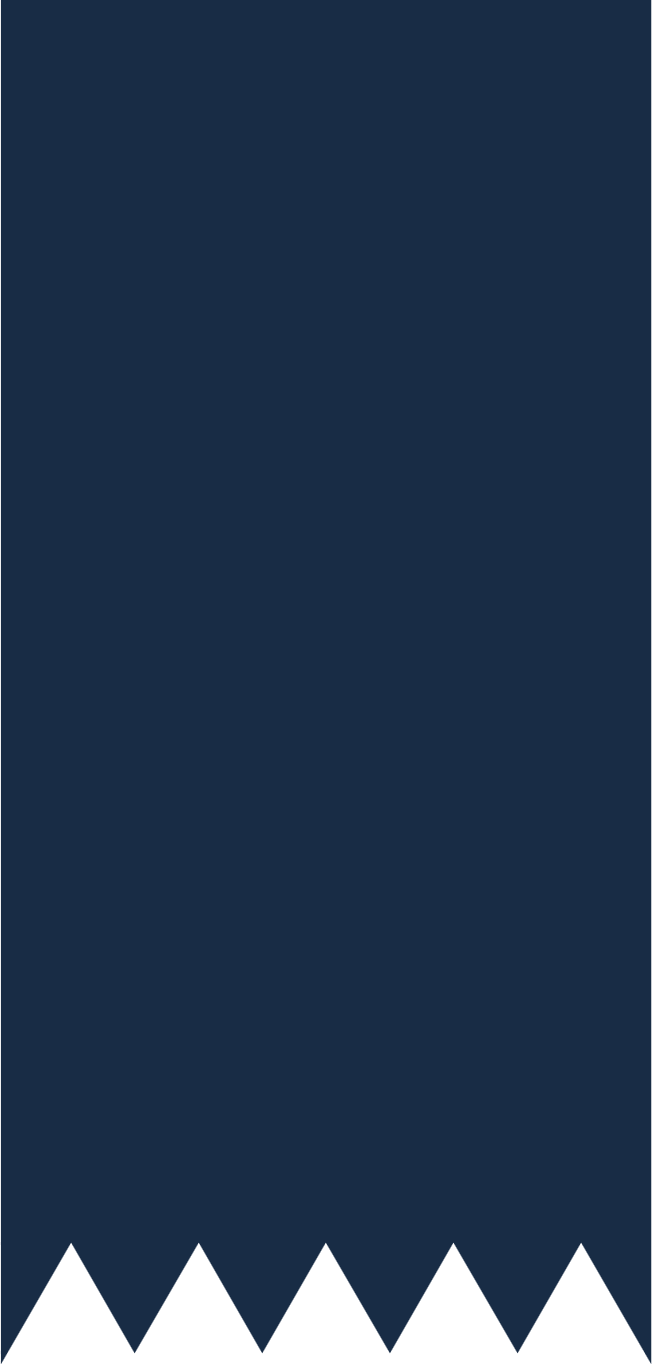 a) Khí nitrogen: 78%
b) Khí oxygen: 21%
c) Hơi nước, khí carbonic và các khí khác: 1%
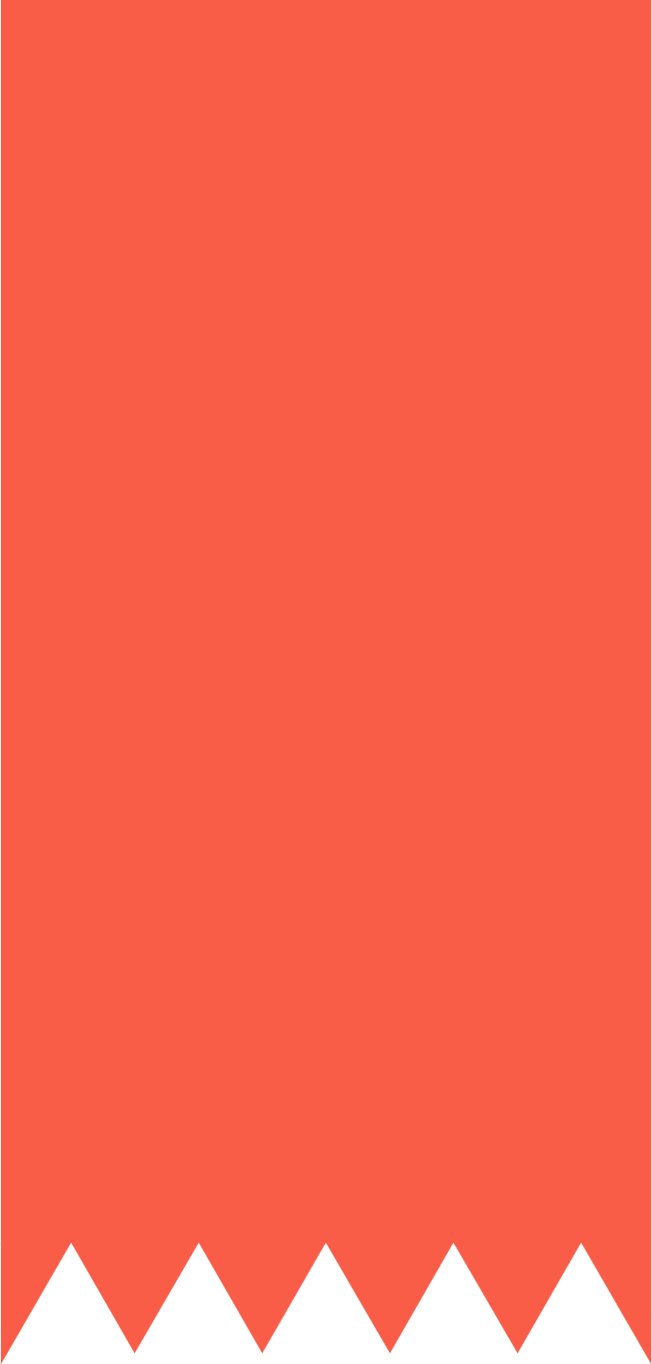 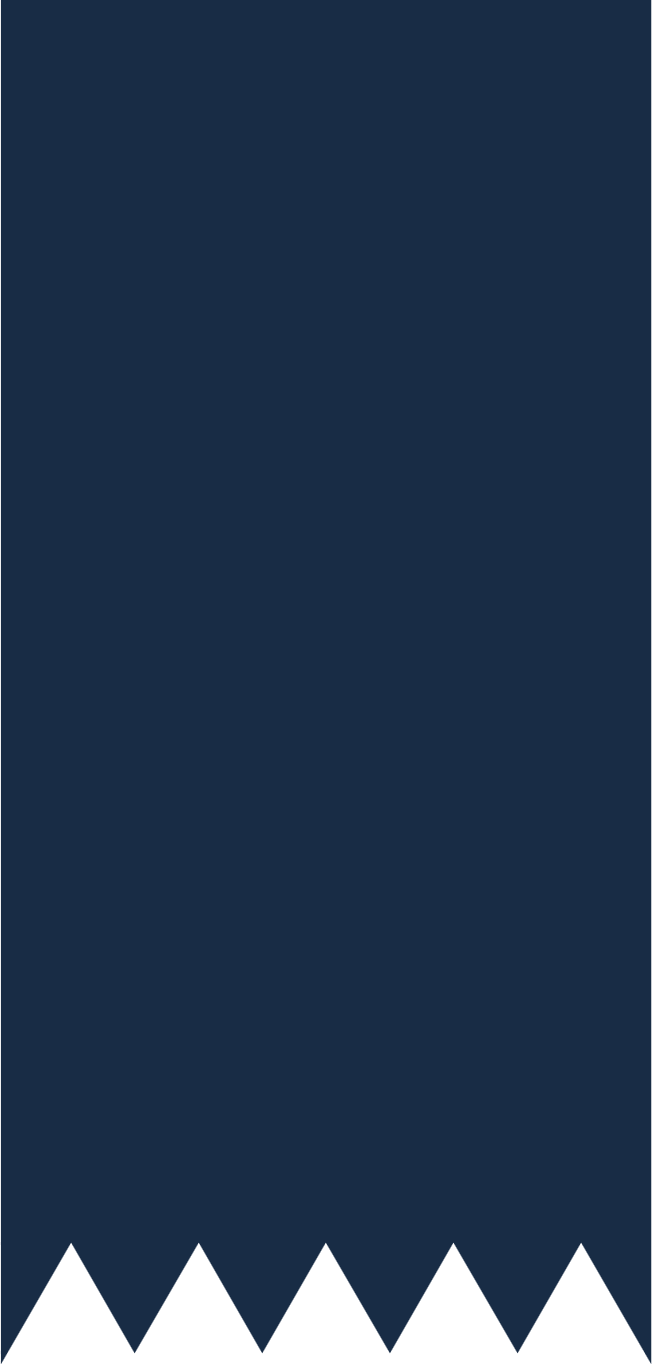 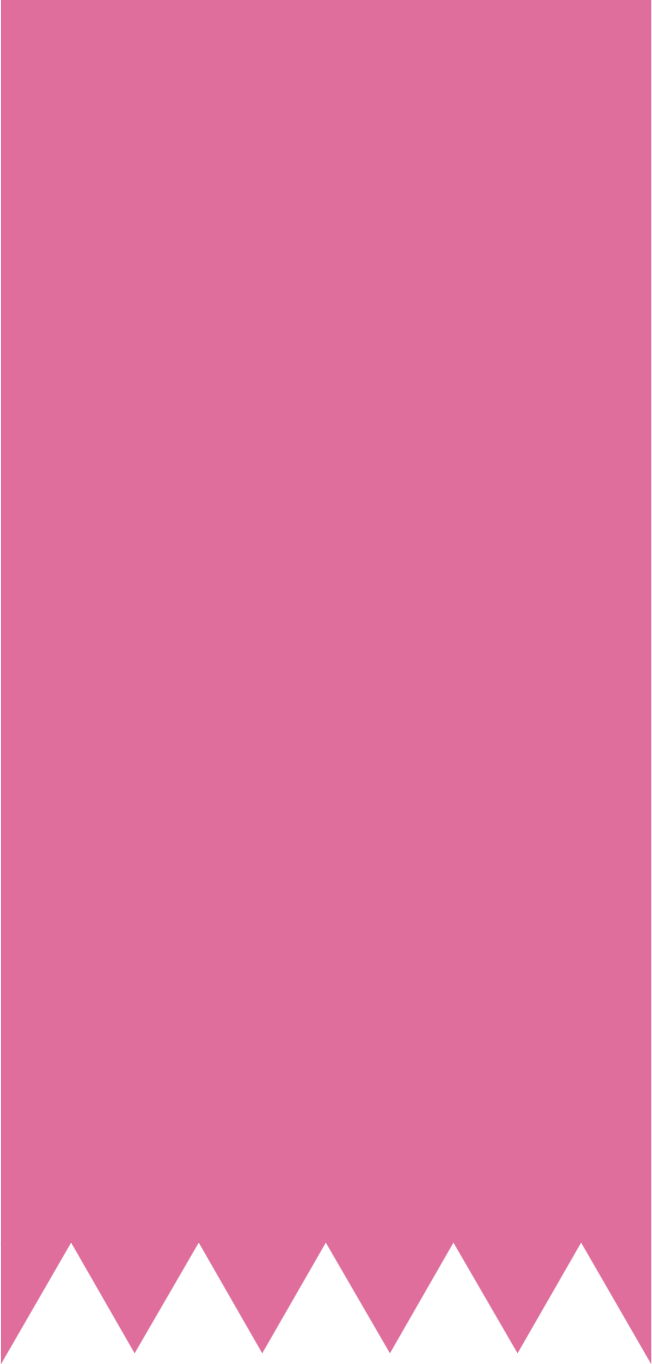 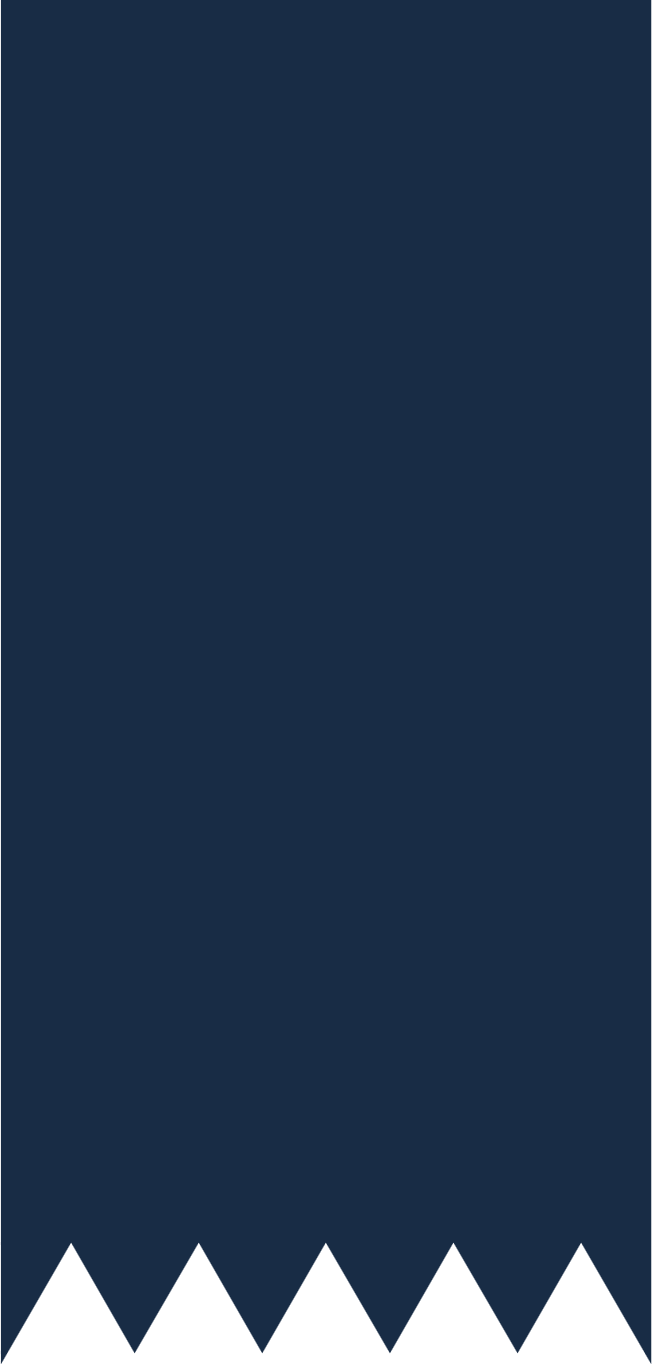 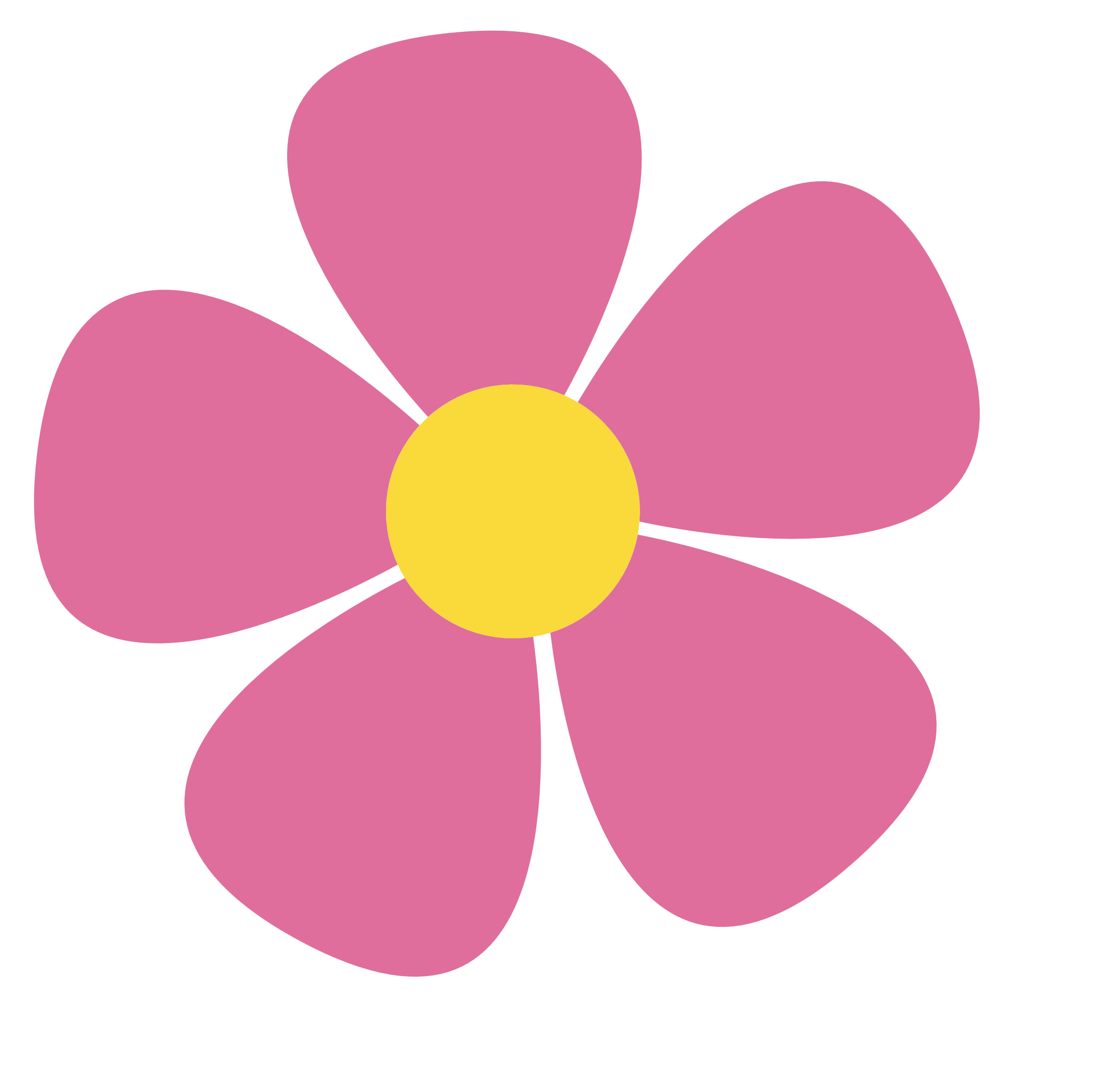 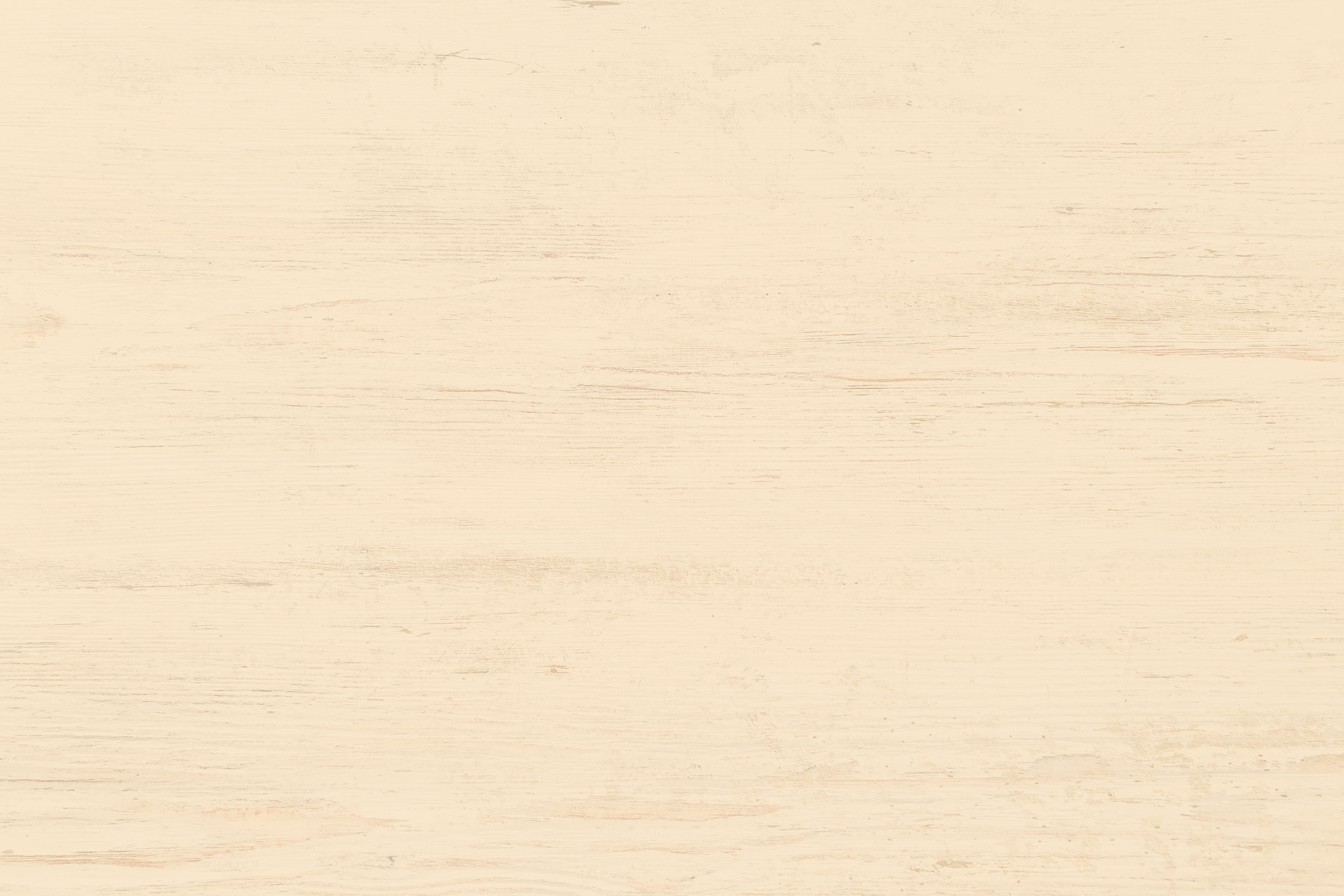 HOẠT ĐỘNG NHÓM
Bài 6 (SGK – tr.36) Gieo ngẫu nhiên xúc xắc một lần. Tính xác suất của mỗi biến cố sau:
a) “Mặt xuất hiện của xúc xắc có số chấm là ước của 6”;
b) “Mặt xuất hiện của xúc xắc có số chấm là số  chia 3 dư 2”
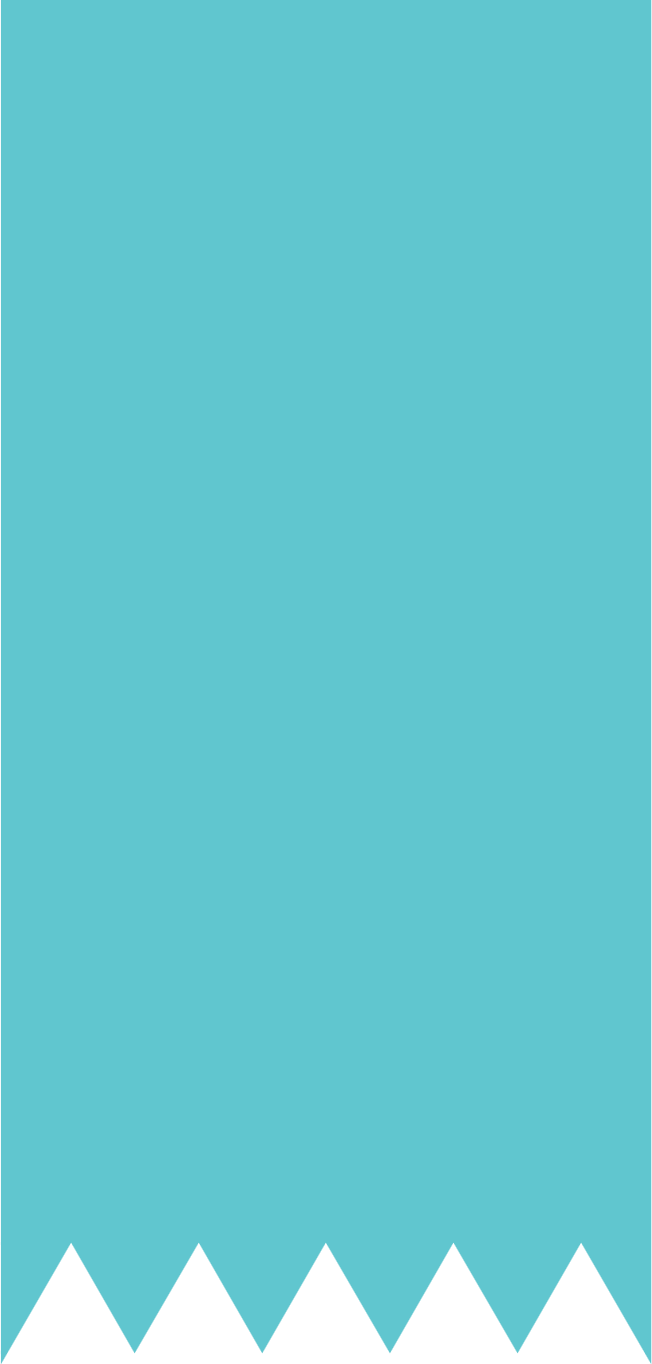 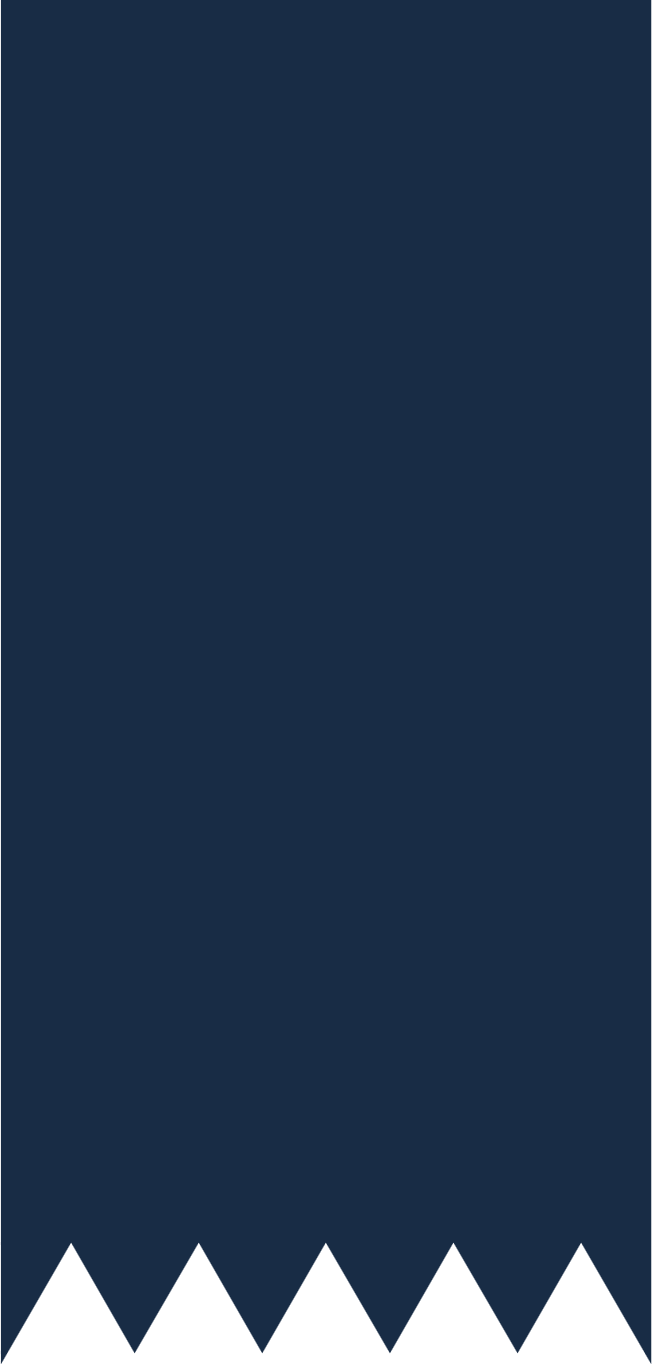 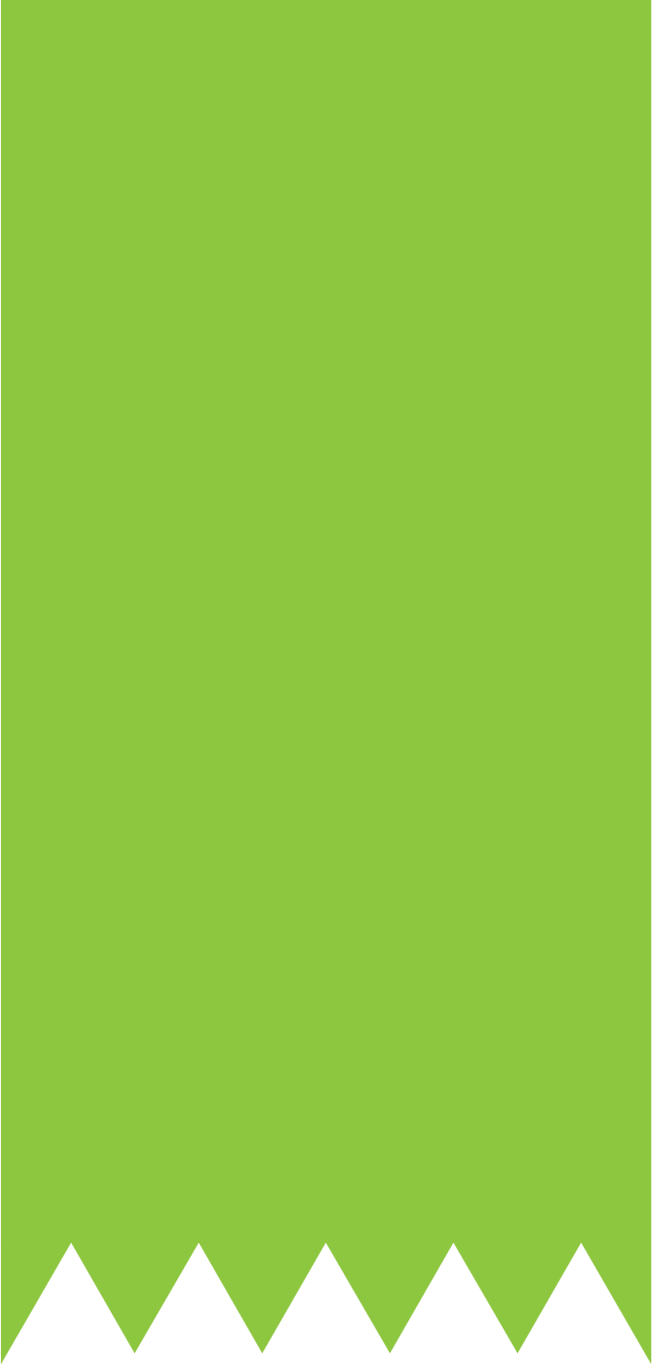 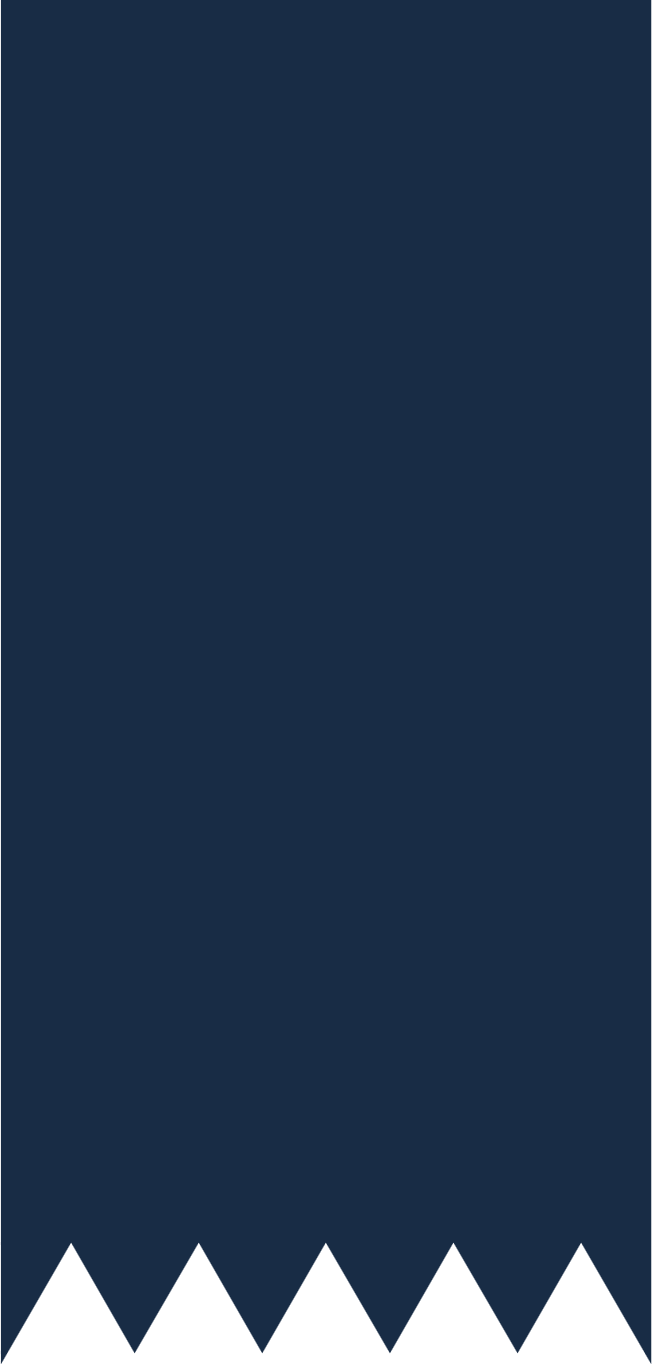 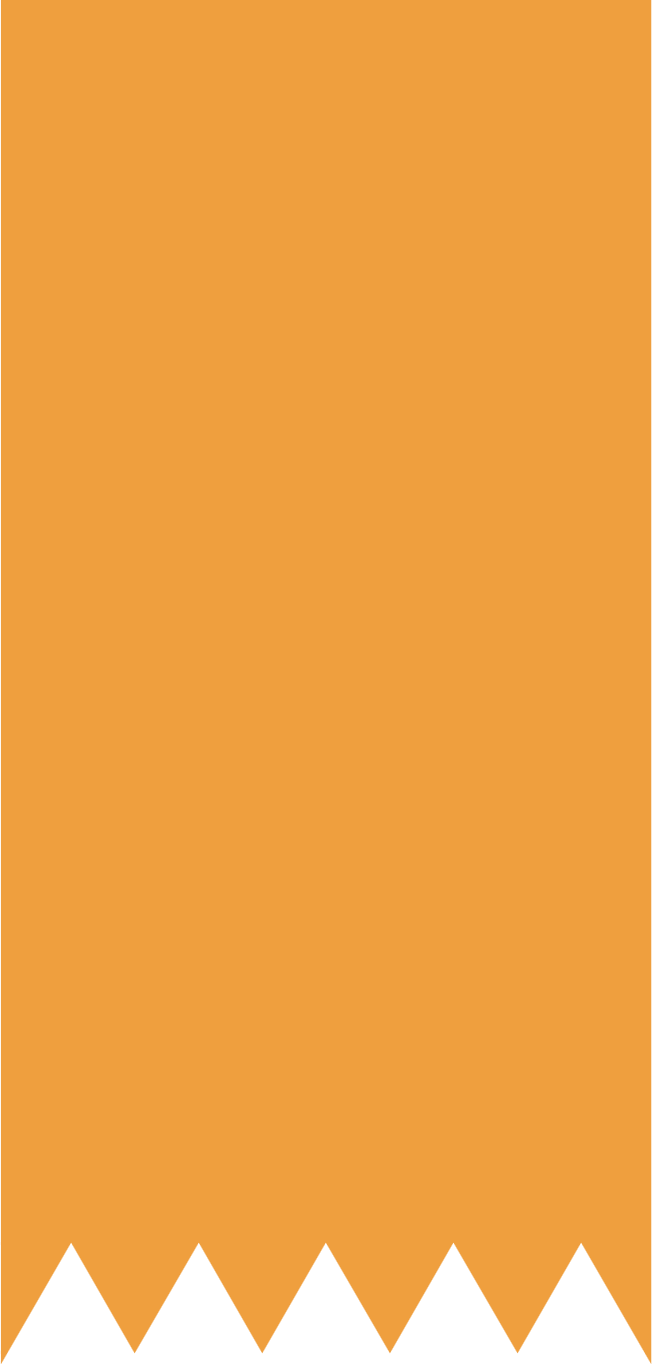 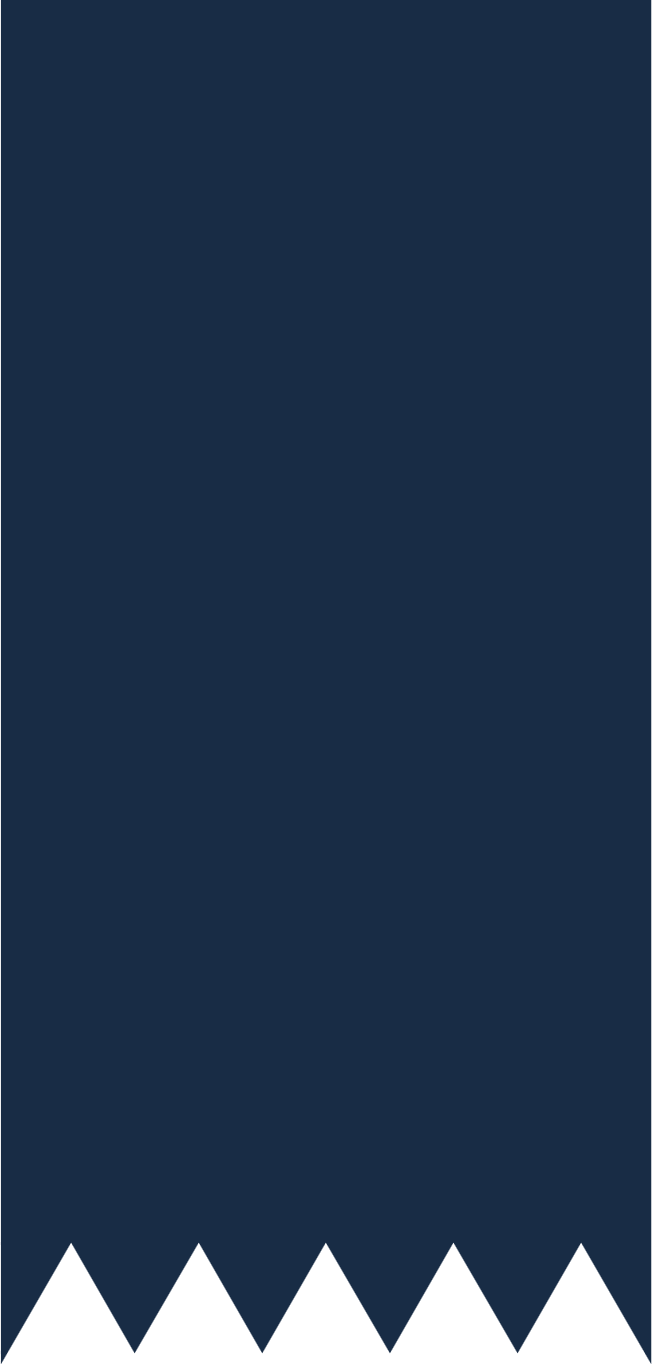 Giải
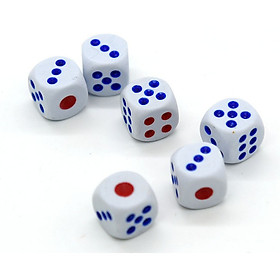 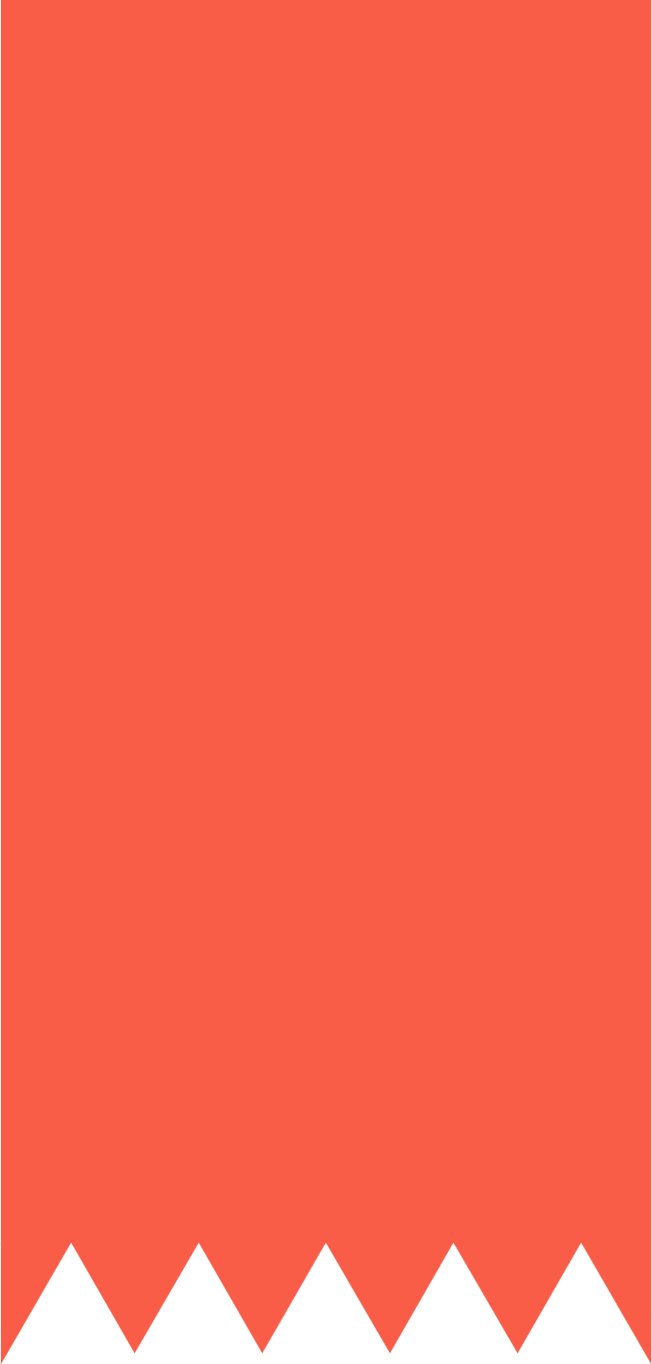 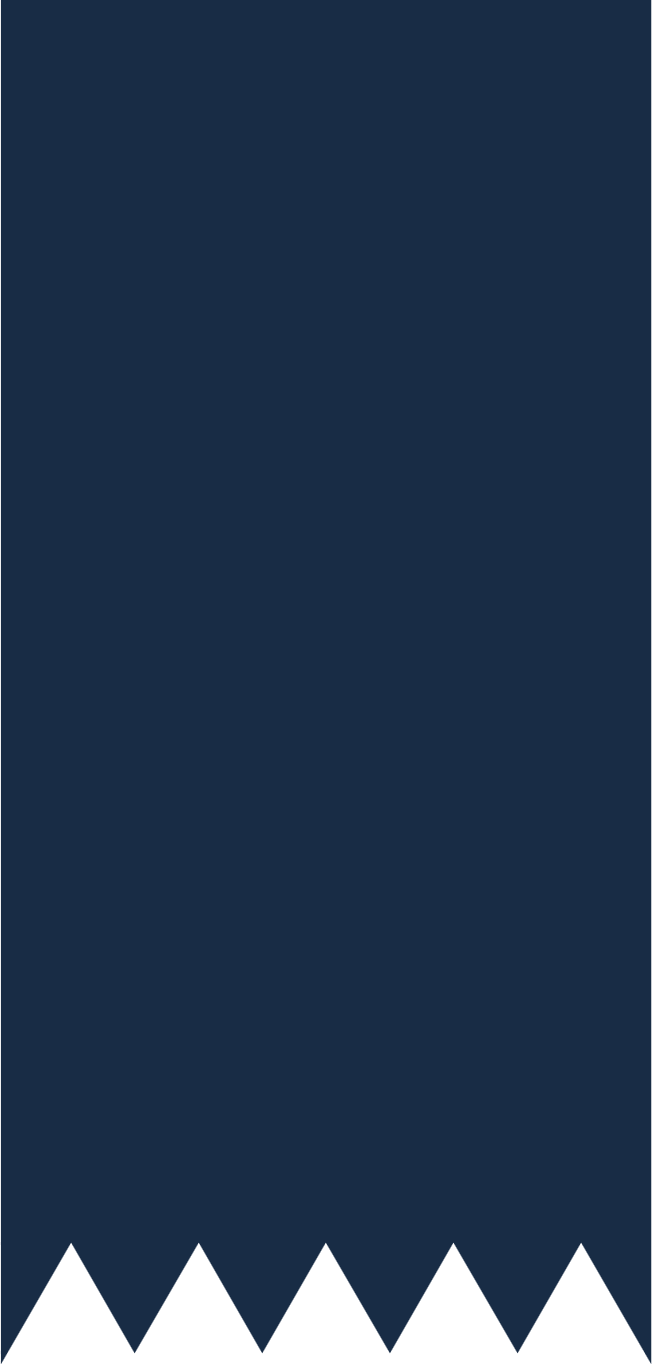 Tập hợp gồm các kết quả có thể xảy ra đối với mặt xuất hiện của xúc xắc là:
A = {mặt 1 chấm; mặt 2 chấm; mặt 3 chấm; mặt 4 chấm; mặt 5 chấm; mặt 6 chấm}.
Số phần tử của tập hợp A là 6.
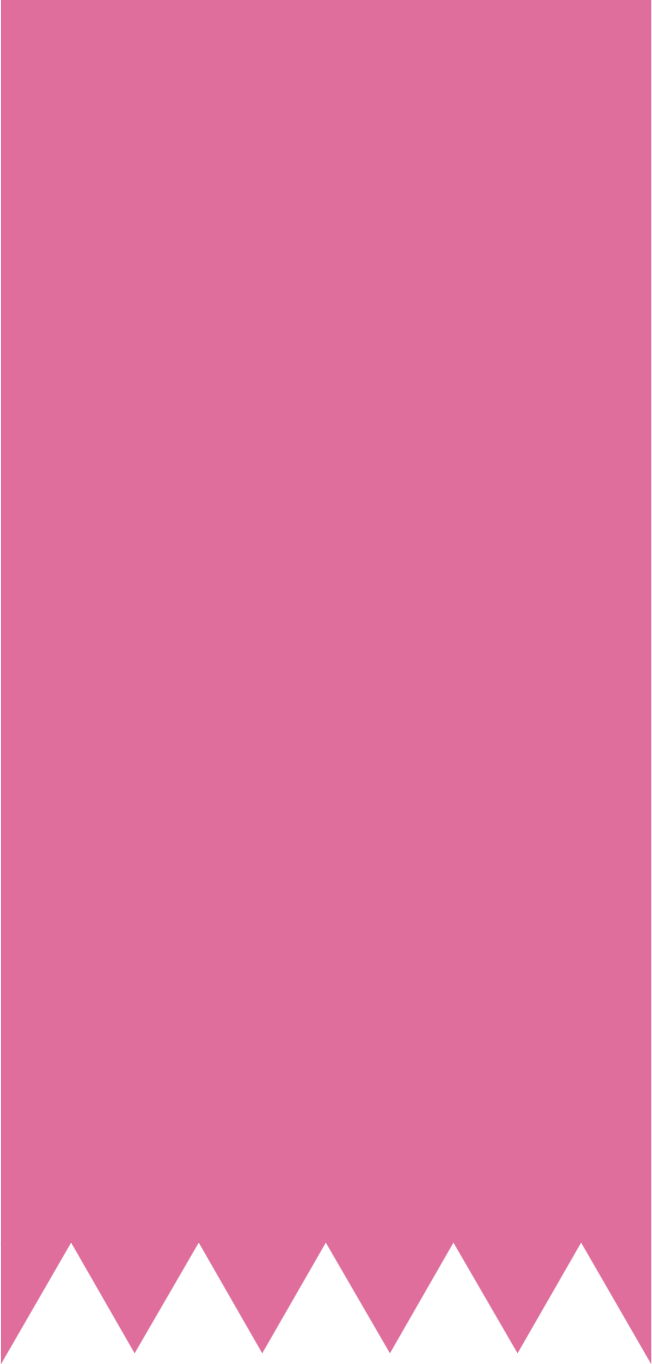 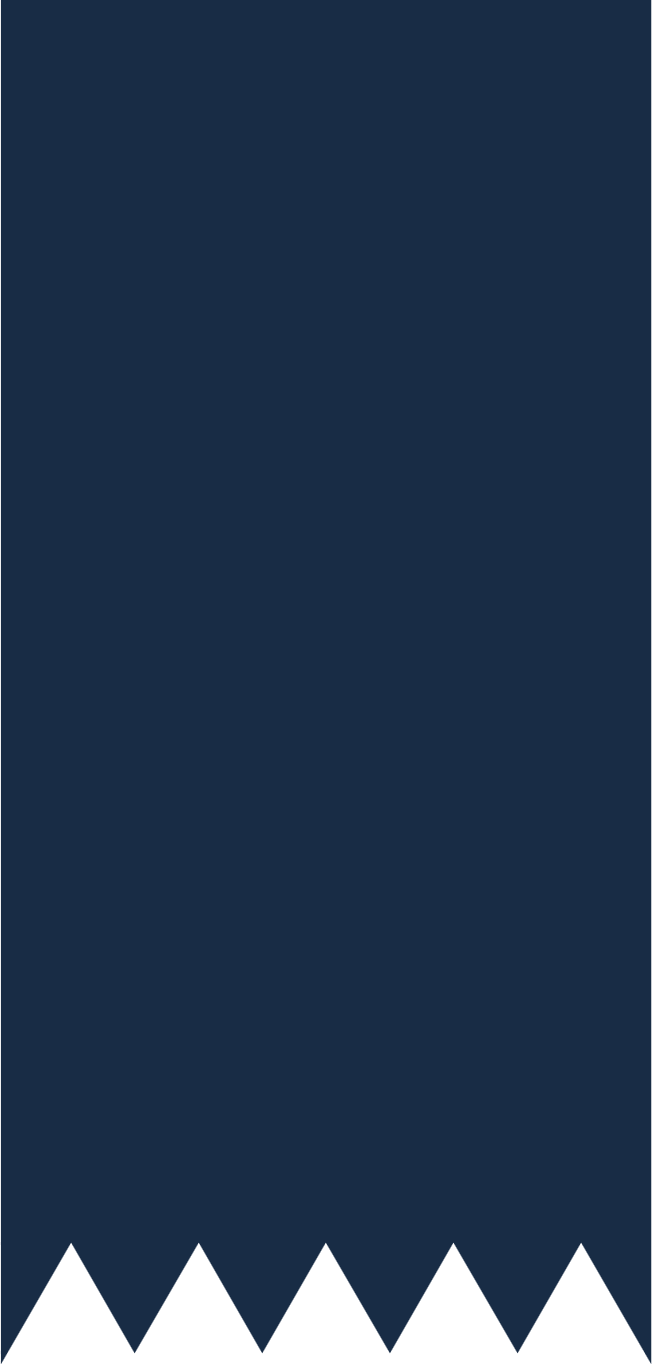 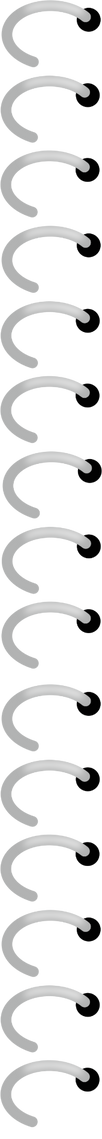 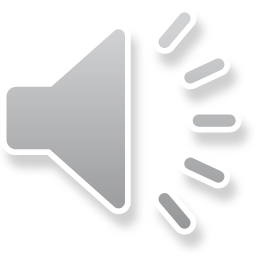 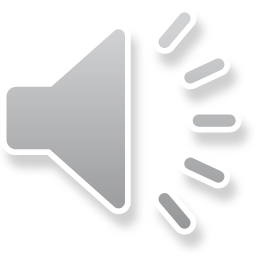 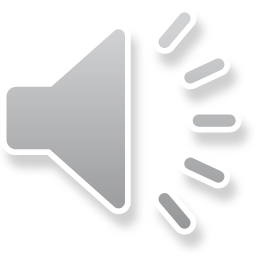 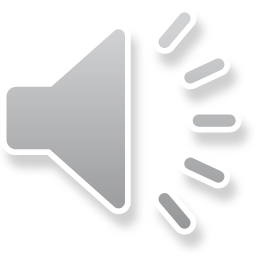 Câu 1. Trong biểu đồ hình quạt tròn, nửa hình tròn biểu diễn
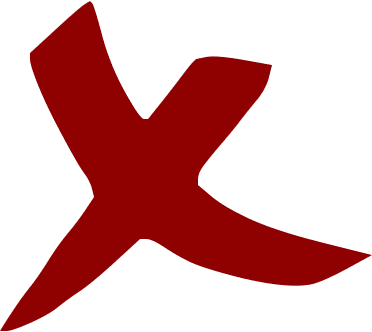 A. 25%
C. 12,8%
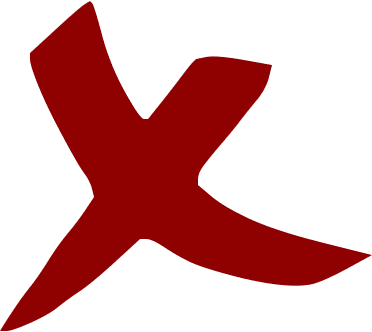 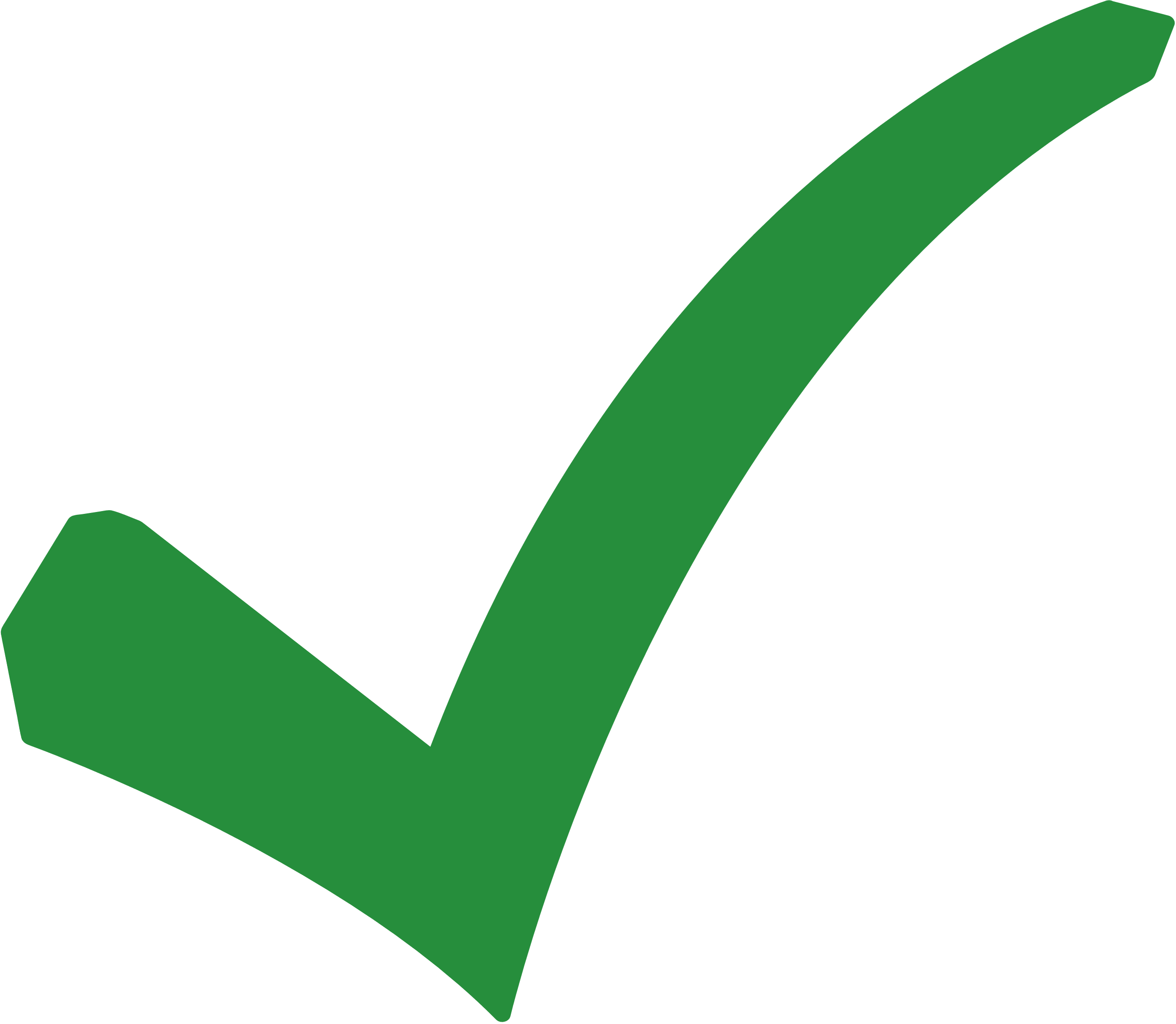 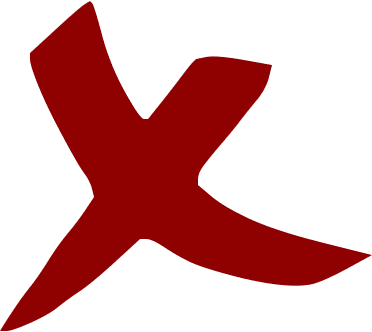 B. 50%
D. 100%
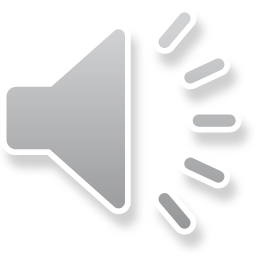 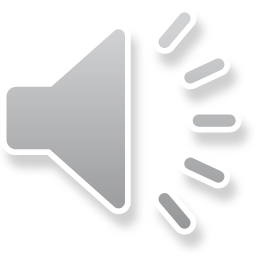 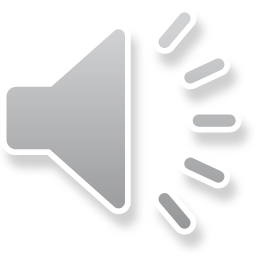 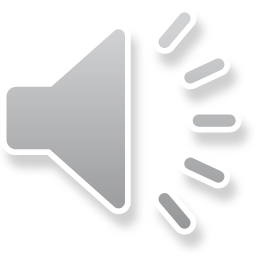 Câu 2. Trong biểu đồ hình quạt tròn, khẳng định nào sau đây không đúng?
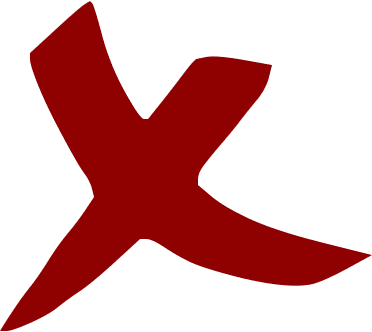 A. Hai hình quạt bằng nhau biểu diễn cùng một tỉ lệ
B. Hình quạt nào lớn hơn biểu diễn số liệu lớn hơn
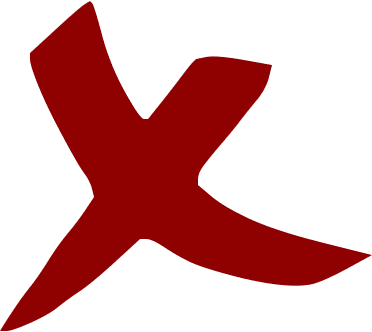 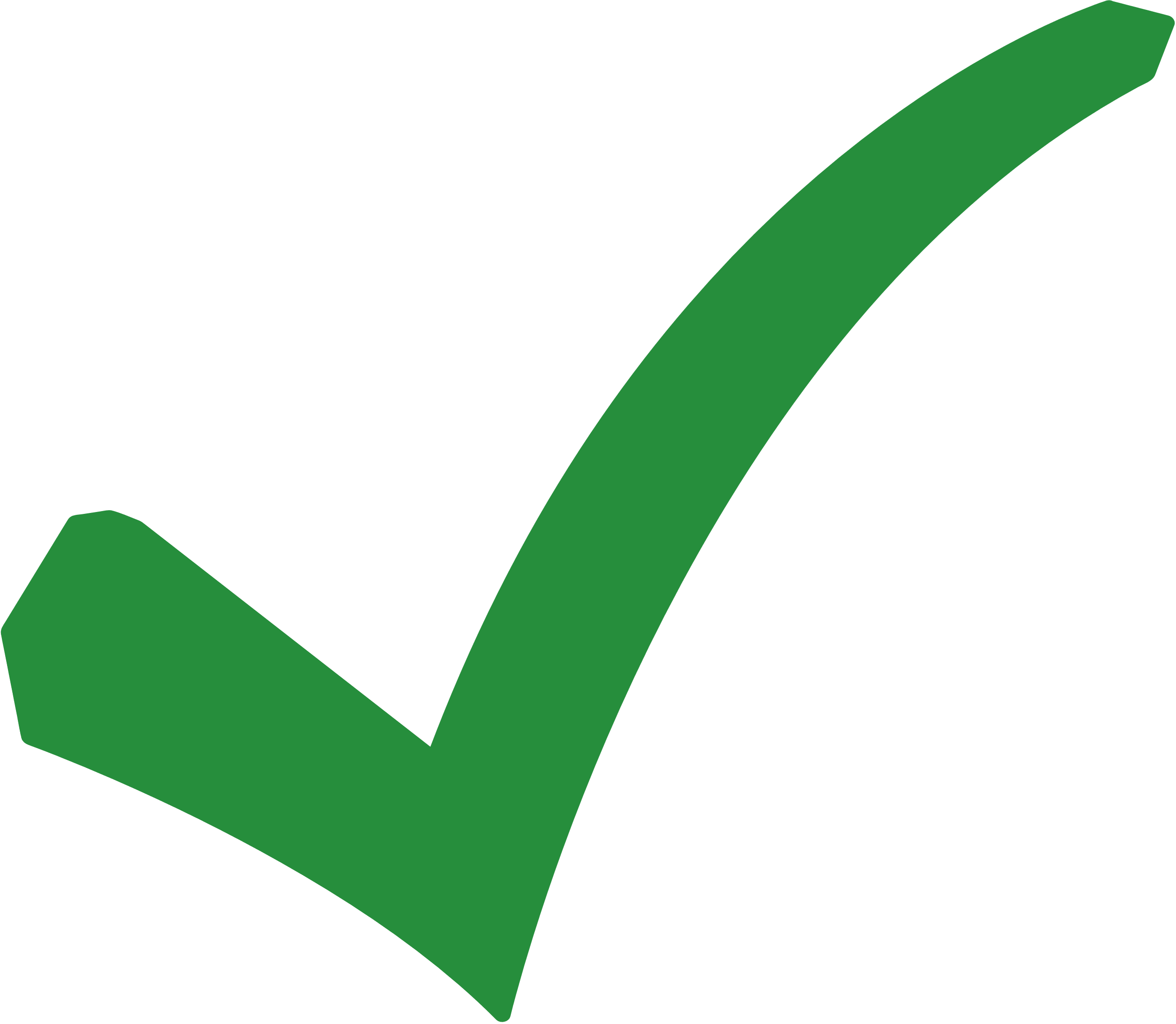 C. Cả hình quạt tròn biểu diễn 75%
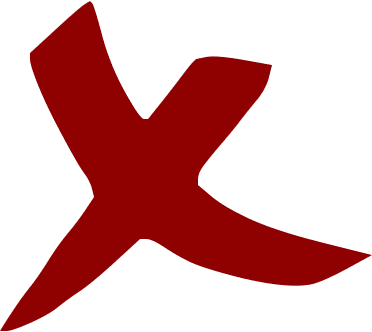 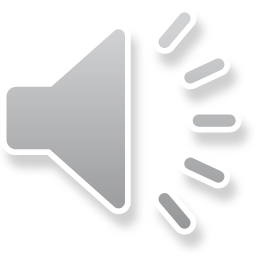 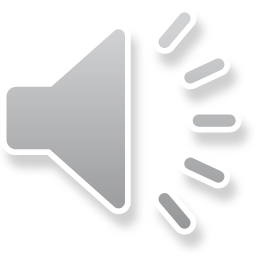 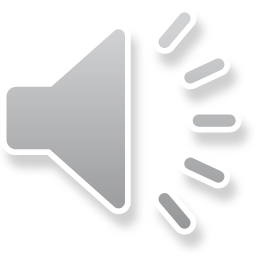 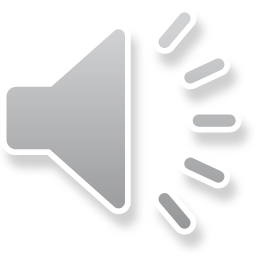 Câu 3. Muốn so sánh các phần trăm trong toàn bộ dữ liệu ta nên dùng:
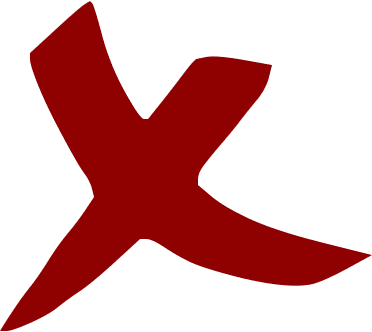 A. Biểu đồ tranh
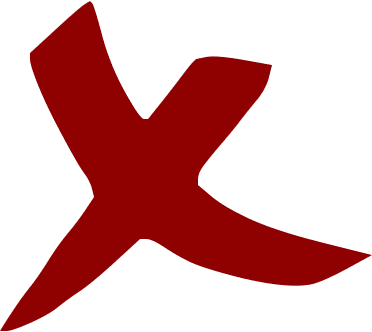 B. Biểu đồ cột
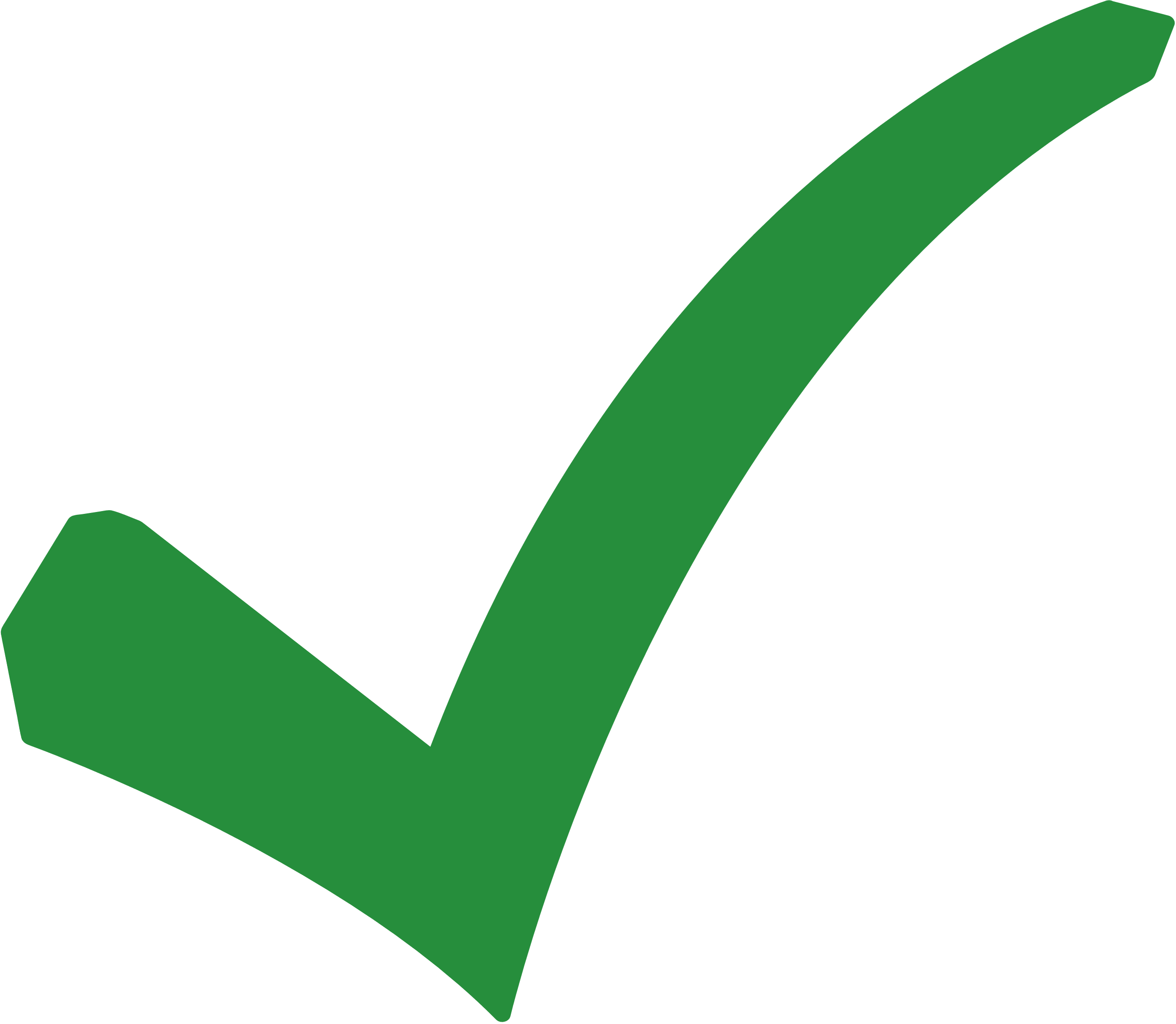 C. Biểu đồ hình quạt tròn
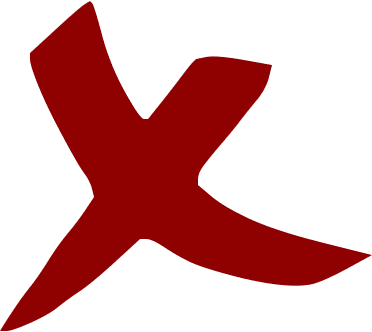 D. Biểu đồ đoạn thẳng
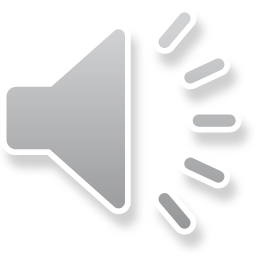 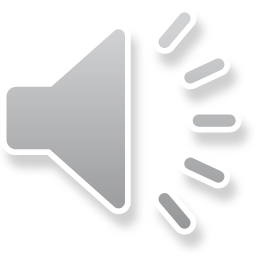 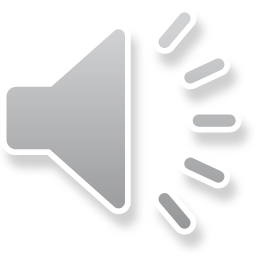 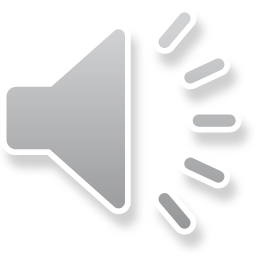 Câu 4. Cho biểu đồ
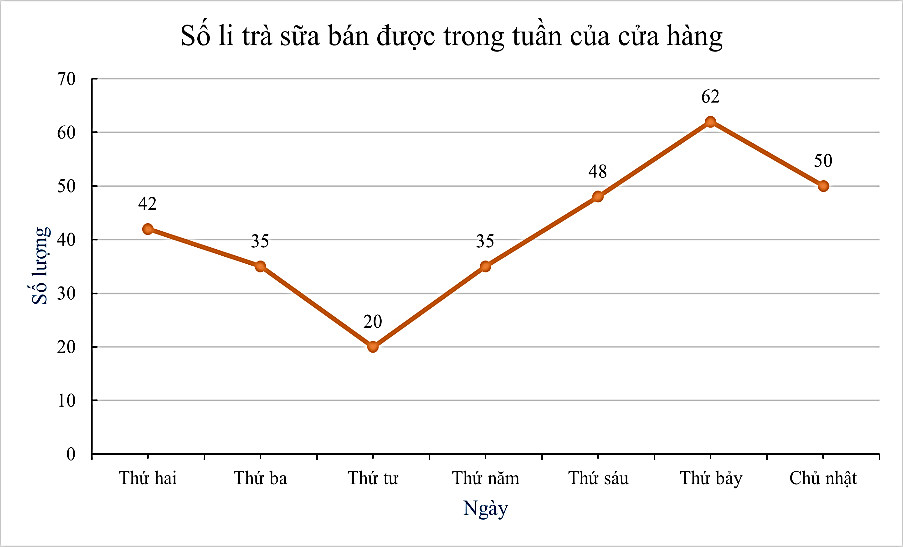 Số lượng trà sữa bán được trong 1 tuần là bao nhiêu?
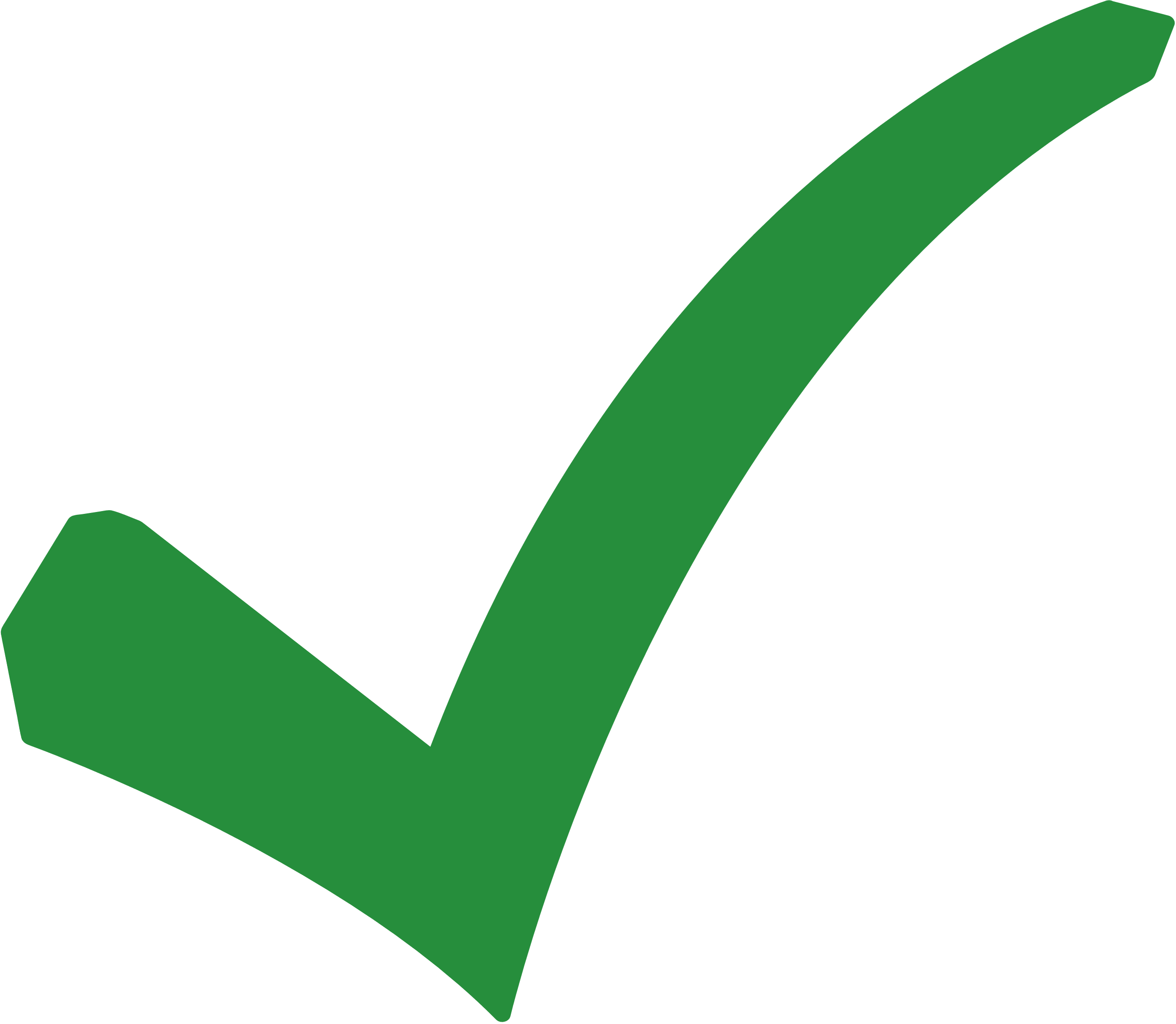 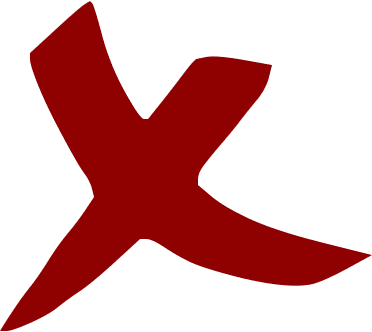 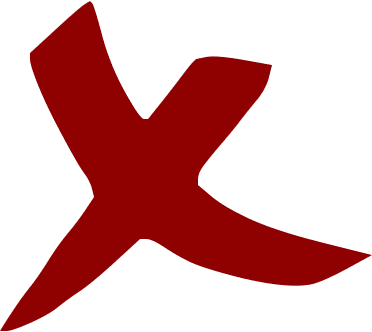 D. 296
A. 290
C. 294
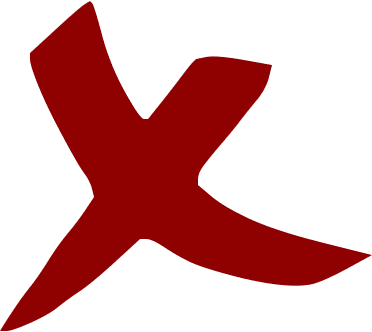 B. 292
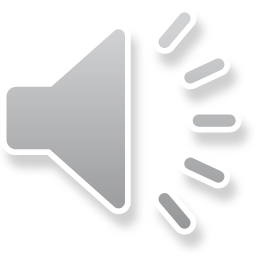 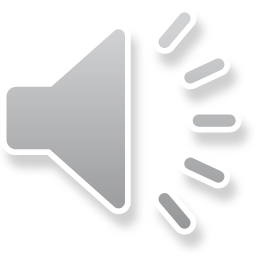 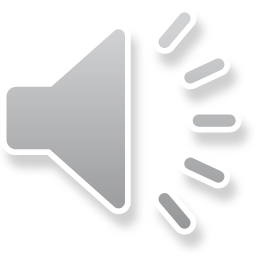 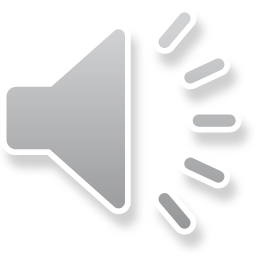 Câu 5. Biểu đồ cột kép sau đây biểu diễn số xe ô tô bán được của mẫu xe X và Y trong các năm từ 2018 đến 2021.
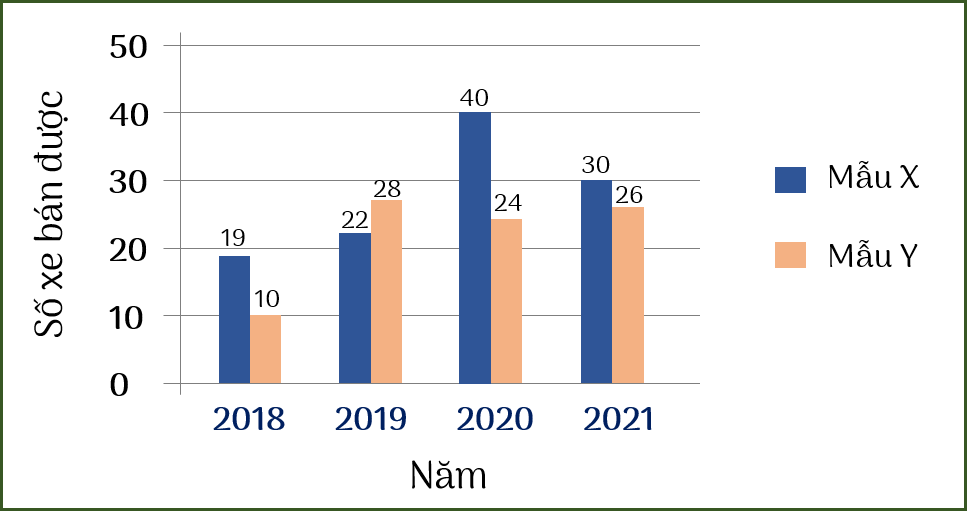 Tỉ số phần trăm giữa số xe mẫu Y bán được năm 2018 so với tổng số xe mẫu Y bán được trong bốn năm từ 2018 đến 2021 là:
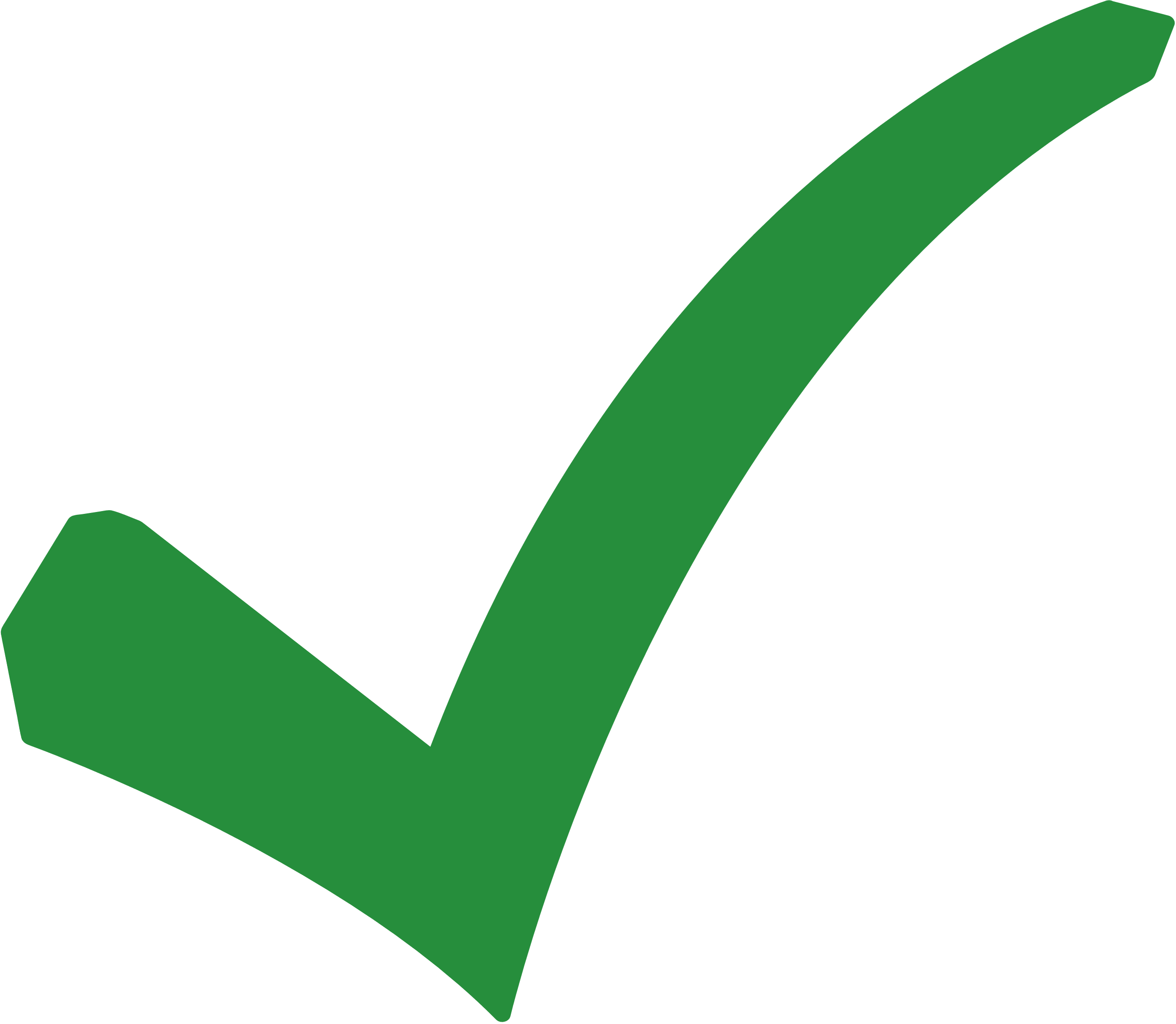 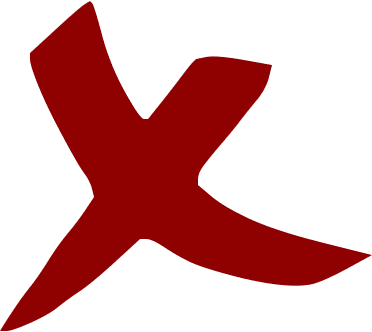 C. 12,8%
A. 11,4%
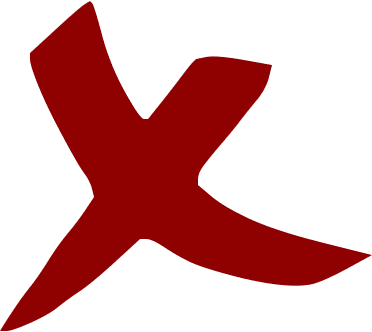 B. 17,1%
D. 50%
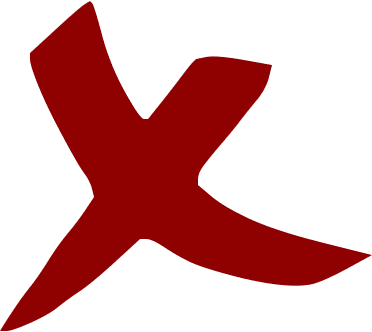 Câu 6. Biểu đồ dưới đây cho biết tổng lượng mưa tại một thành phố trong một số năm.
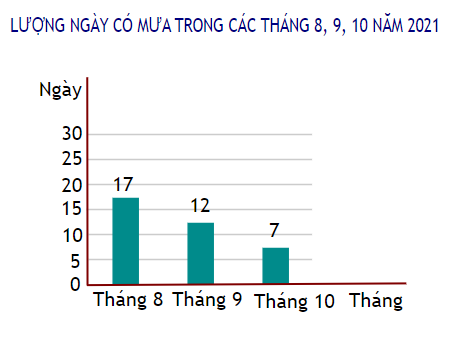 Những nhận xét sau đây đúng hay sai?
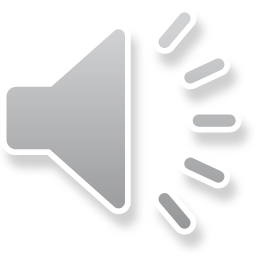 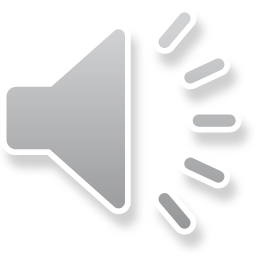 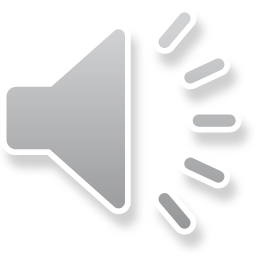 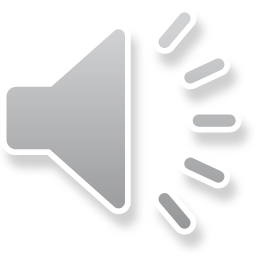 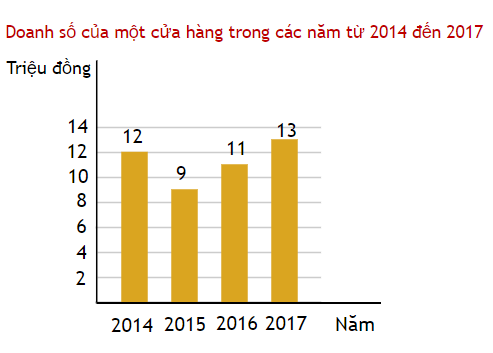 Câu 7. Biểu đồ cột cho biết doanh số của một cửa hàng trong các năm từ 2014 đến 2017.
Trong bốn năm đó, tổng doanh số của cửa hàng là
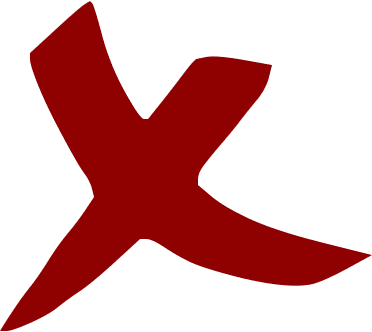 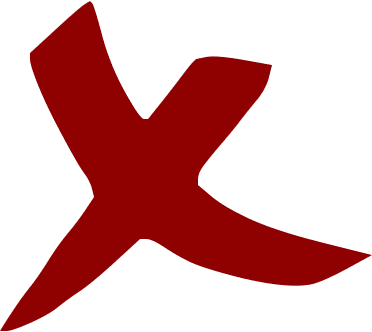 C. 33 triệu đồng
A. 36 triệu đồng
D. 45 triệu đồng
B. 32 triệu đồng
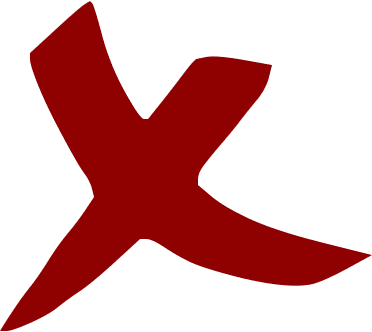 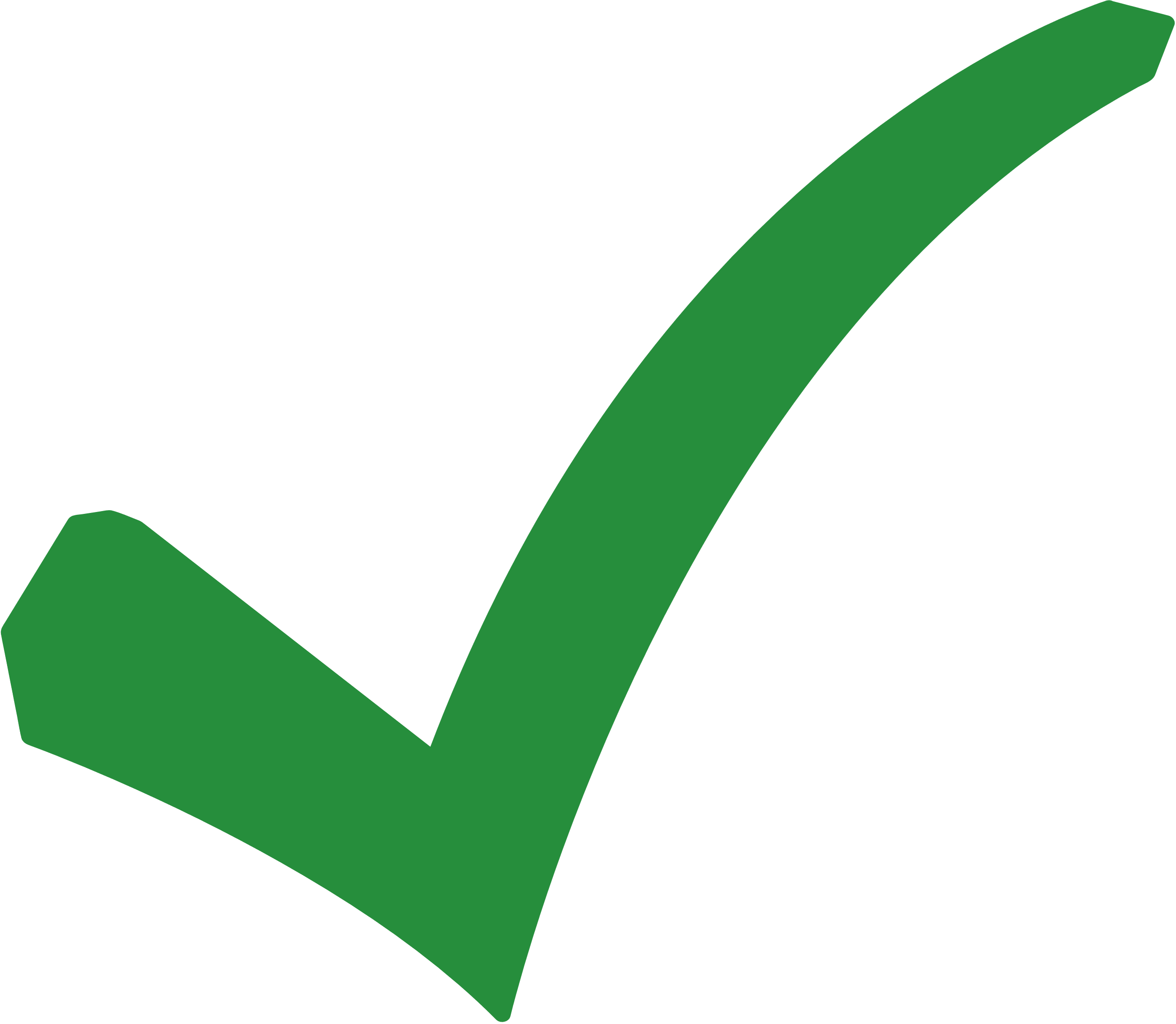 HOẠT ĐỘNG NHÓM
Bài 8 (SGK – tr.36) Viết ngẫu nhiên một số tự nhiên có hai chữ số. Tính xác suất của mỗi biến cố sau:
a) “Số tự nhiên được viết ra là số chia hết cho cả 2 và 5”;
b) “Số tự nhiên được viết ra là số có tổng các chữ số bằng 5”.
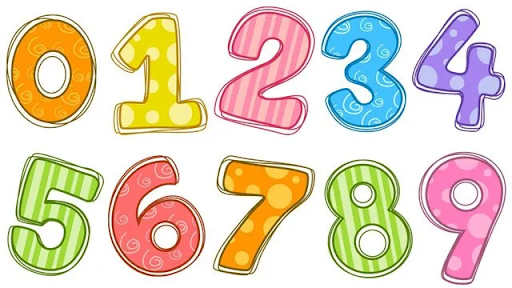 Tập hợp C gồm các kết quả có thể xảy ra đối với số tự nhiên được viết ra là:
		C = {10, 11, 12, …, 97, 98, 99}
Số phần tử của C là 90.
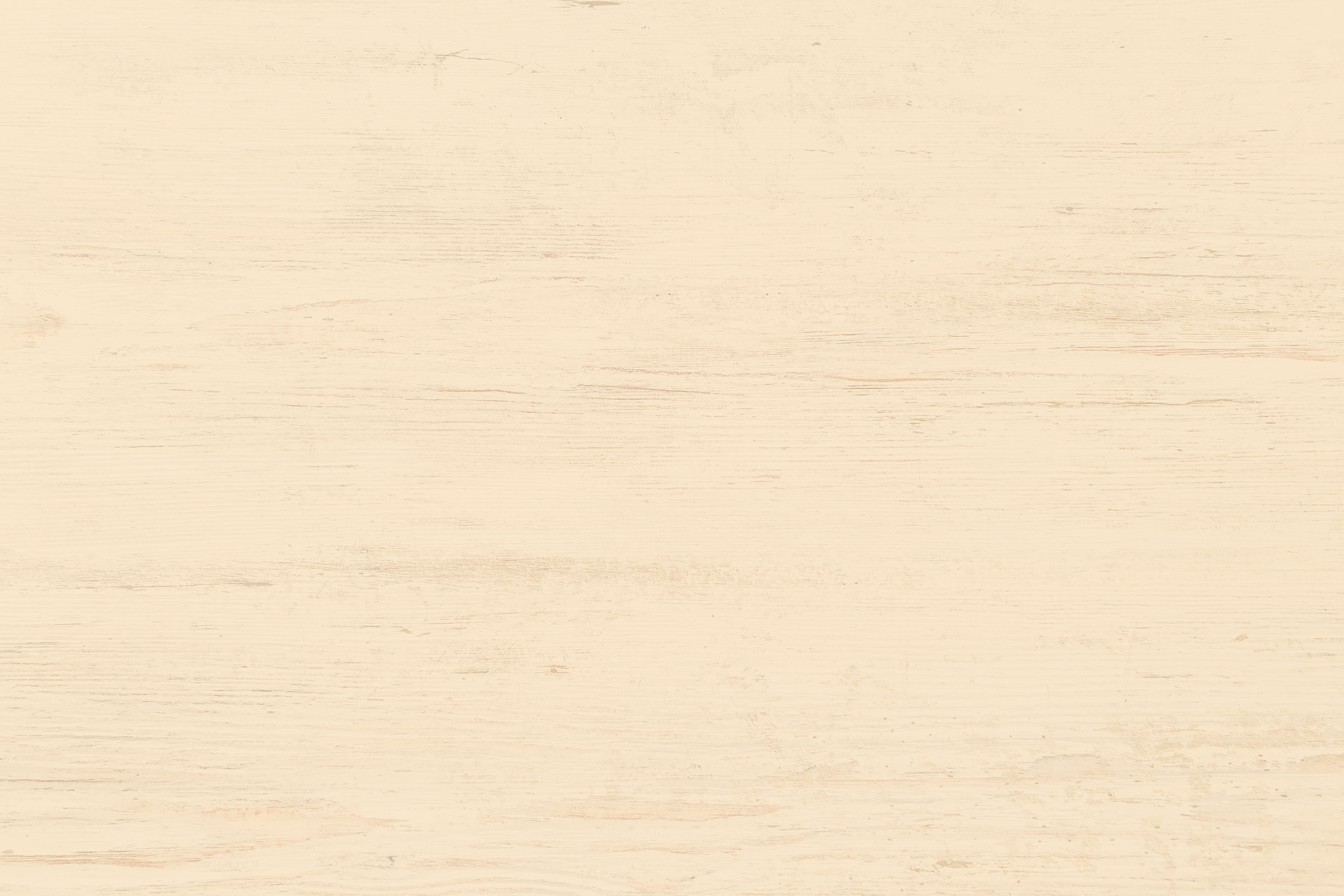 Bài 5 (SGK – tr.36) Quặng sắt là các loại đá và khoáng vật mà từ đó sắt kim loại có thể được chiết ra. Quặng sắt thường giàu các sắt oxit và có màu sắc từ xám sẫm, vàng tươi, tía sẫm tới nâu đỏ. Quặng Hematite là loại quặng sắt chính có trong các mỏ của nước Brasil. Tỉ lệ sắt trong 8 kg quặng hematite có bao nhiêu ki-lô-gam sắt?
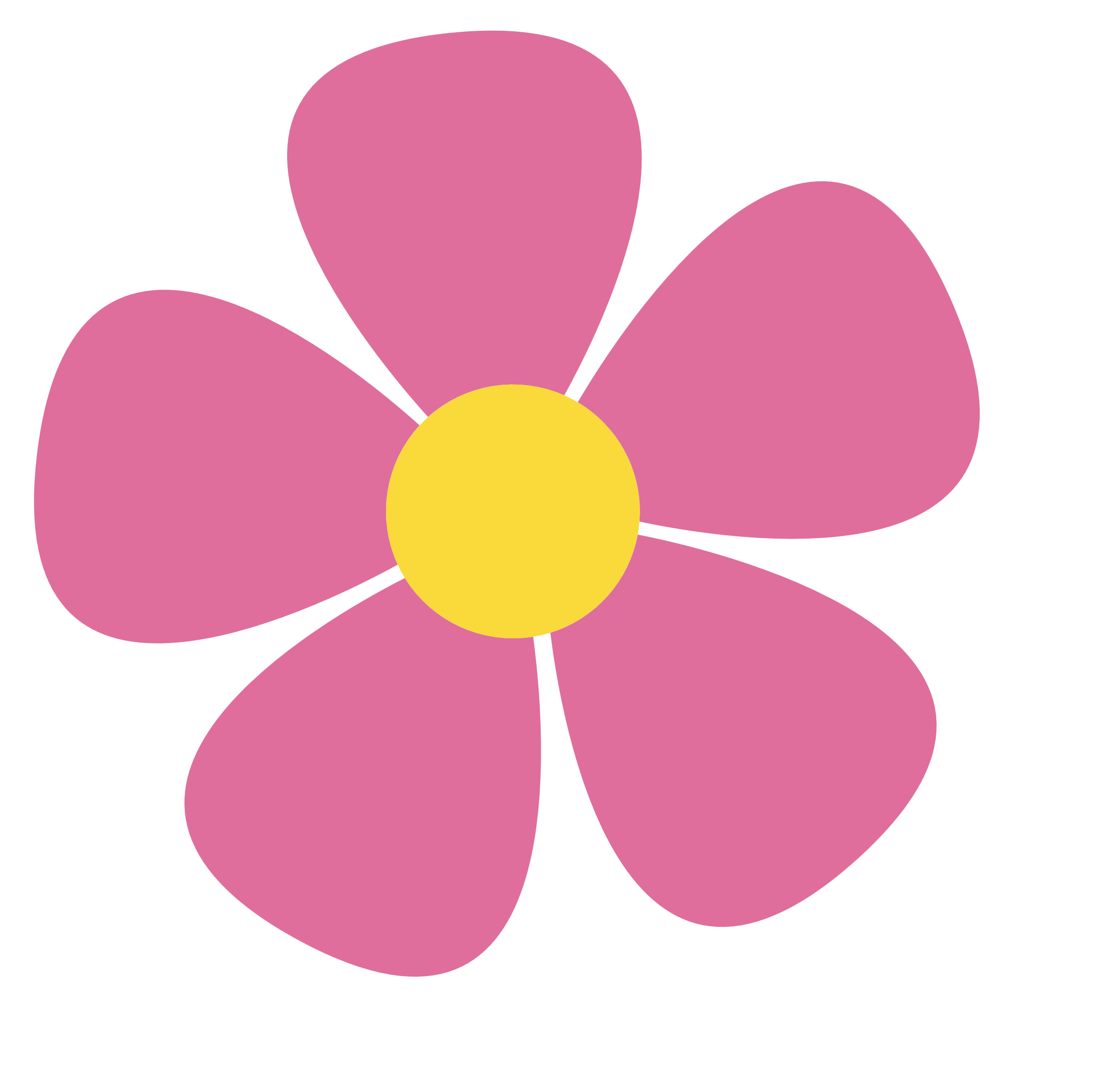 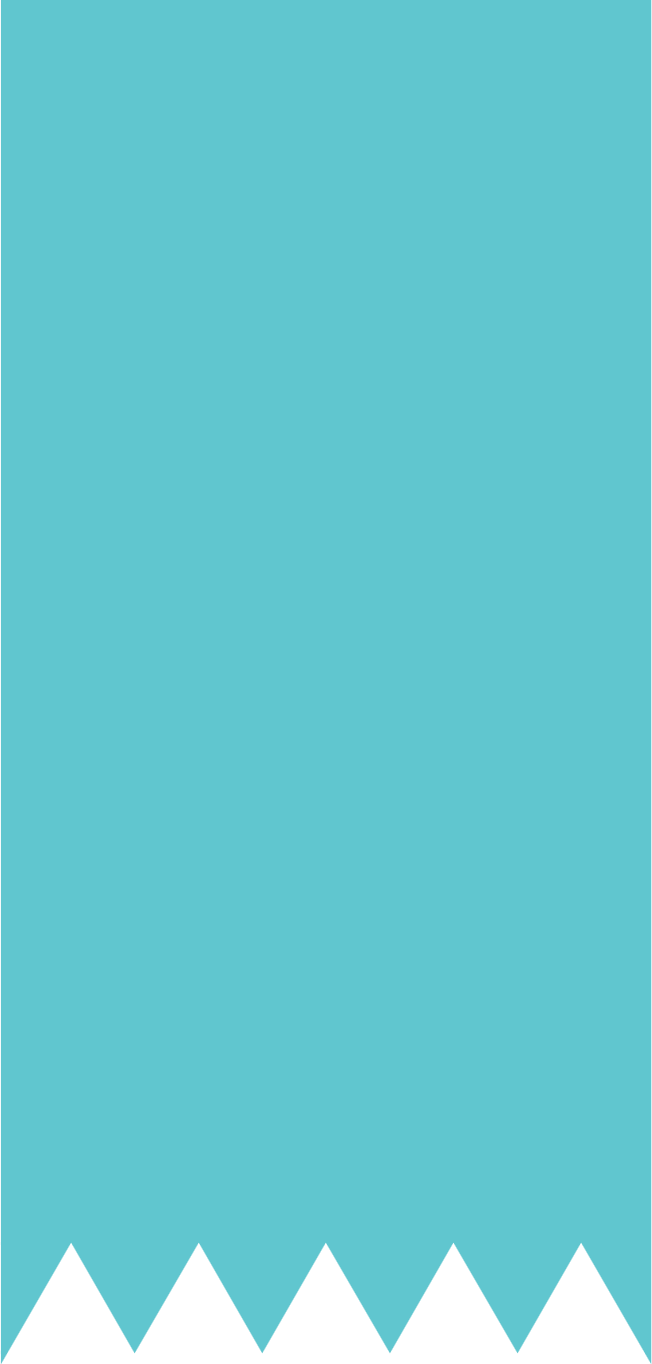 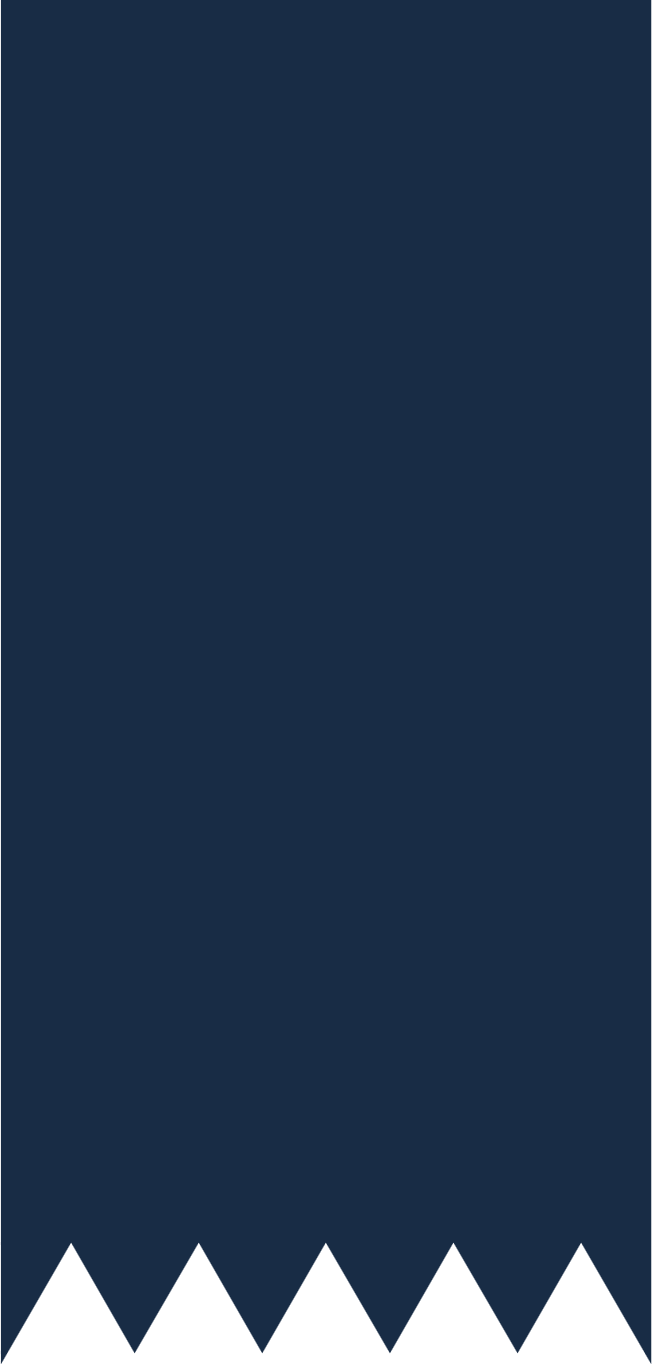 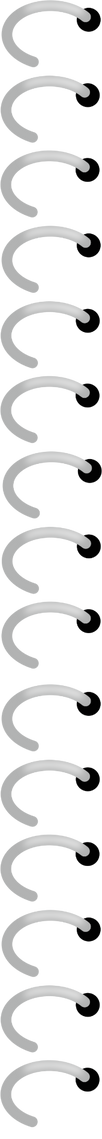 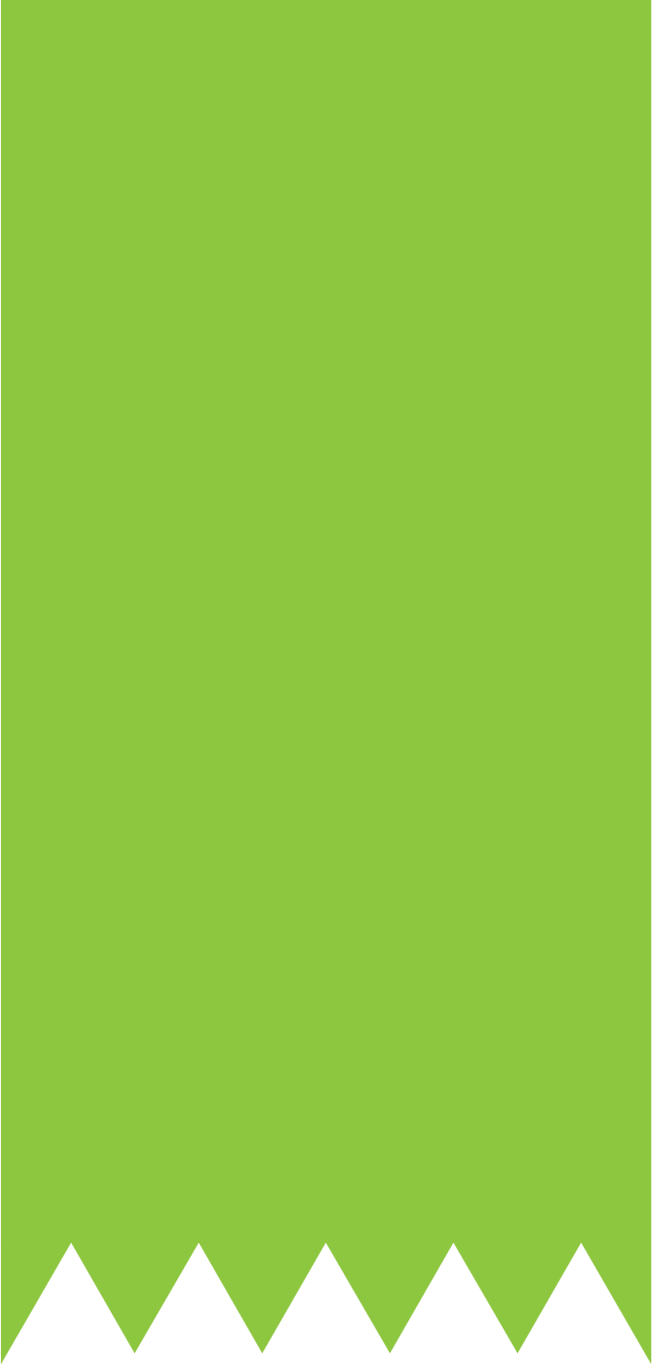 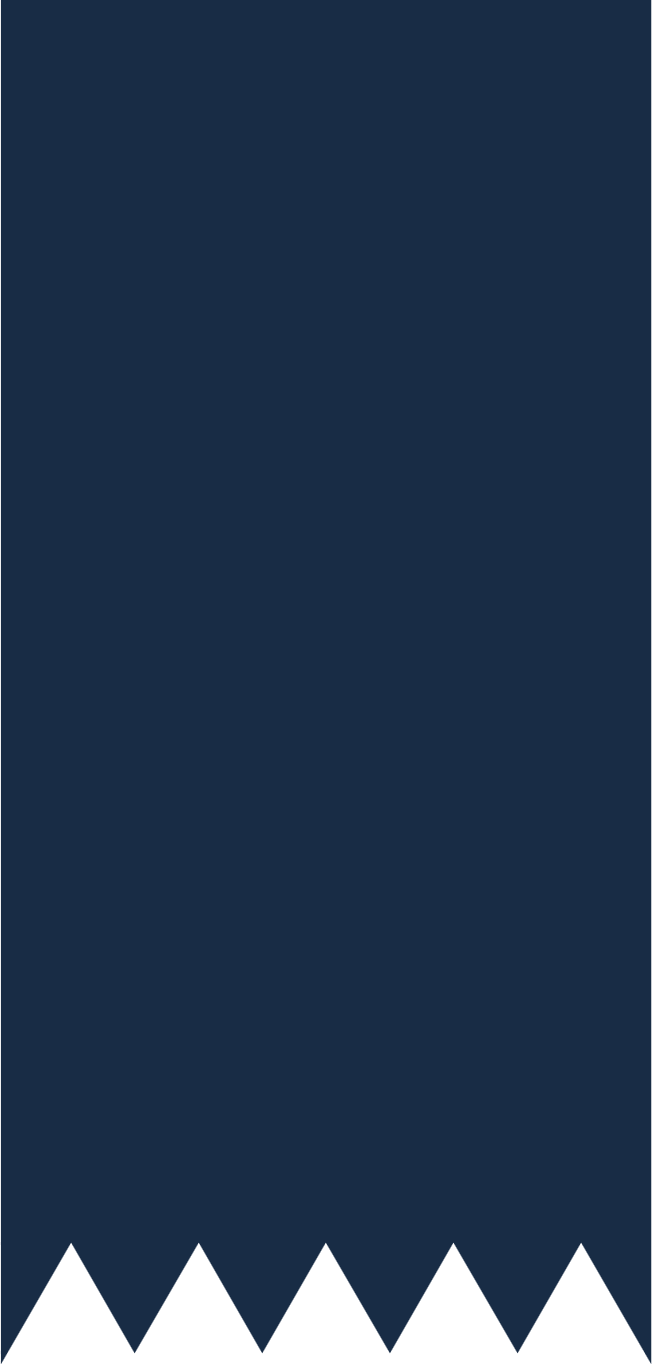 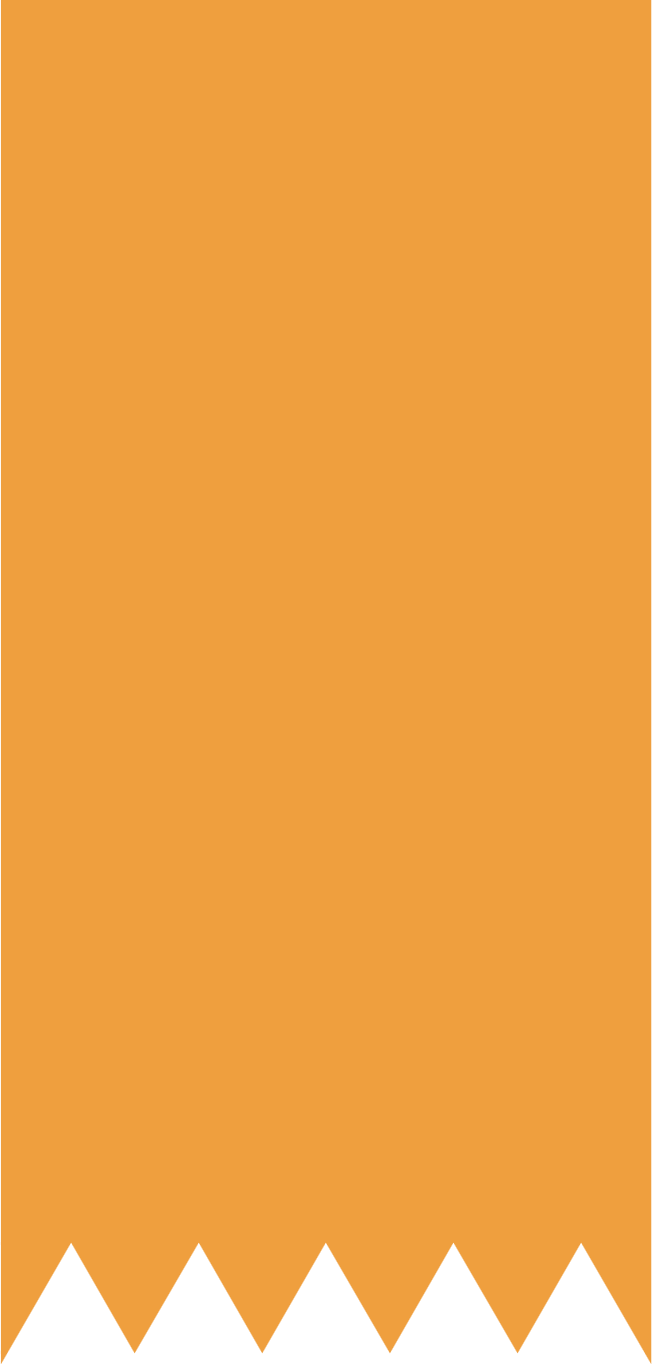 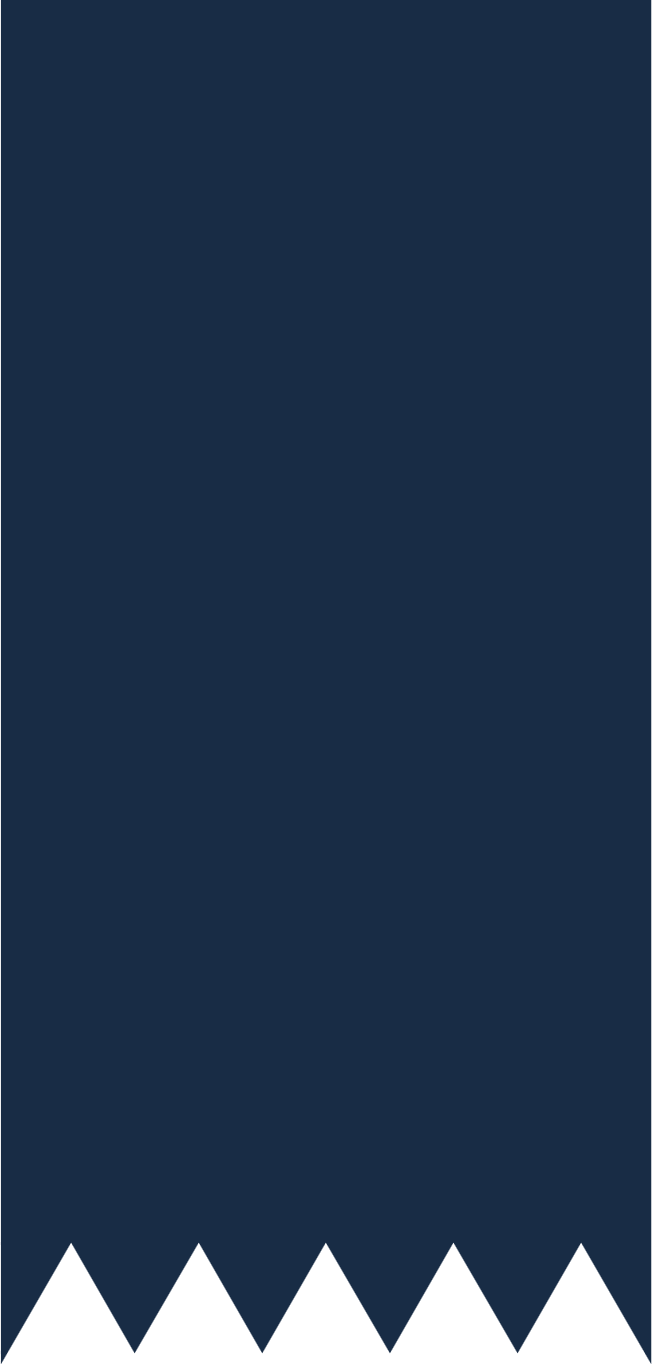 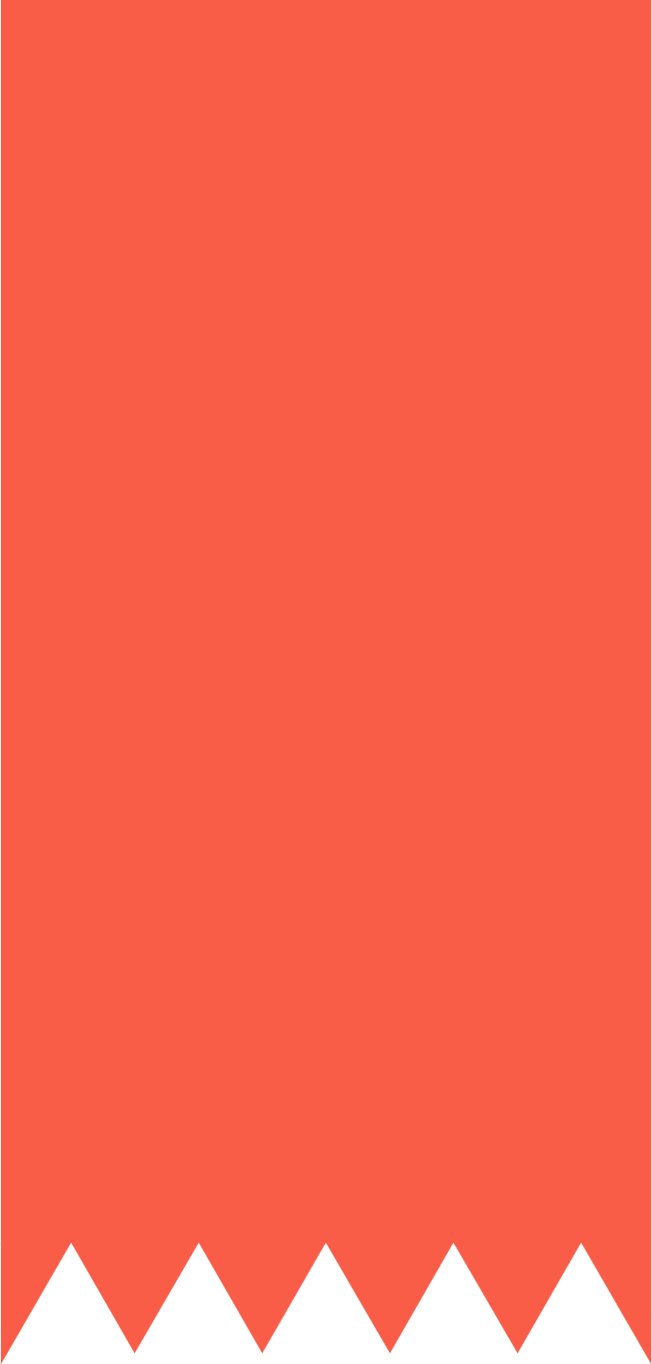 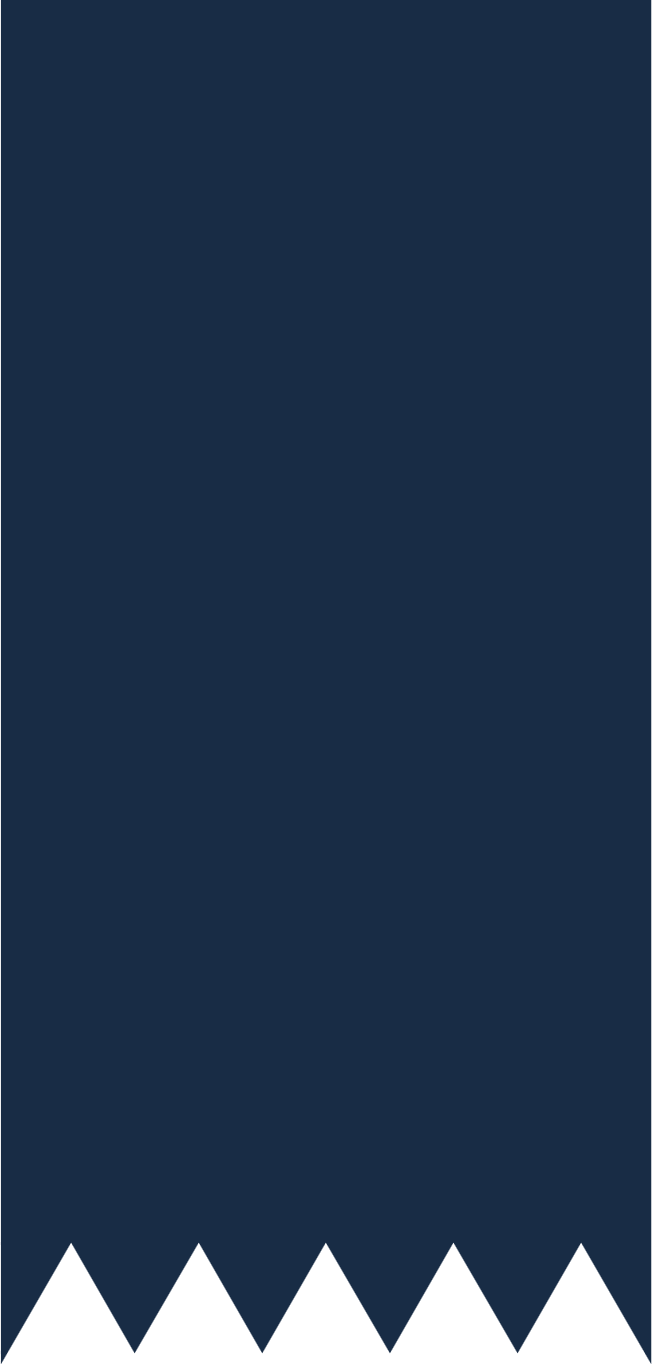 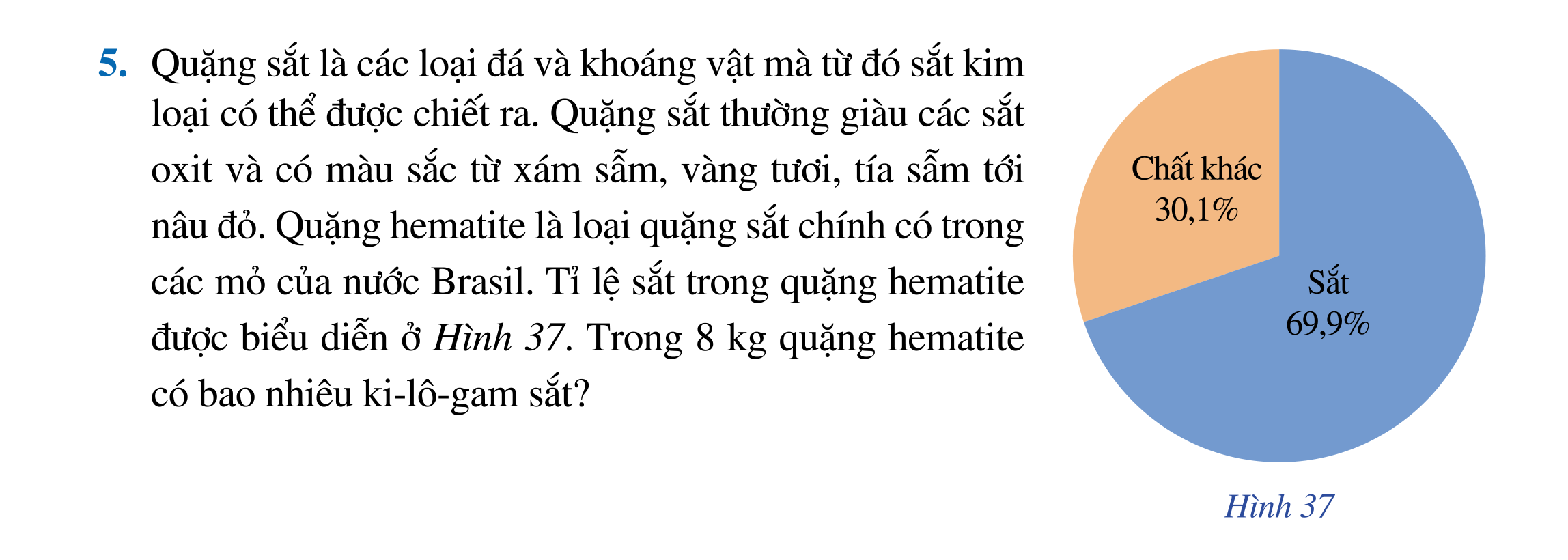 Giải
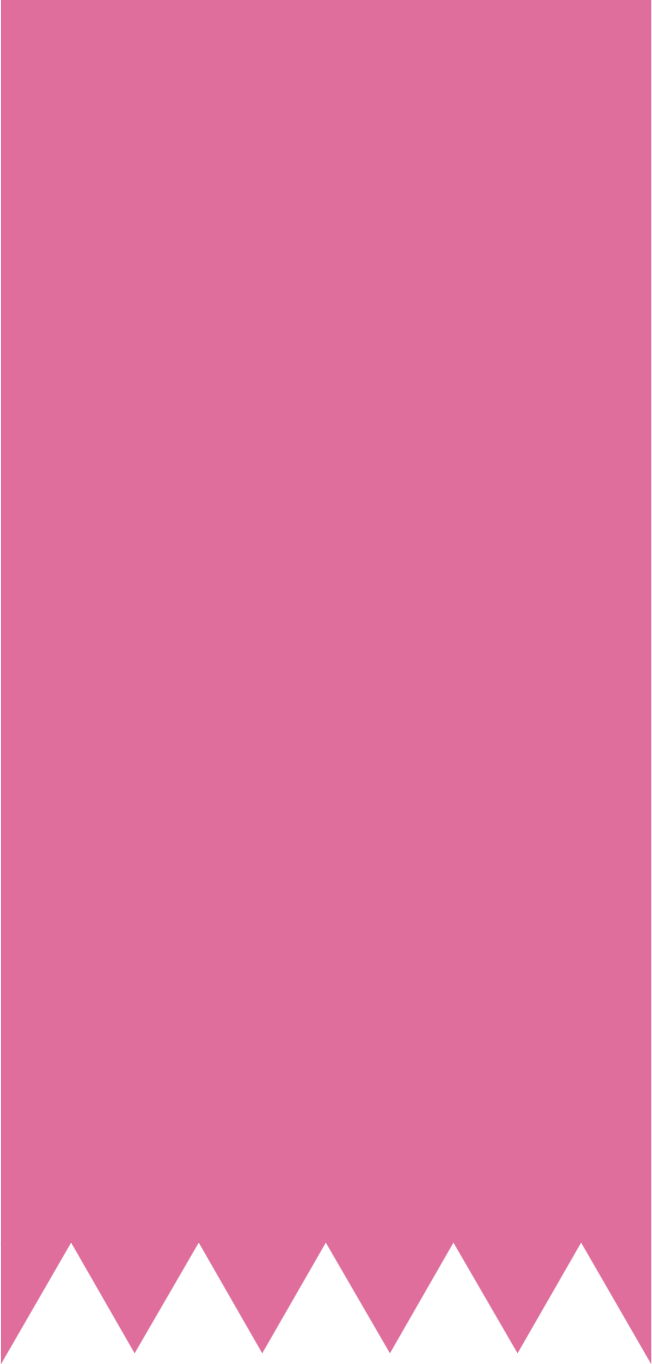 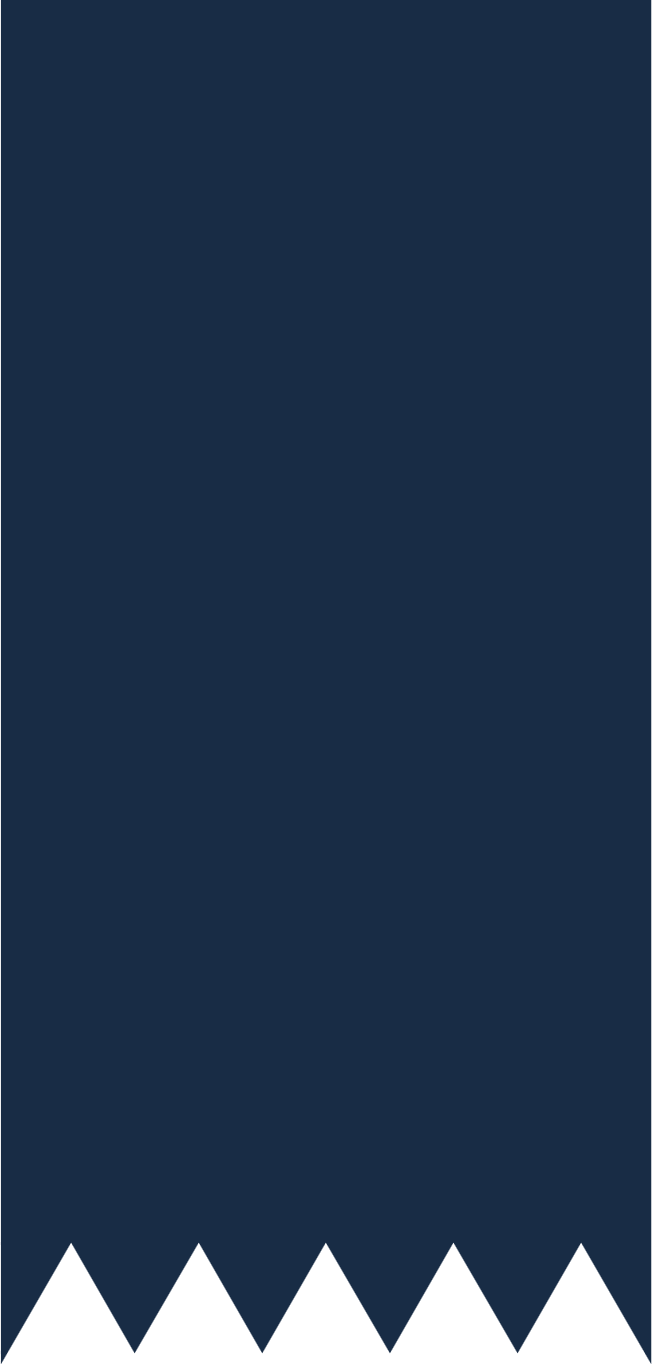 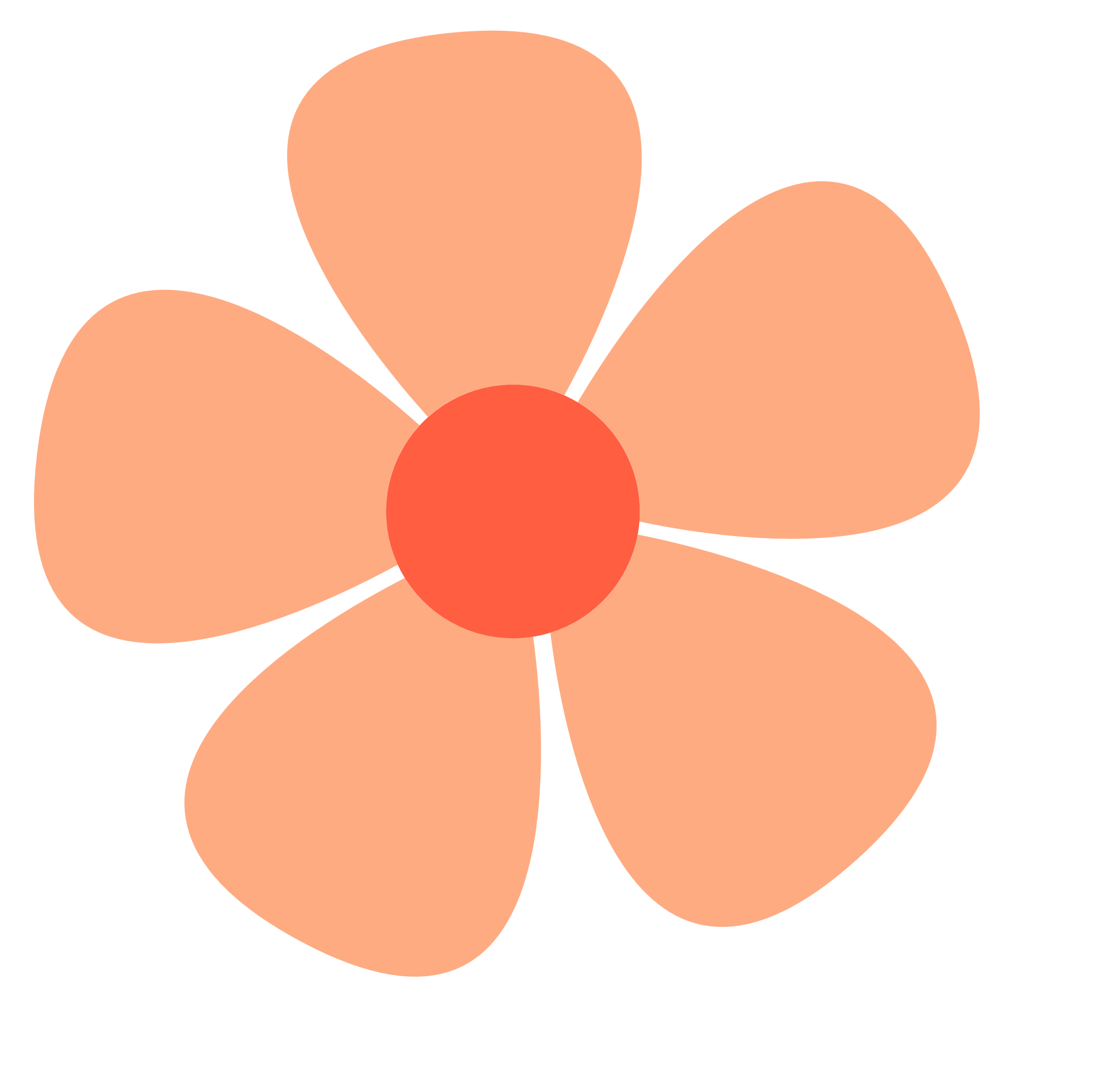 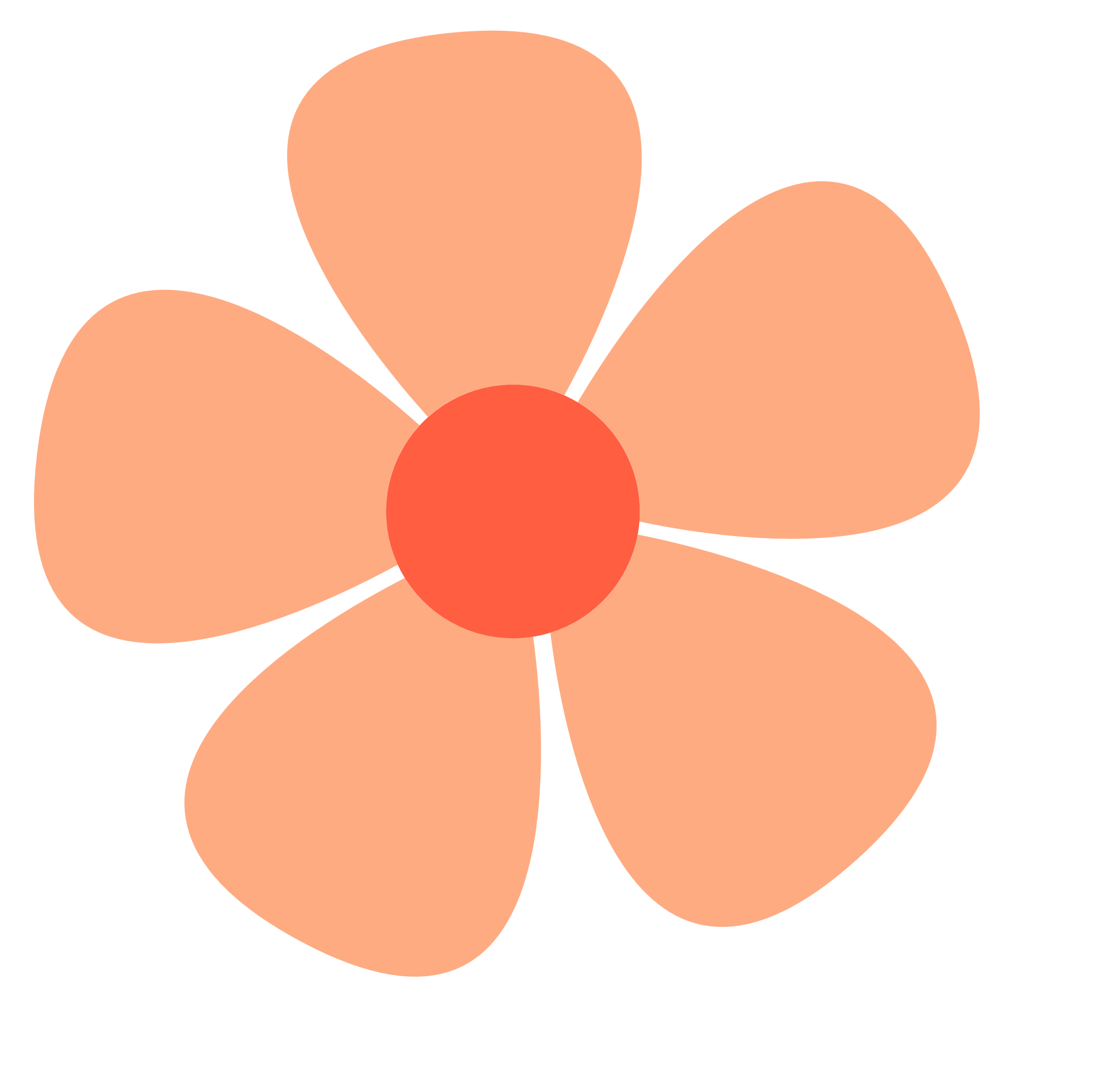 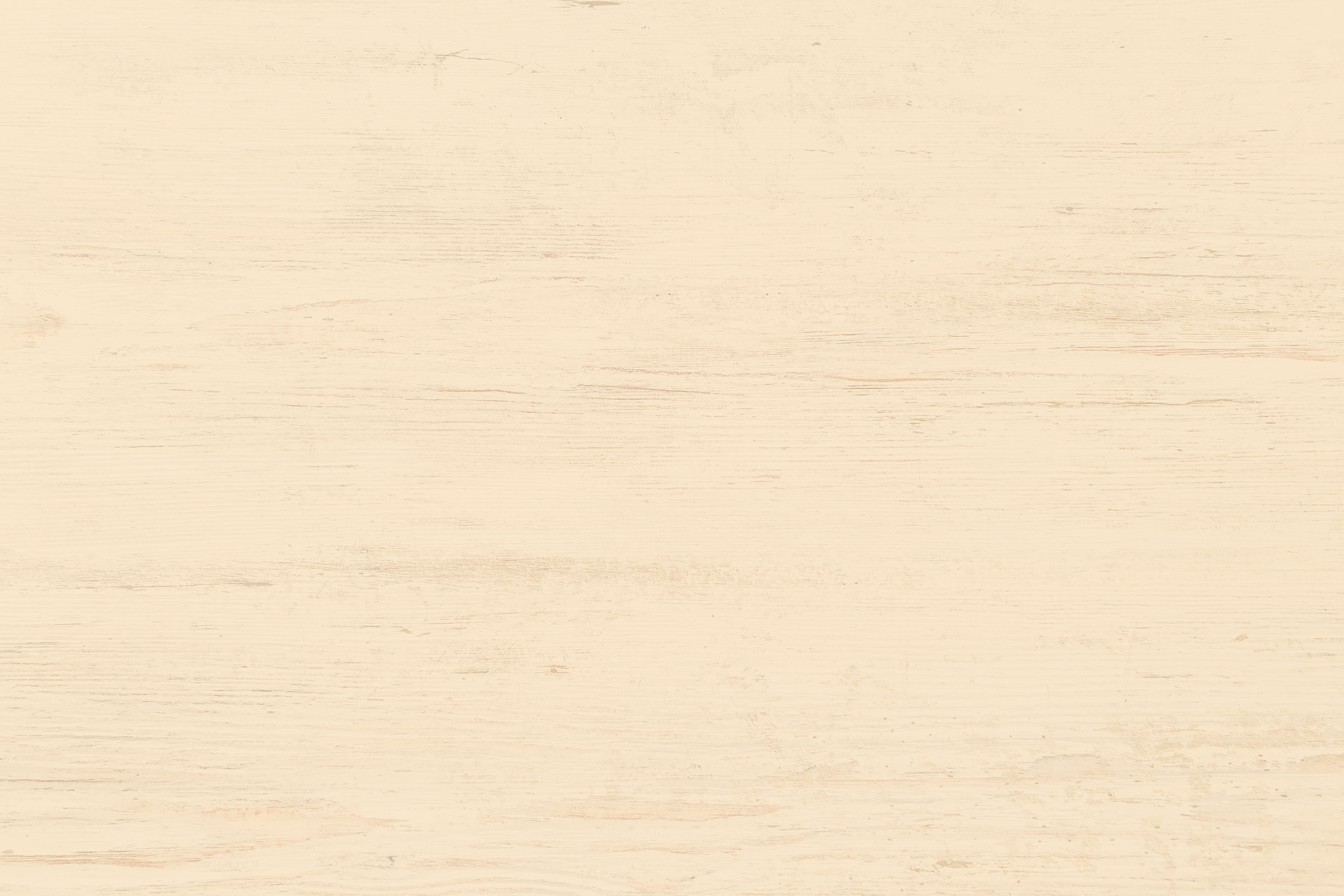 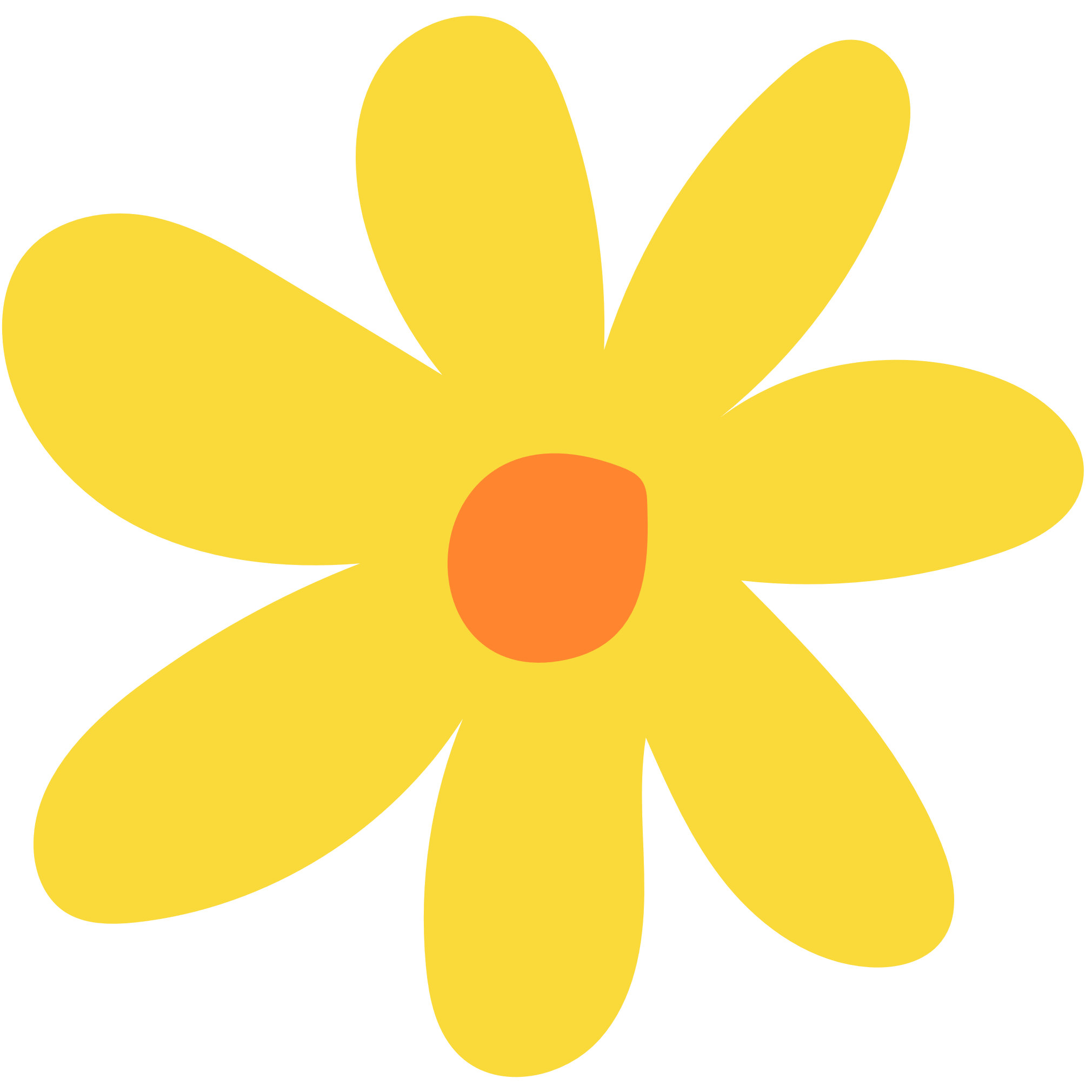 HƯỚNG DẪN VỀ NHÀ
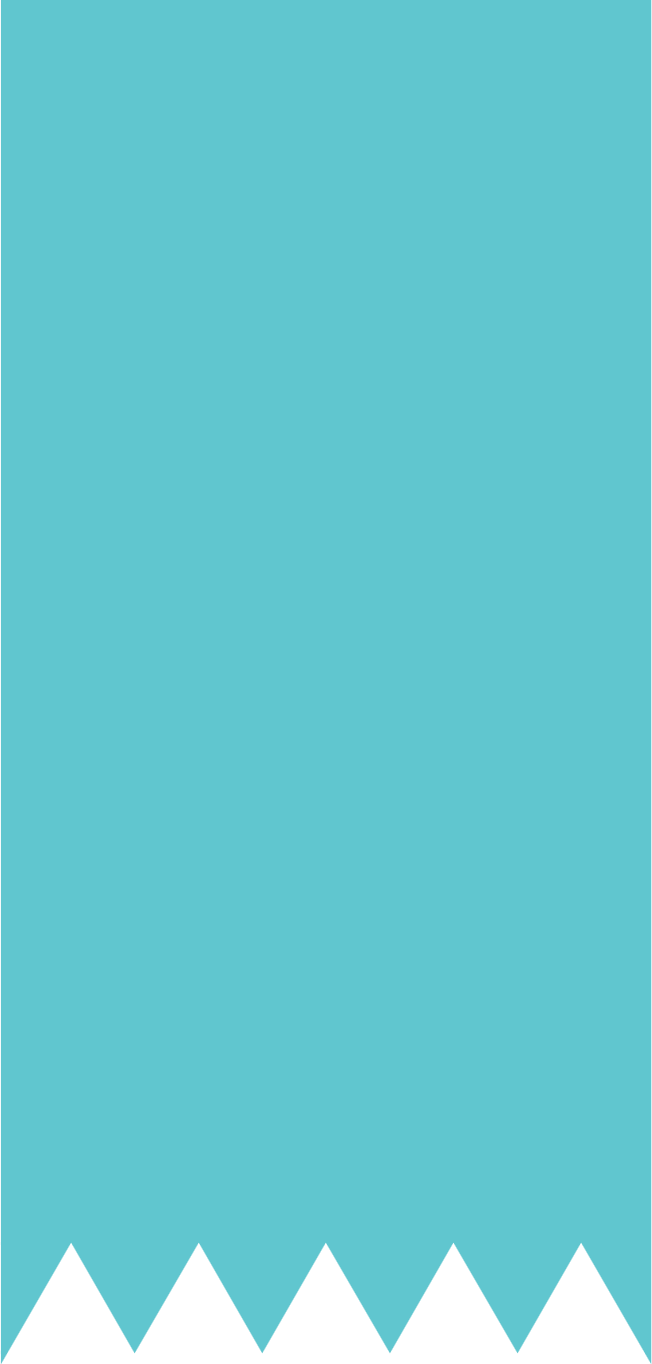 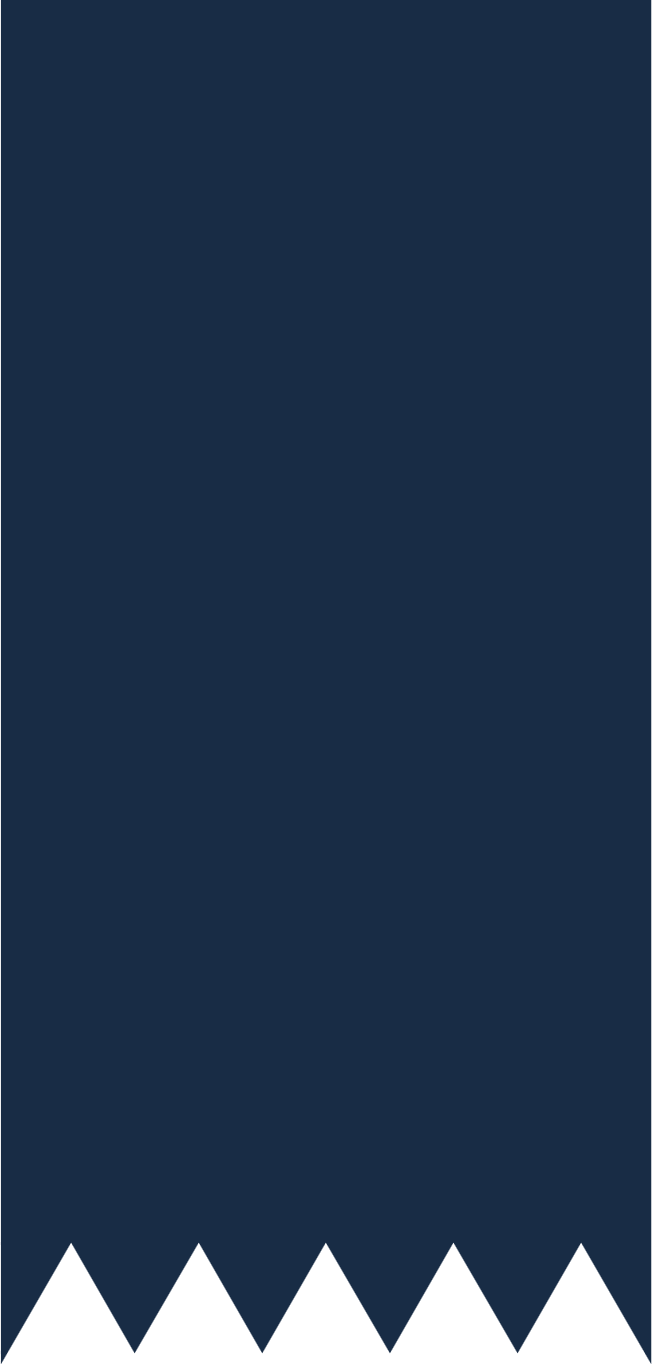 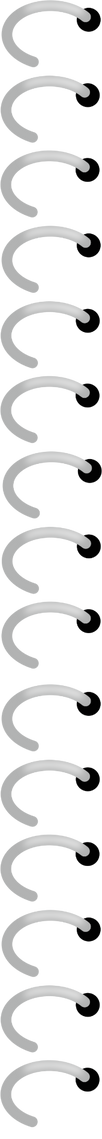 Bài 7 (SGK – tr.36) Một hộp có 52 chiếc thẻ cùng loại, mỗi thẻ được ghi một trong các số 1, 2, 3, …, 51, 52; hai thẻ khác nhau thì ghi hai số khác nhau. Rút ngẫu nhiên một thẻ trong hộp. Tính xác suất của mỗi biến cố sau:
a) “Số xuất hiện trên thẻ được rút ra là số khi chia cho 17 dư 2 và chia cho 3 dư 1”;
b) “Số xuất hiện trên thẻ được rút ra là số có chứa chữ số 5”.
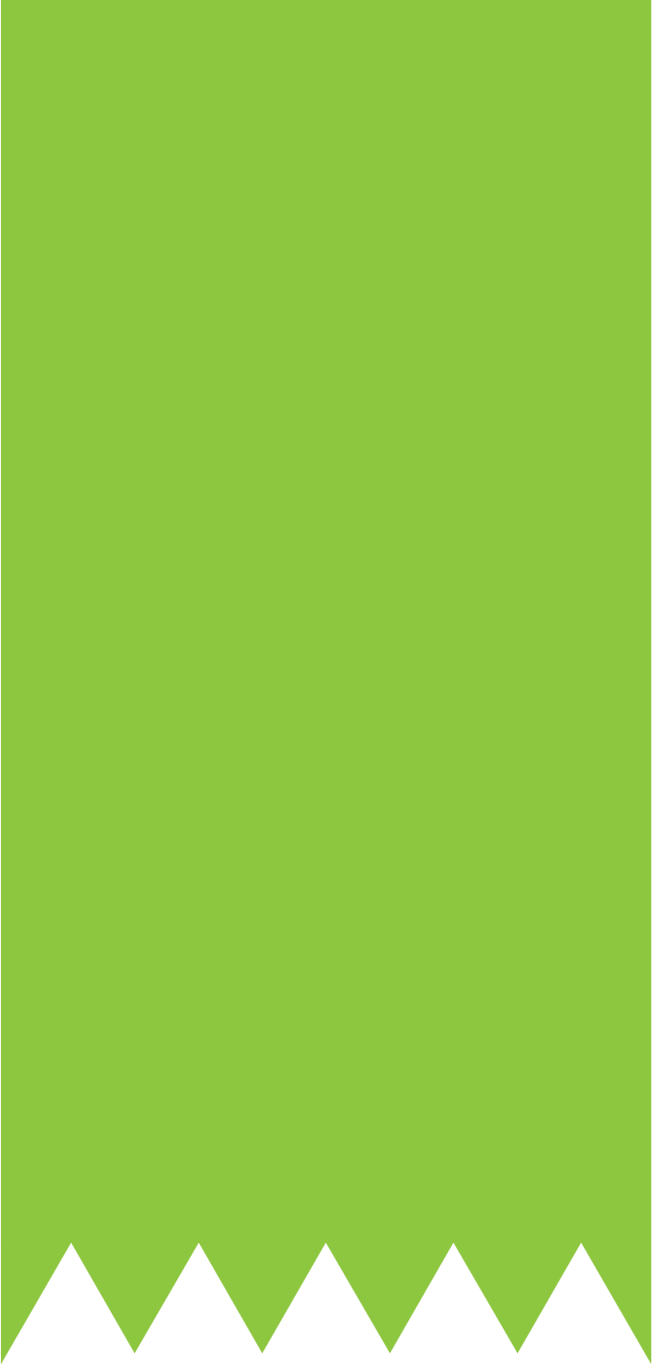 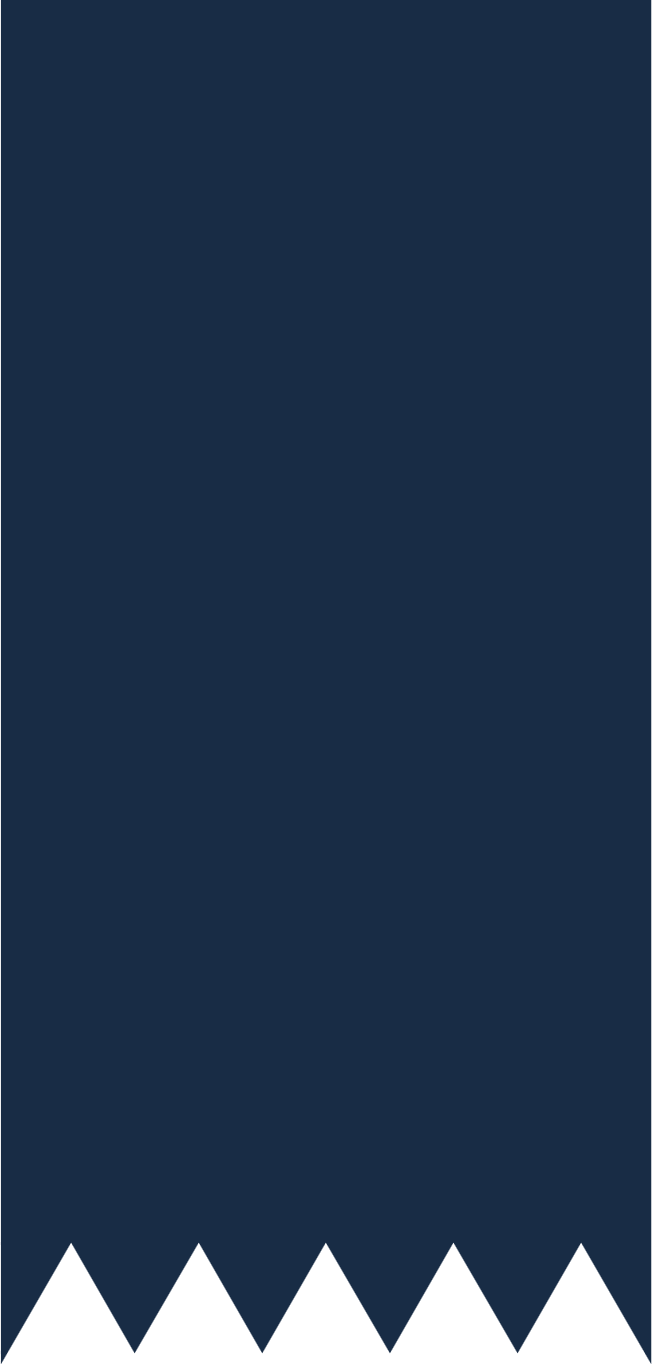 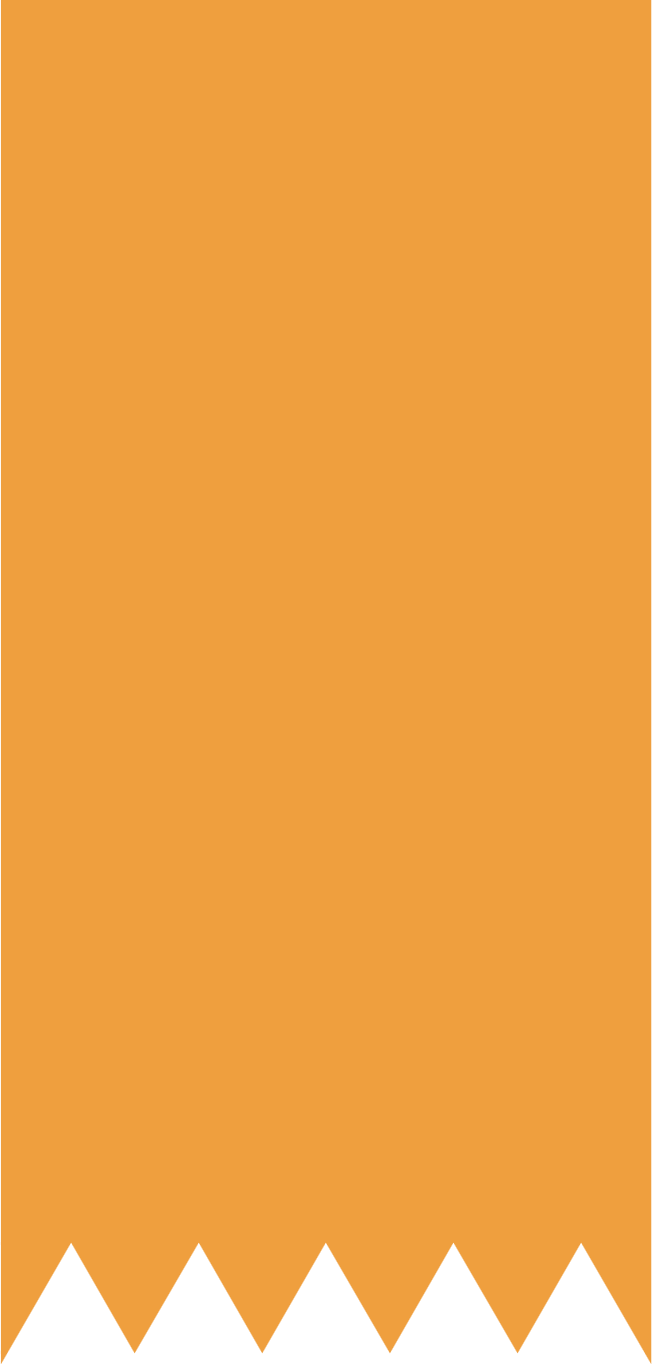 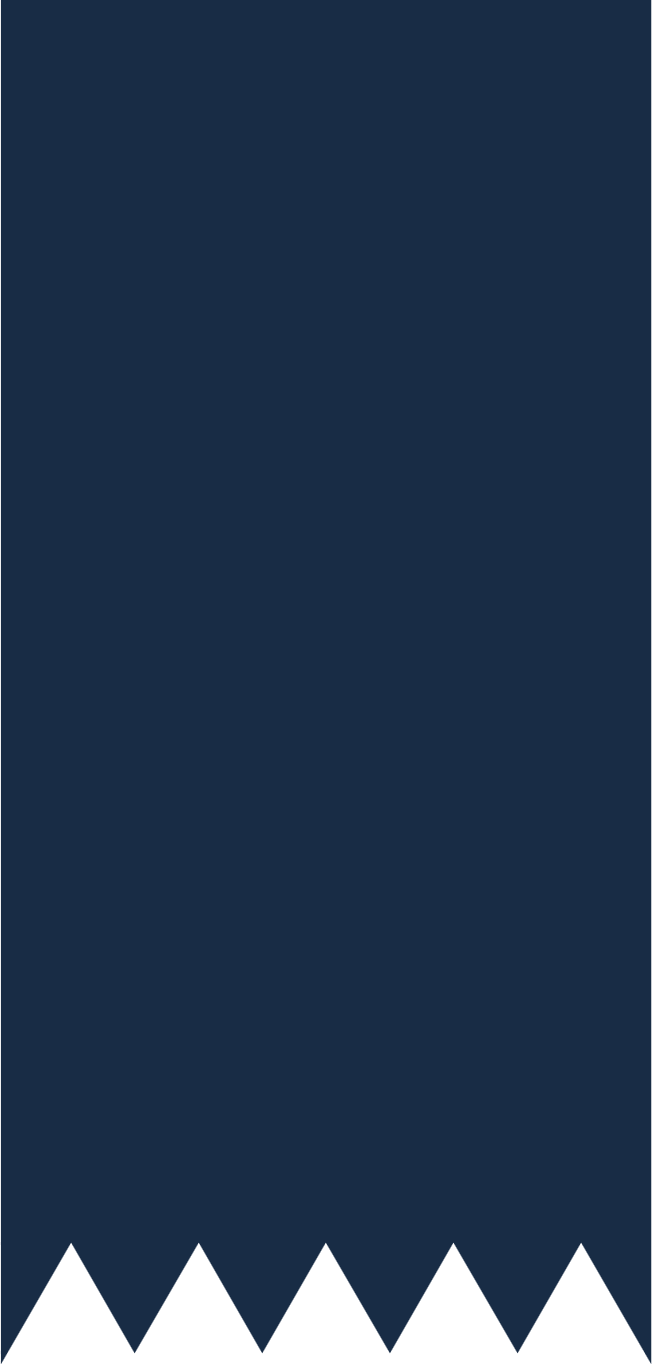 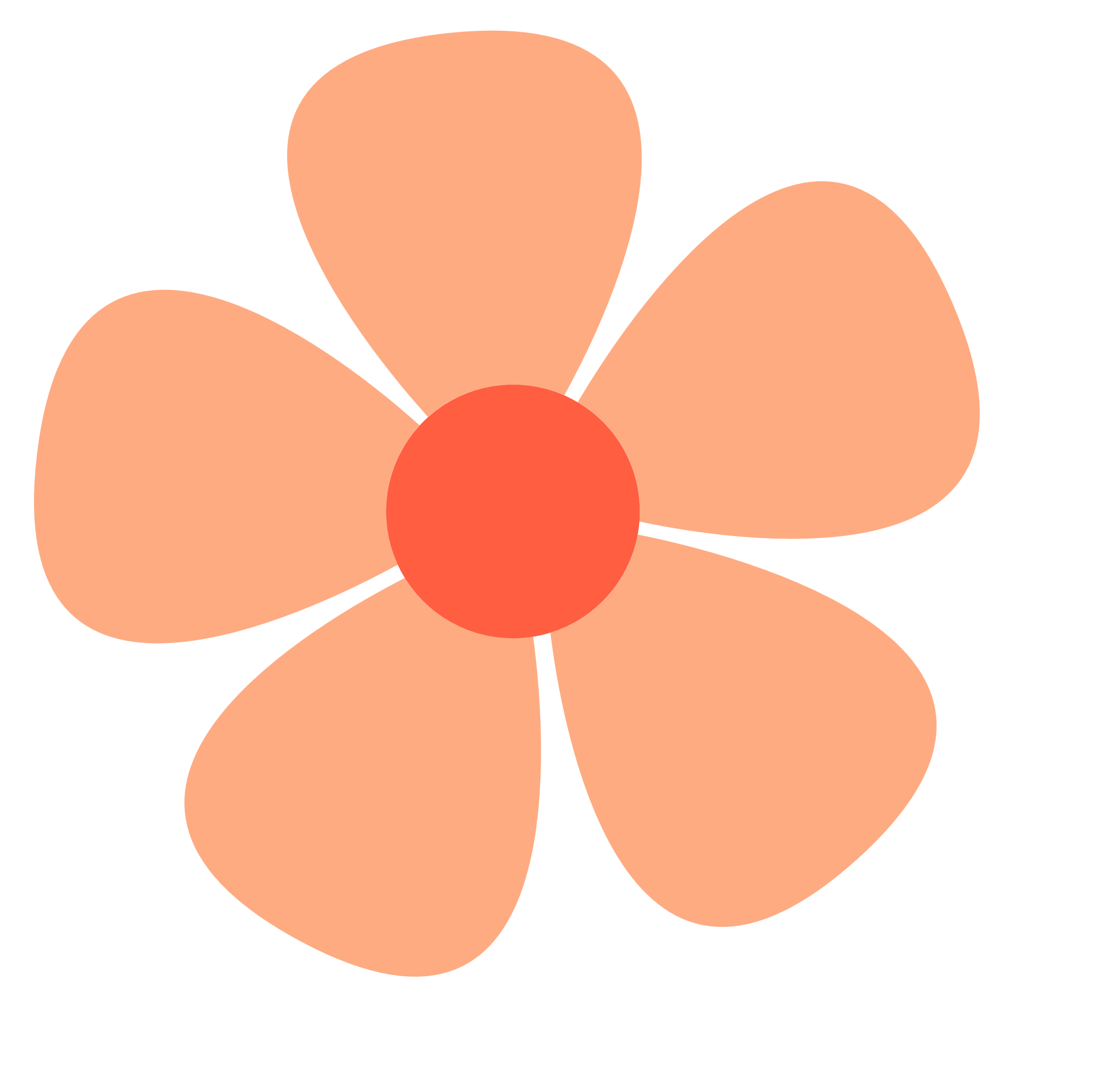 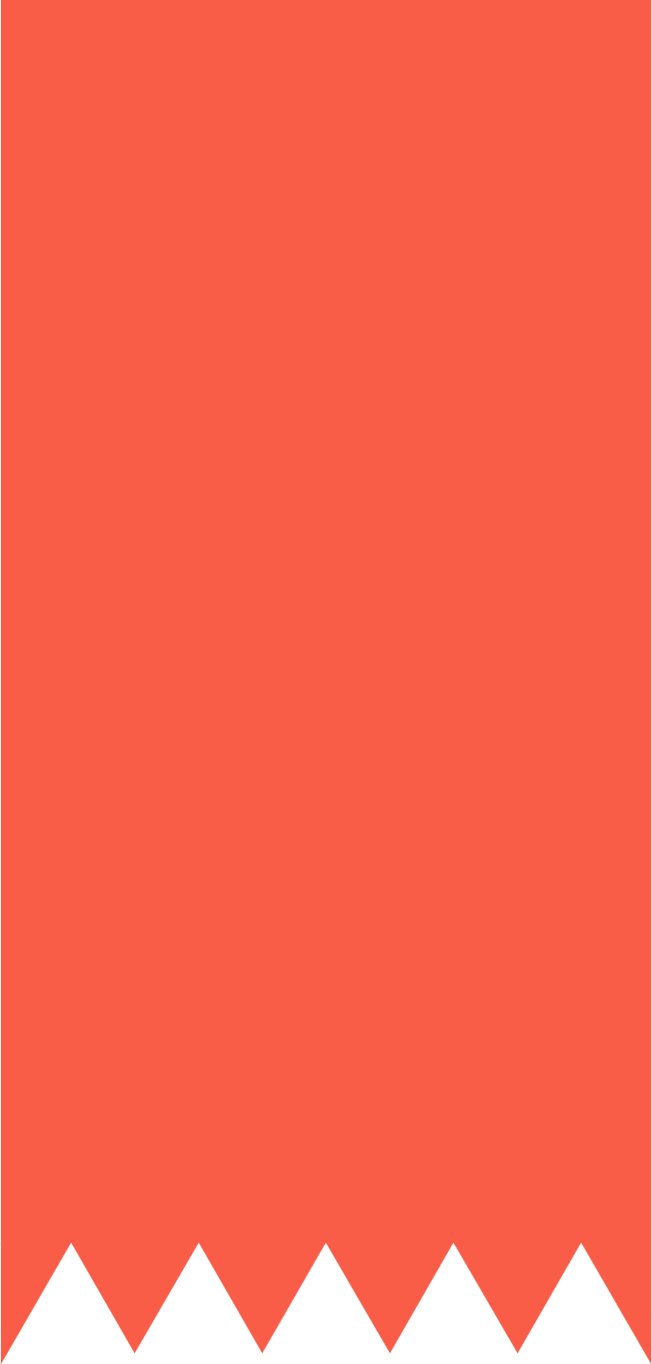 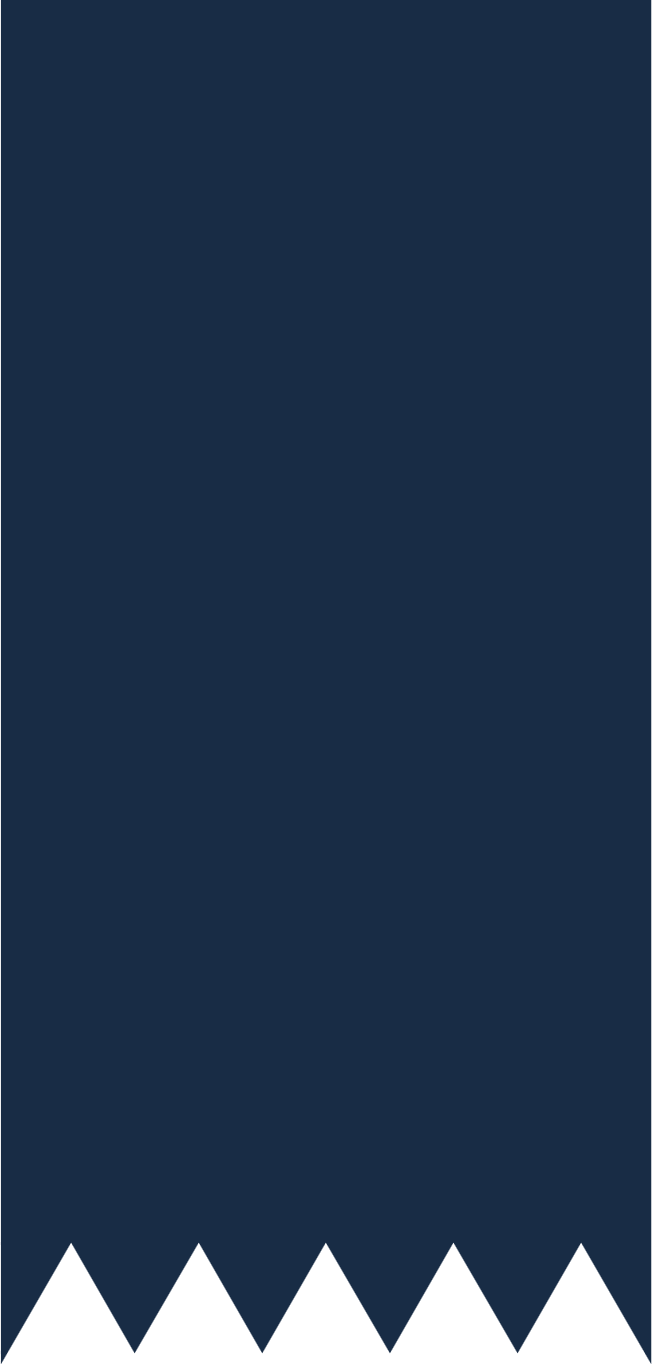 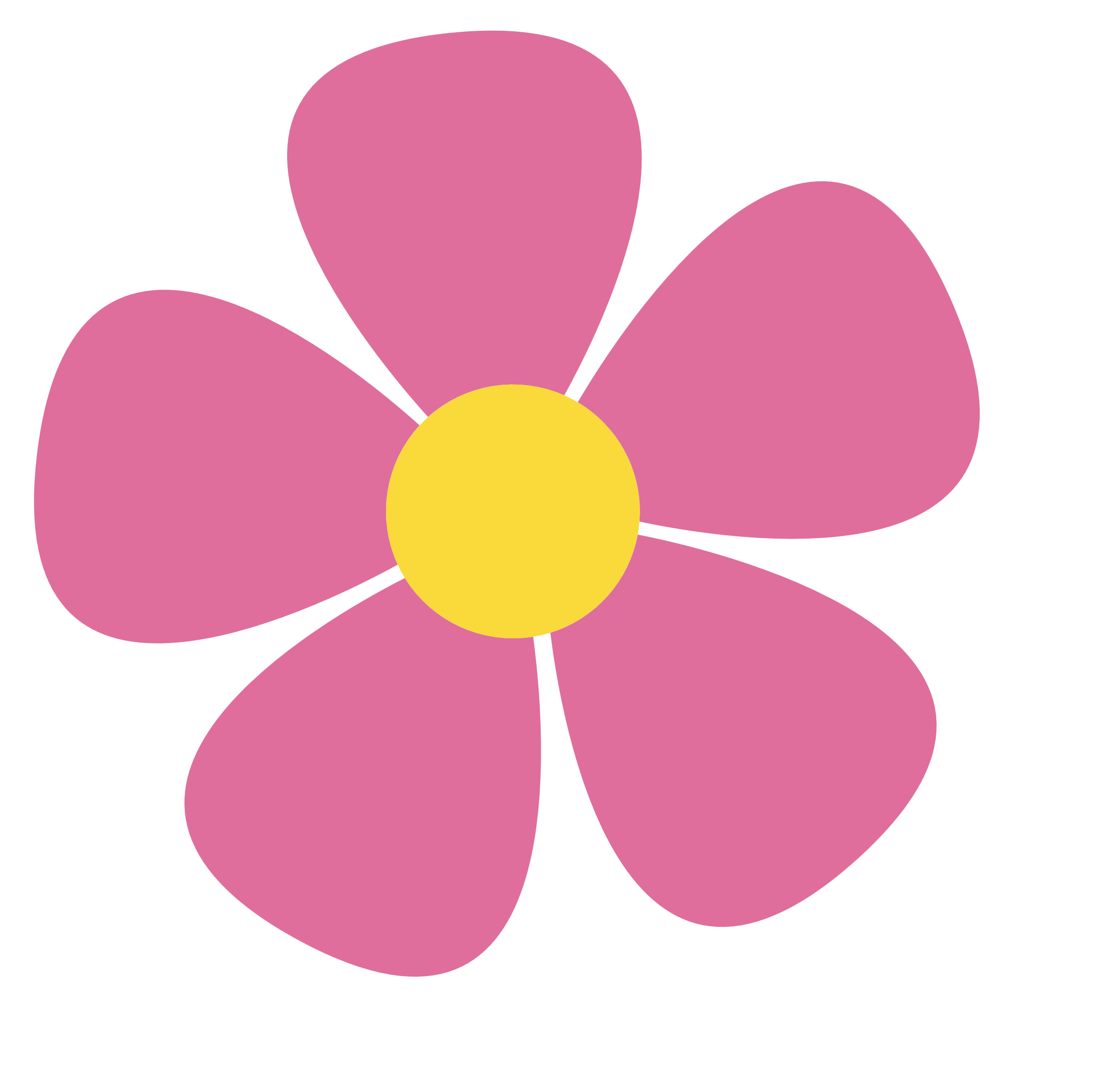 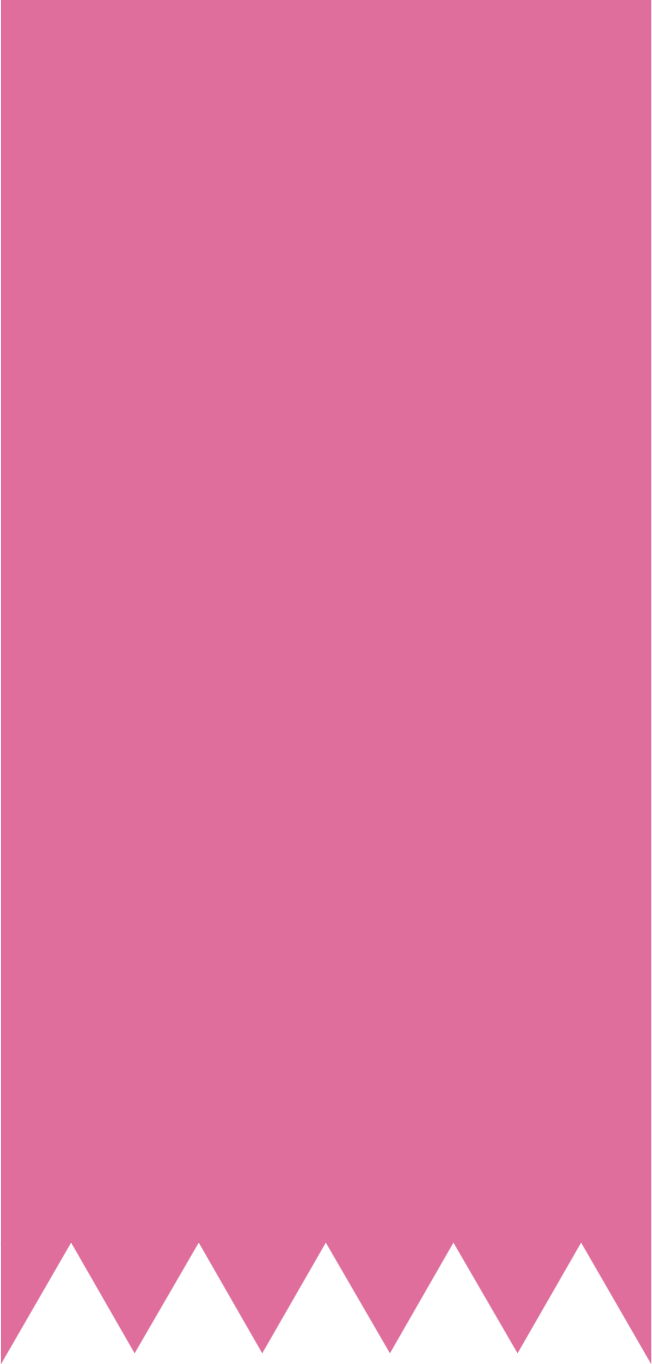 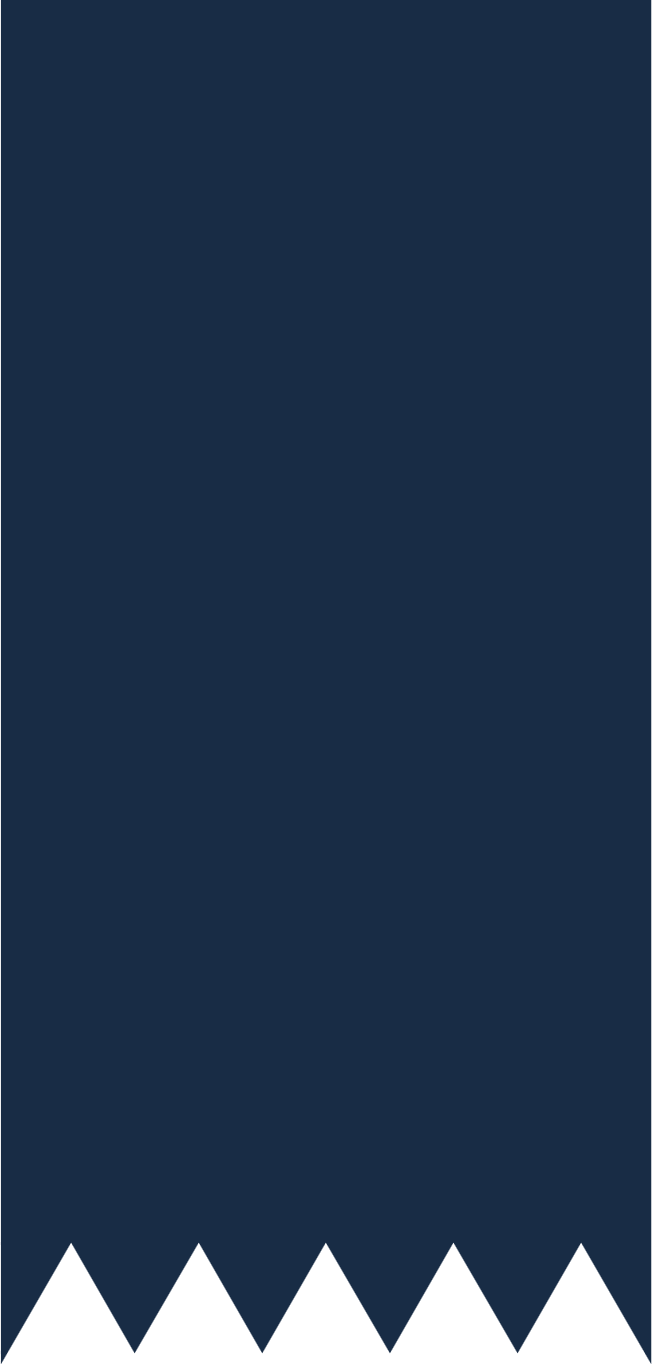 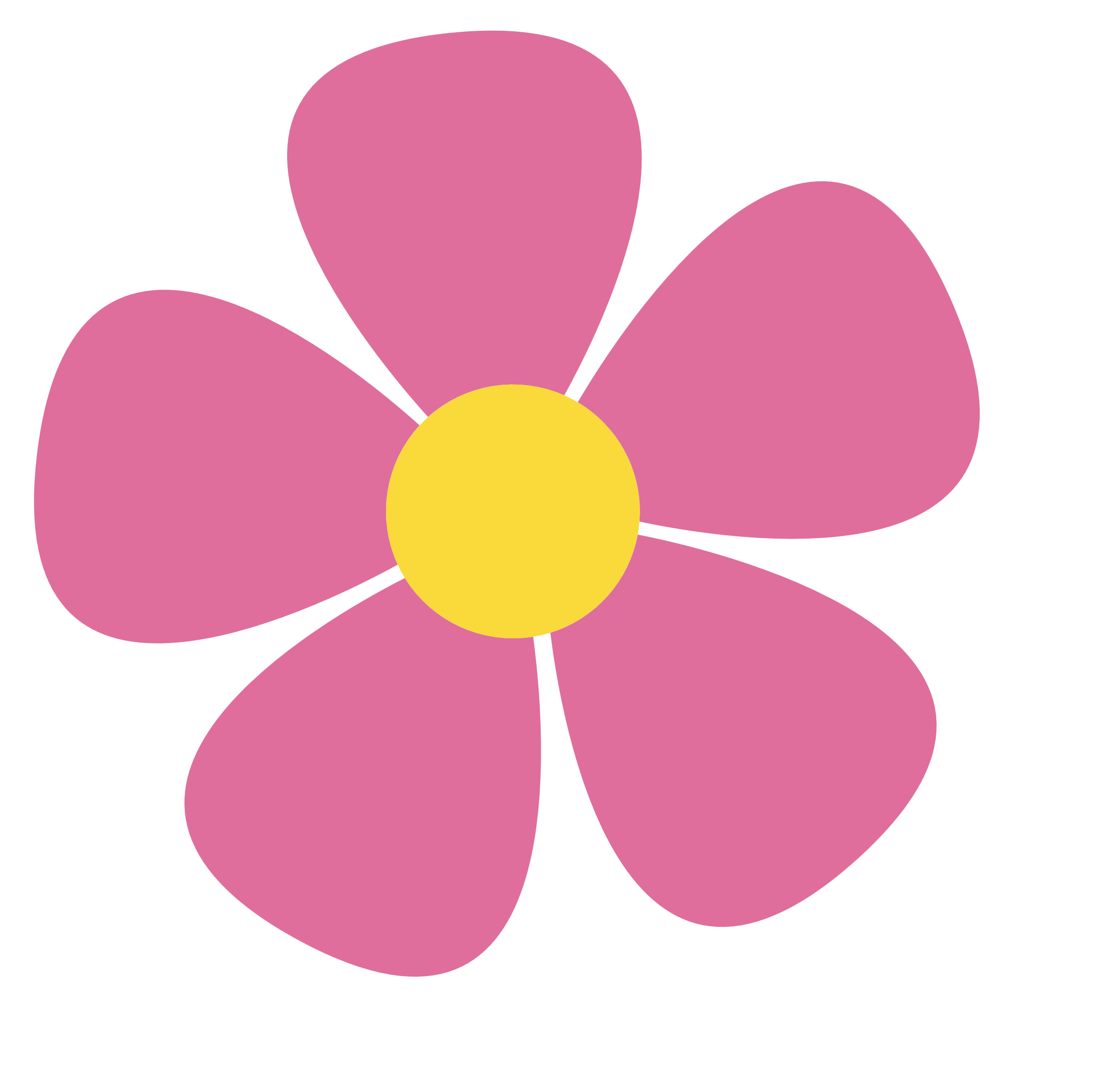 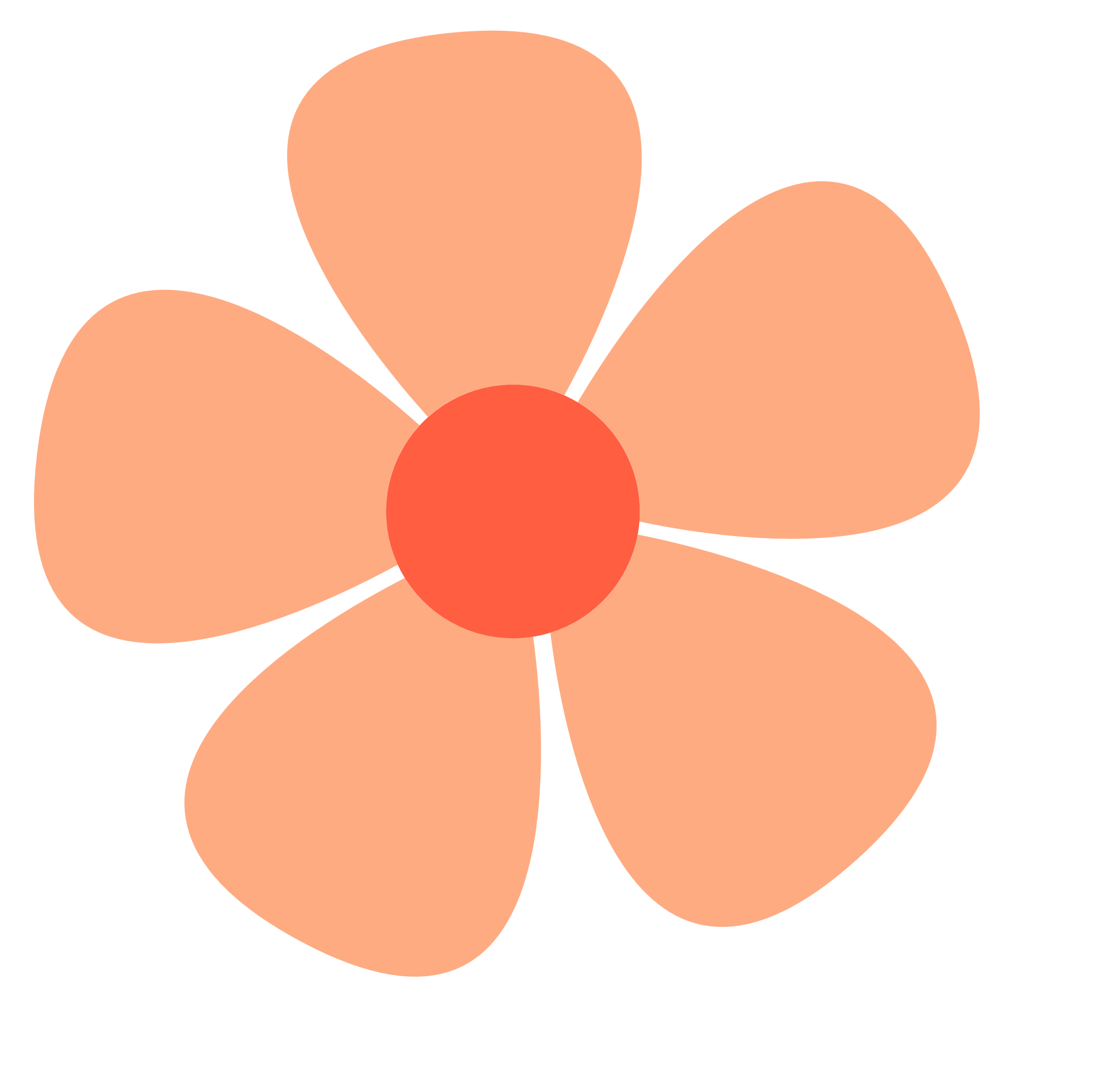 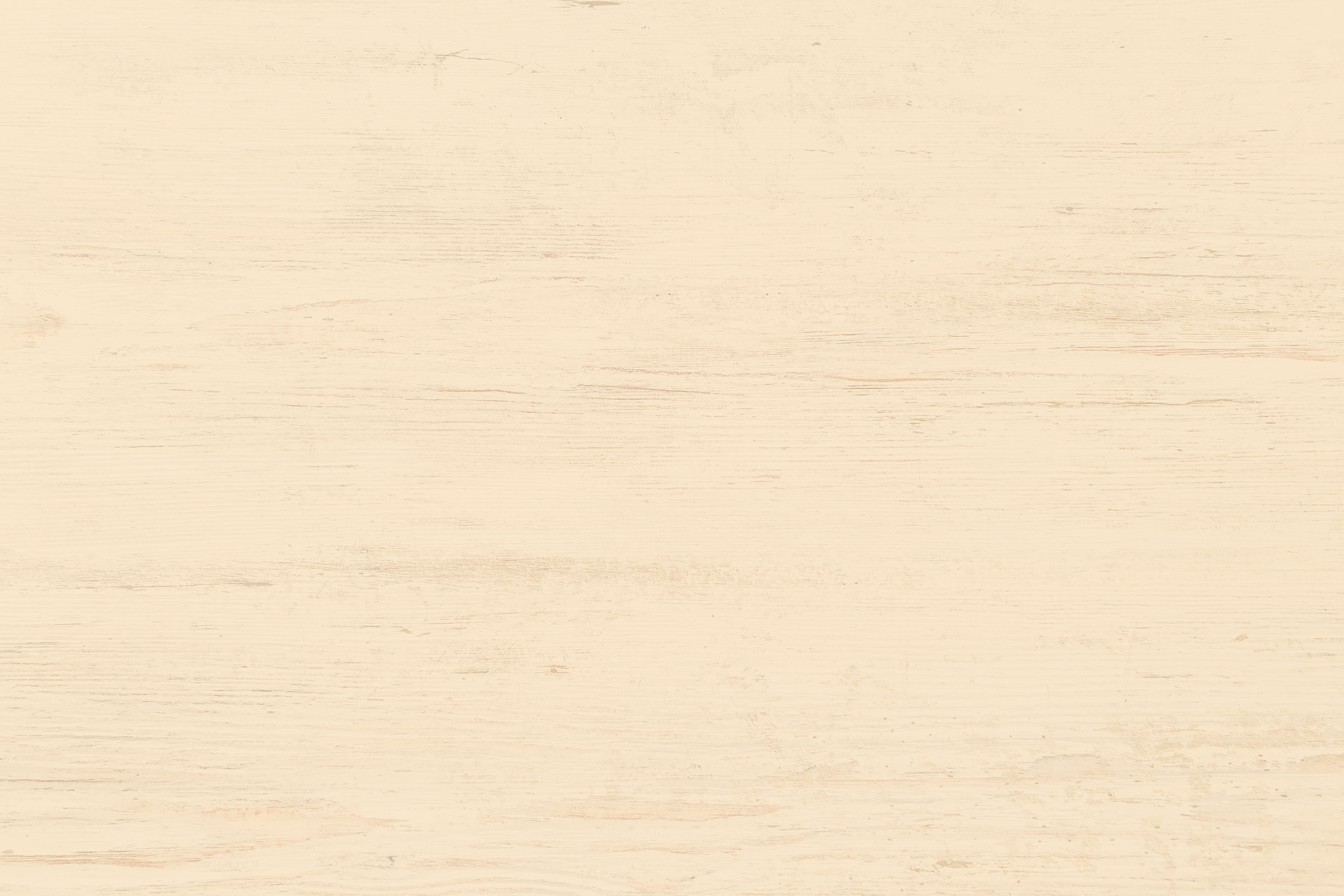 Giải
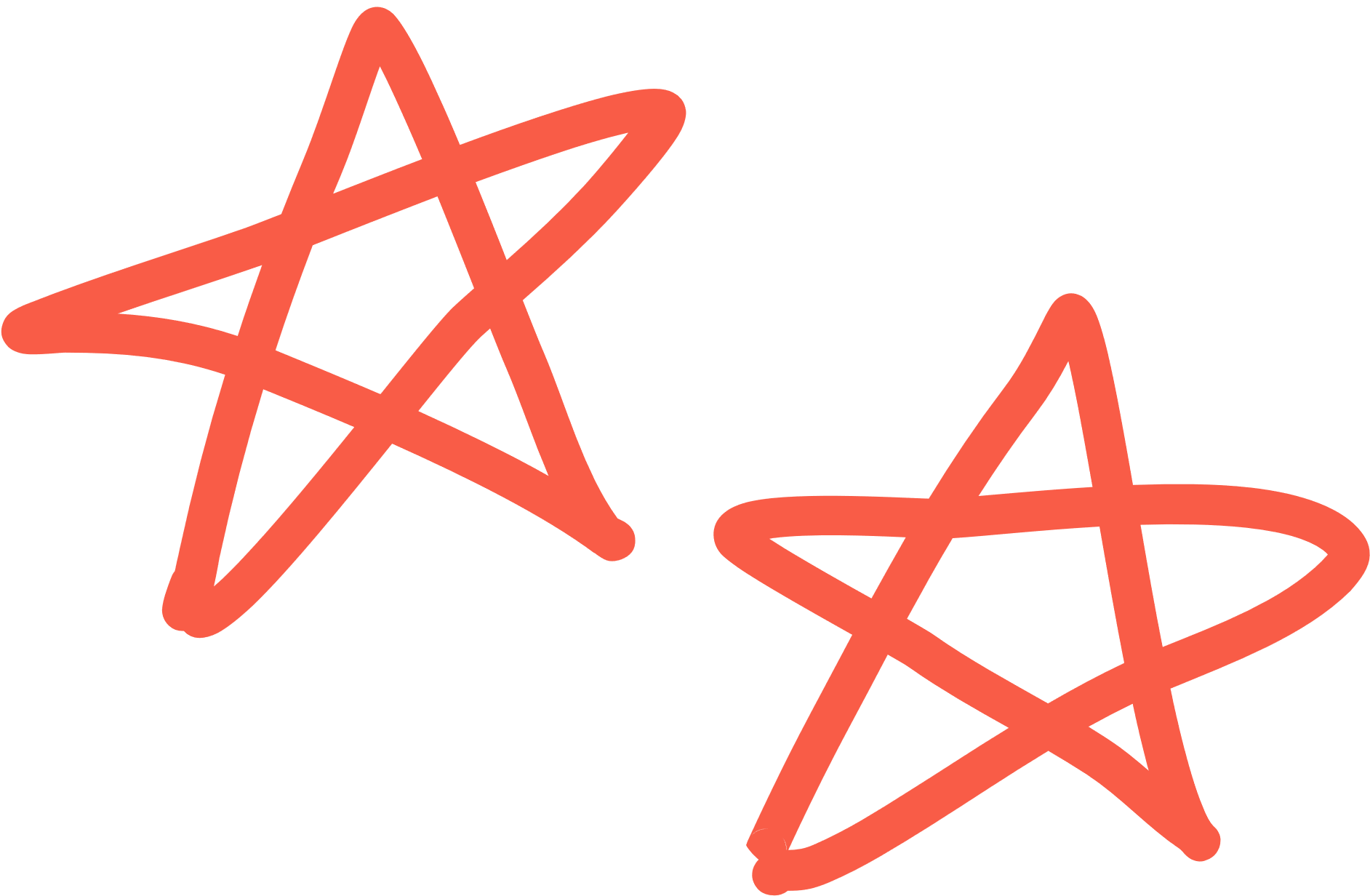 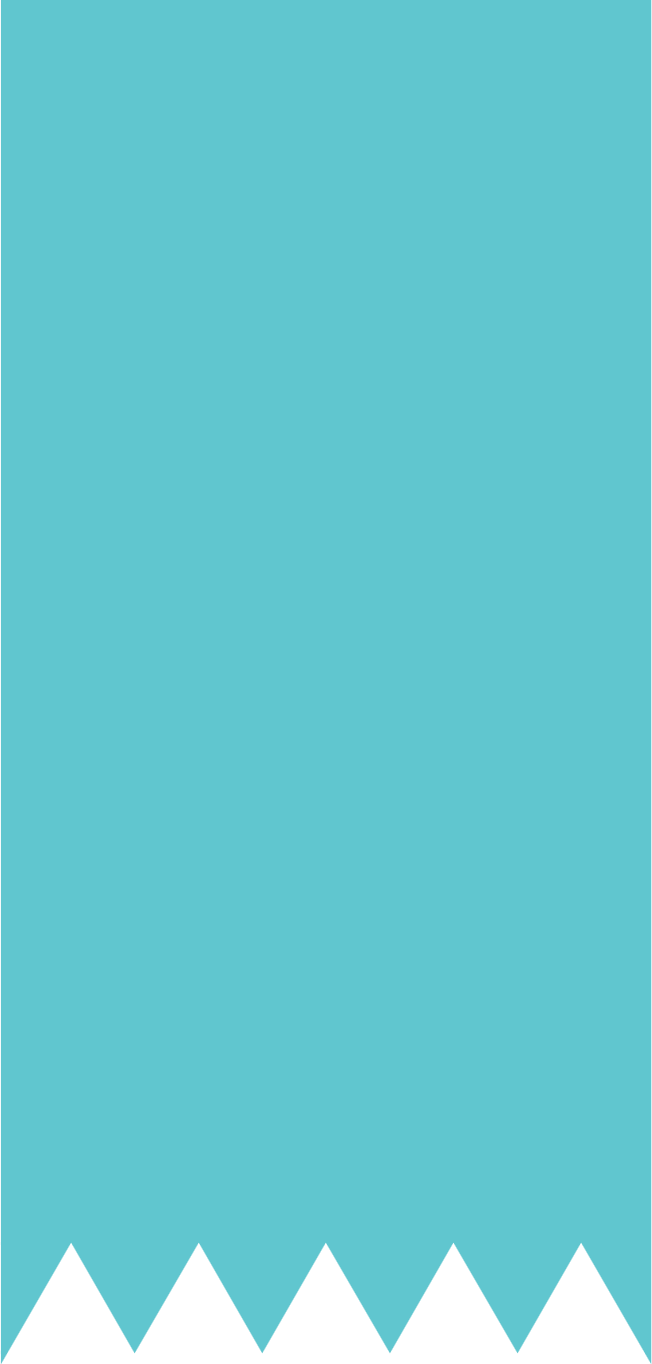 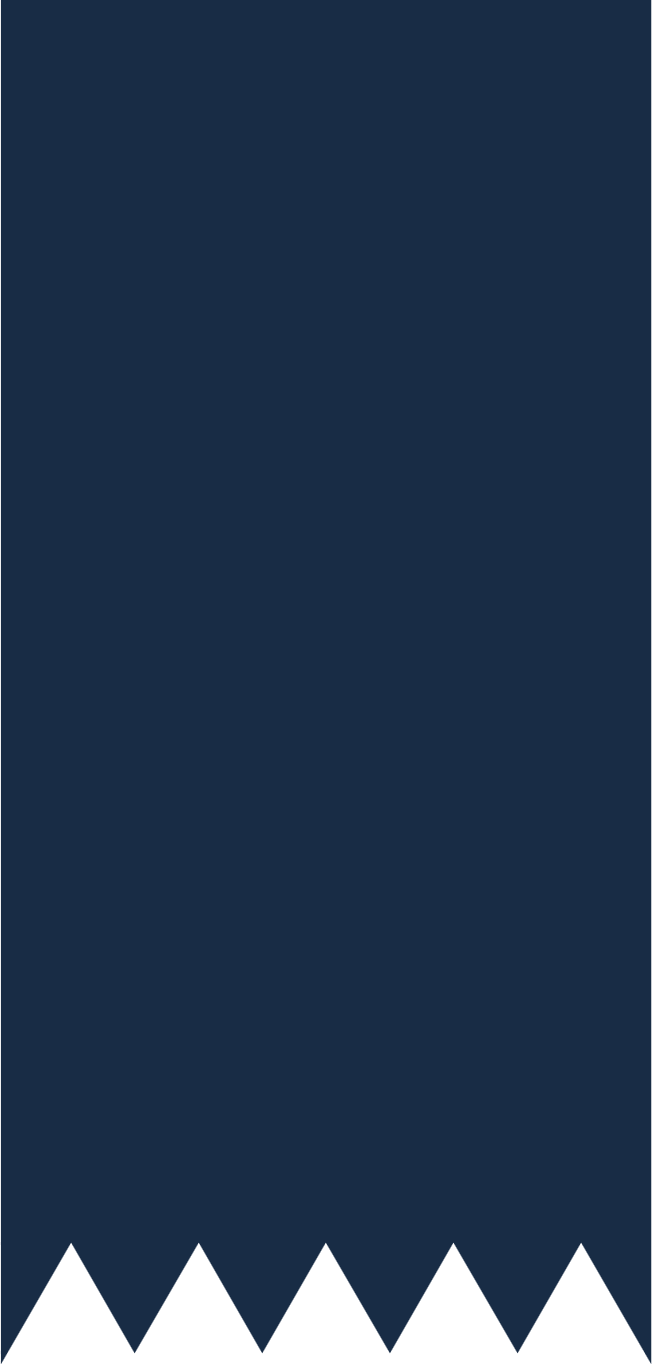 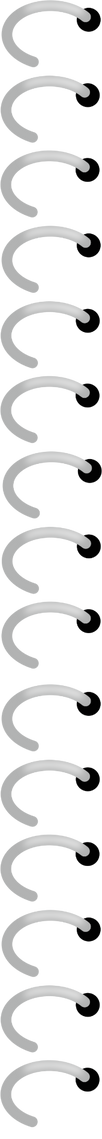 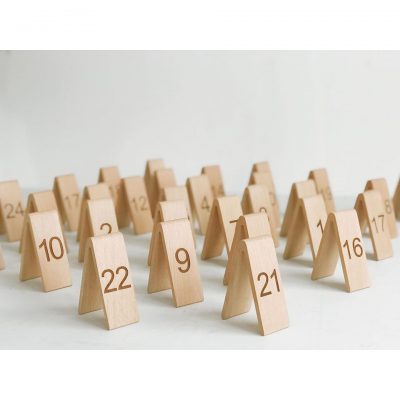 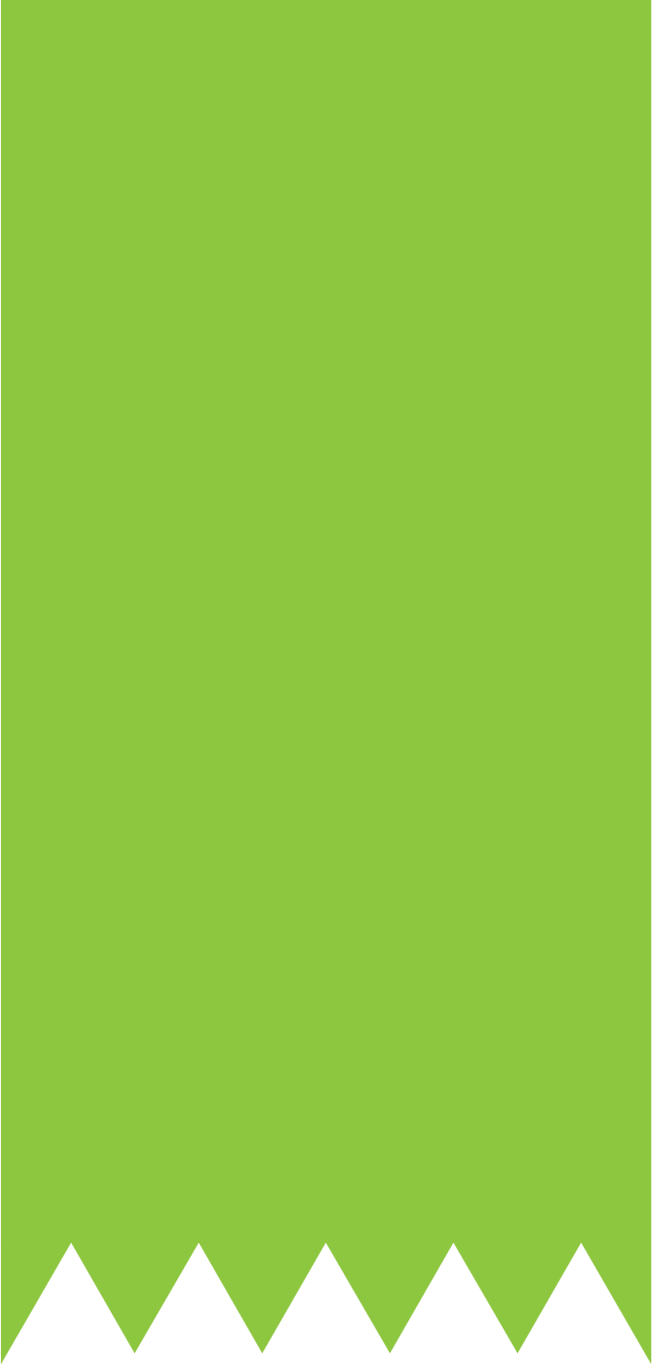 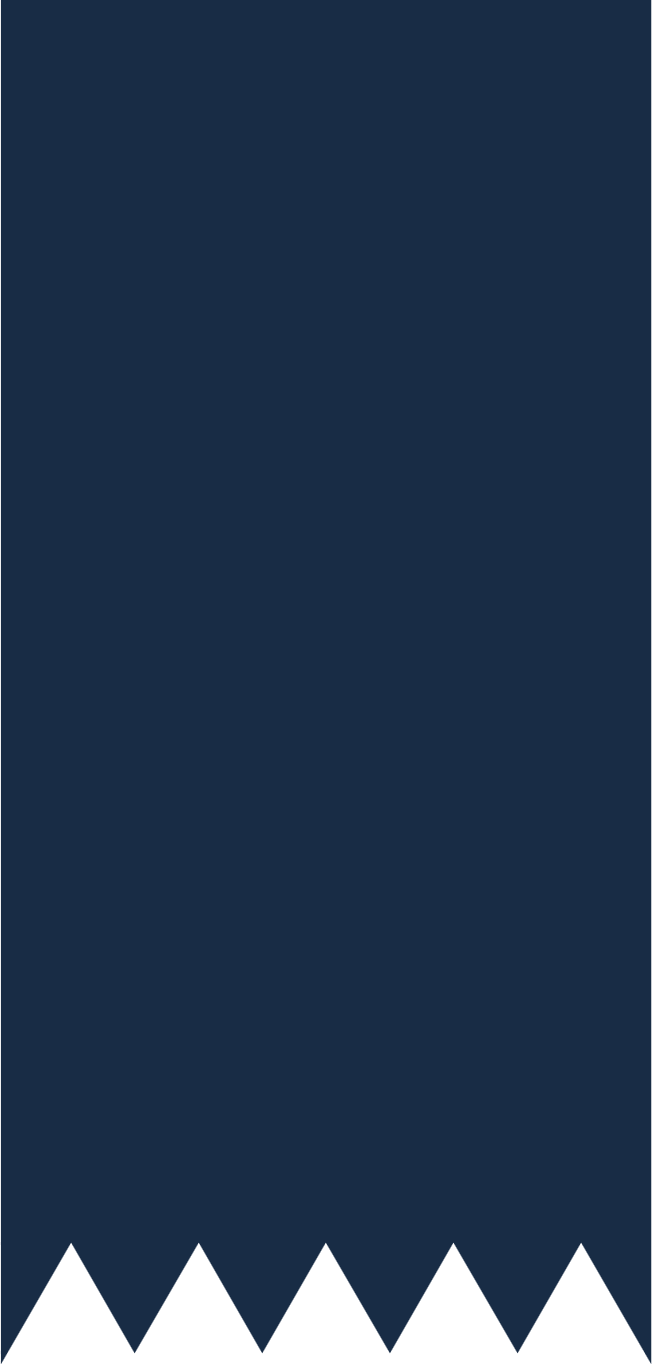 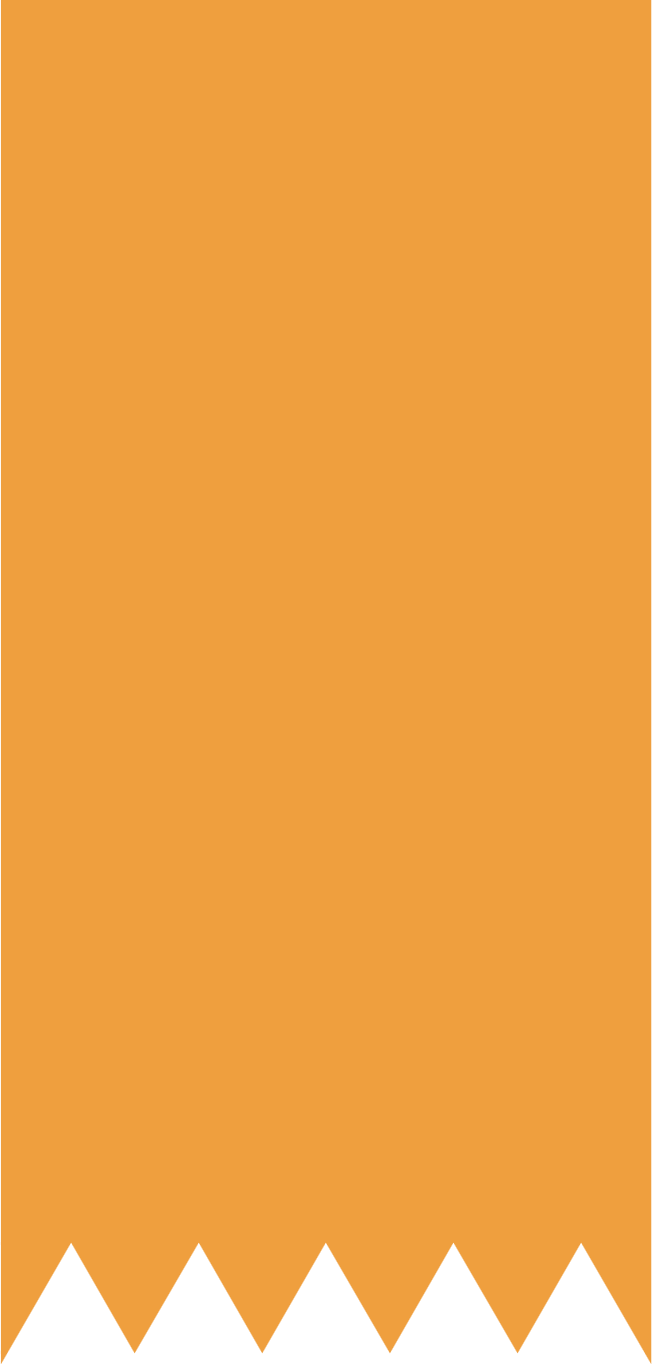 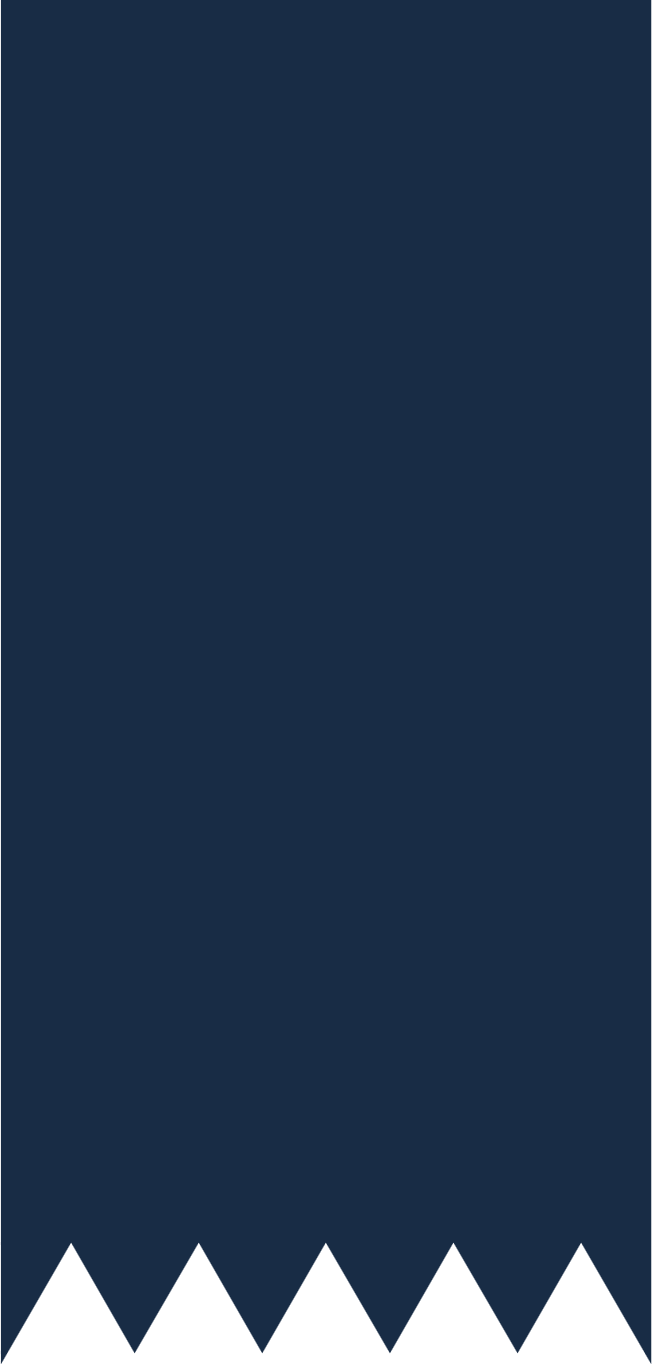 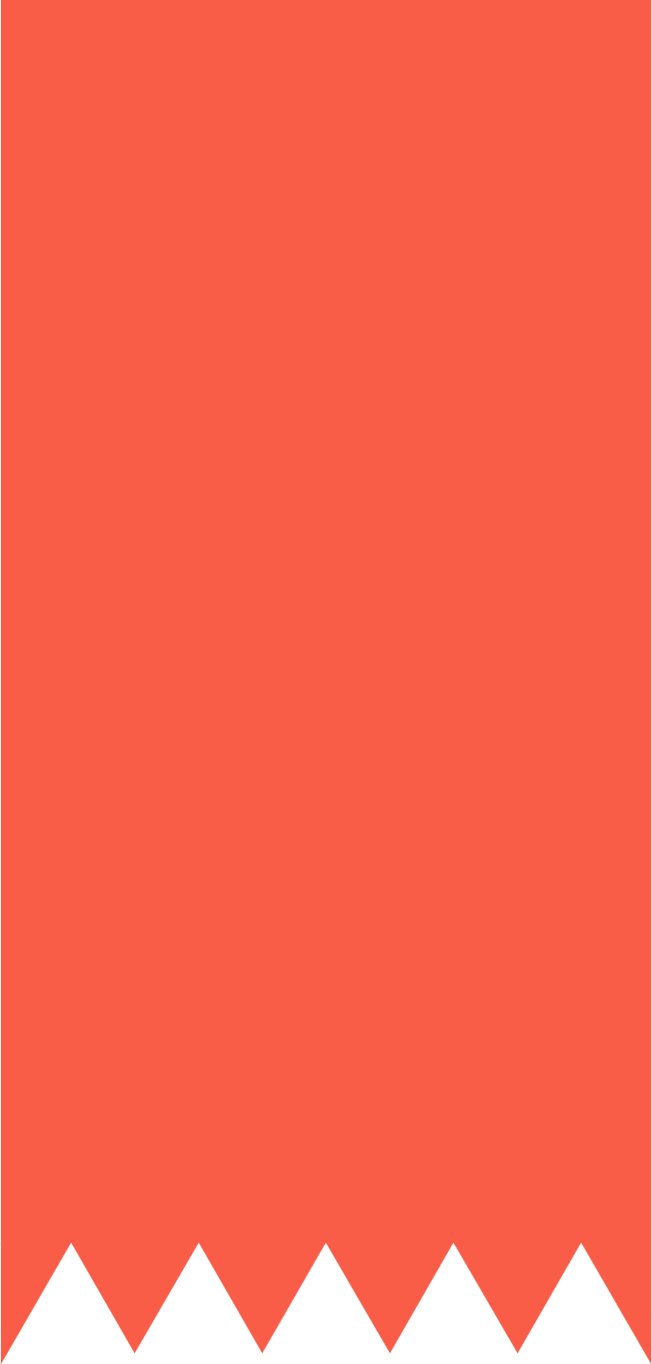 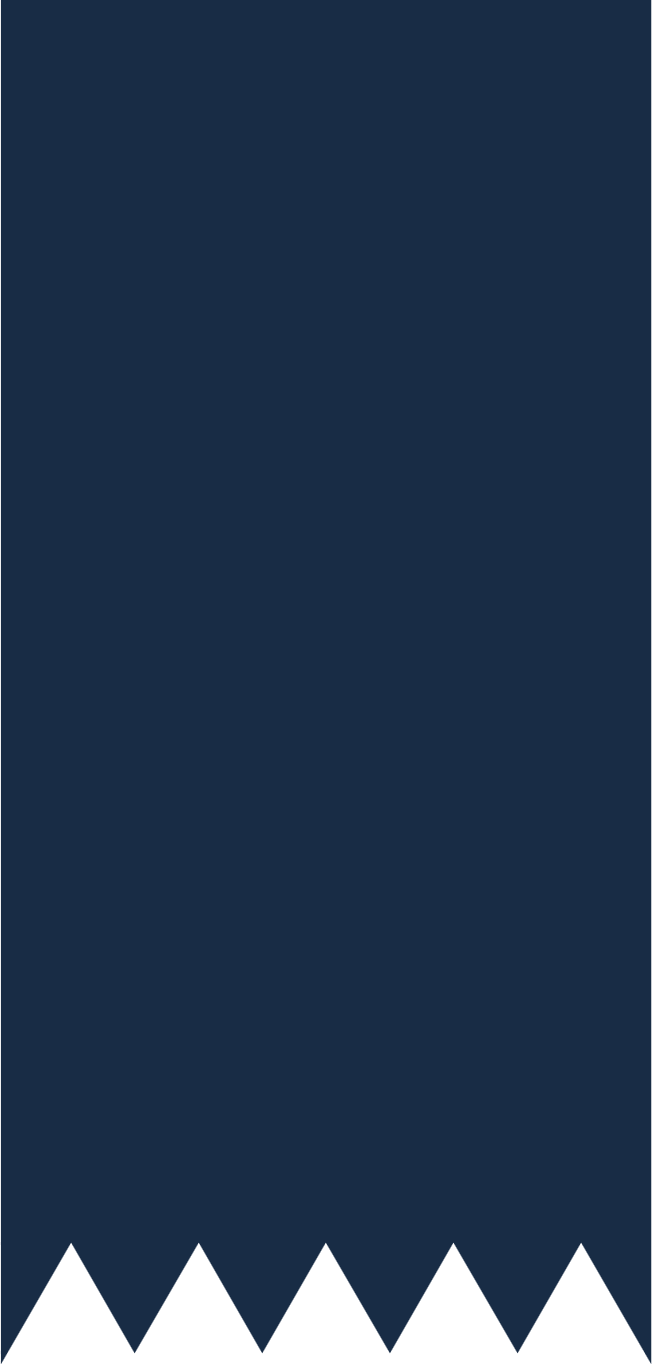 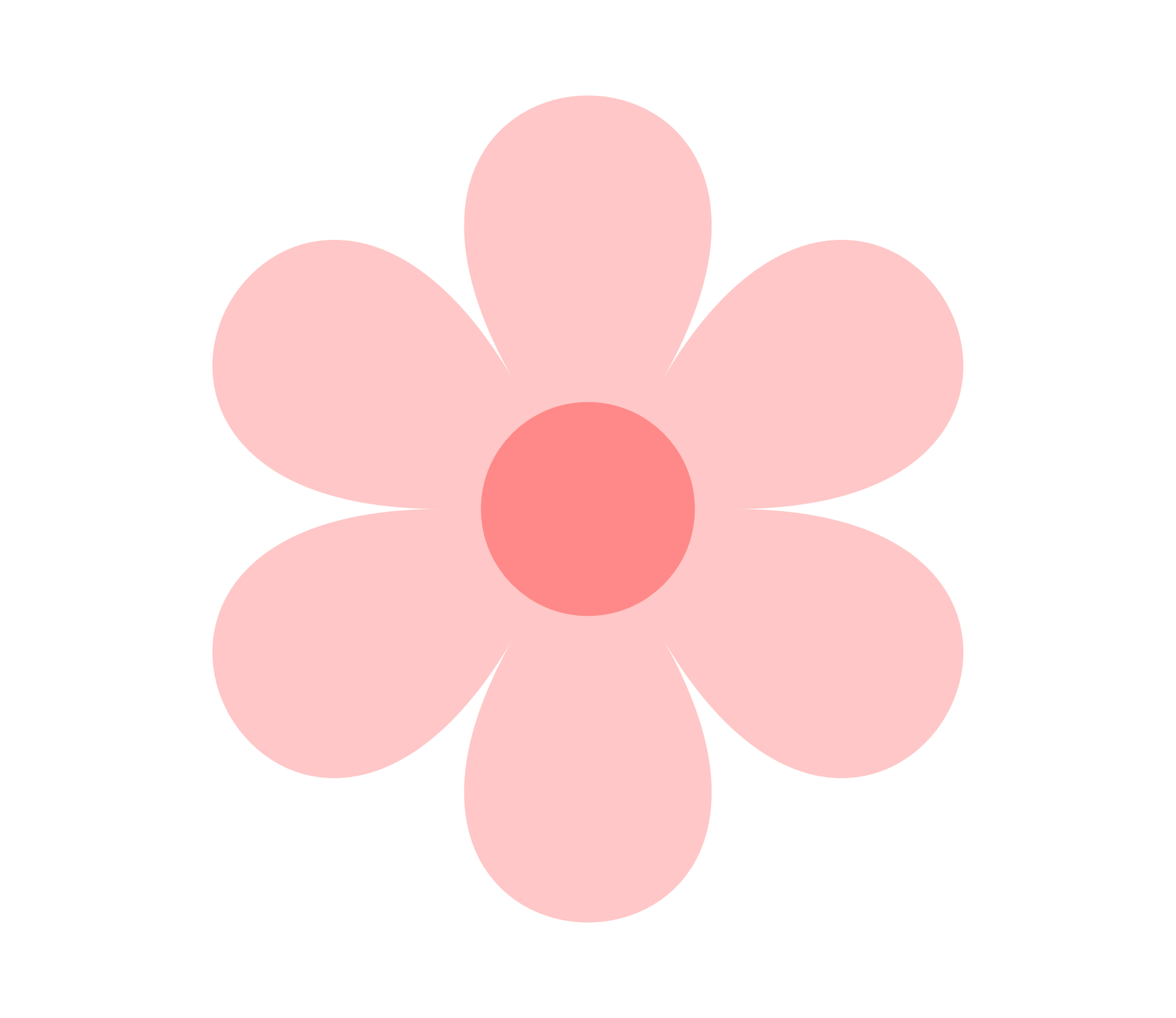 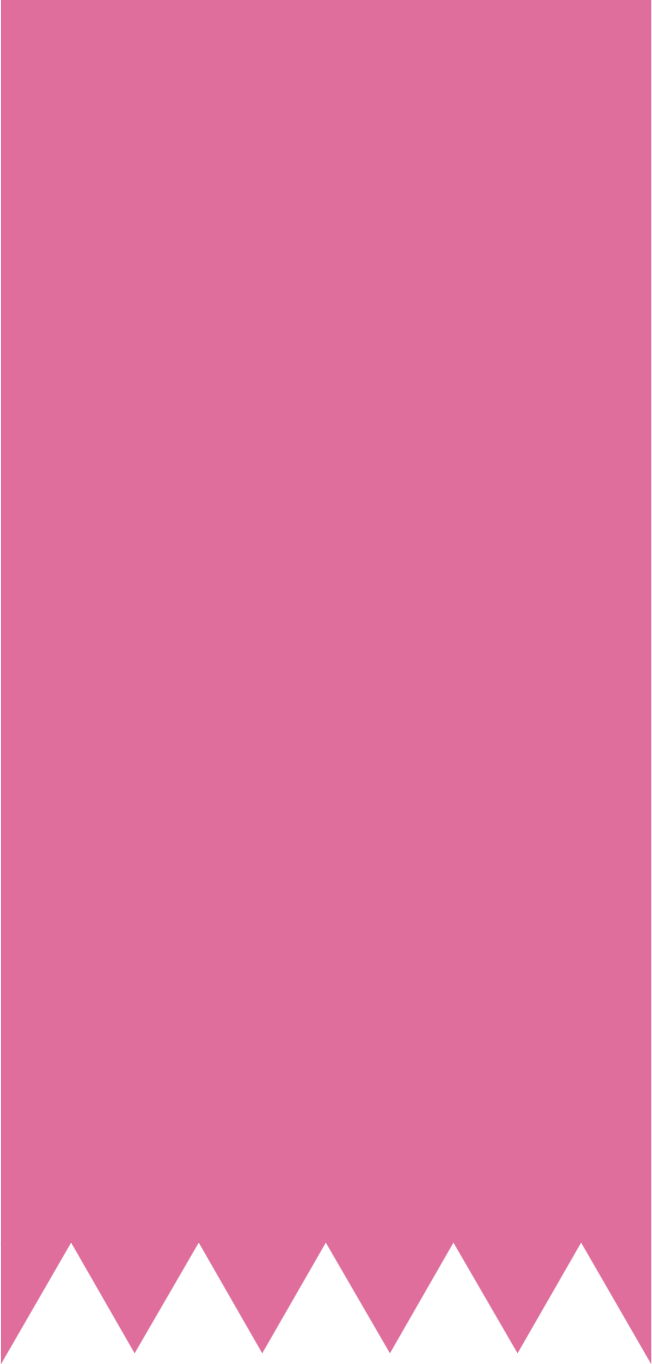 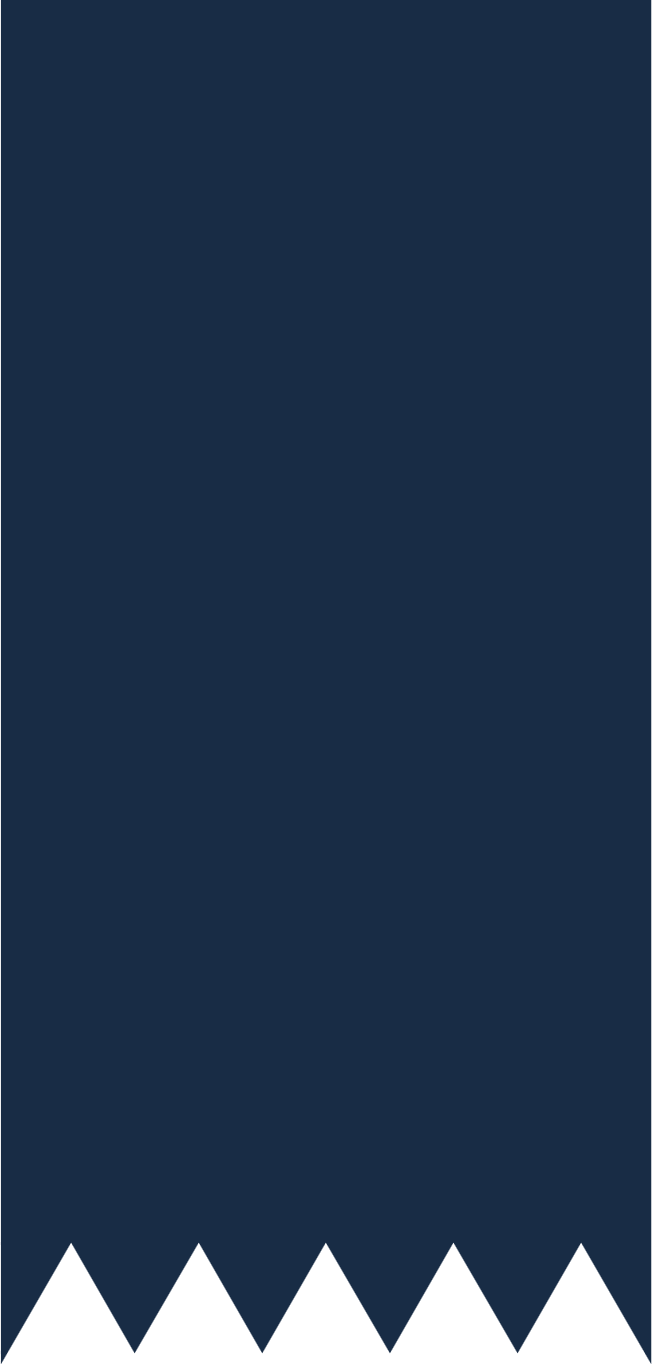 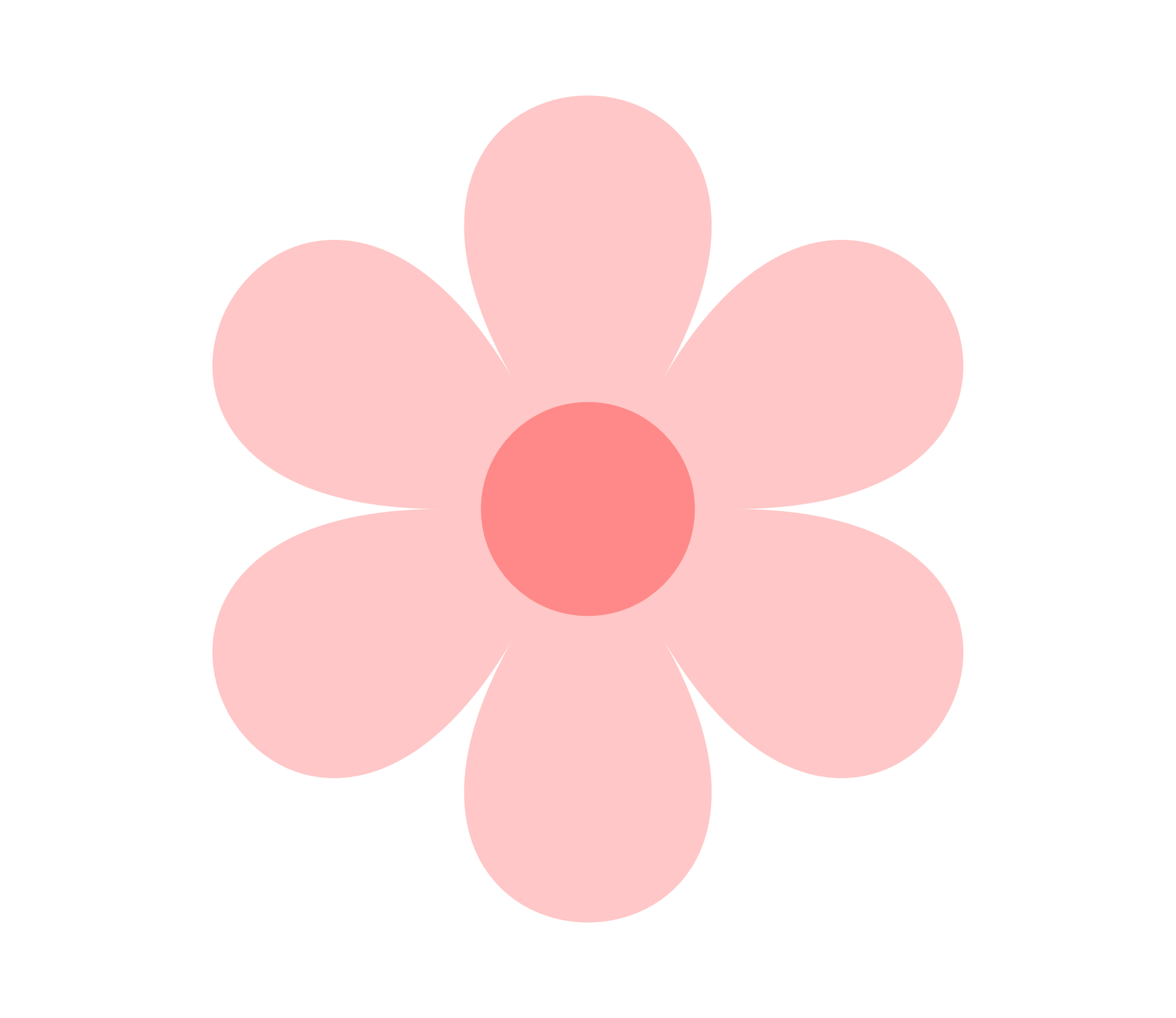 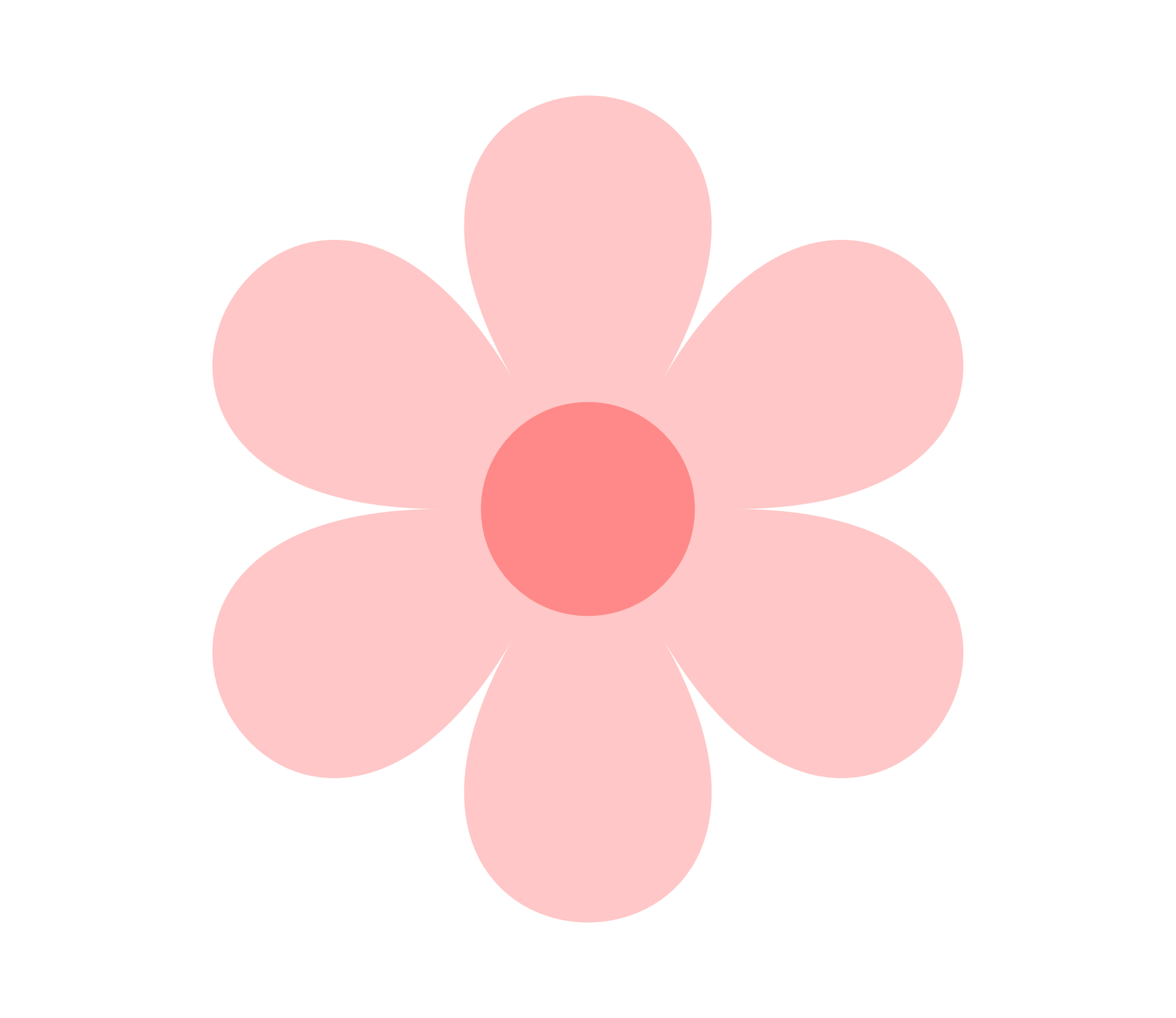 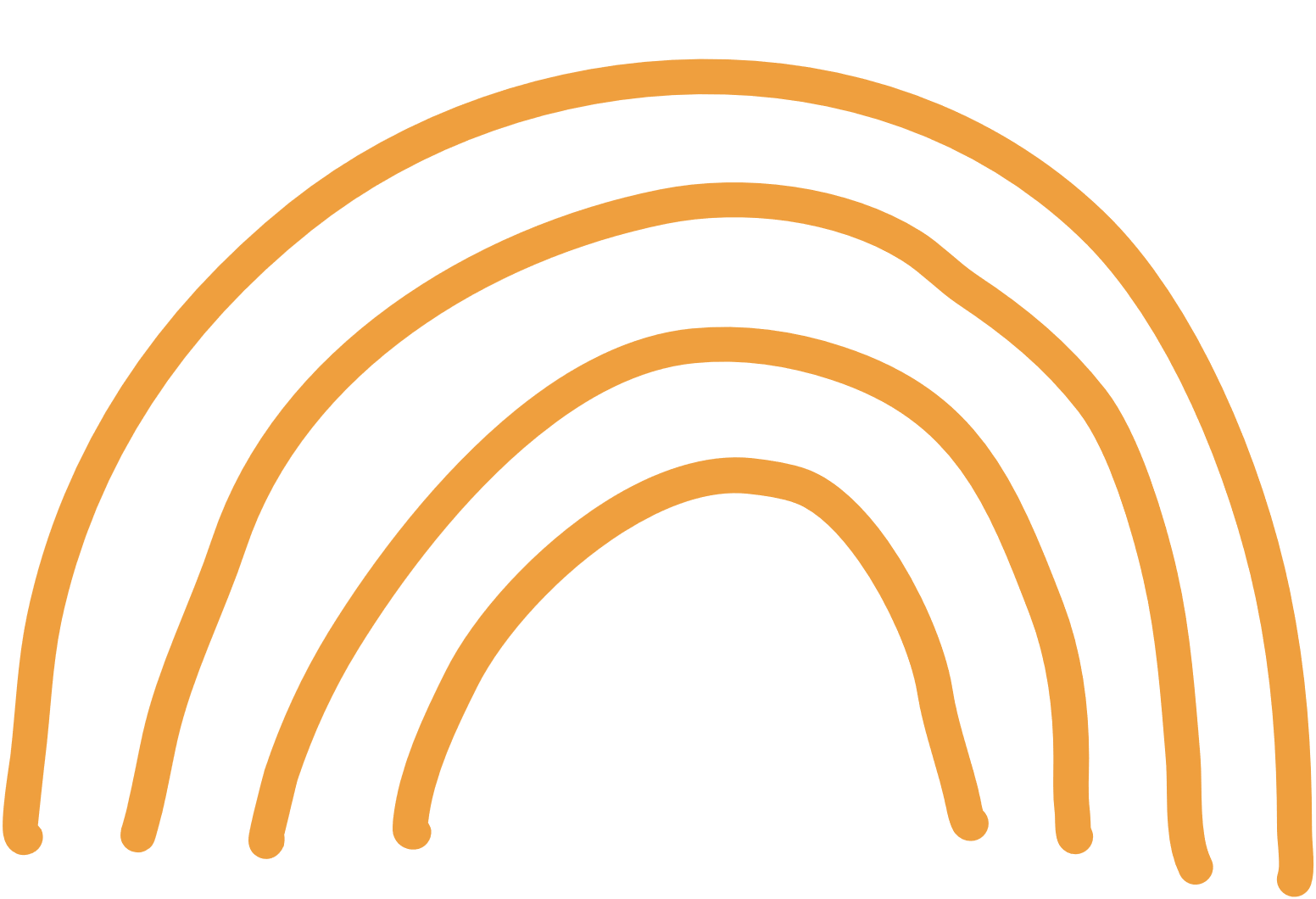 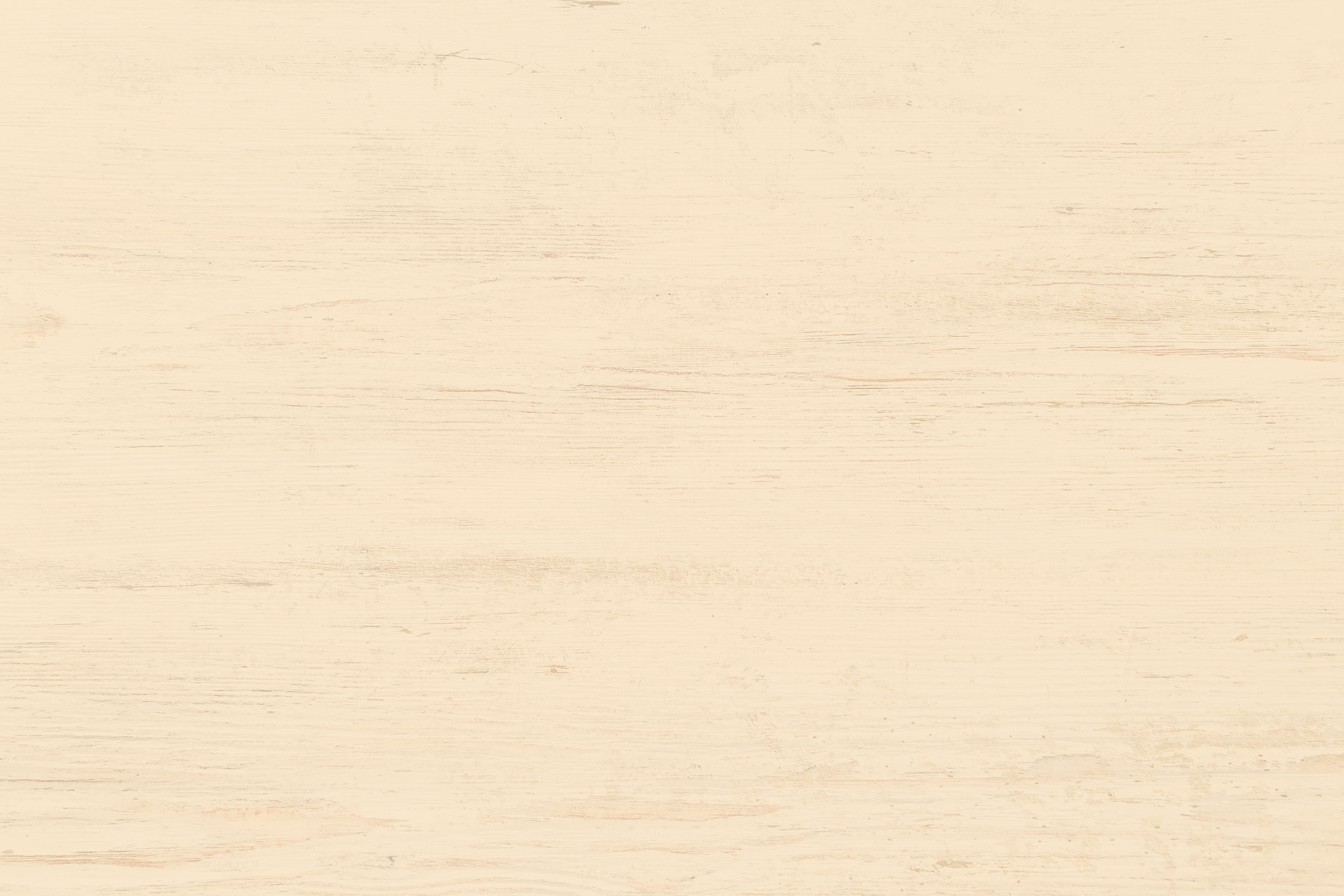 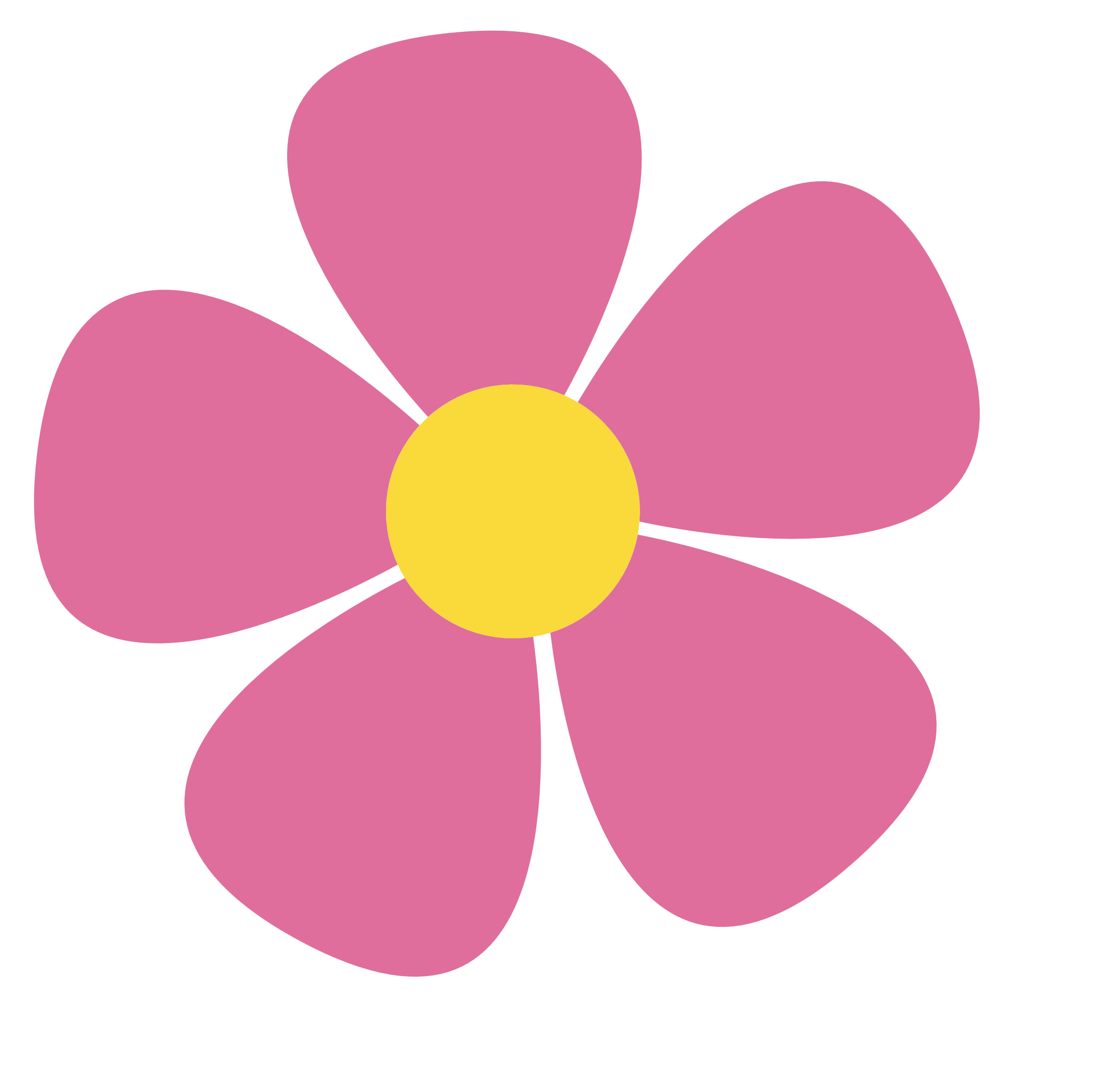 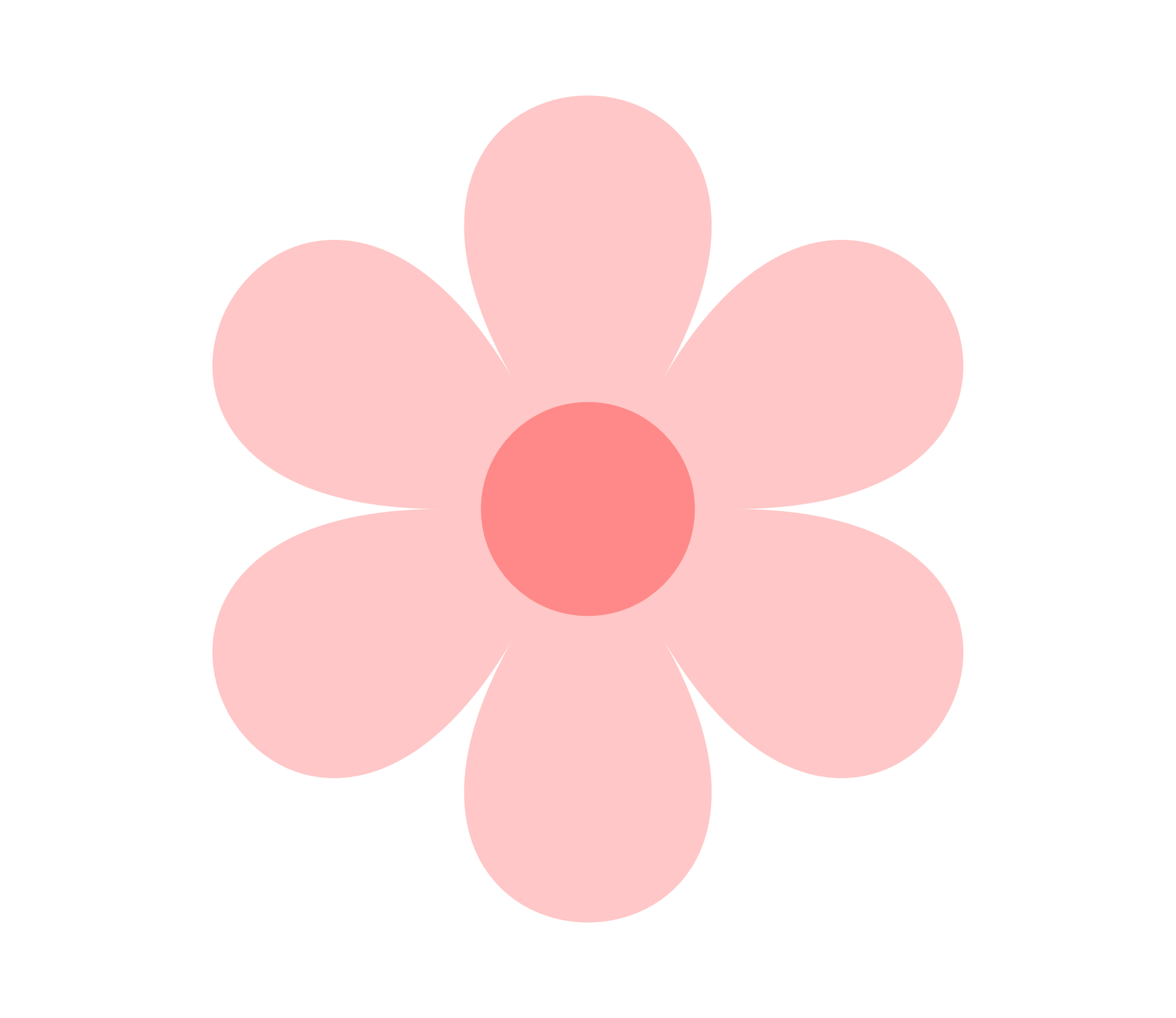 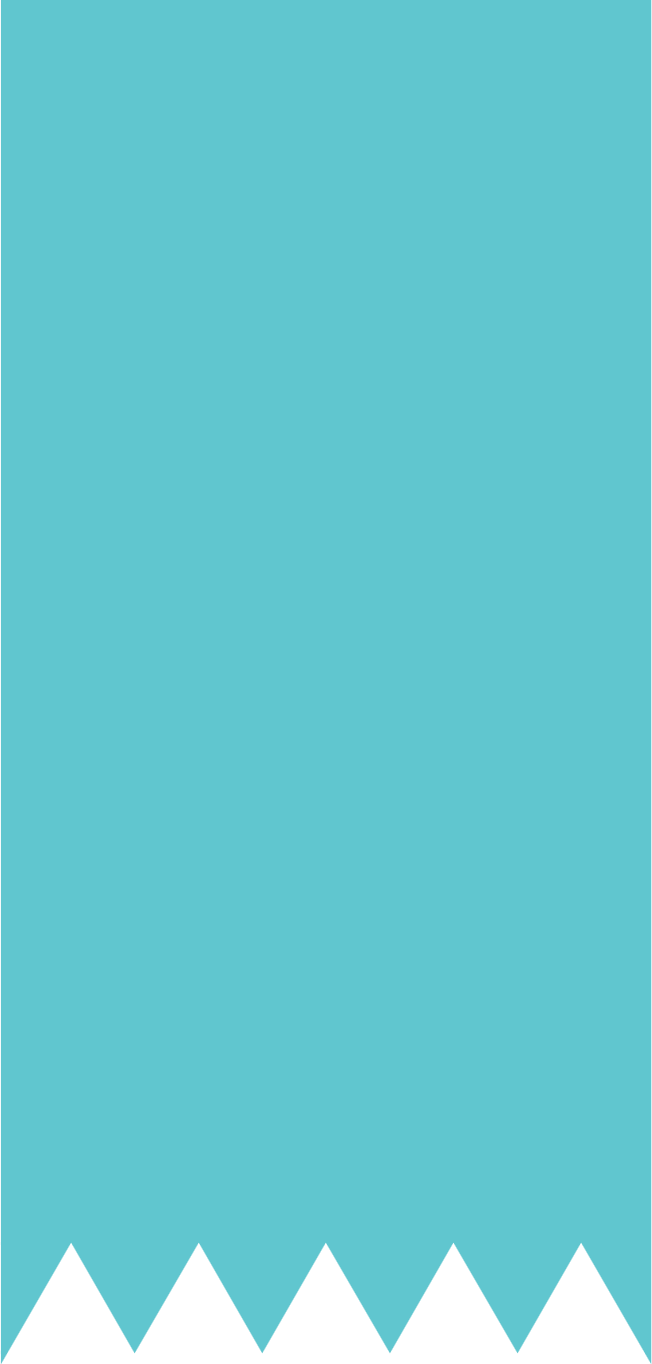 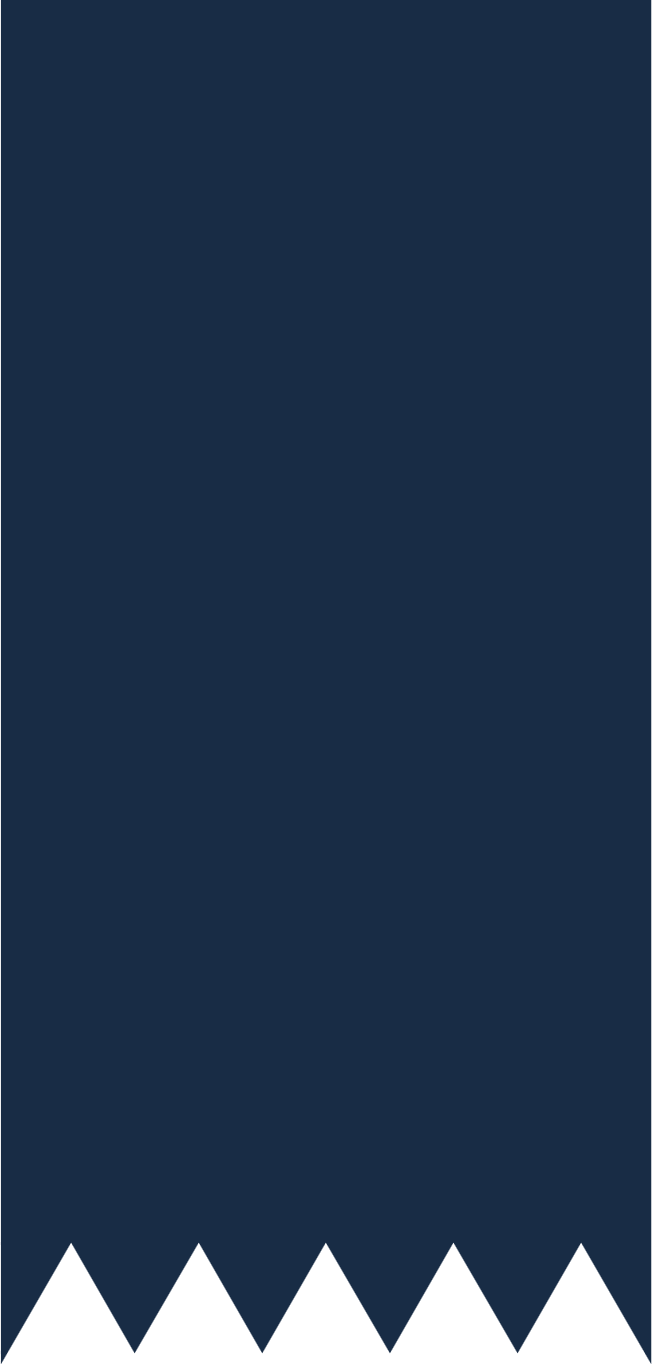 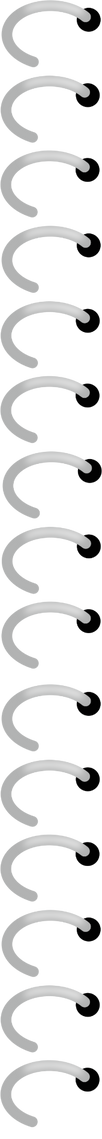 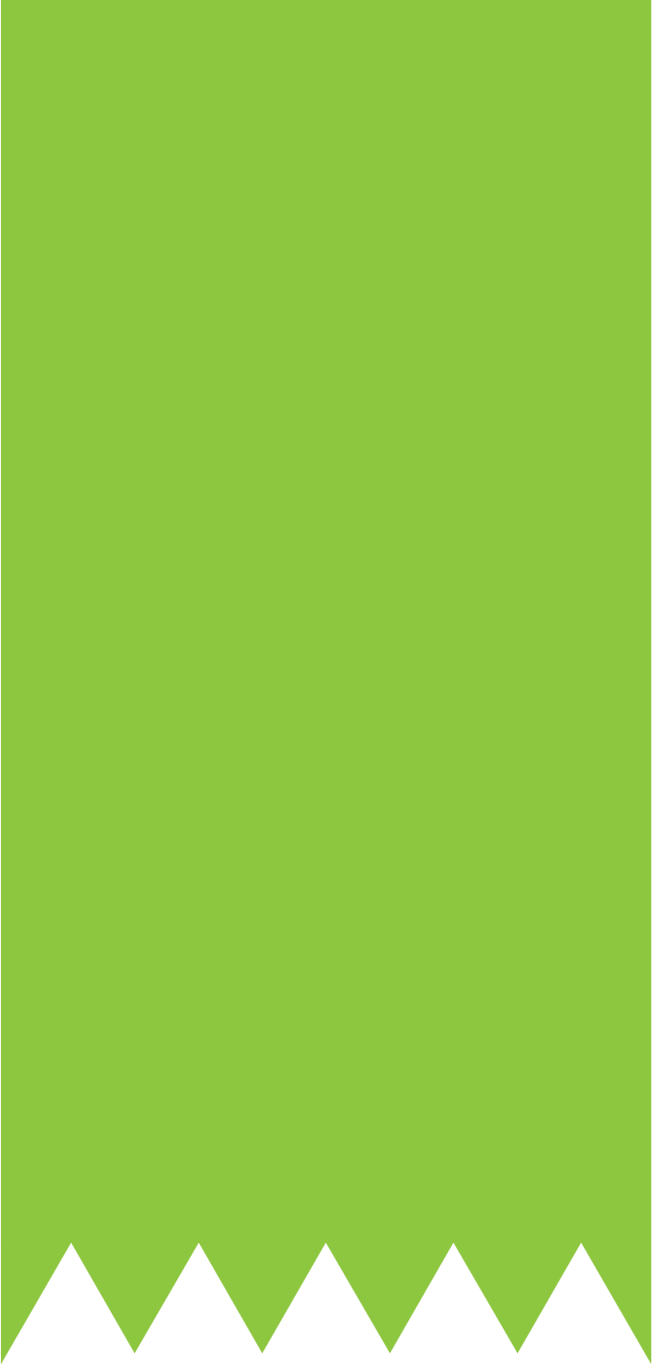 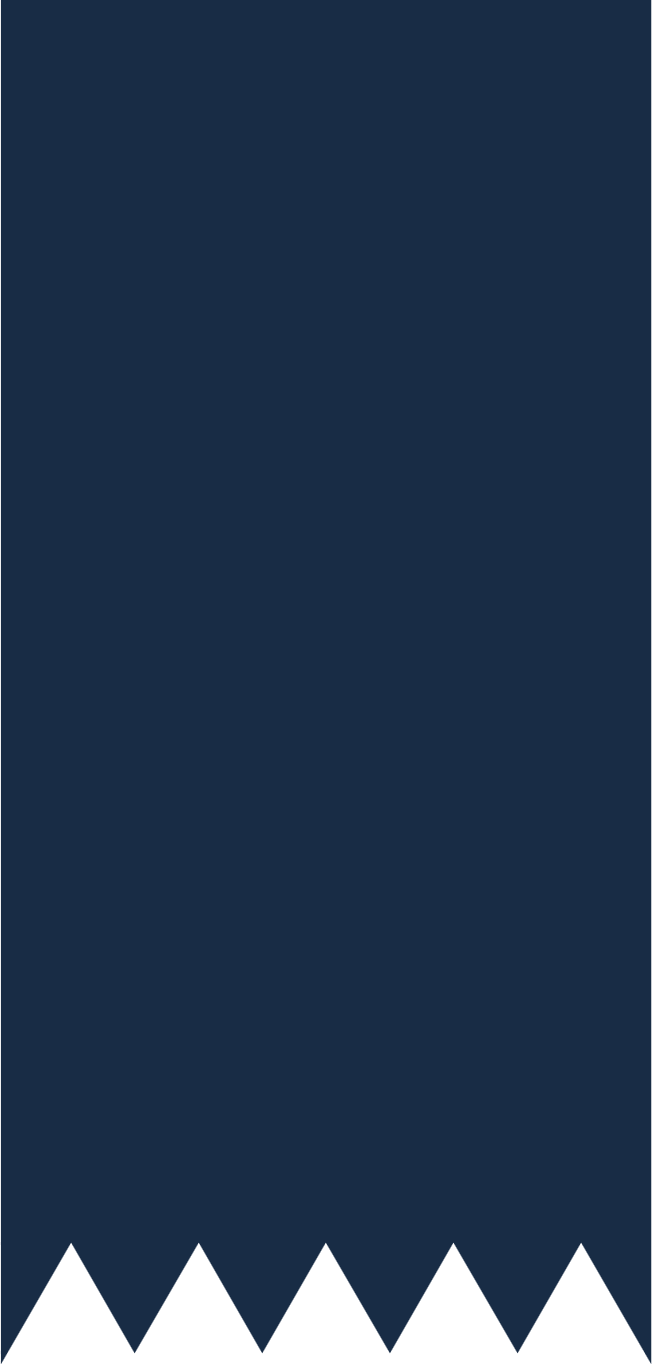 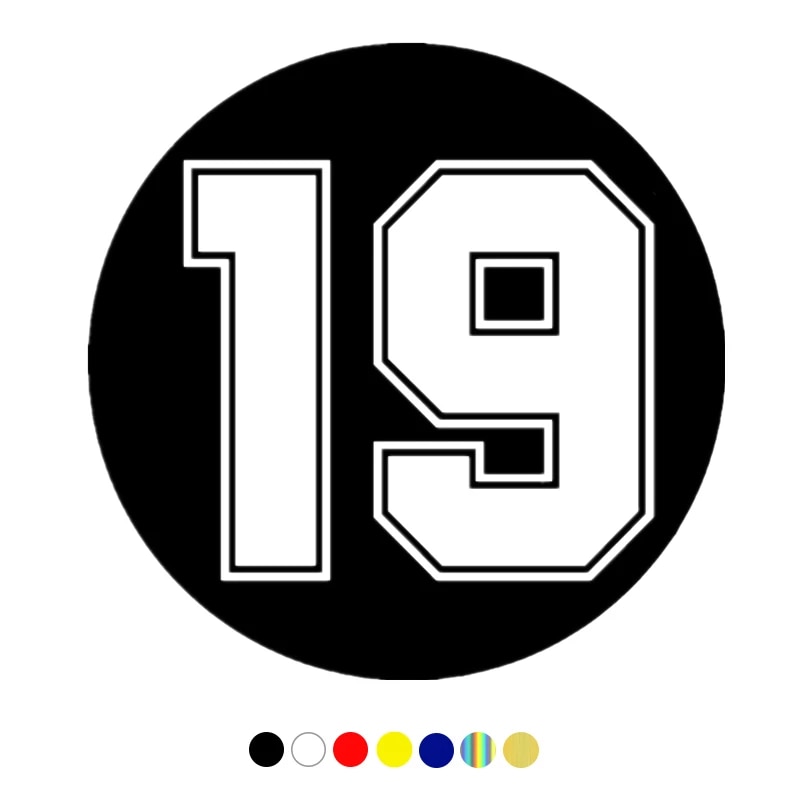 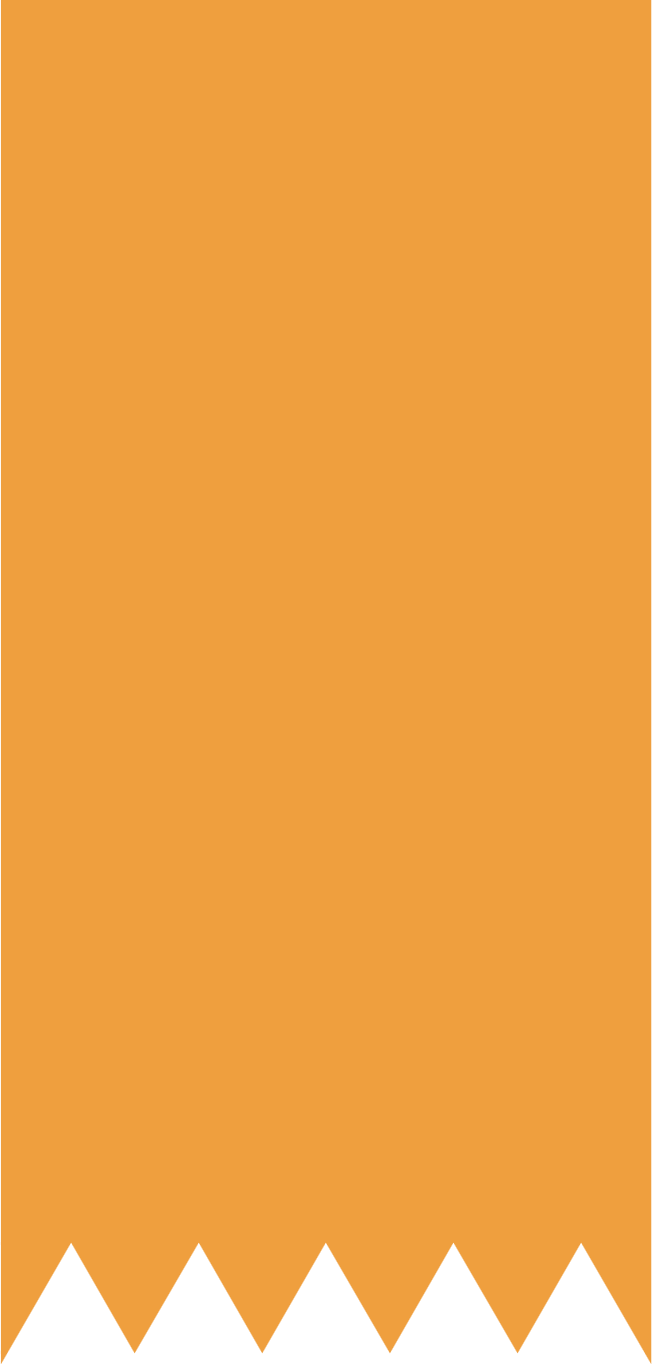 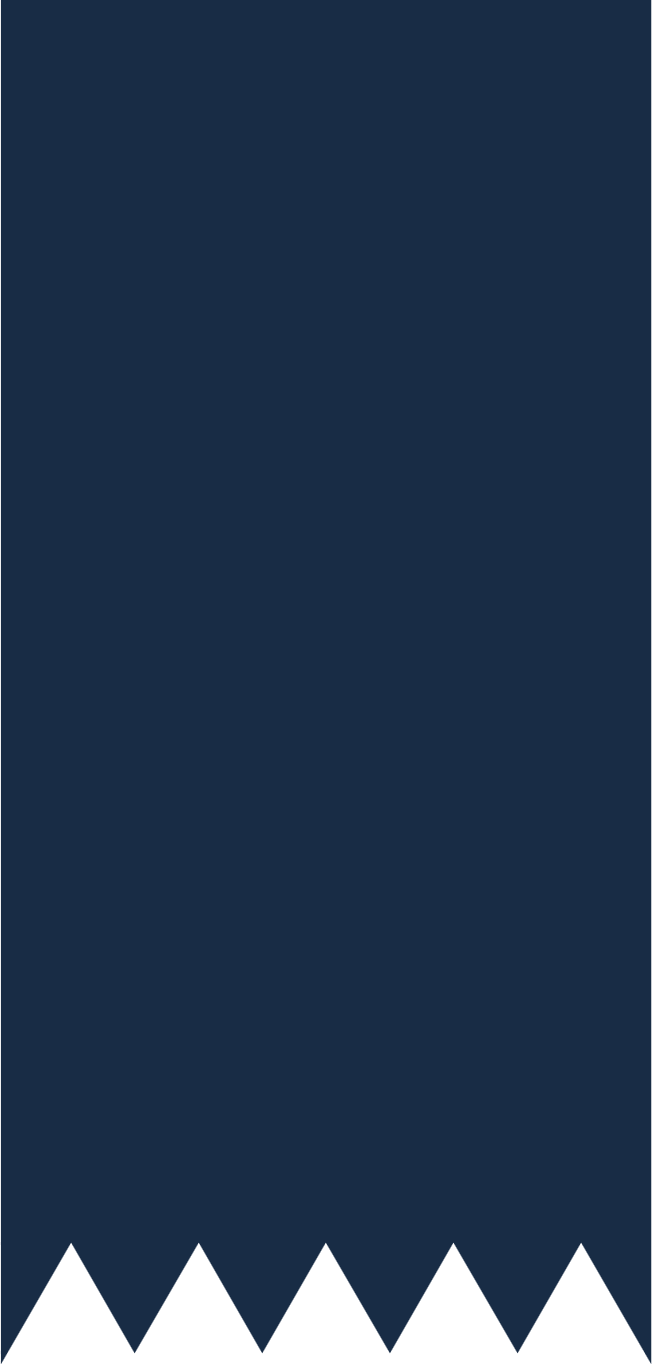 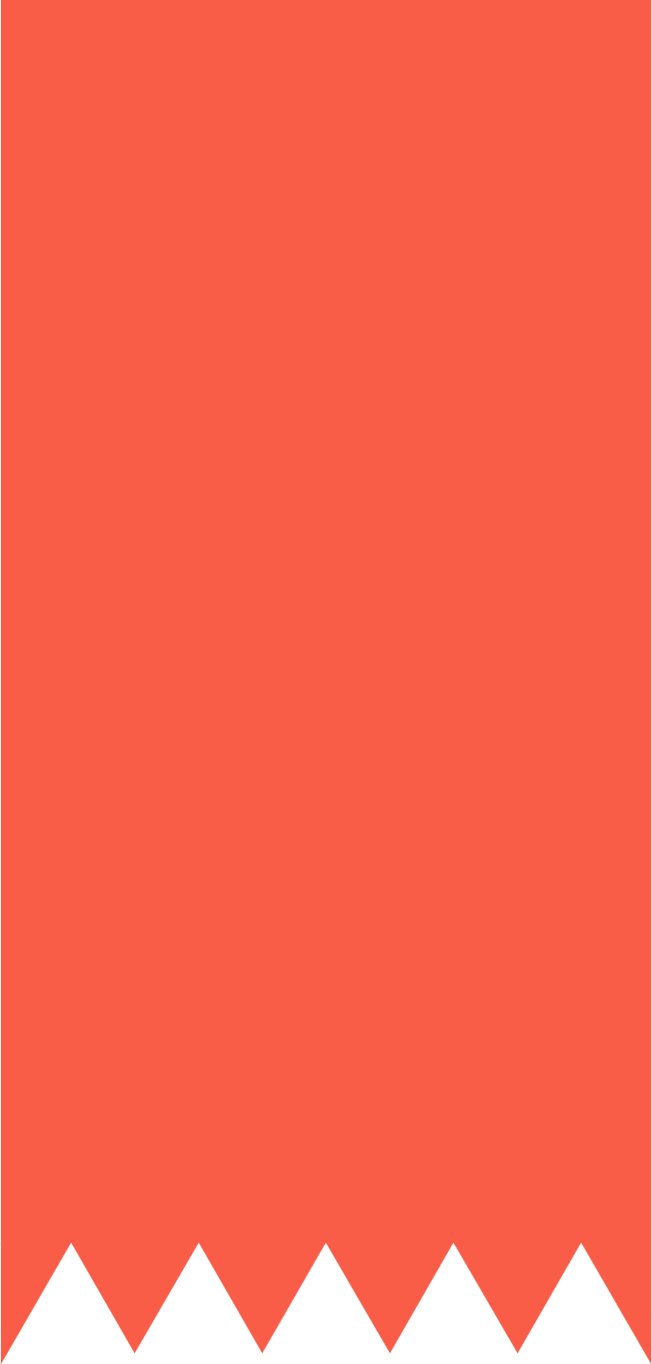 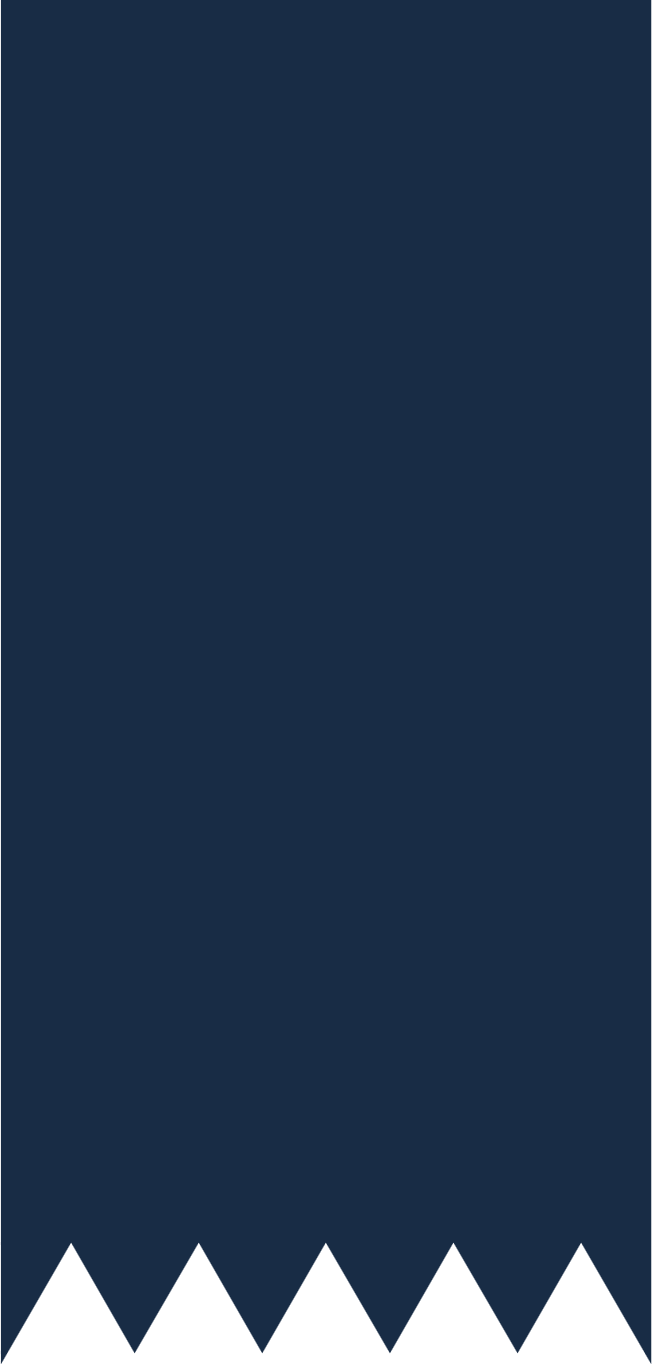 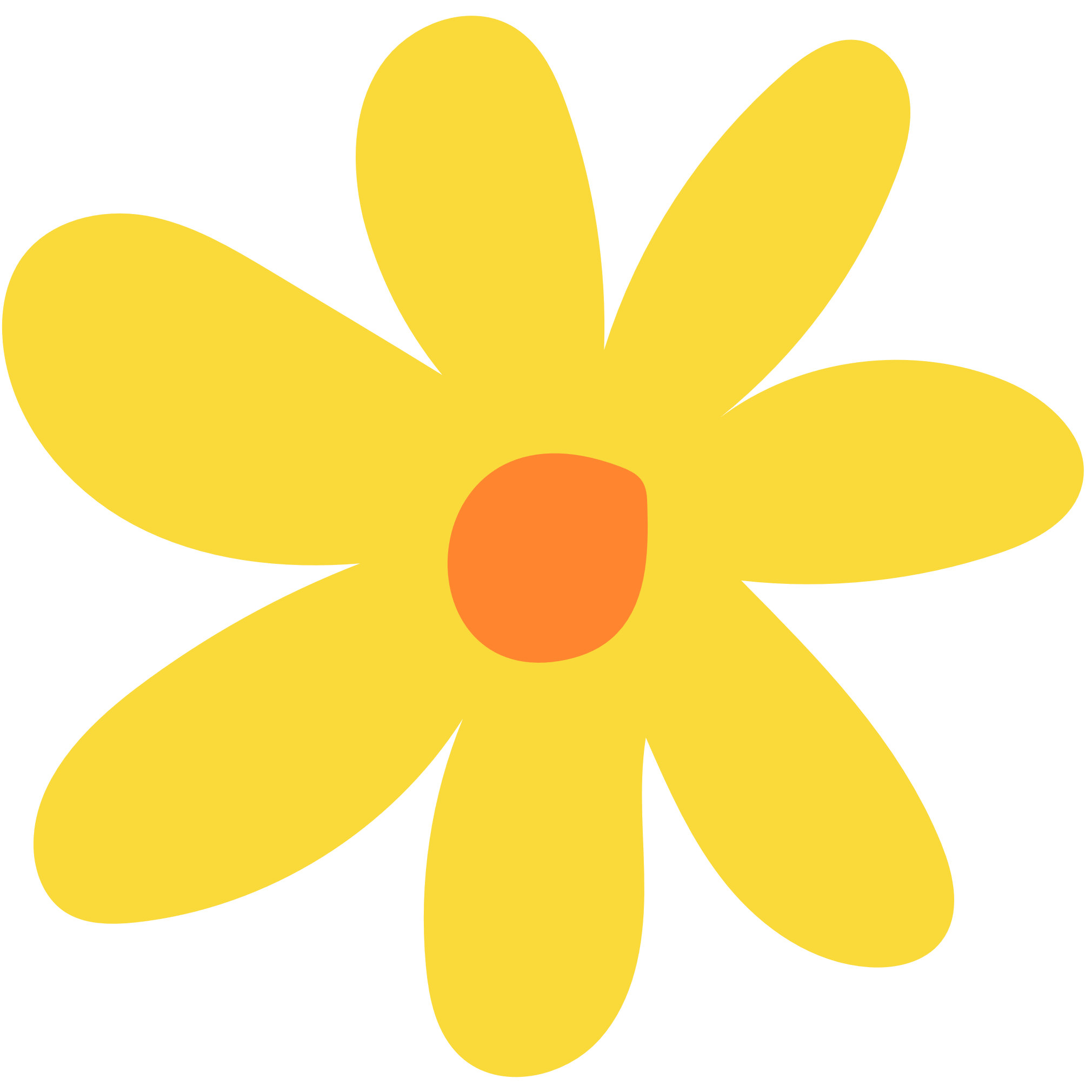 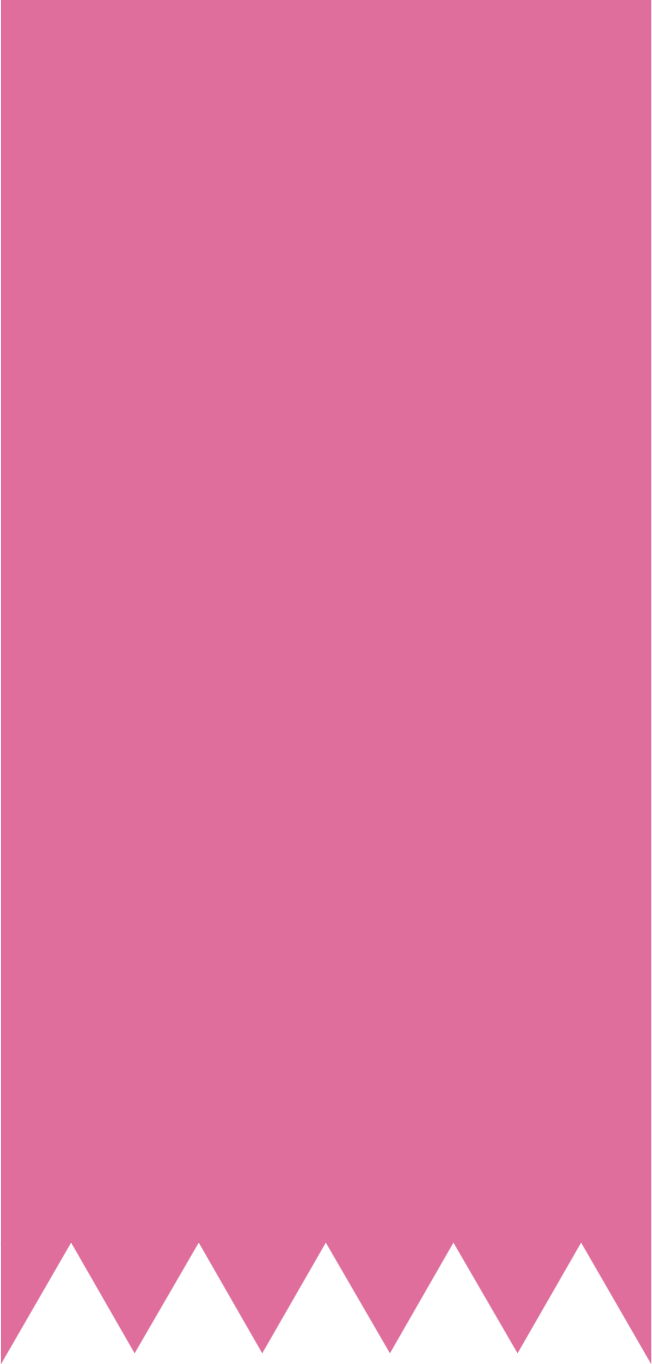 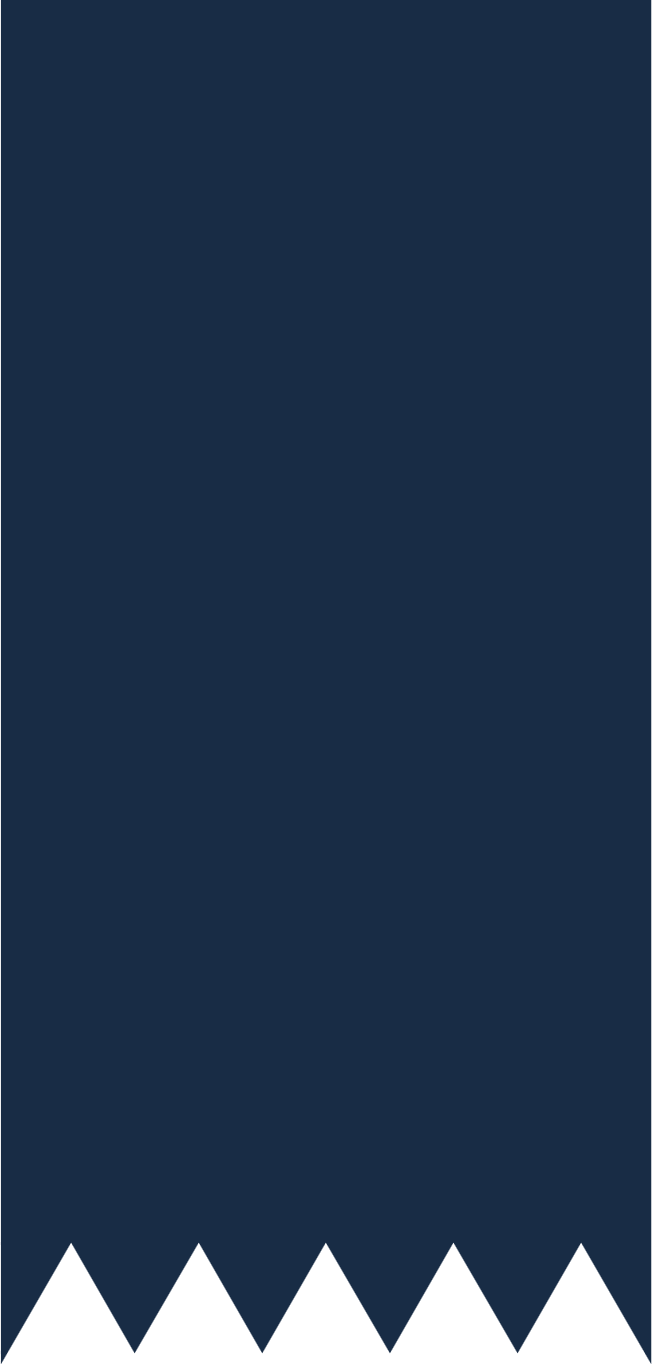 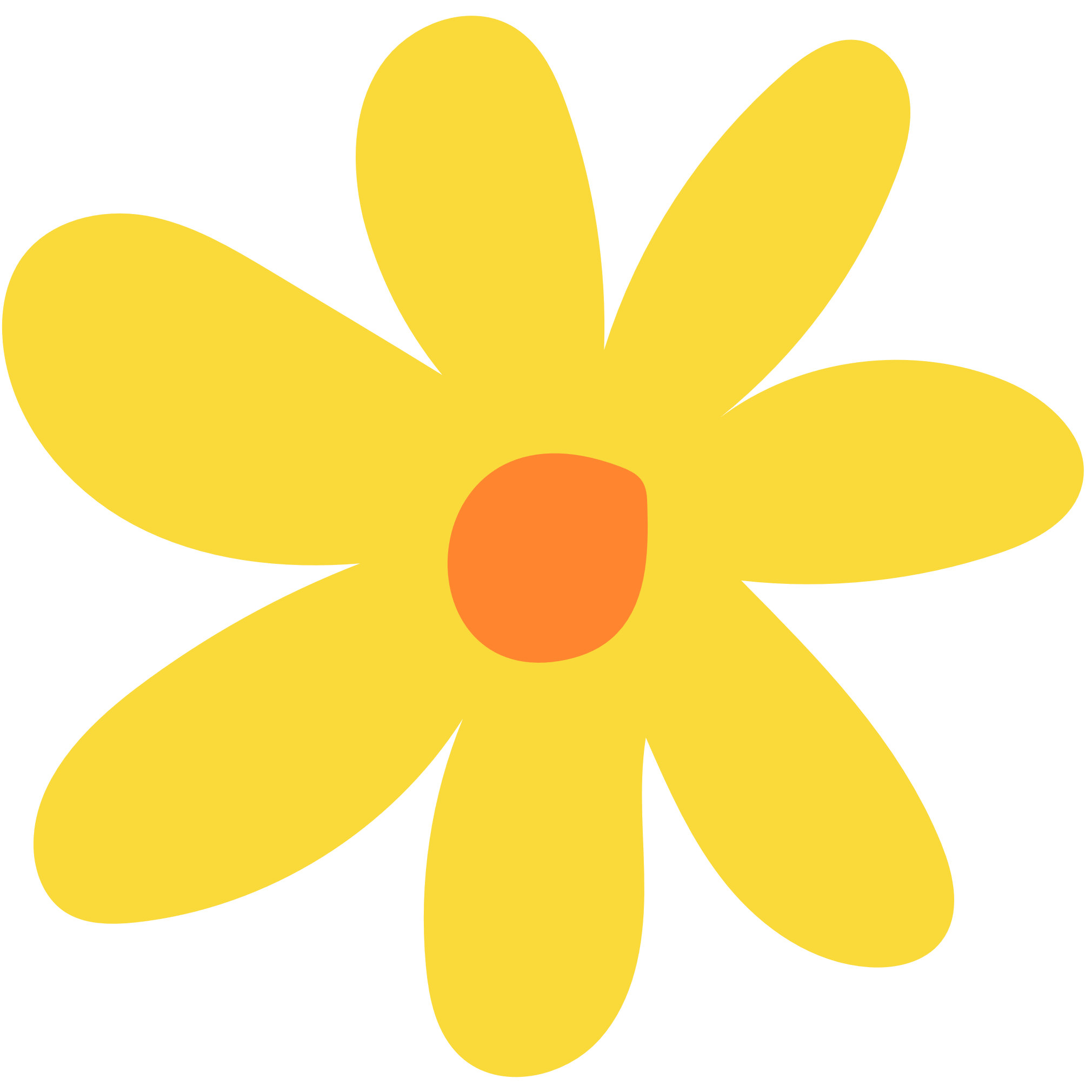 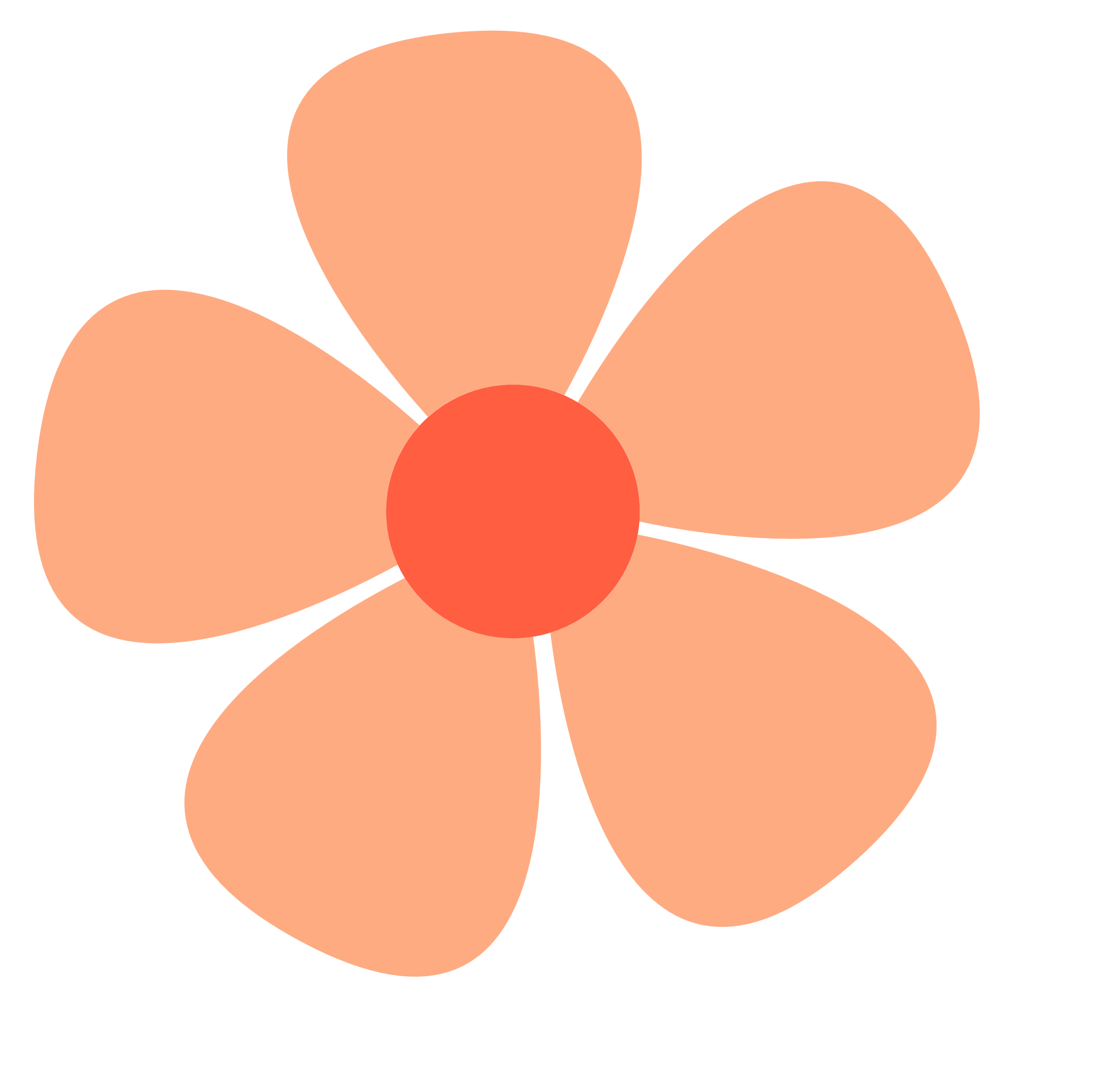 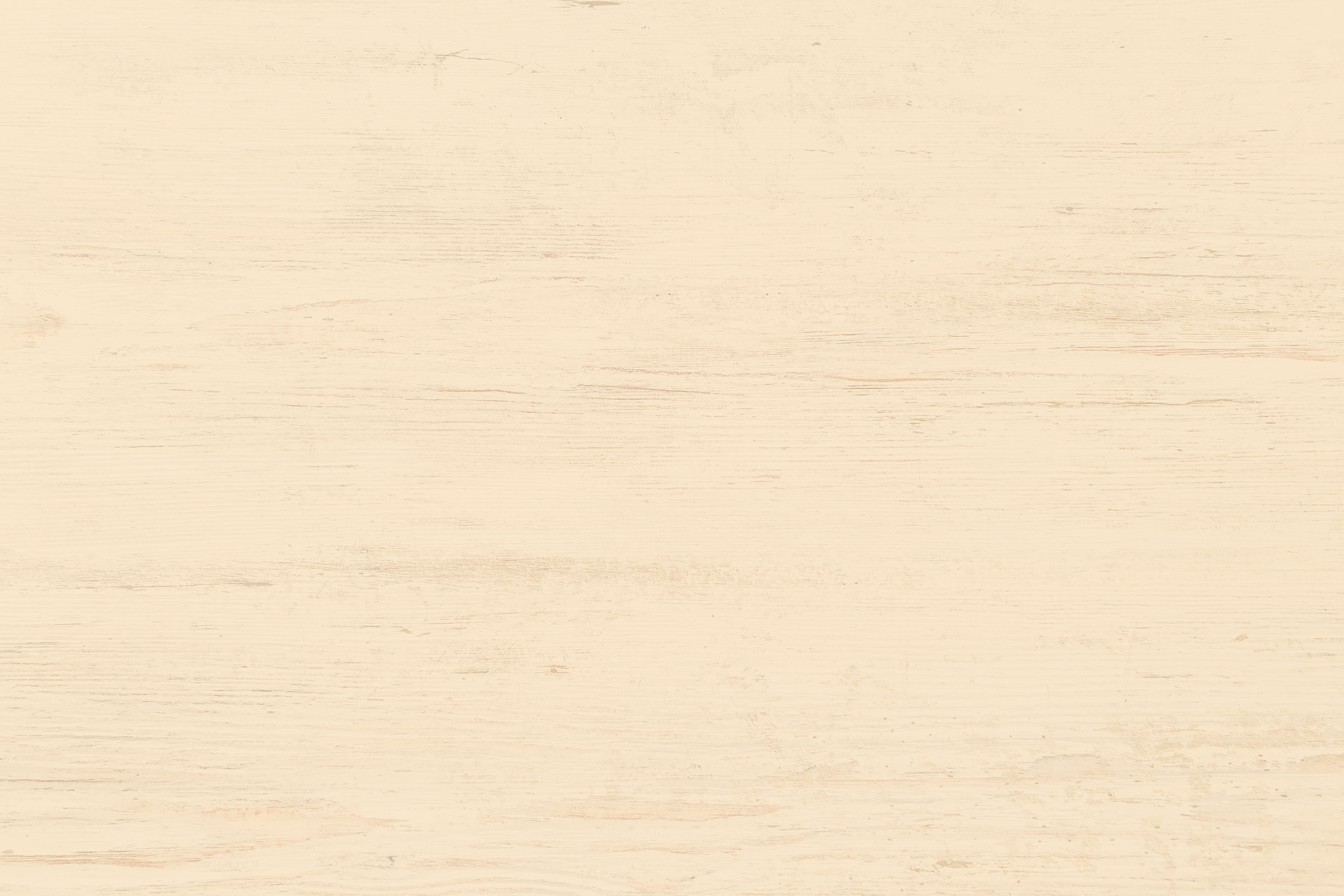 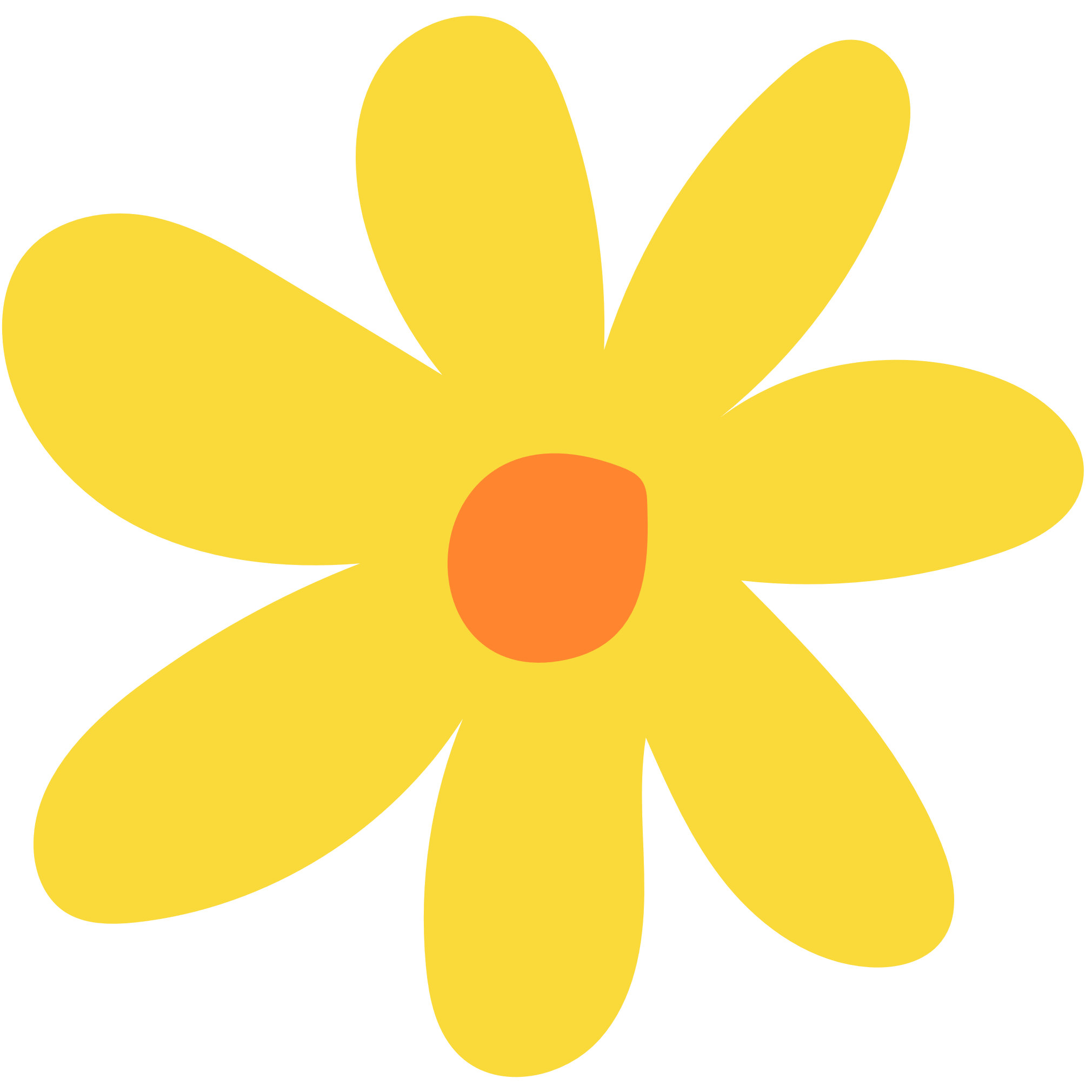 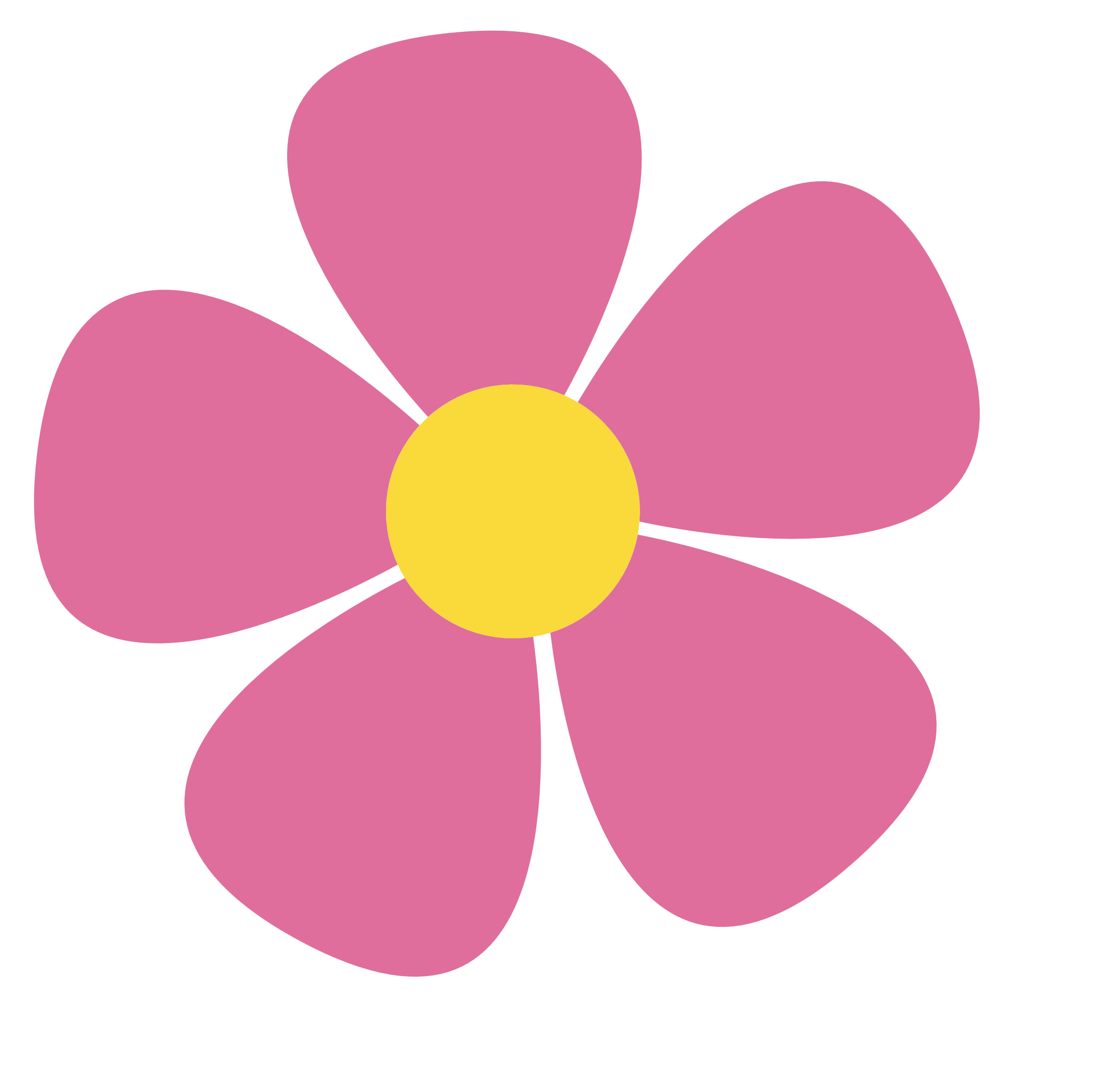 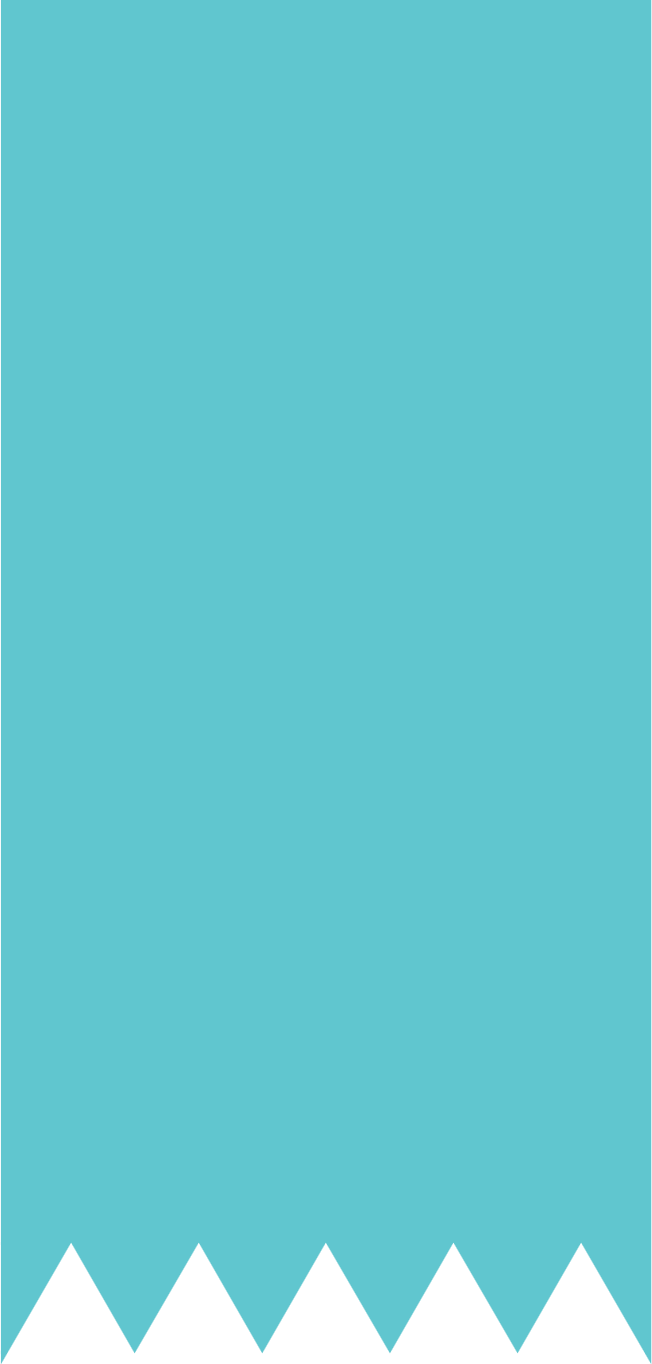 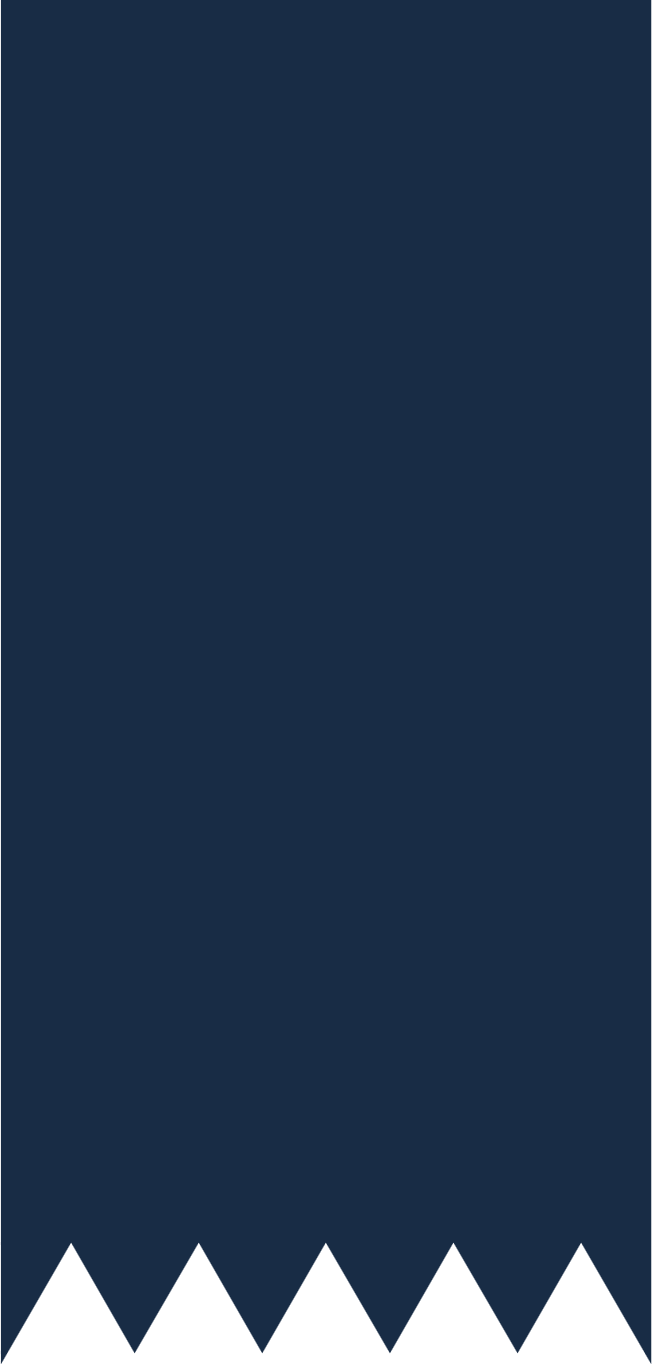 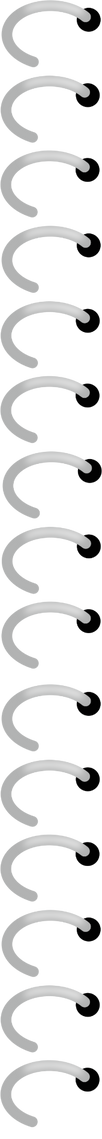 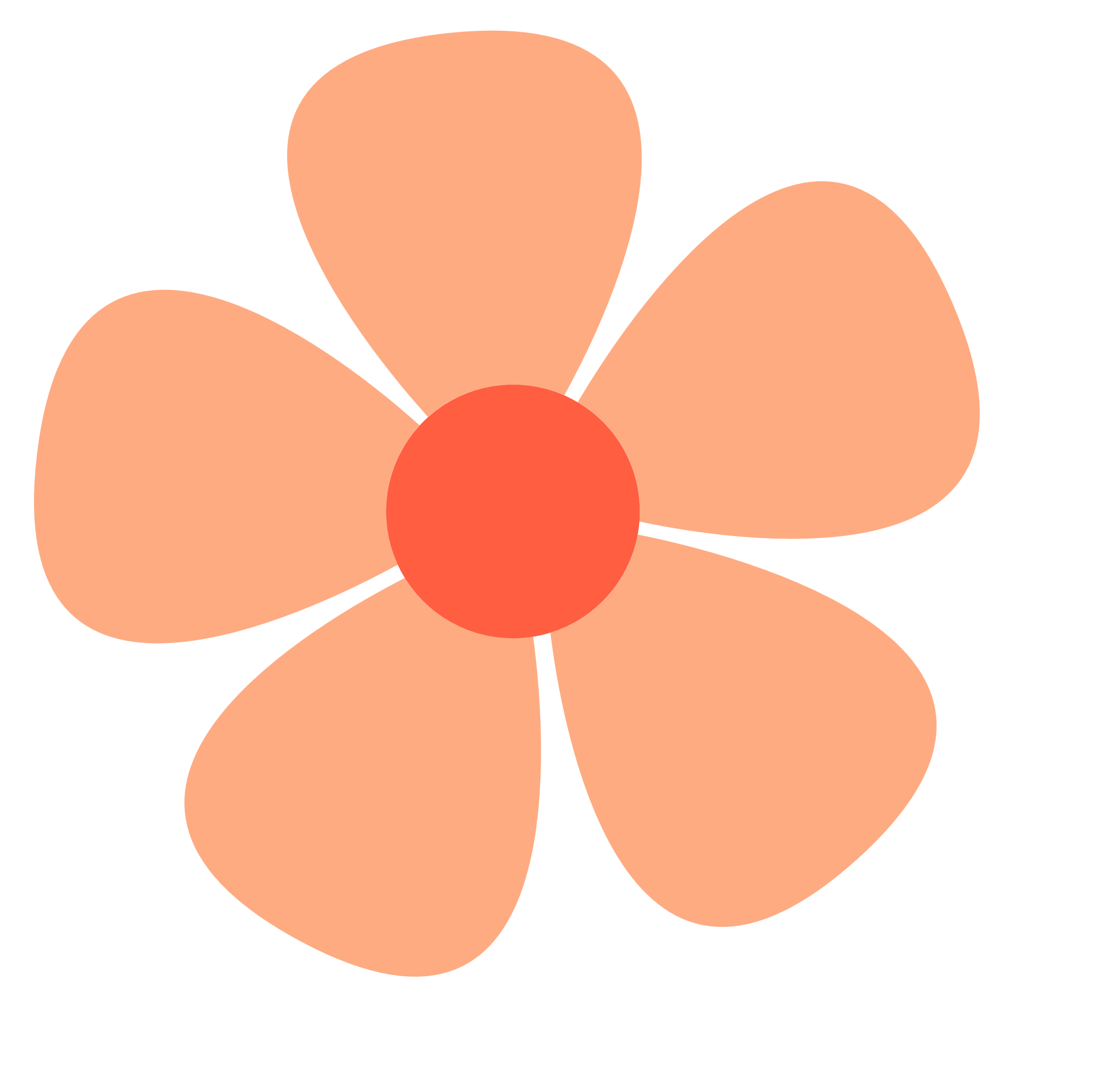 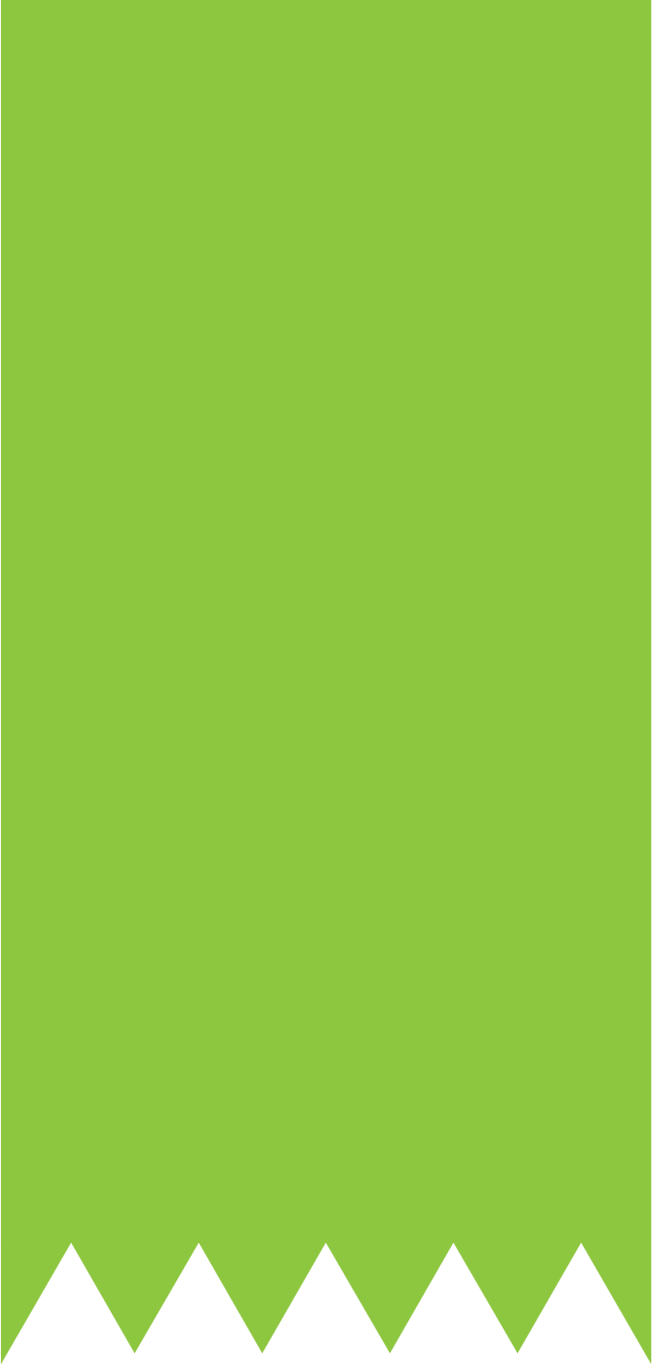 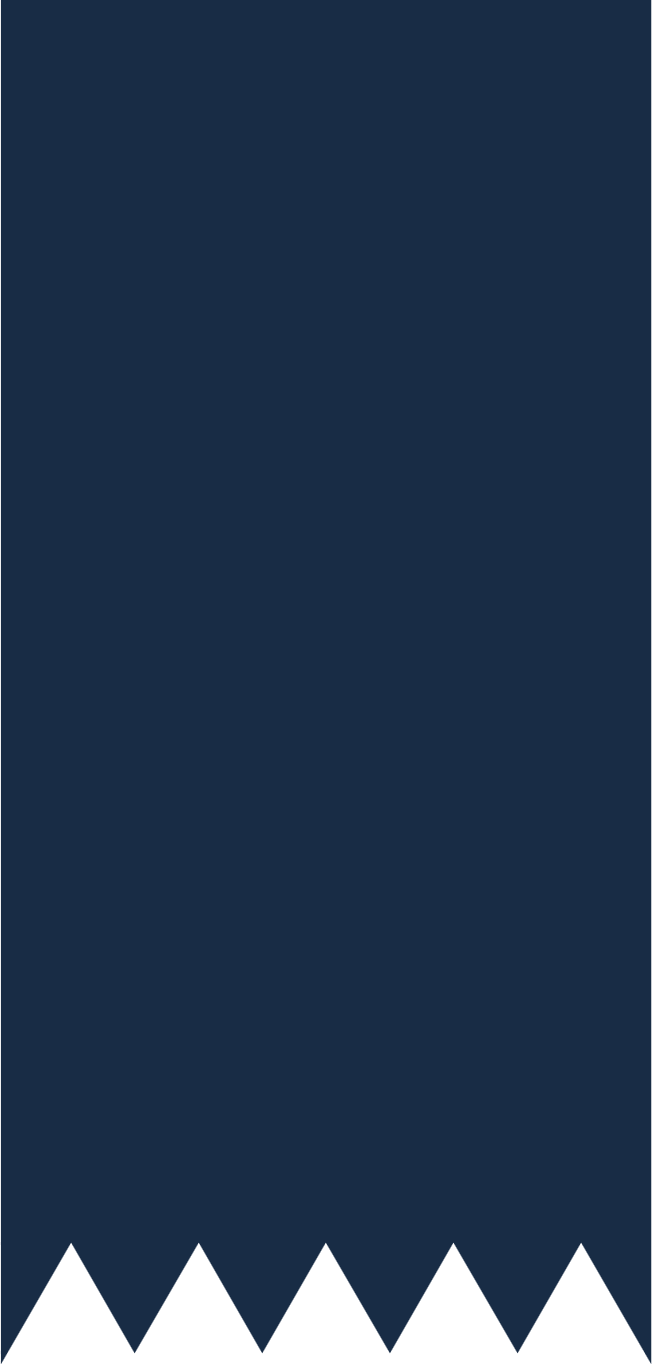 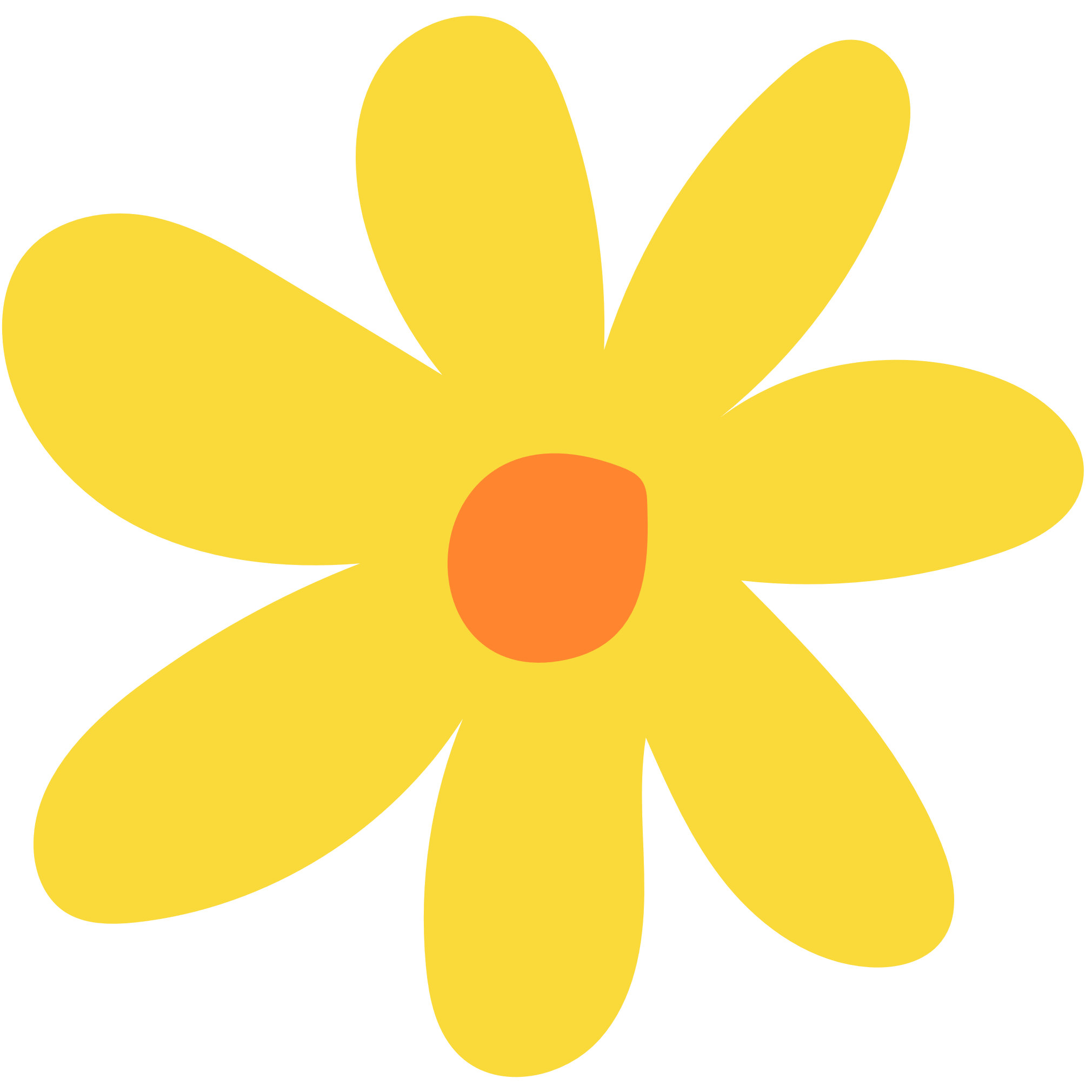 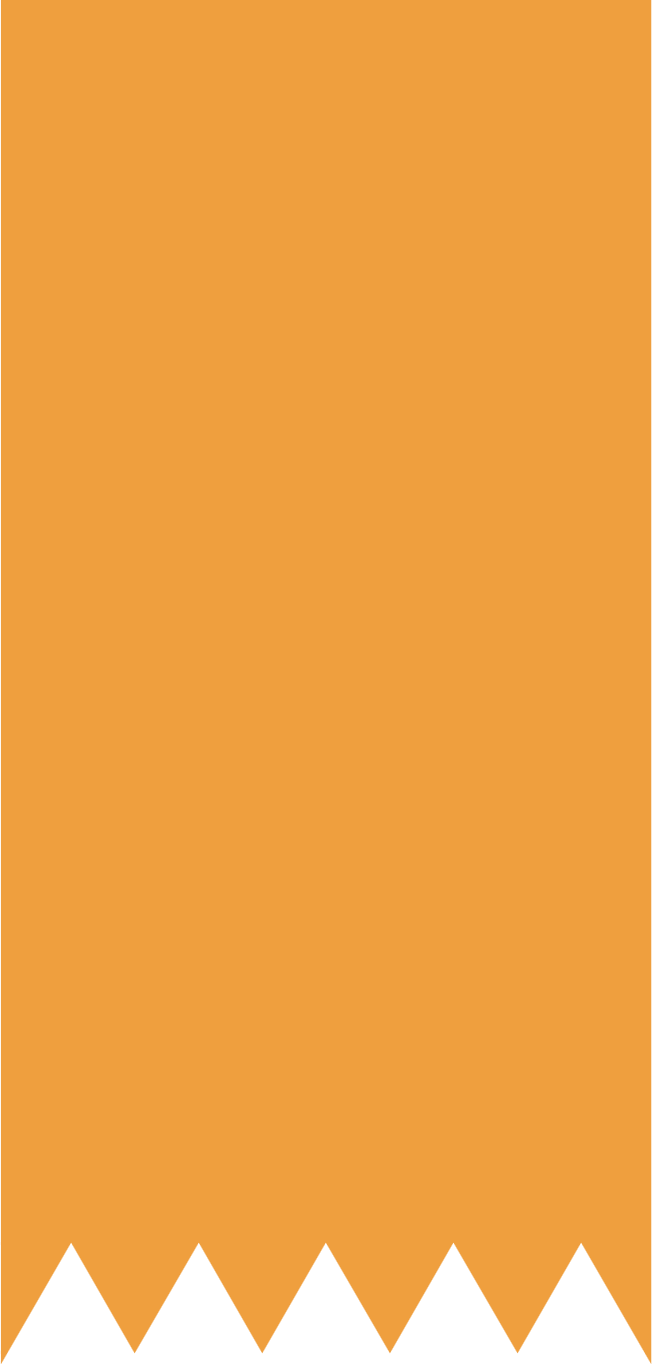 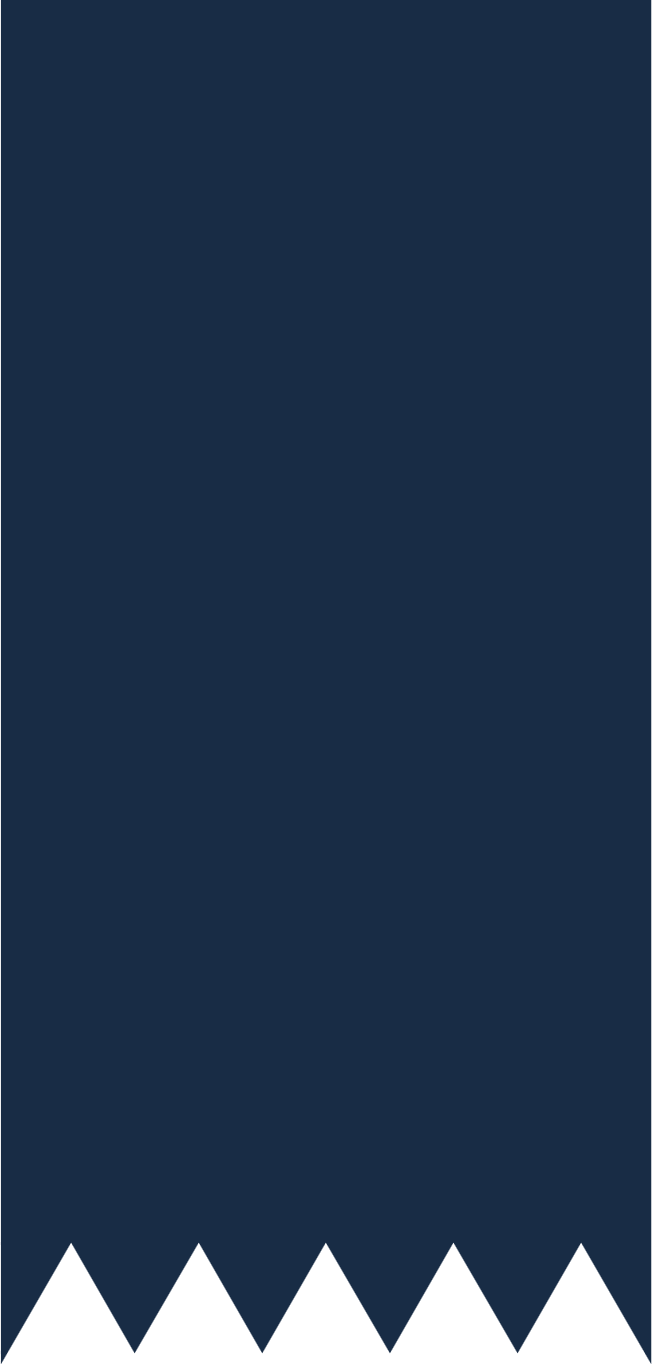 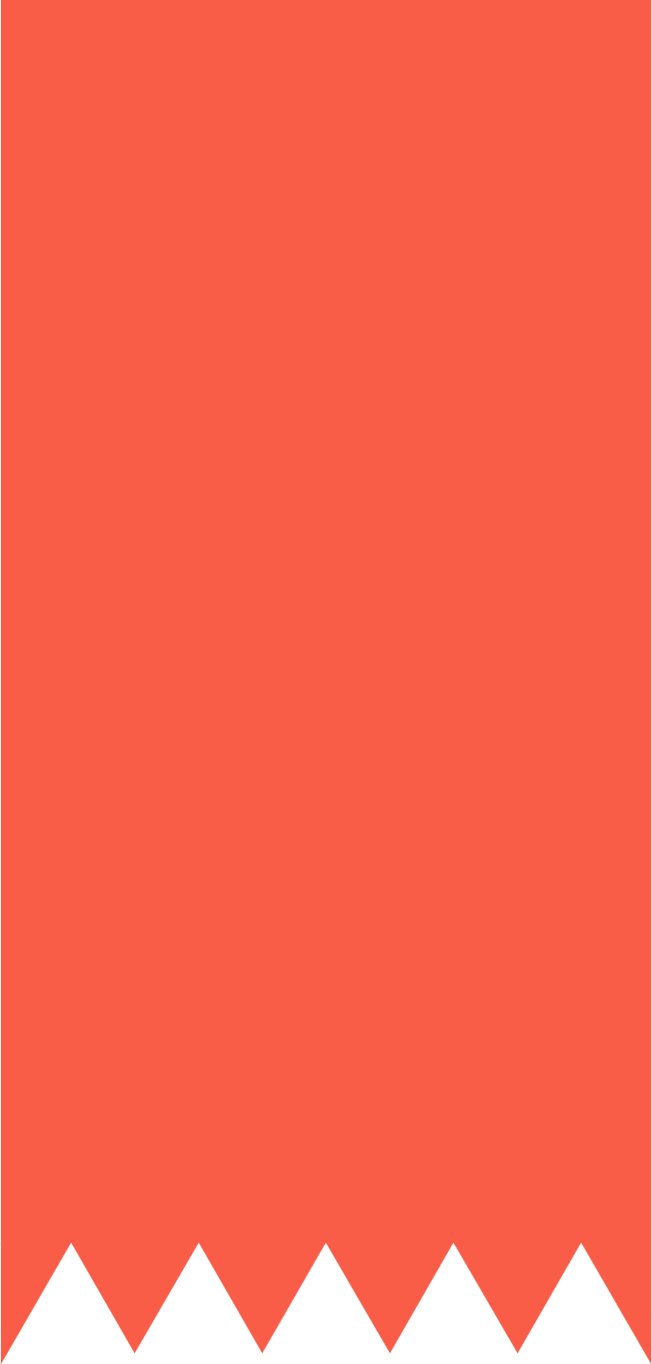 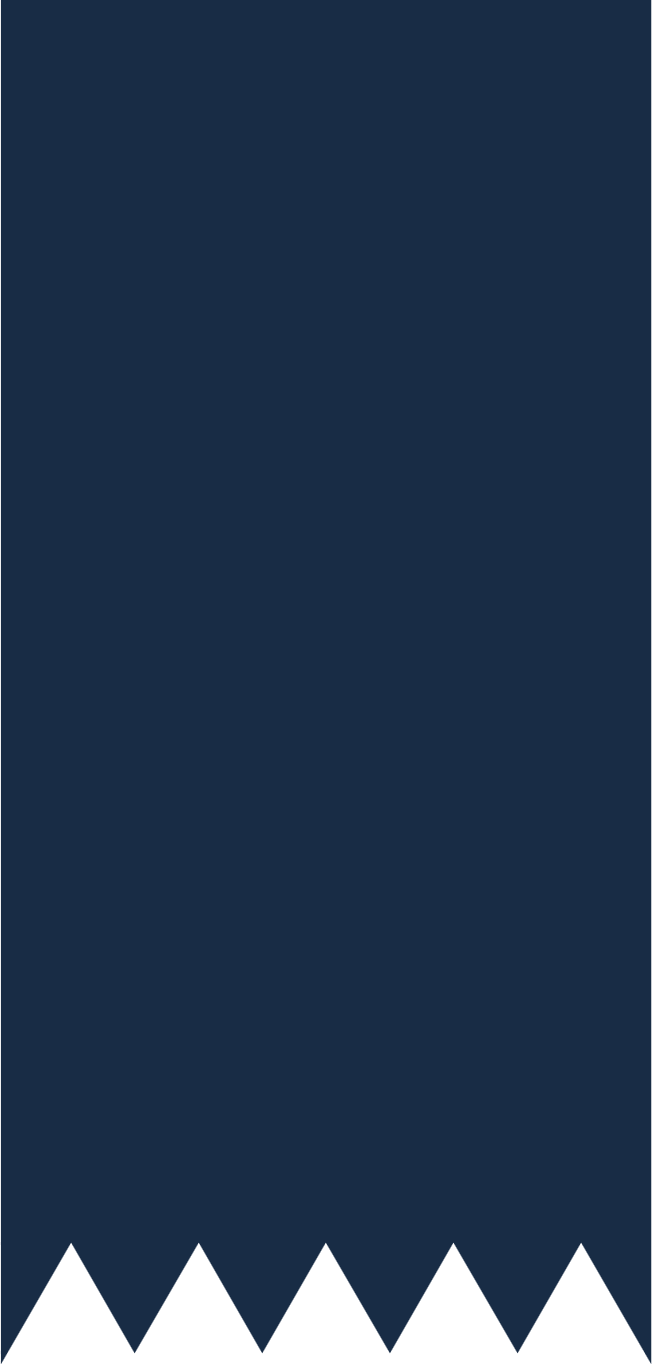 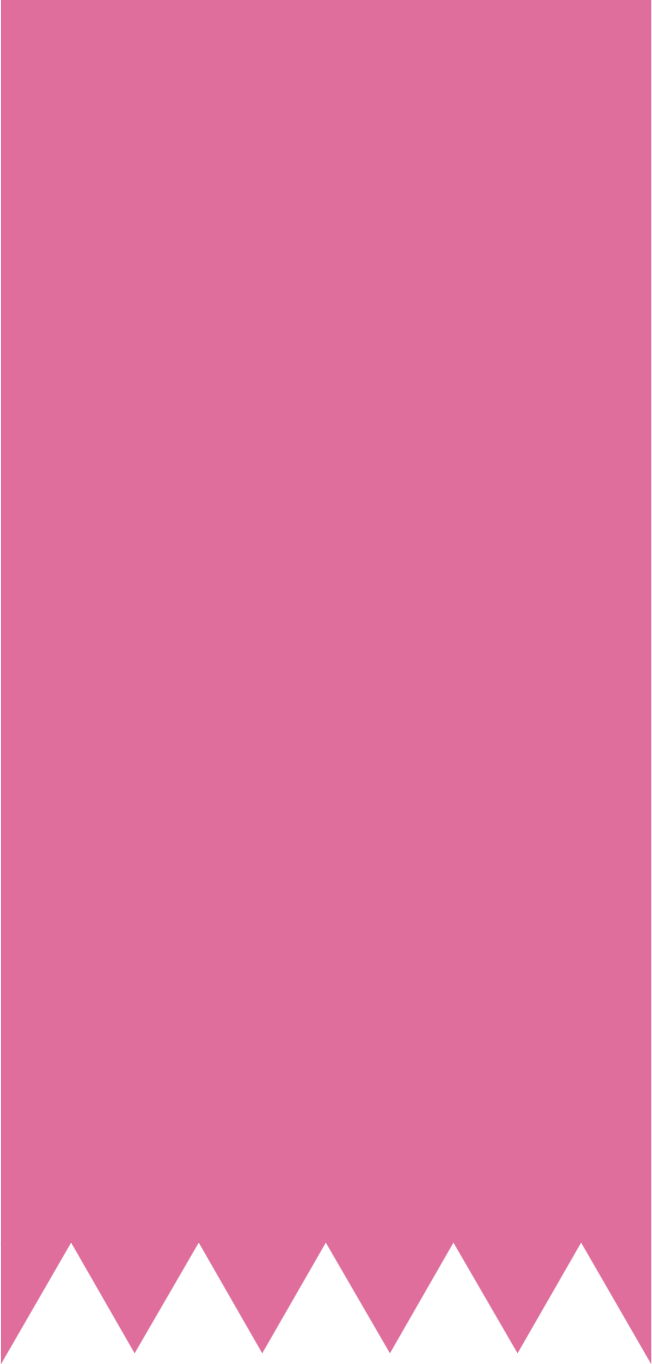 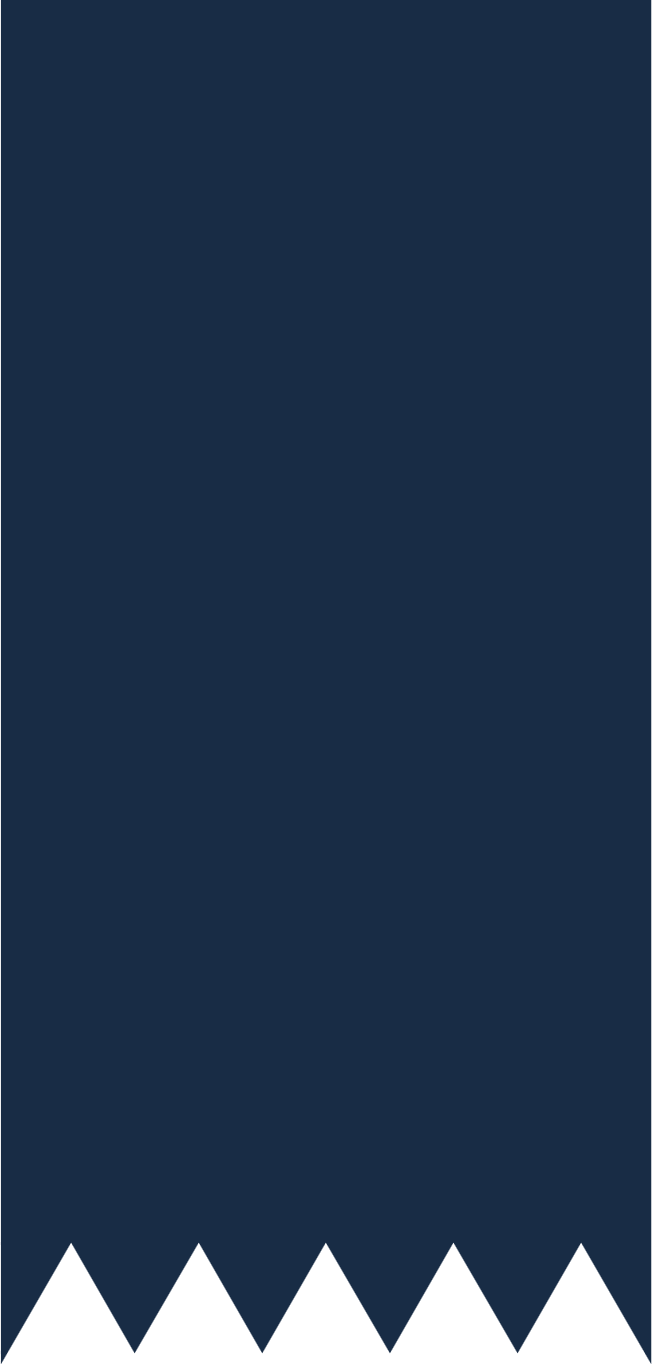 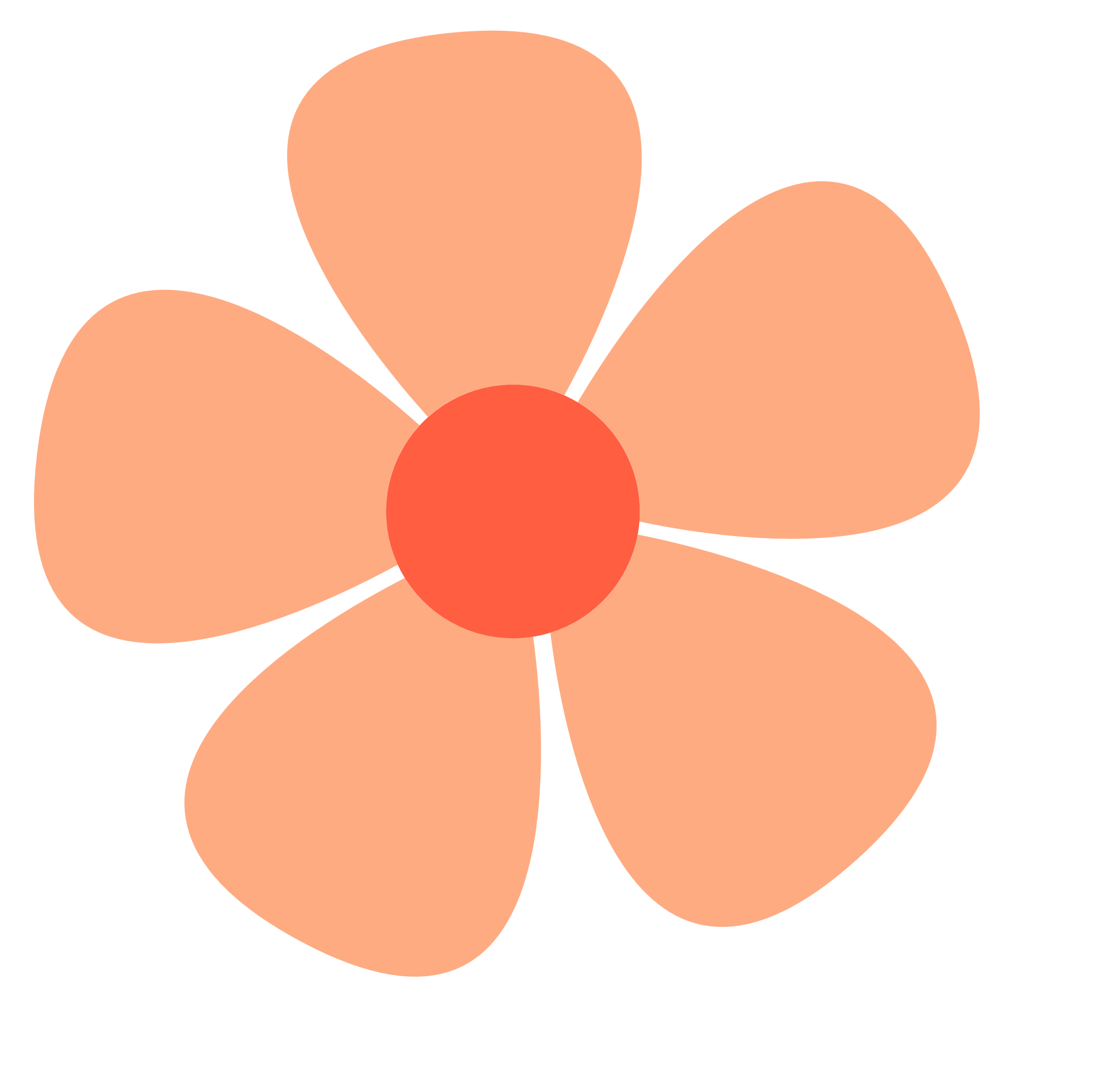 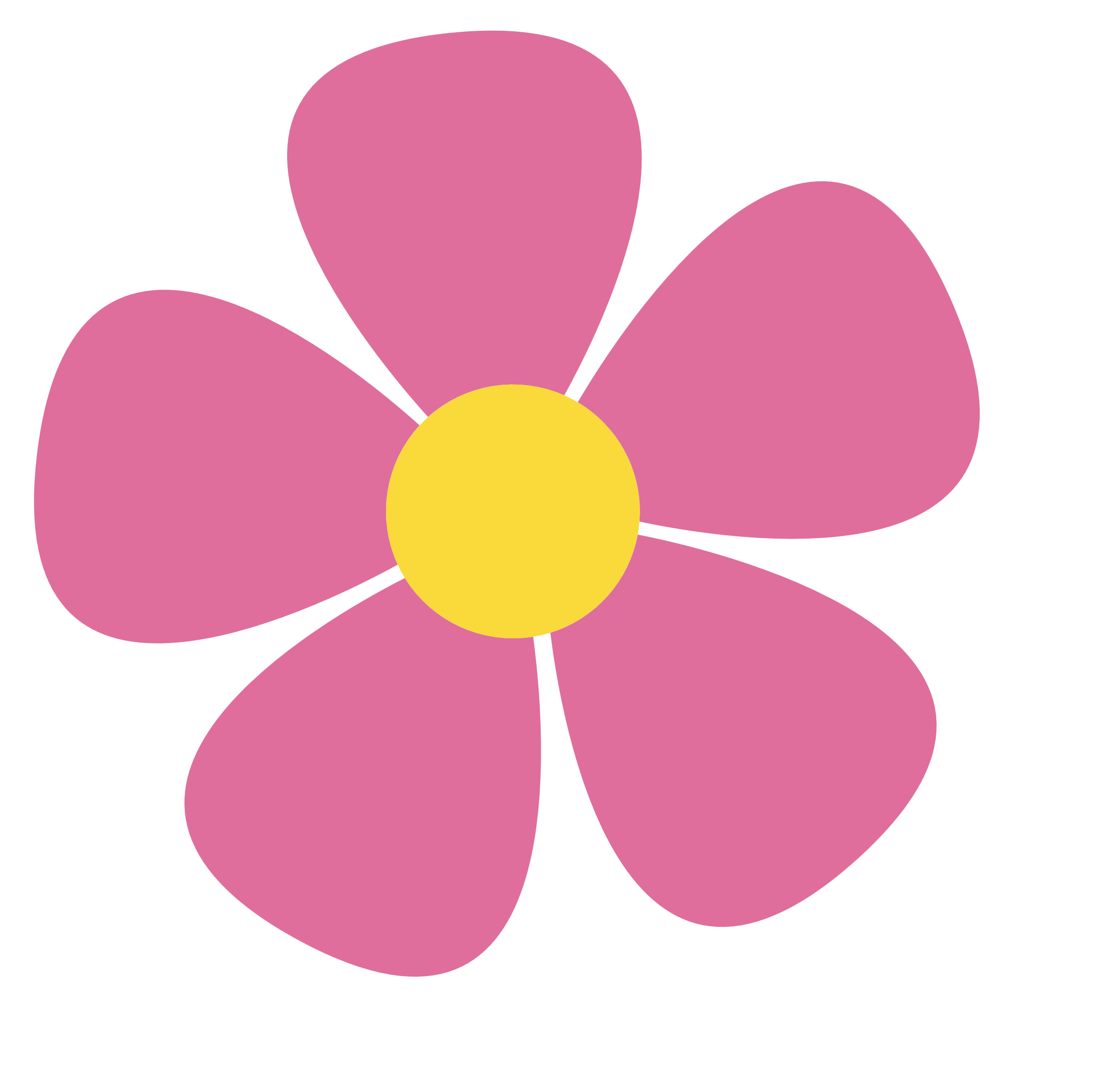 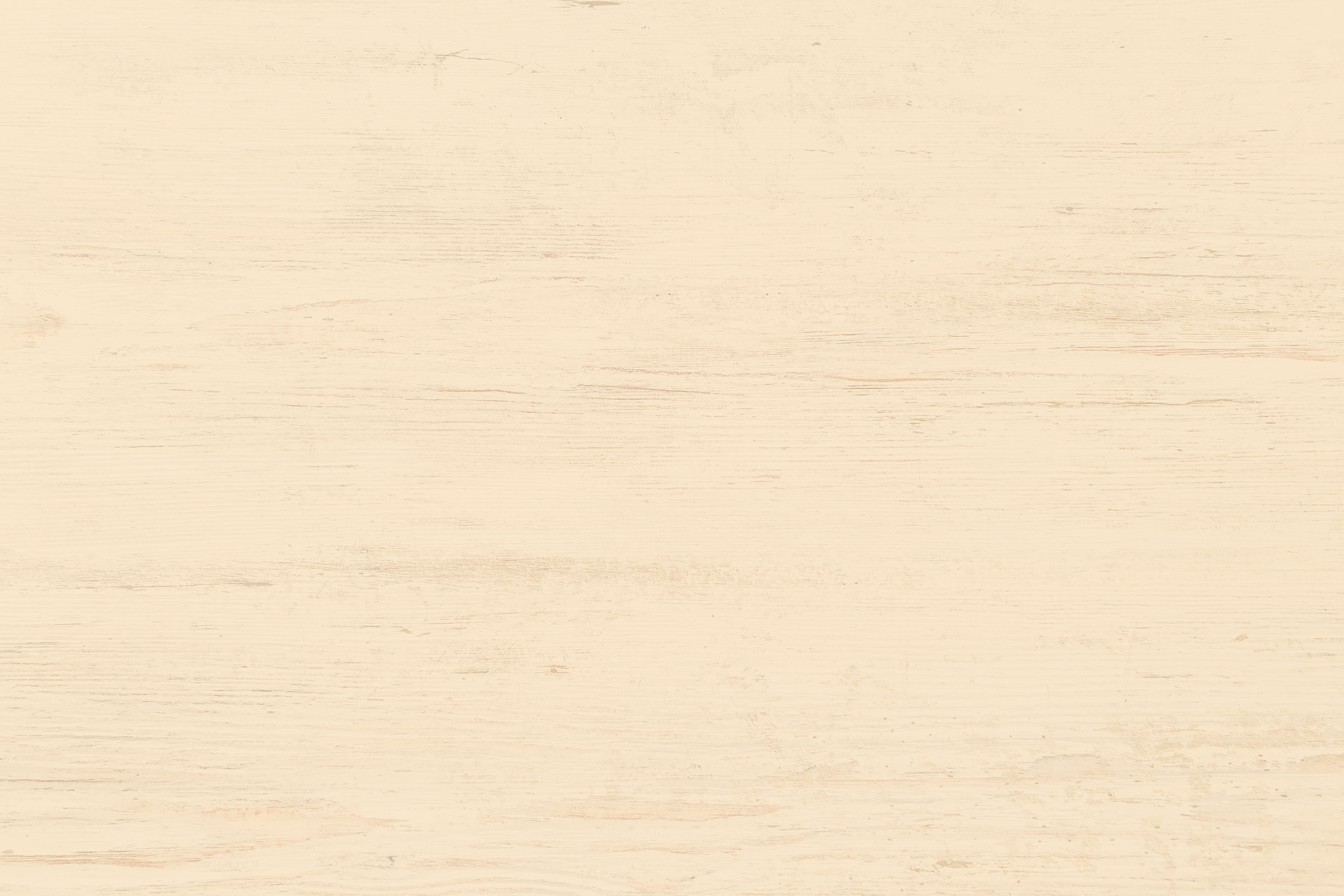 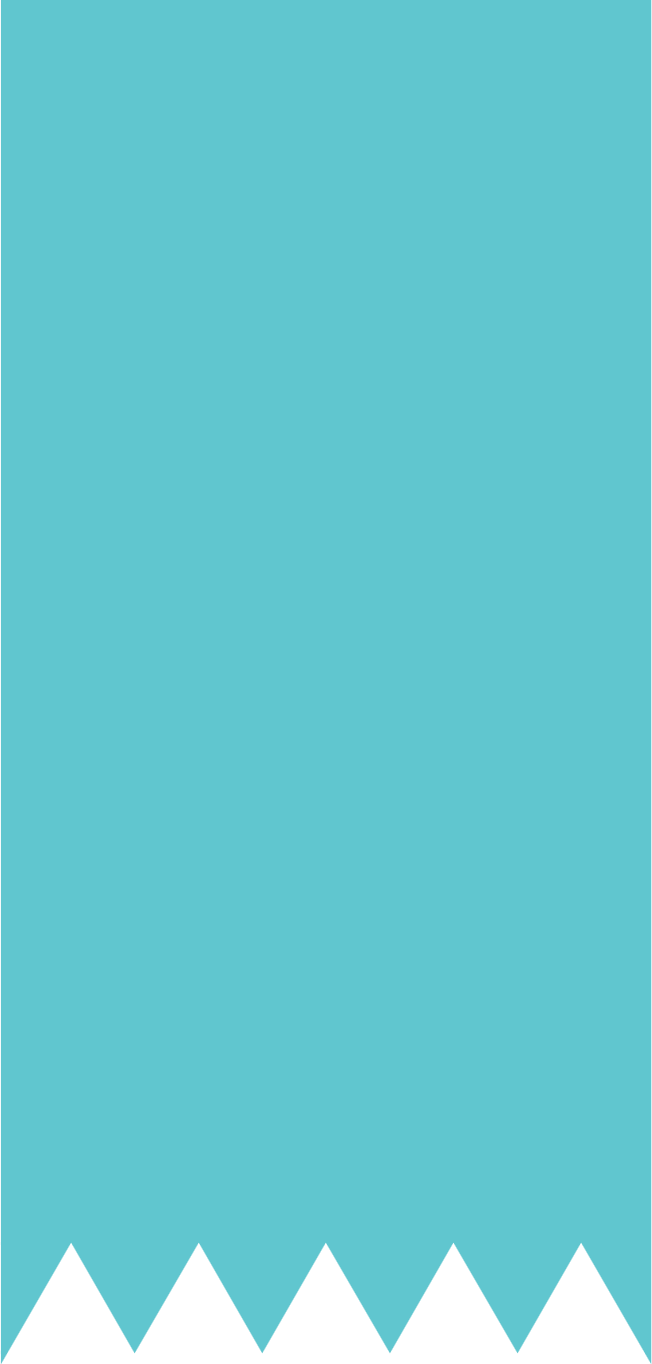 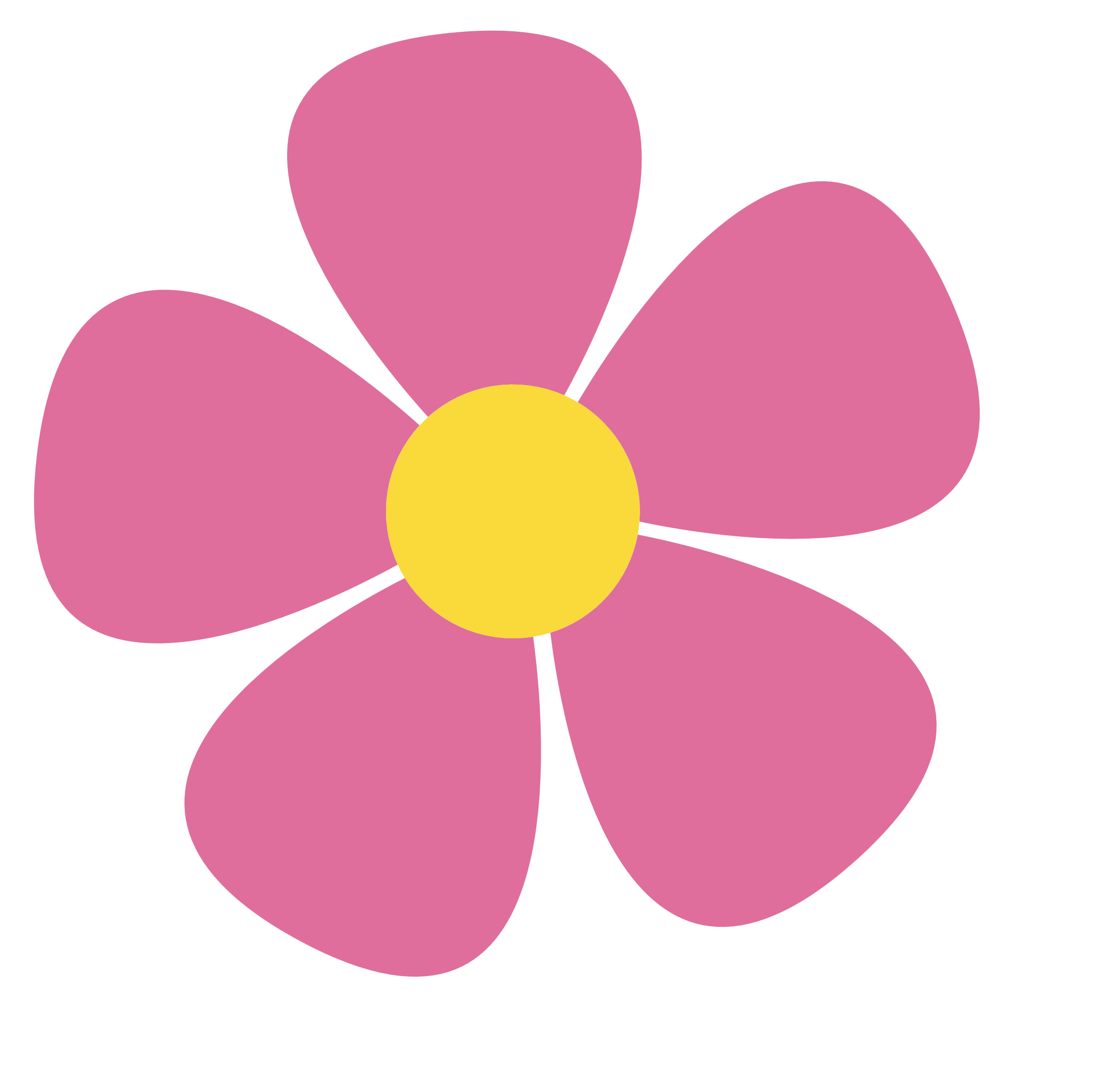 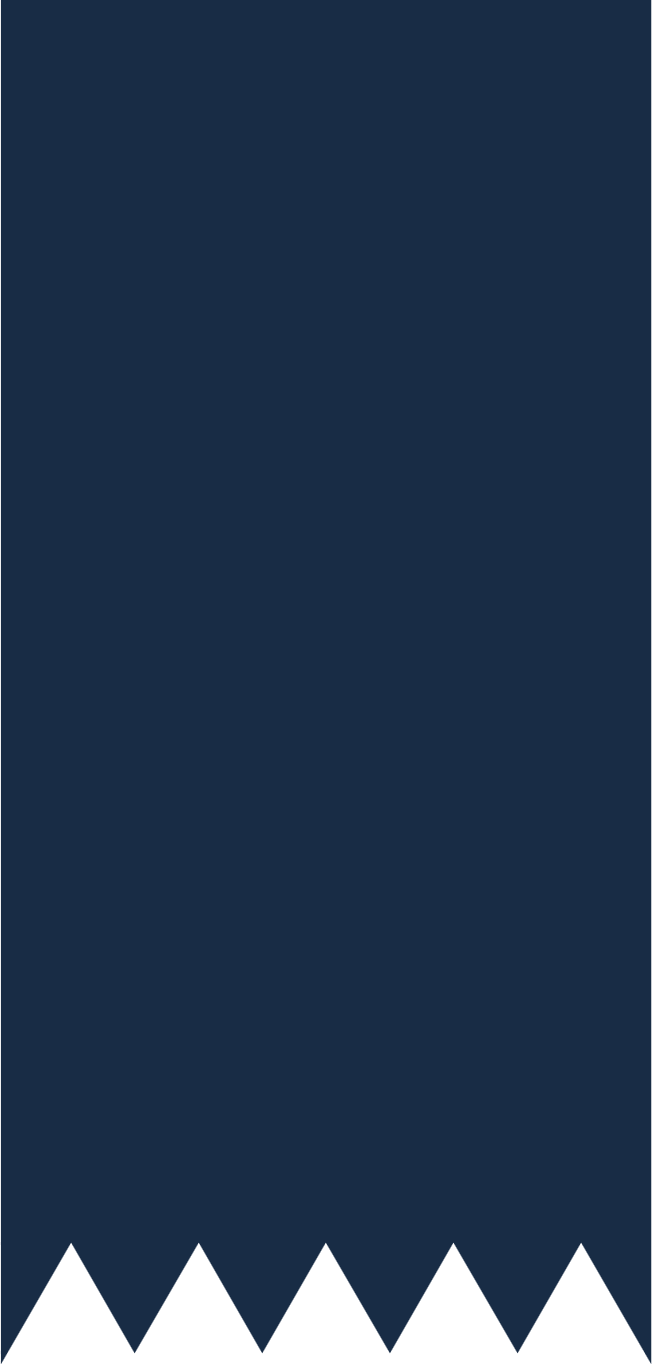 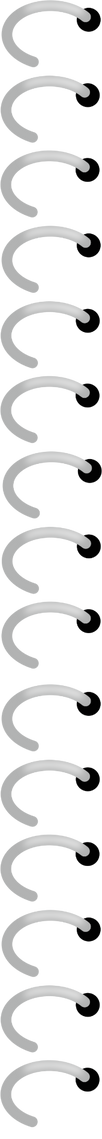 HƯỚNG DẪN VỀ NHÀ
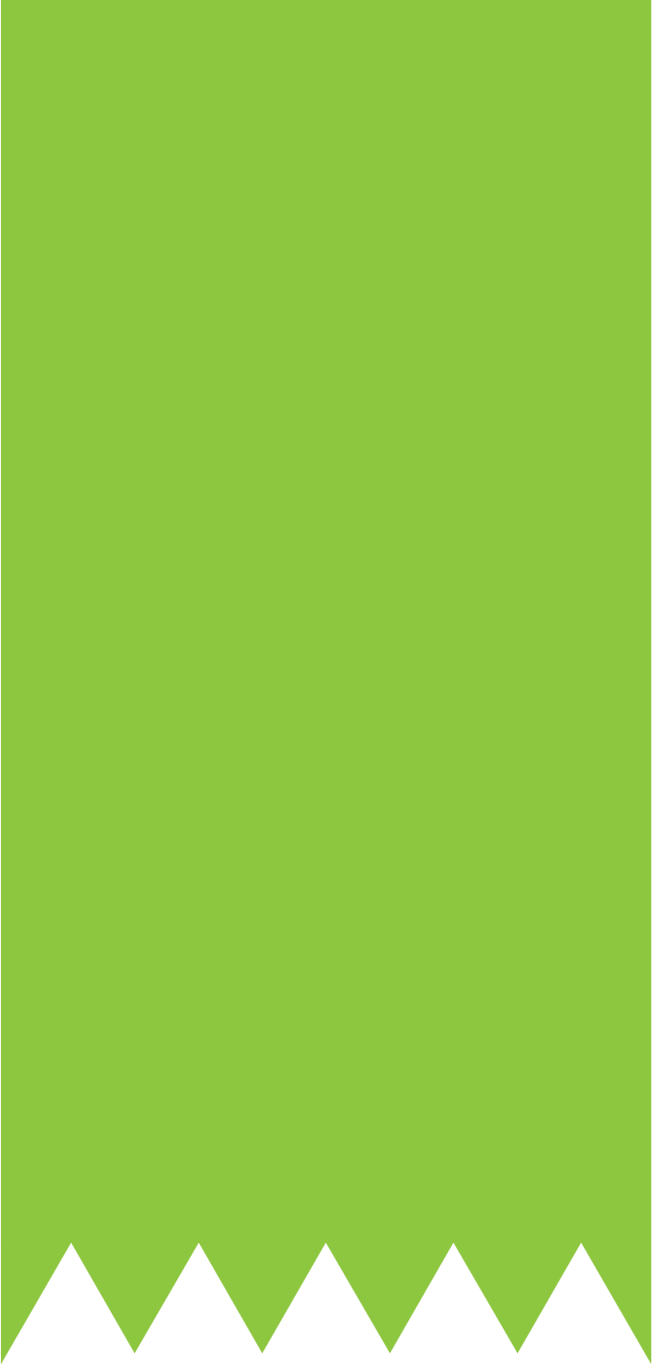 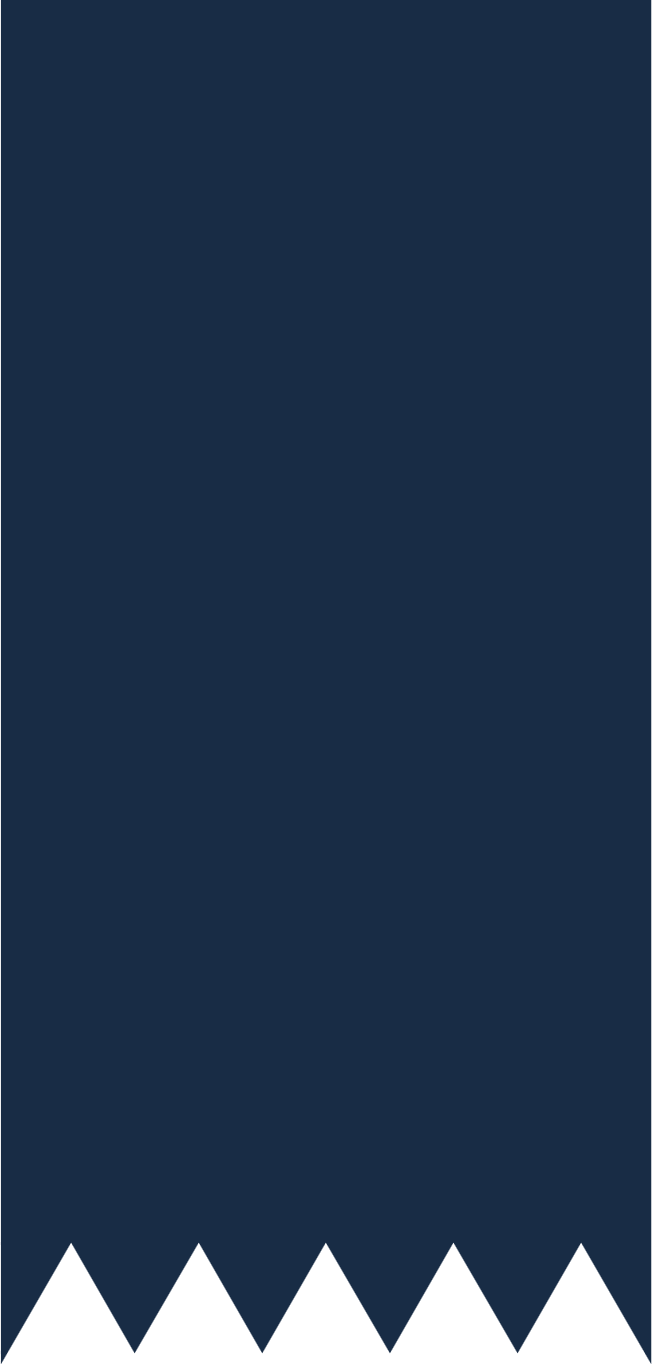 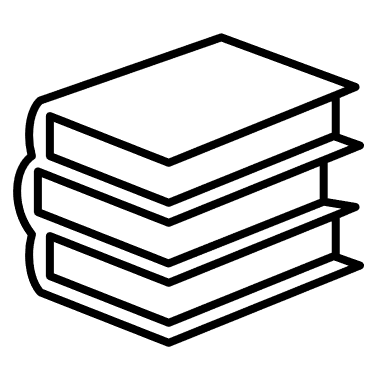 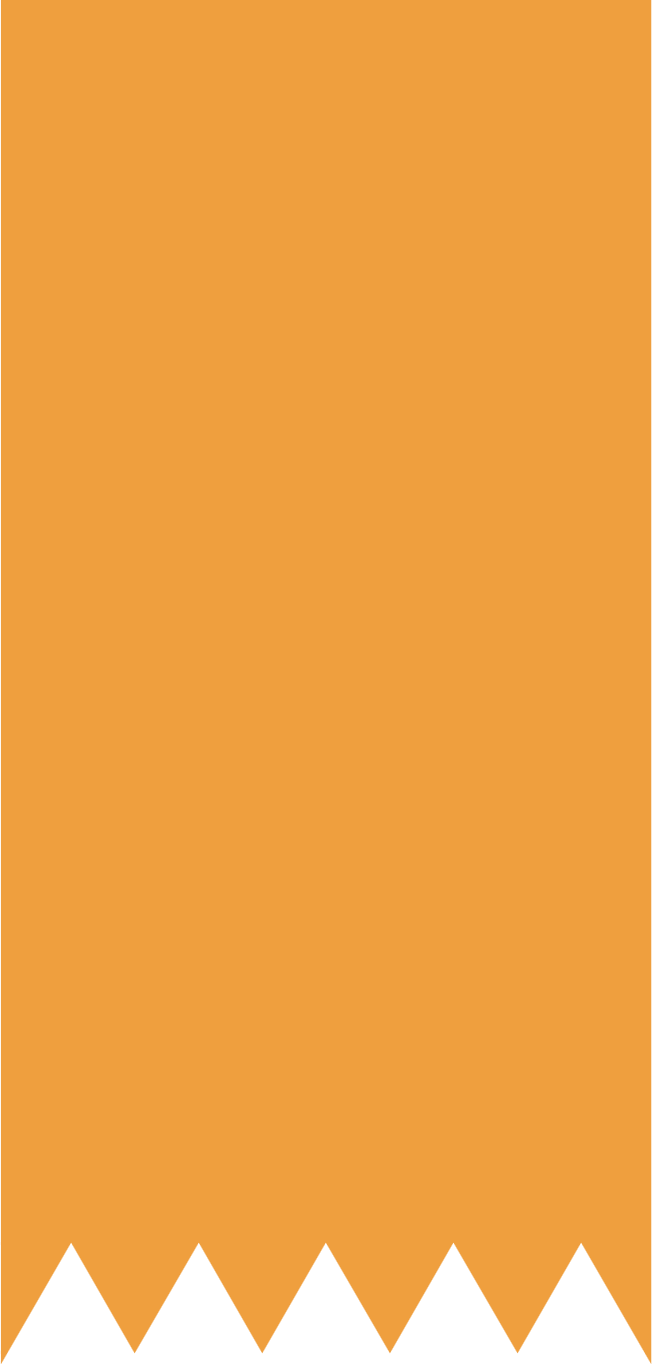 Ghi nhớ kiến thức trong bài.
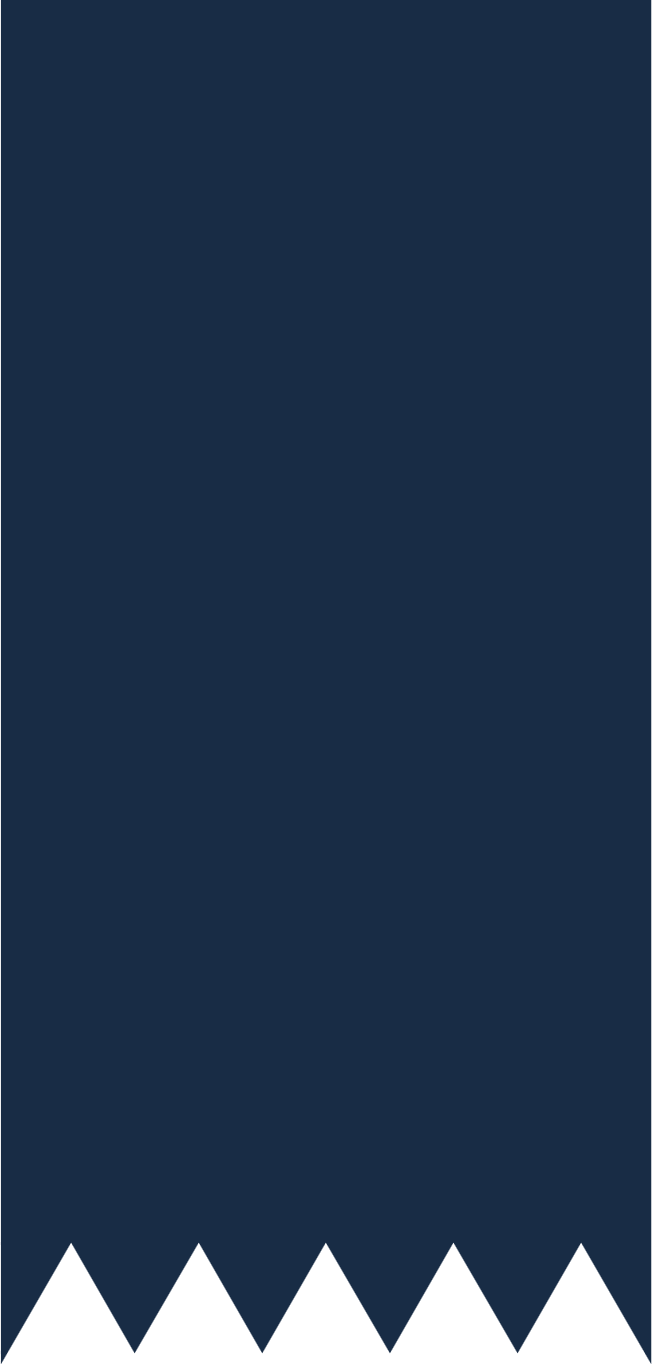 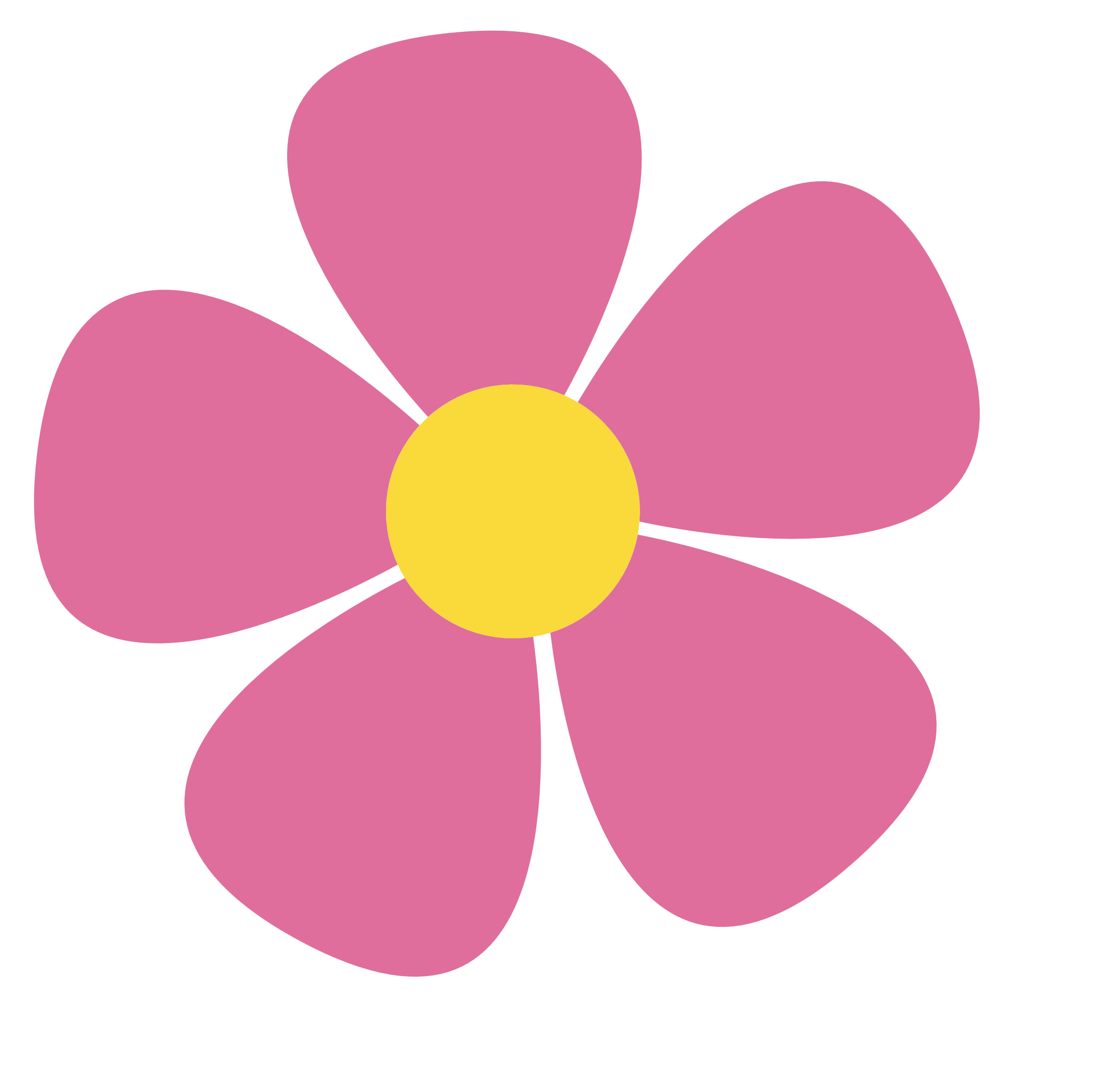 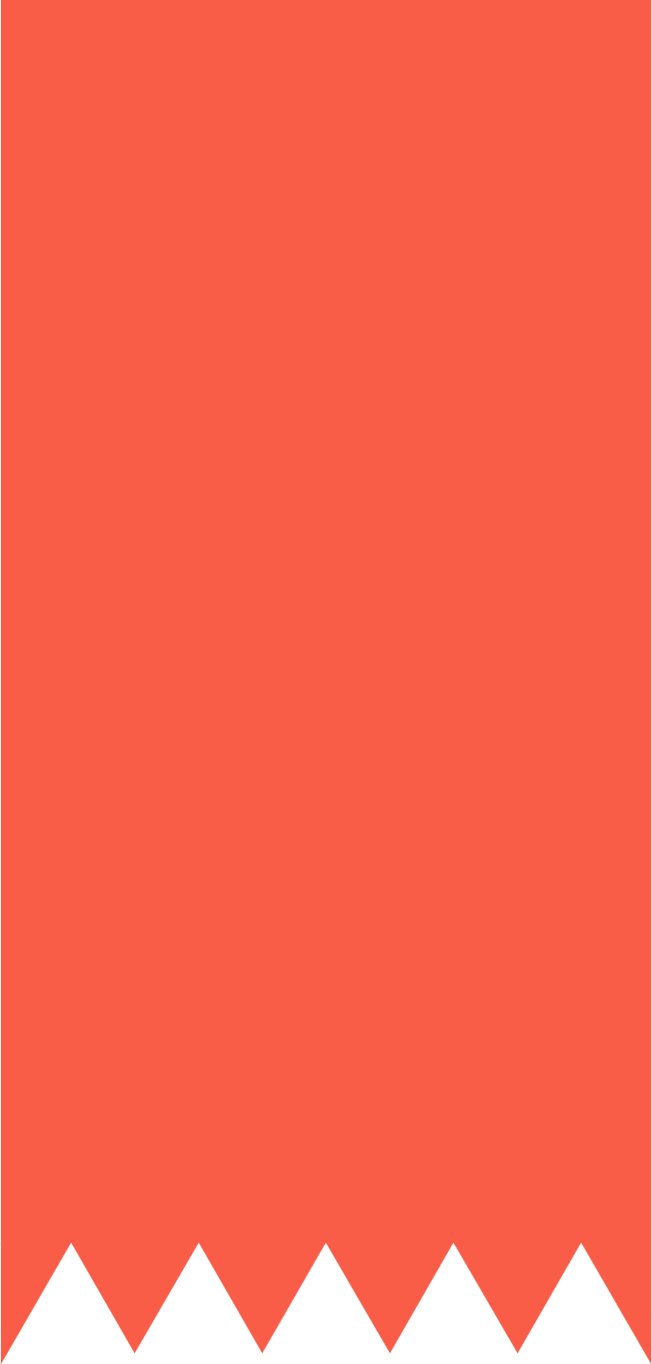 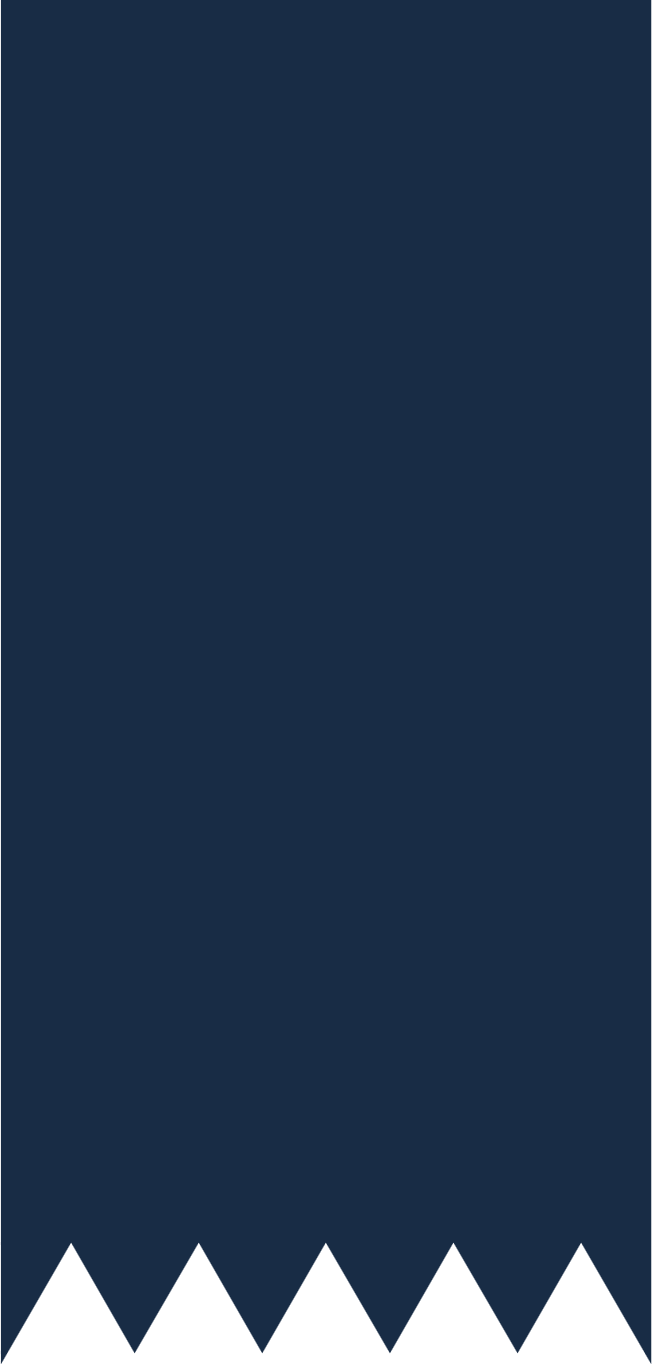 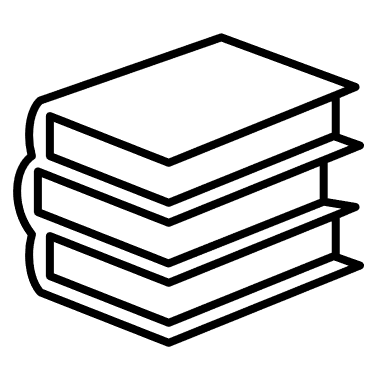 Hoàn thành các bài tập trong SBT.
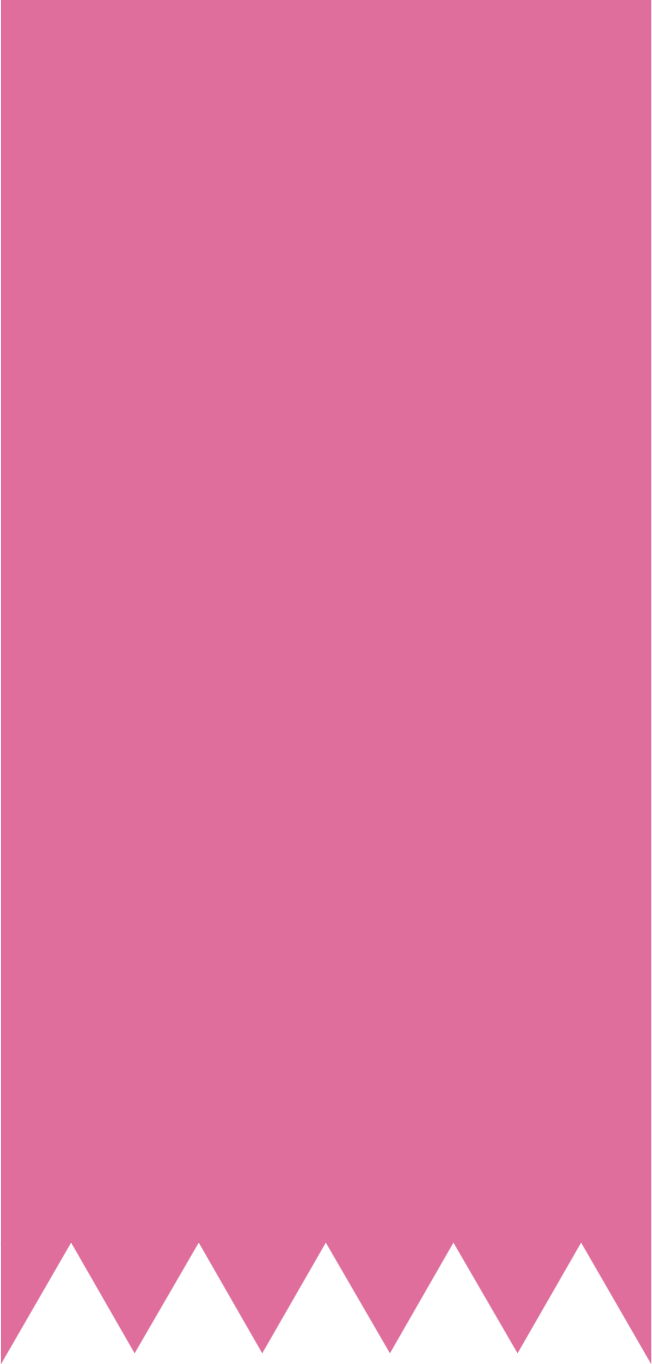 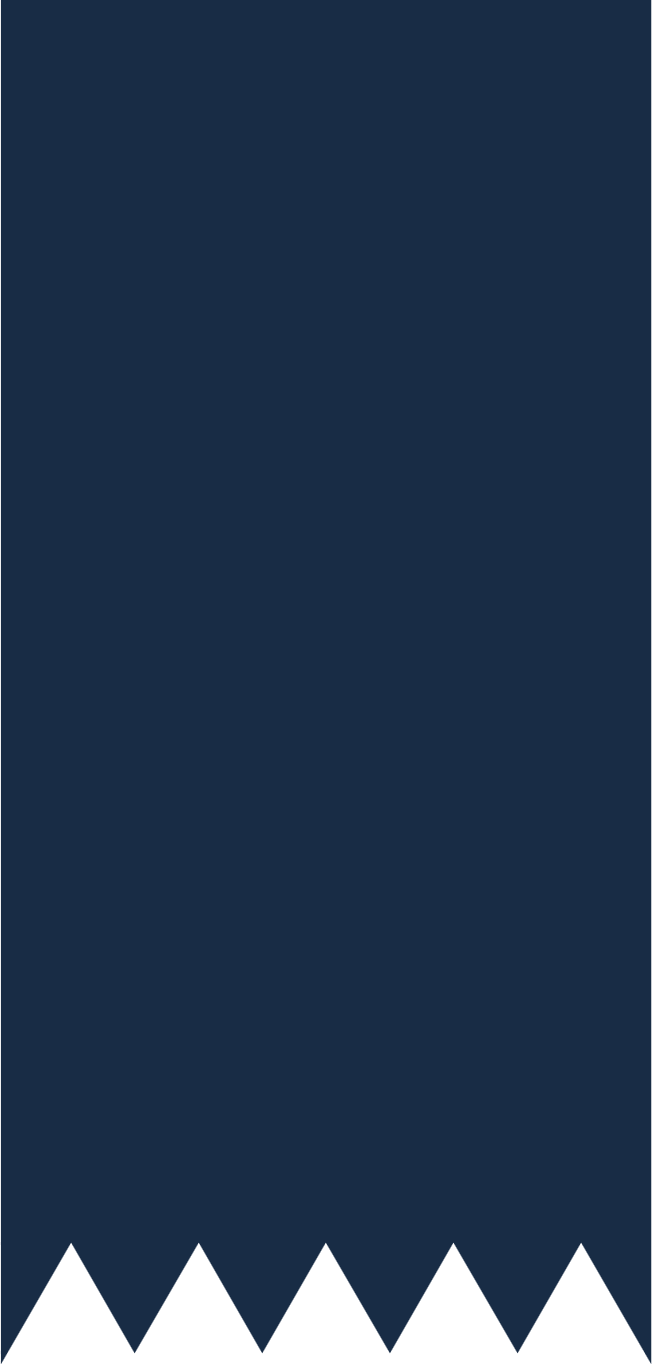 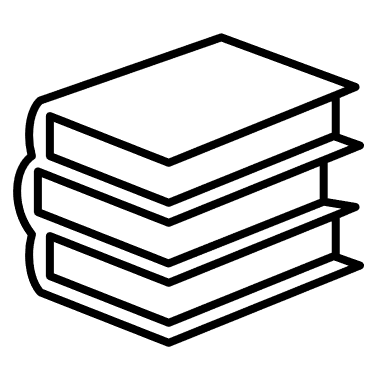 Chuẩn bị bài mới “Hoạt động thực hành và trải nghiệm”.
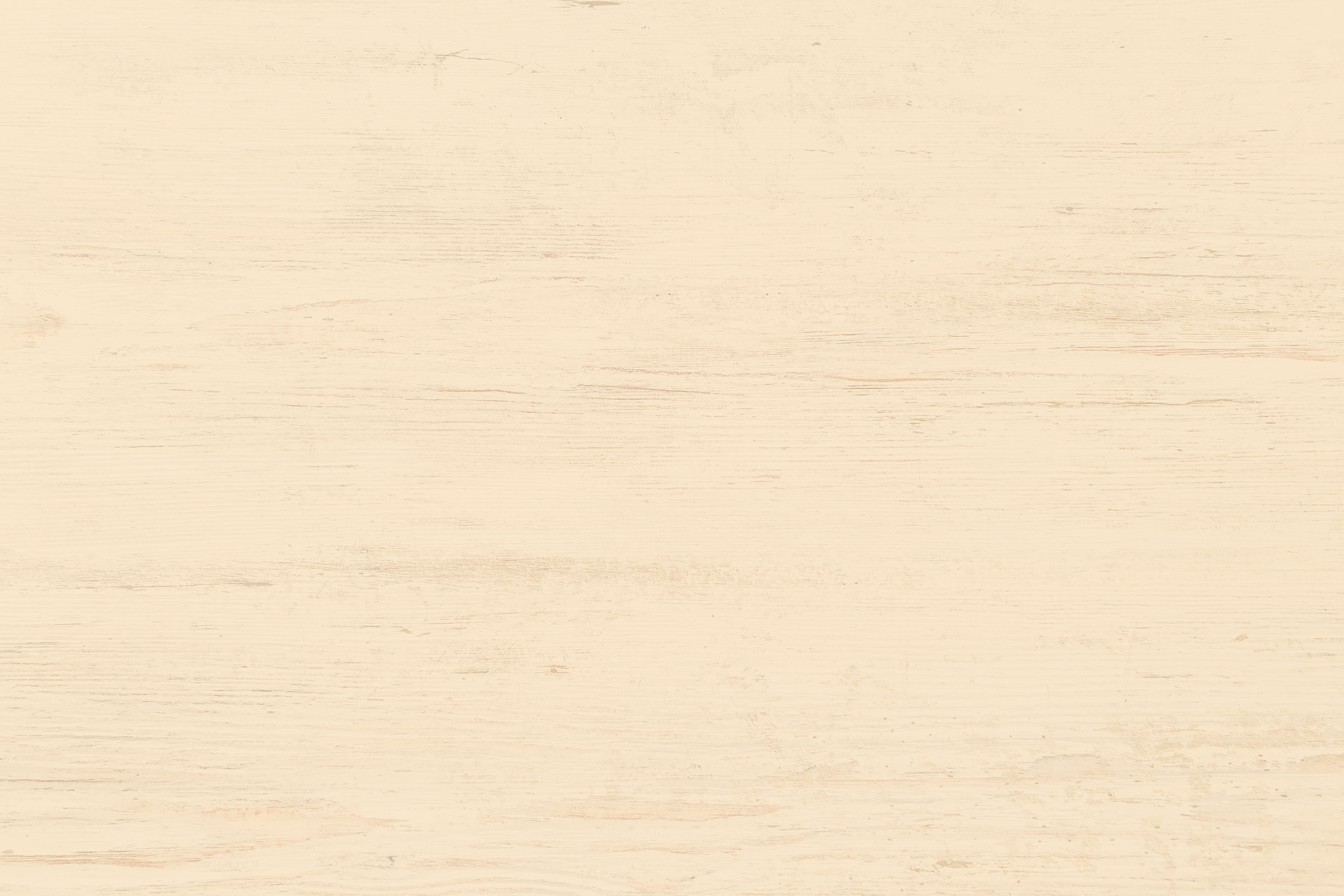 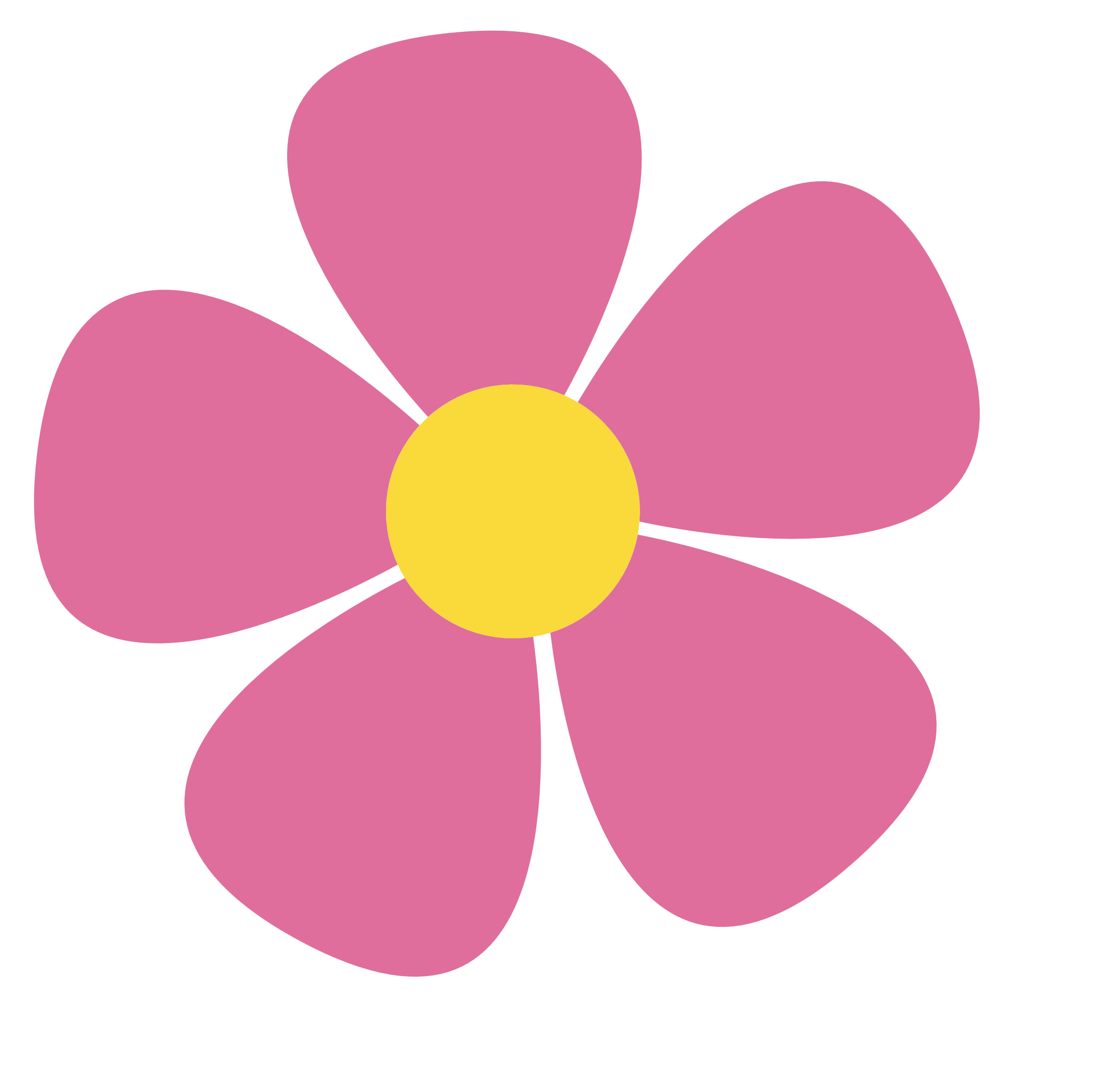 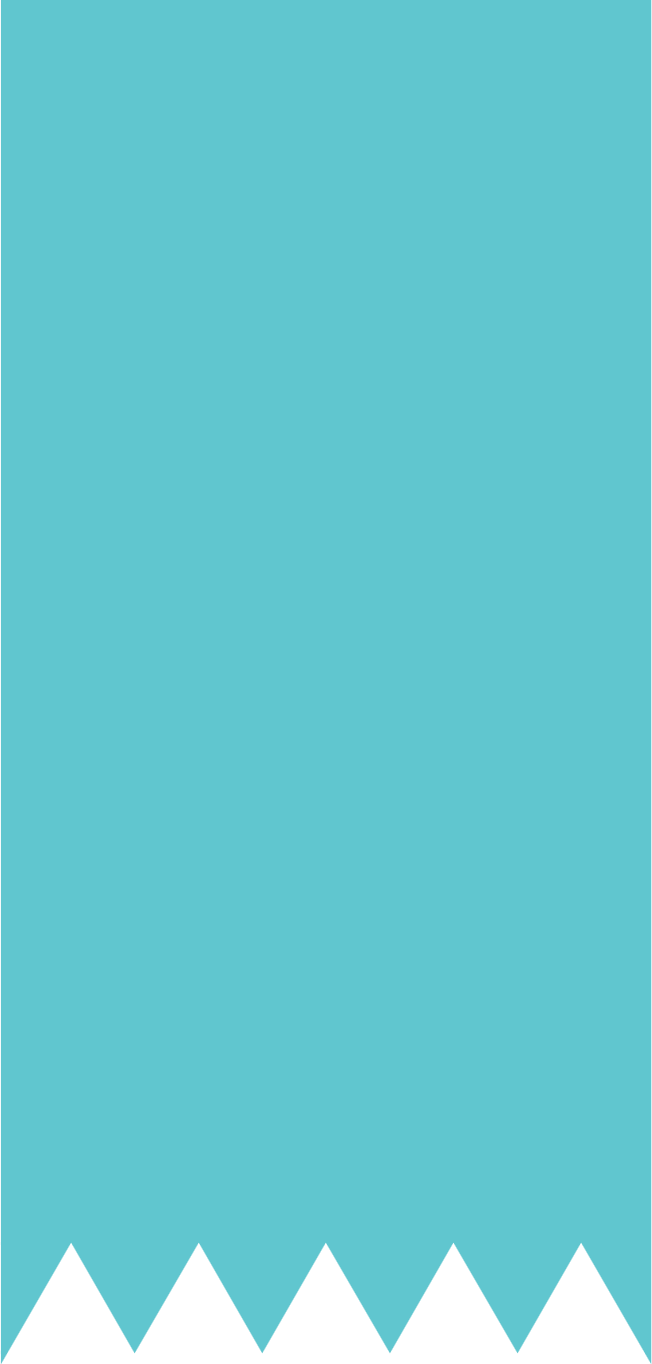 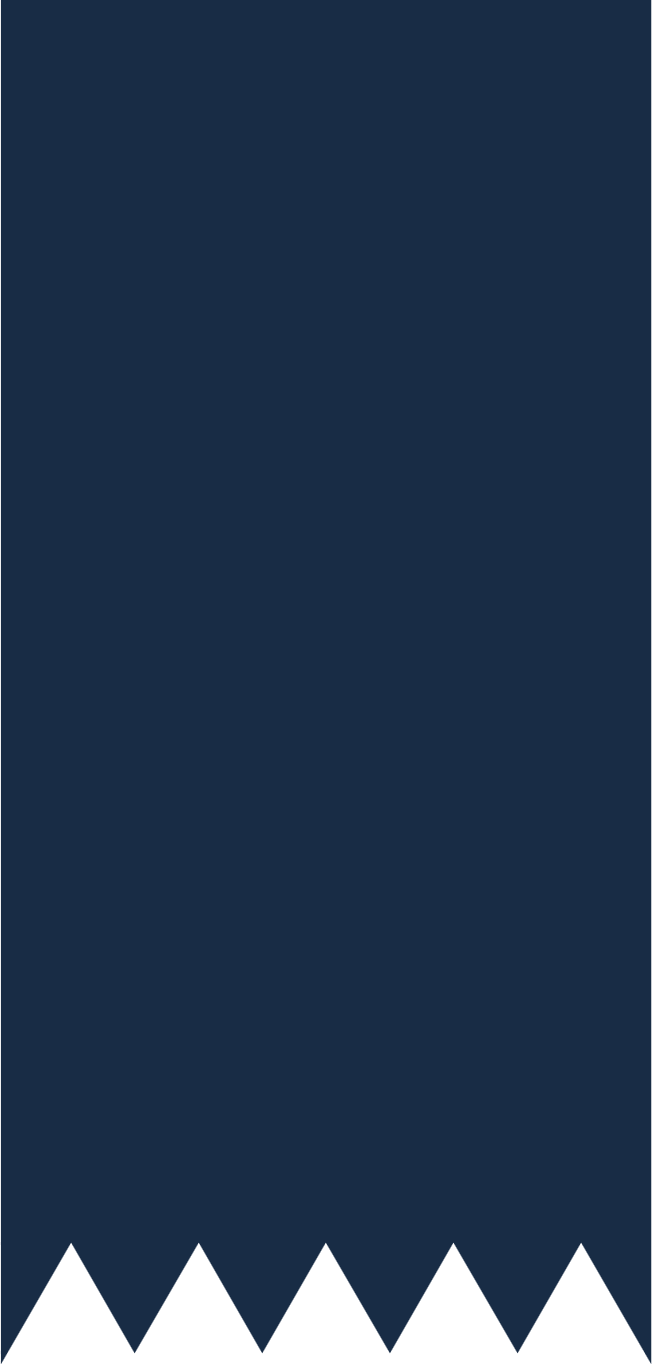 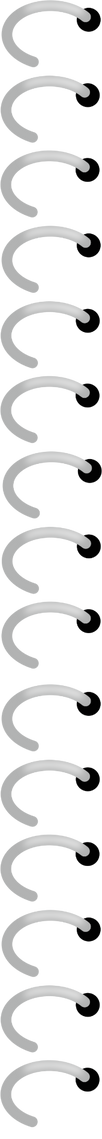 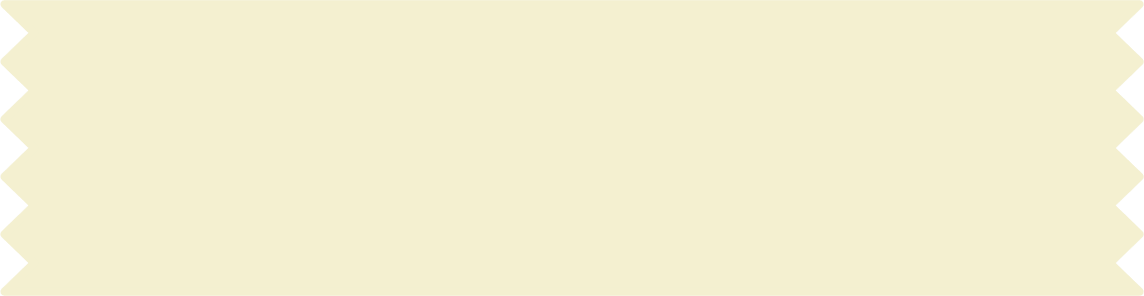 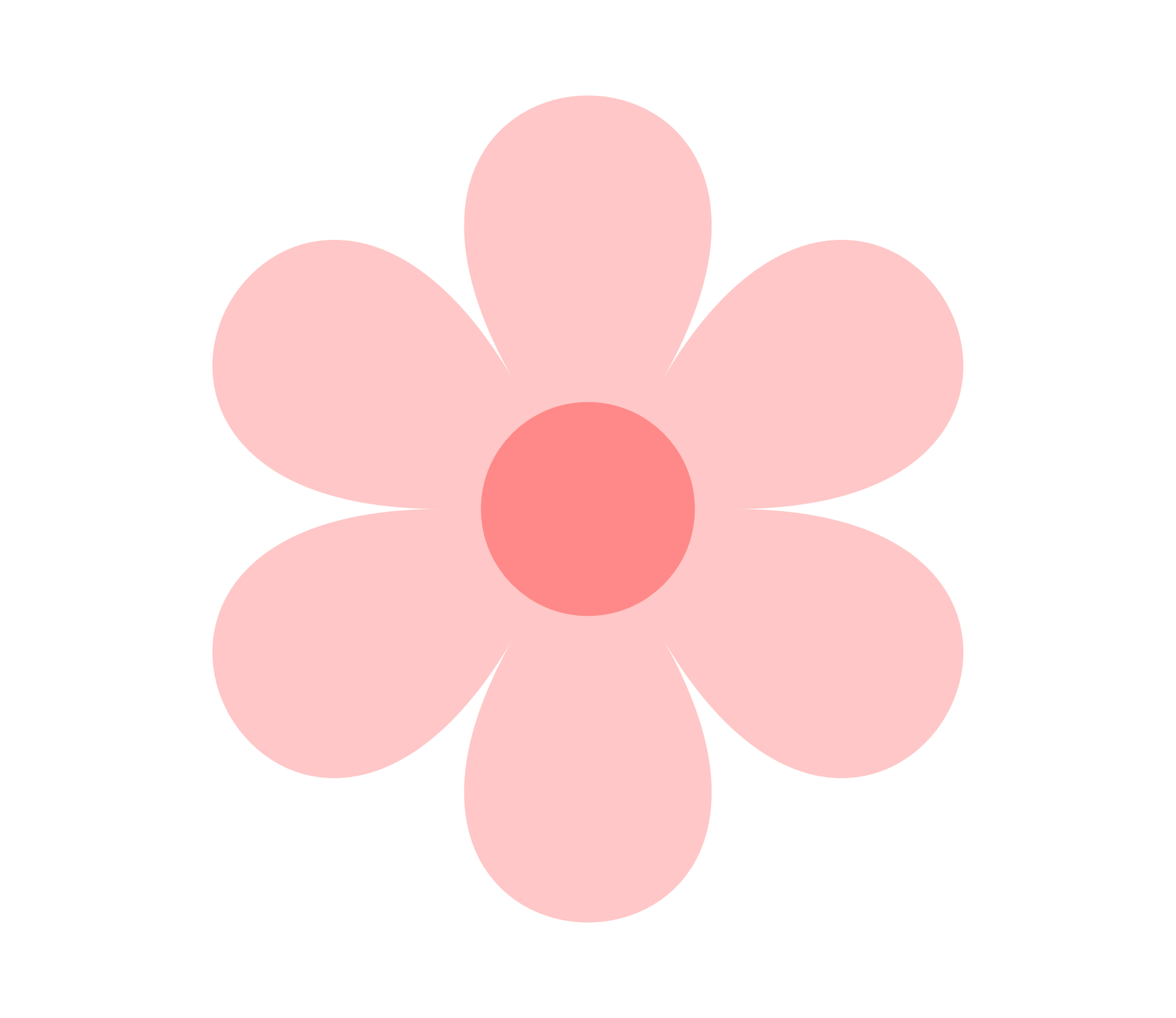 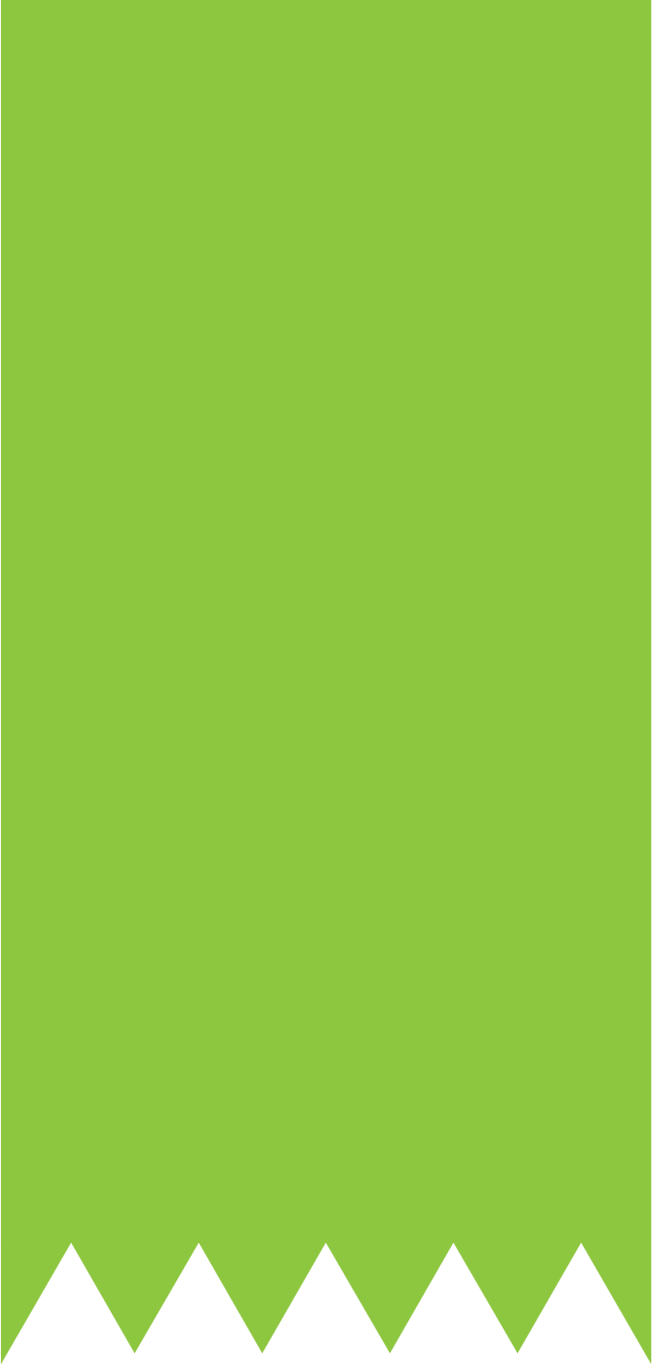 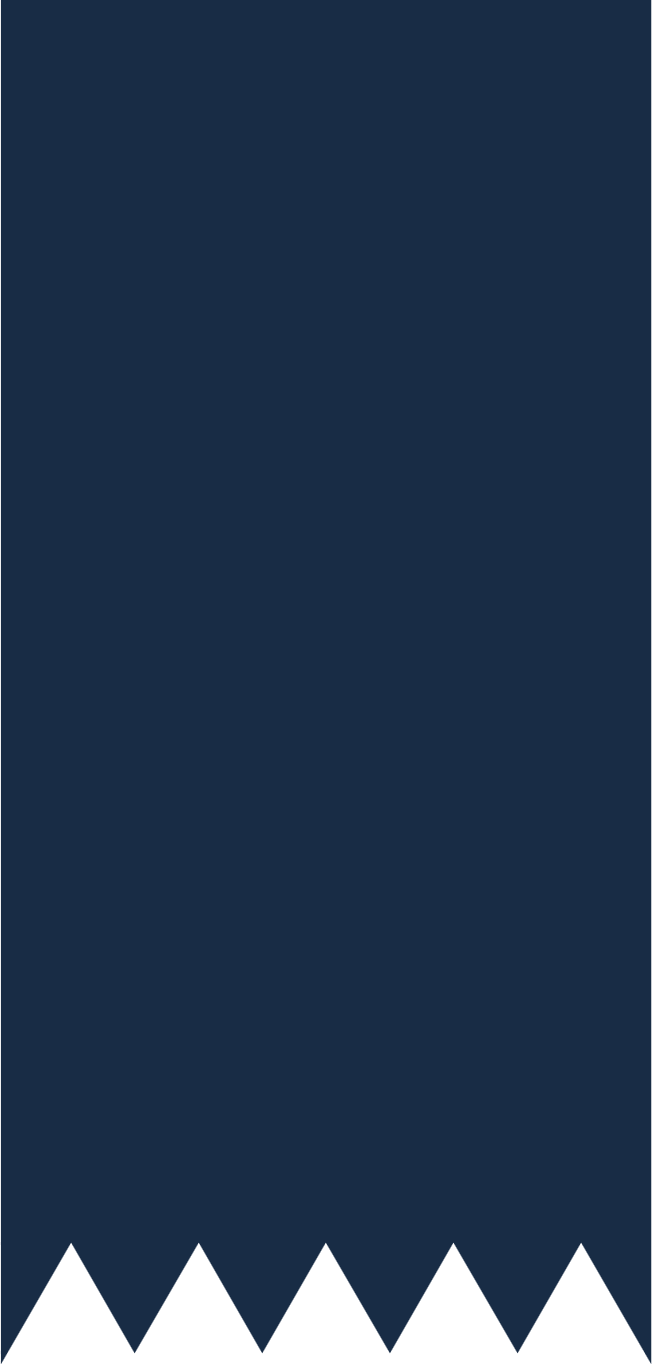 HẸN GẶP LẠI CÁC EM TRONG BUỔI HỌC SAU!
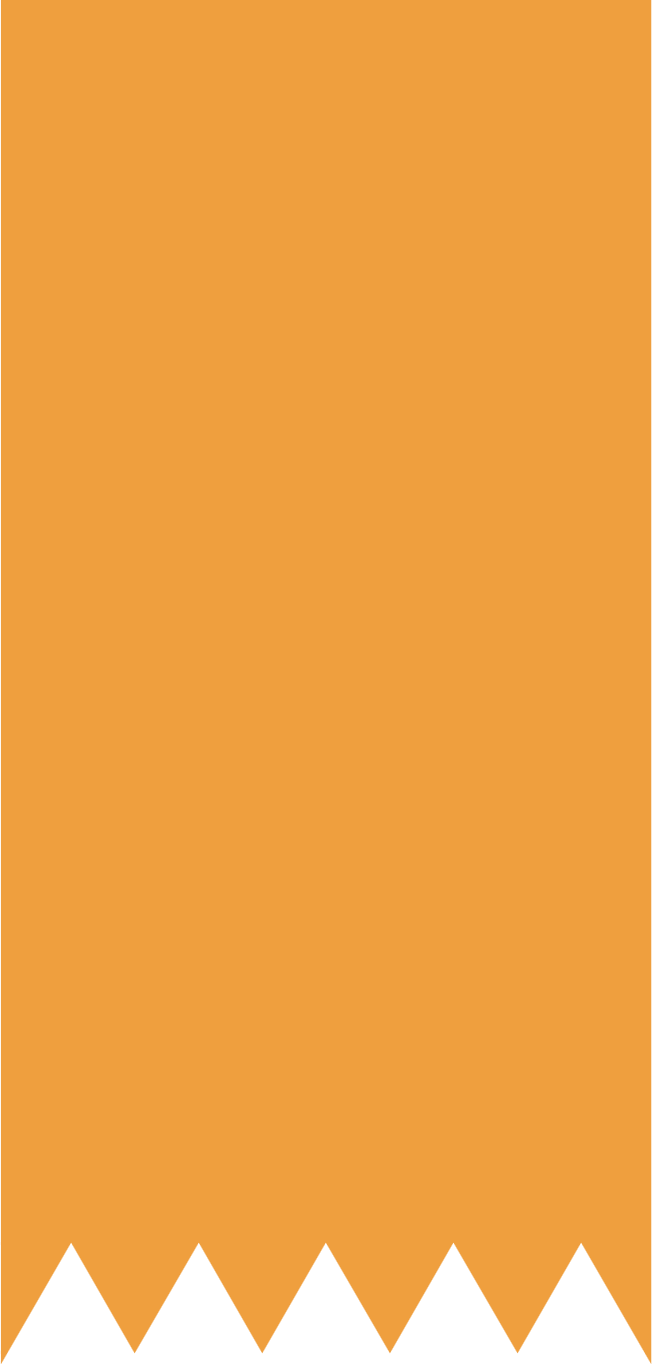 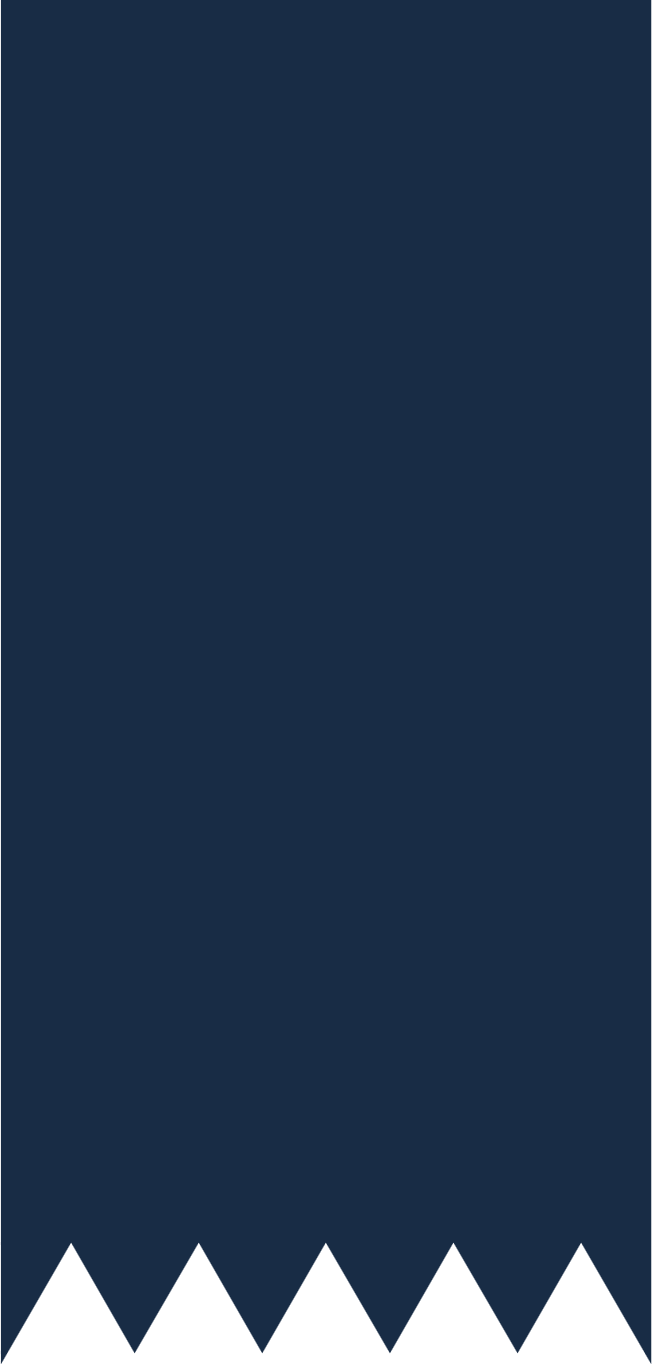 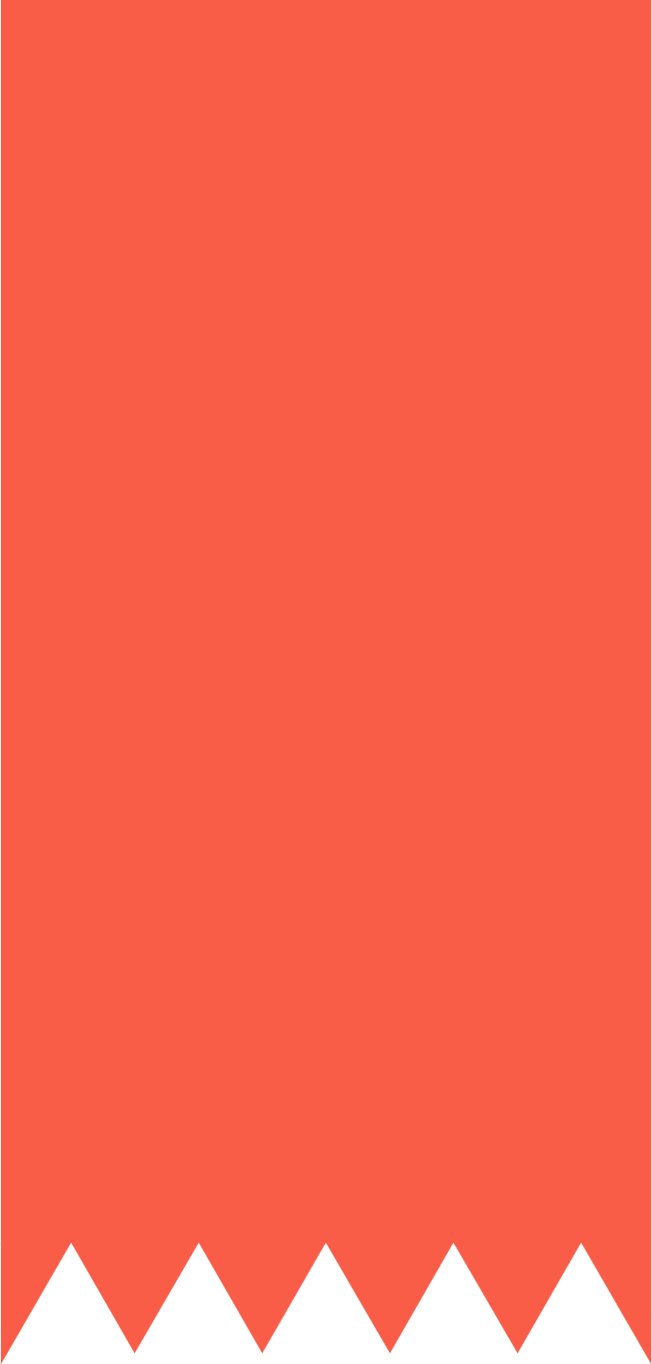 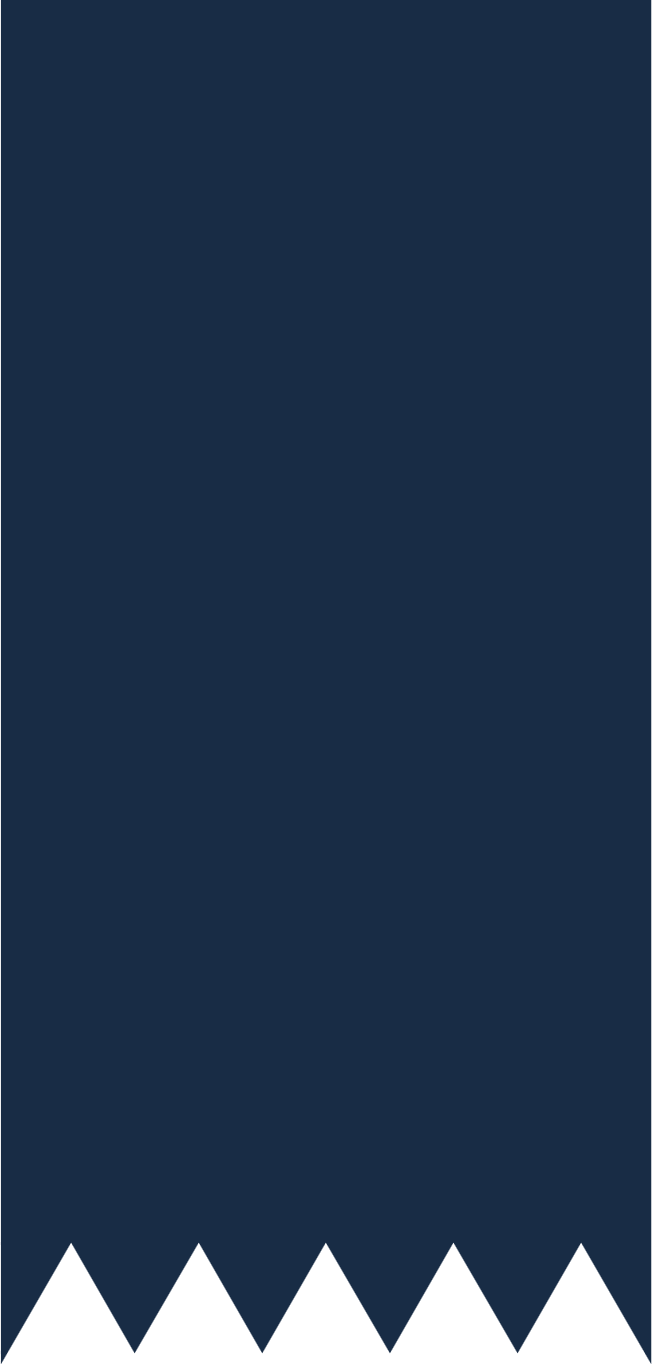 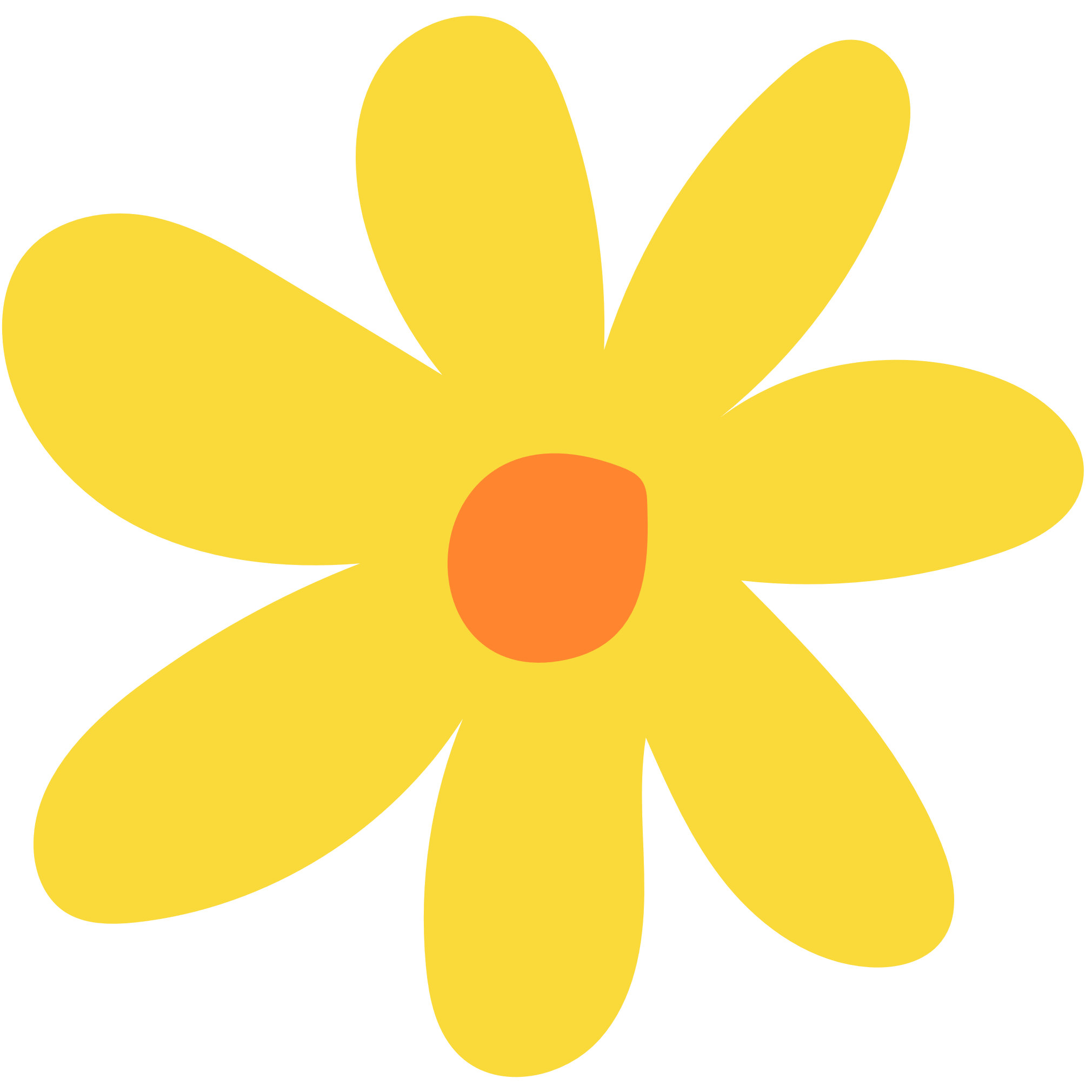 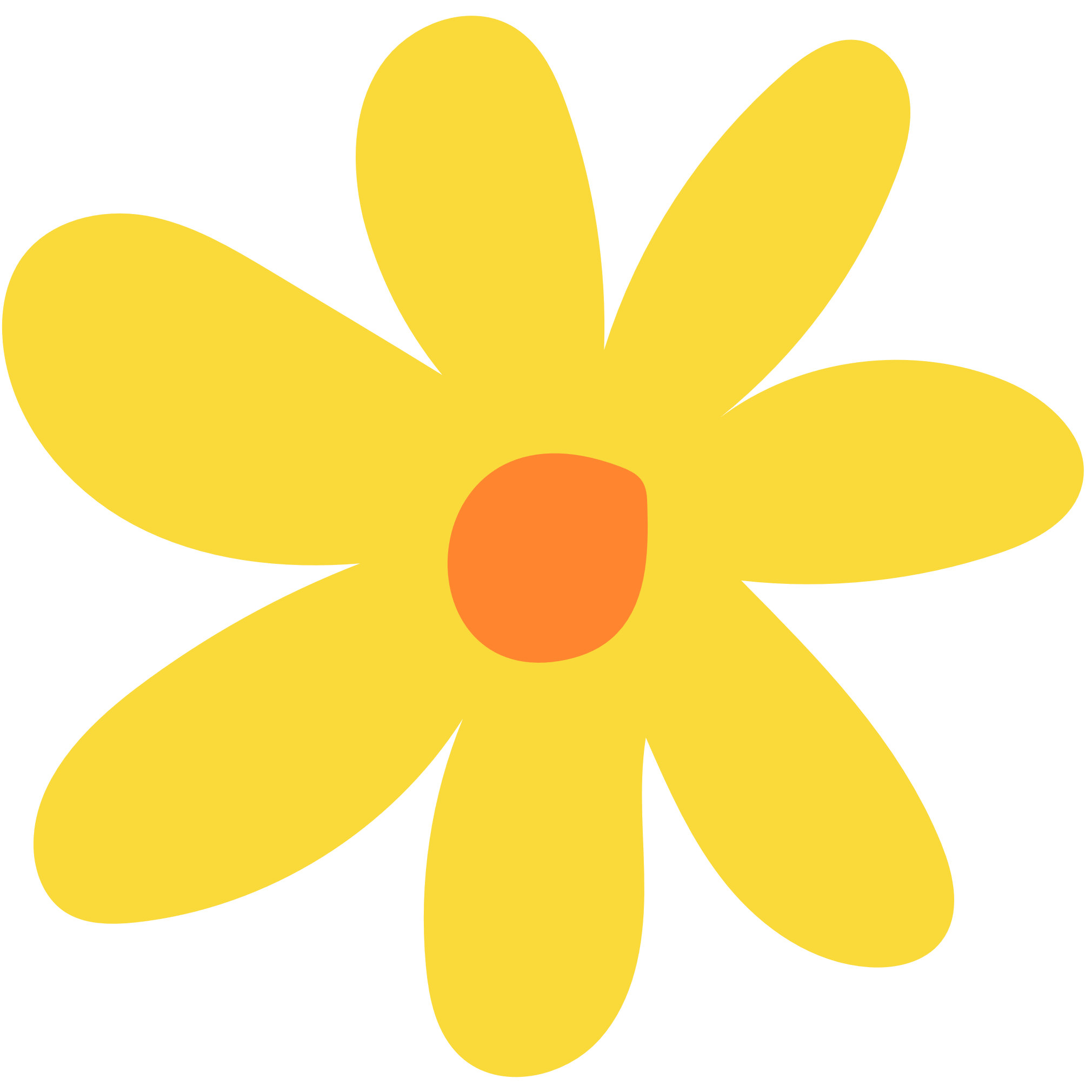 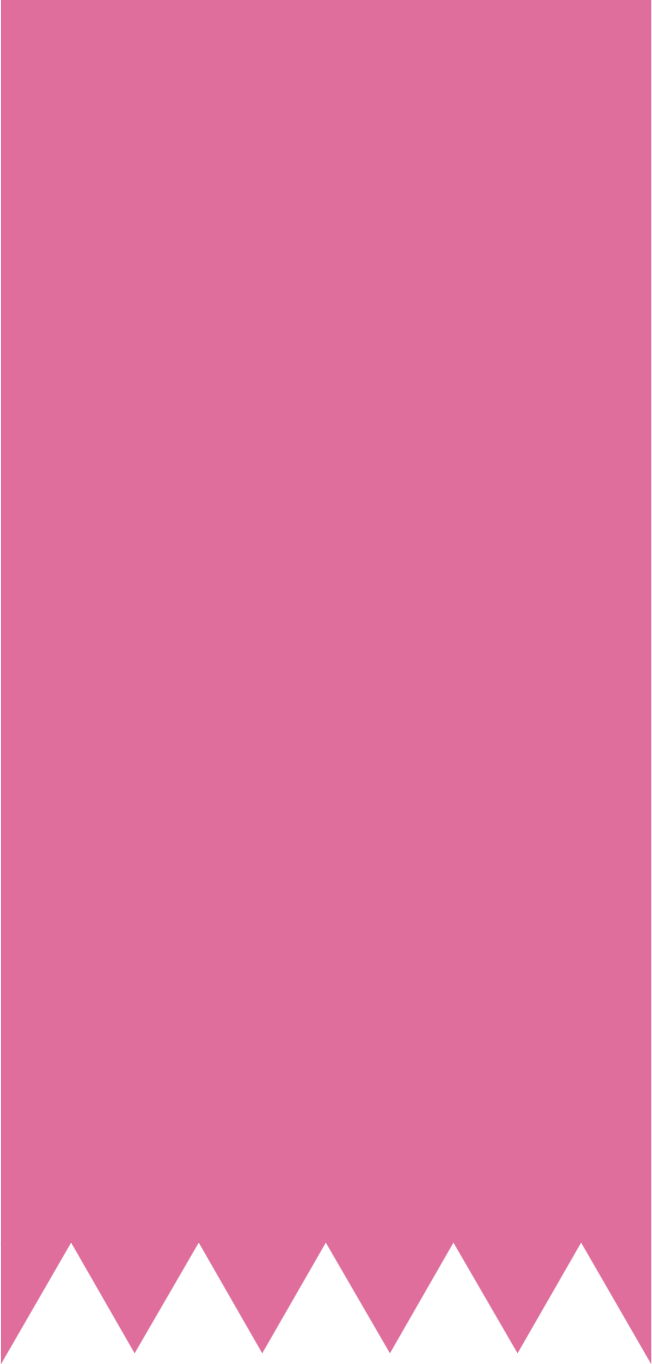 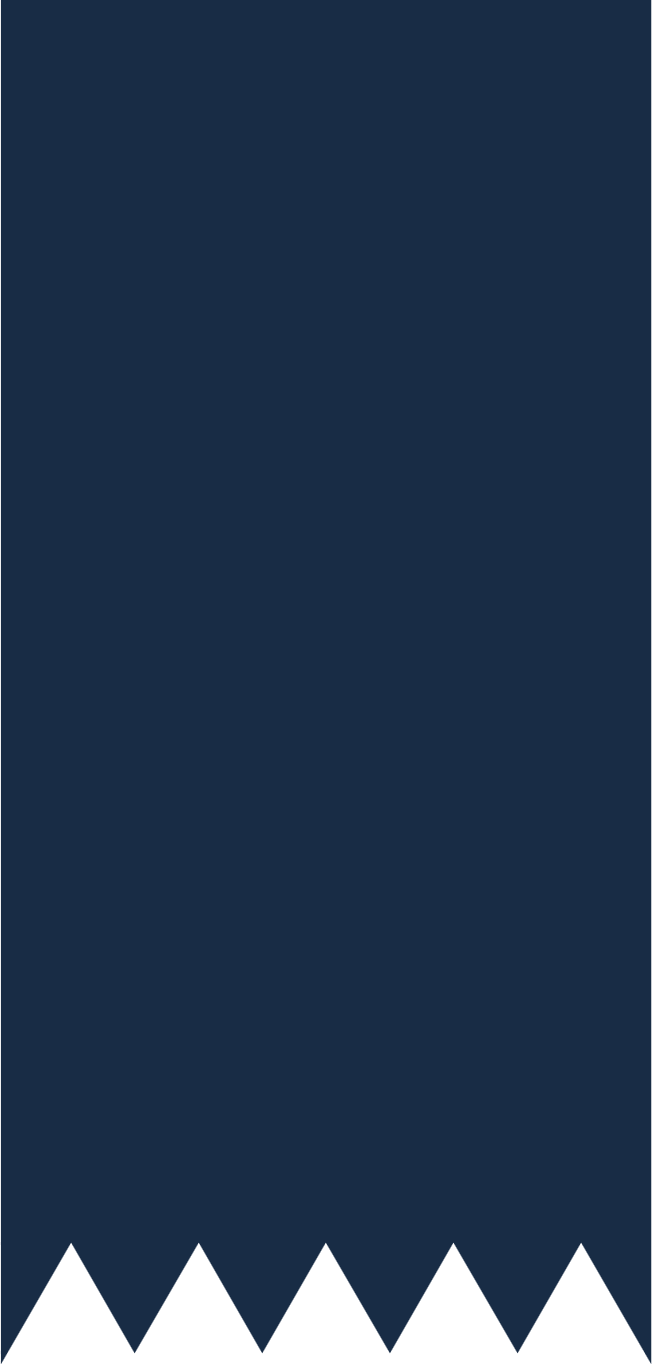 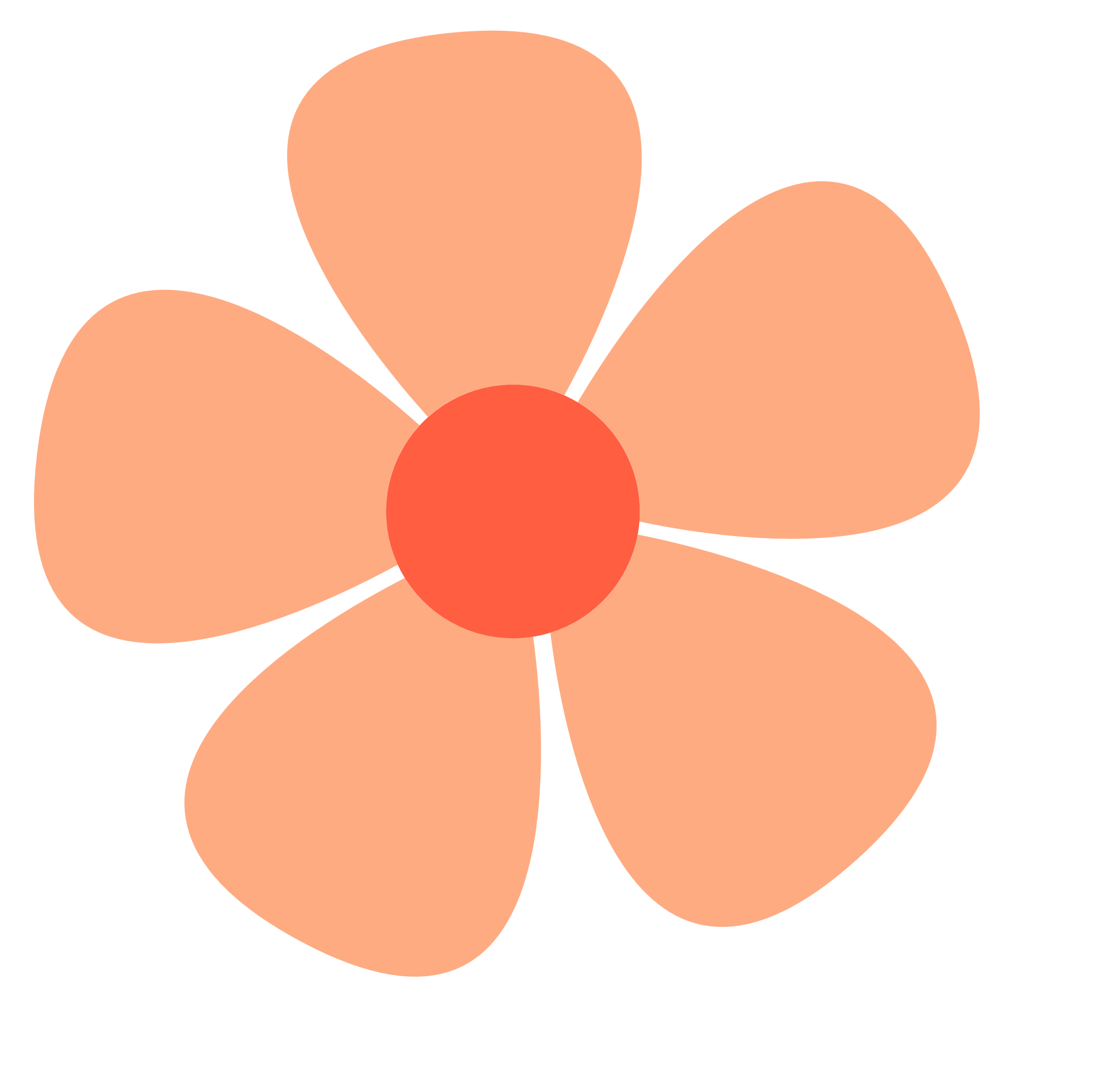 Bài 9 (SGK – tr.36) Một đội thanh niên tình nguyện gồm 27 thành viên đến từ các tỉnh: Kon Tum, Gia Lai, Đắk Lắk, Đắk Nông, Lâm Đồng, Phú Yên, Khánh Hoà, Ninh Thuận, Bình Thuận, Bà Rịa – Vũng Tàu, Bình Dương, Bình Phước, Đồng Nai, Tây Ninh, Long An, Tiền Giang, Vĩnh Long, Bến Tre, Đồng Tháp, Trà Vinh, An Giang, Cần Thơ, Hậu Giang, Bạc Liêu, Sóc Trăng, Kiên Giang và Cà Mau; mỗi tỉnh chỉ có đúng một thành viên trong đội.
Chọn ra ngẫu nhiên một thành viên của đội thanh niên đó. Tính xác suất của mỗi biến cố sau:
a) “Thành viên được chọn ra đến từ vùng Tây Nguyên”,
b) “Thành viên được chọn ra đến từ vùng Bắc Trung Bộ và Duyên hải miền Trung”,
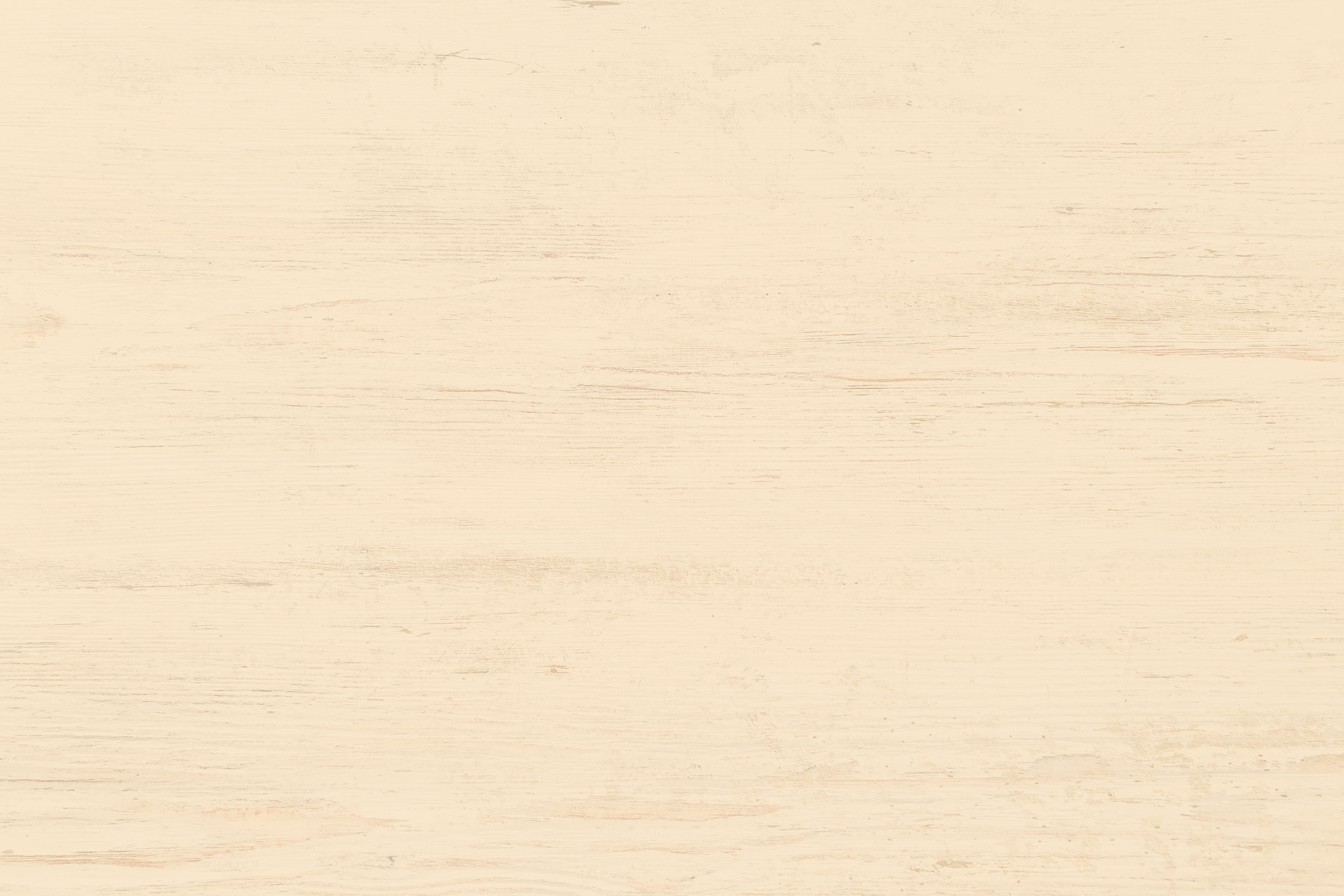 Giải
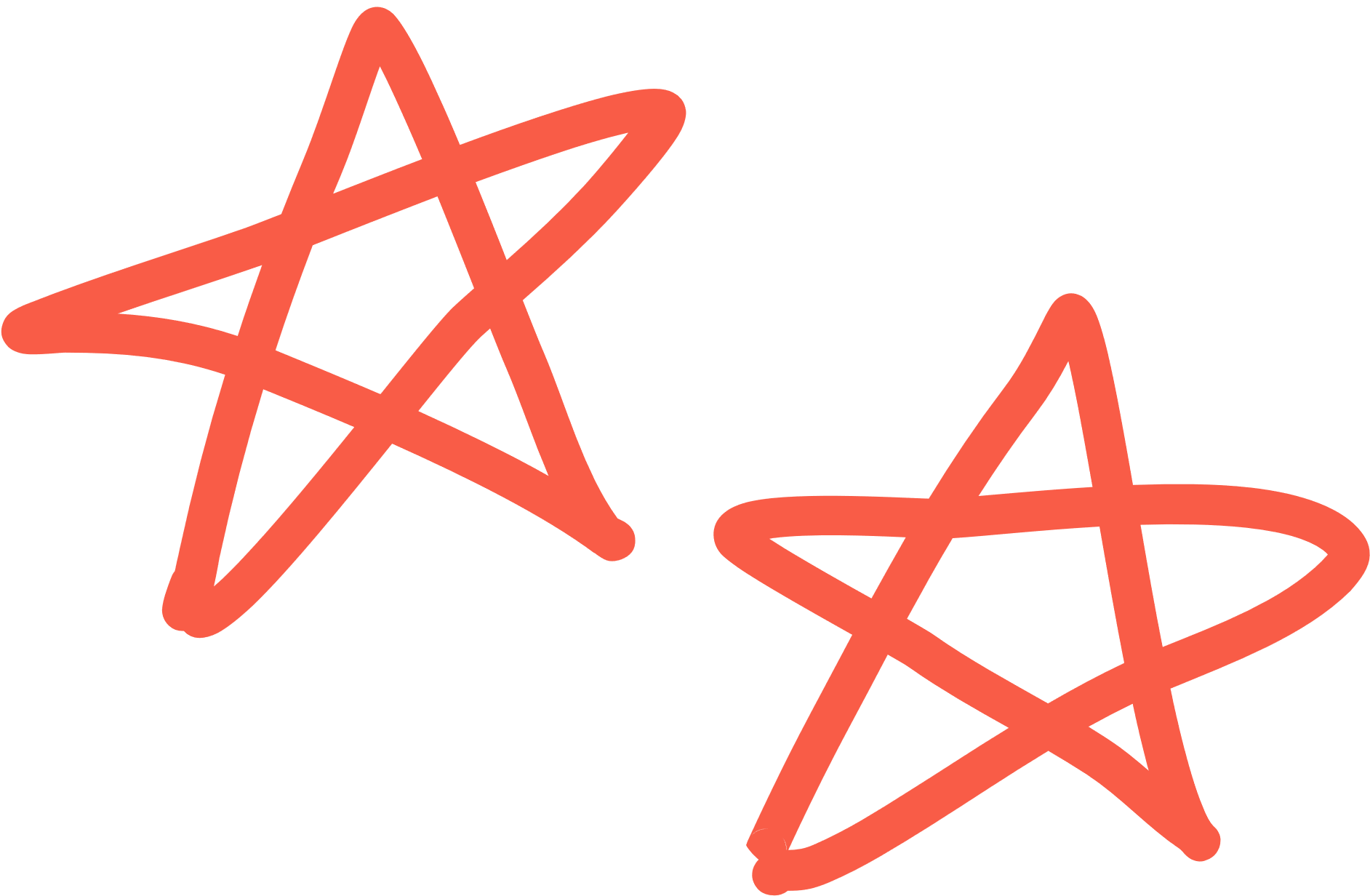 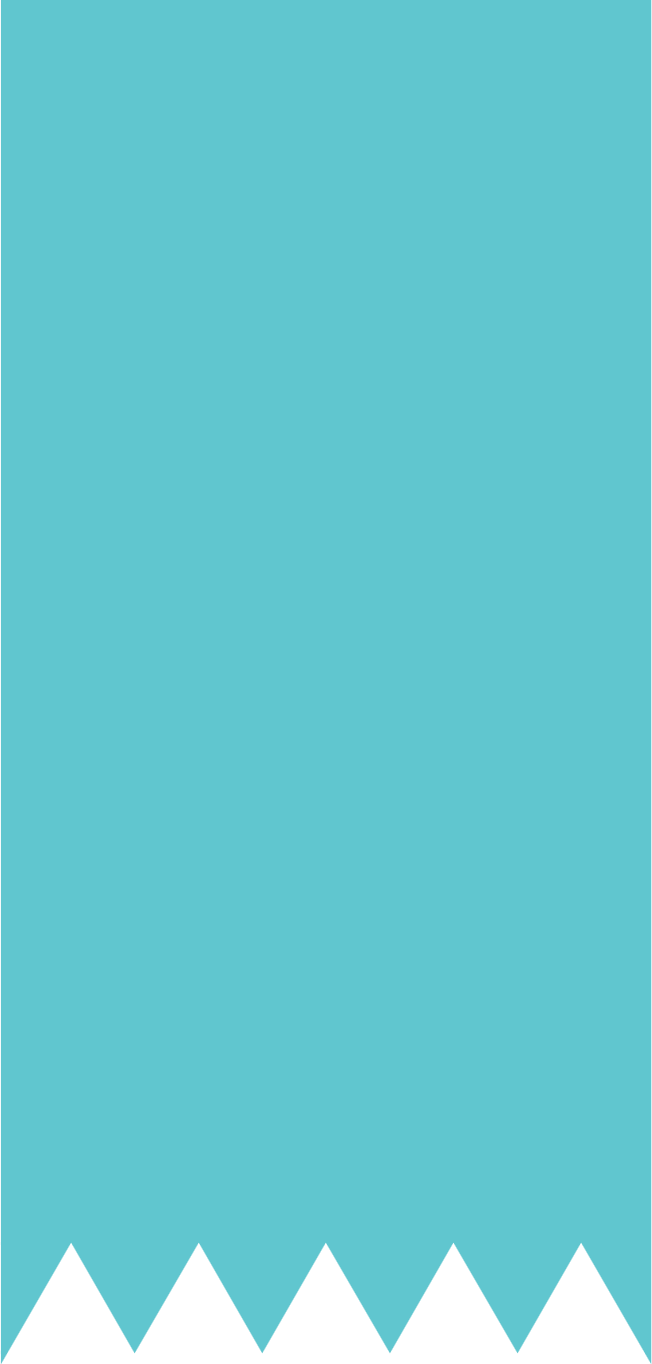 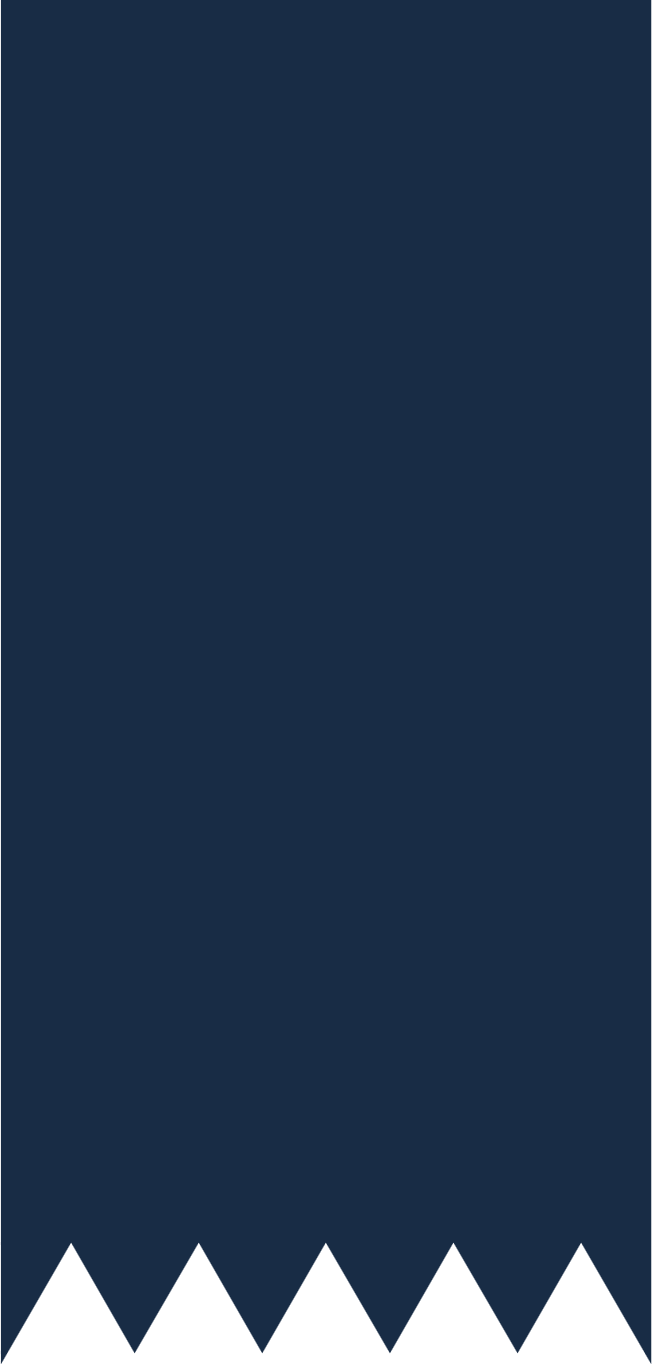 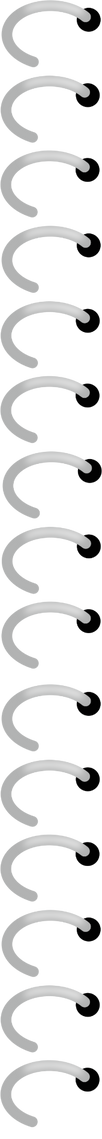 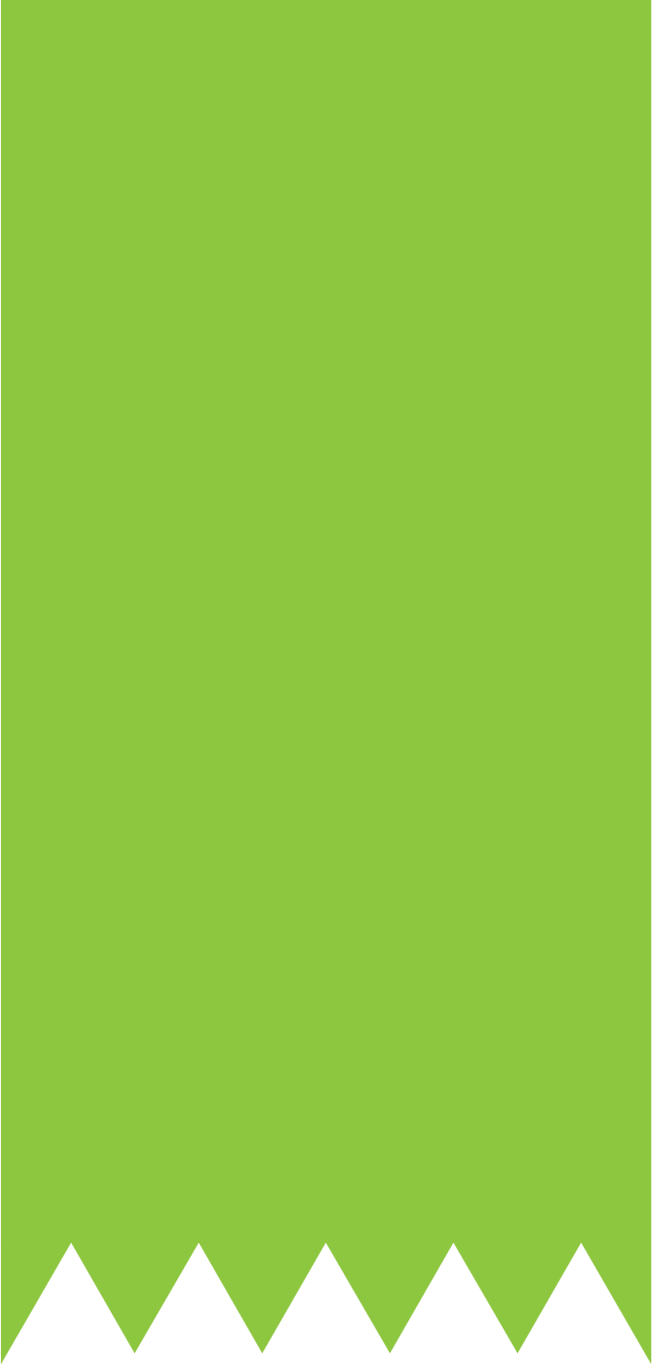 Tập hợp D gồm các kết quả có thể xảy ra đối với thành viên được chọn ra là từ các tỉnh:
D = {Kom Tum, Gia Lai, Đắk Lắk, Đắk Nông, Lâm Đồng, Phú Yên, Khánh Hòa, Ninh Thuận, Bình Thuận, Bà Rịa – Vũng Tàu, Bình Dương, Bình Phước, Đồng Nai, Tây Ninh, Long An, Tiền Giang, Vĩnh Long, Bến Tre, Đồng Tháp, Trà Vinh, An Giang, Cần Thơ, Hậu Giang, Bạc Liêu, Sóc Trăng, Kiên Giang, Cà Mau}
Số phần tử của D là 27.
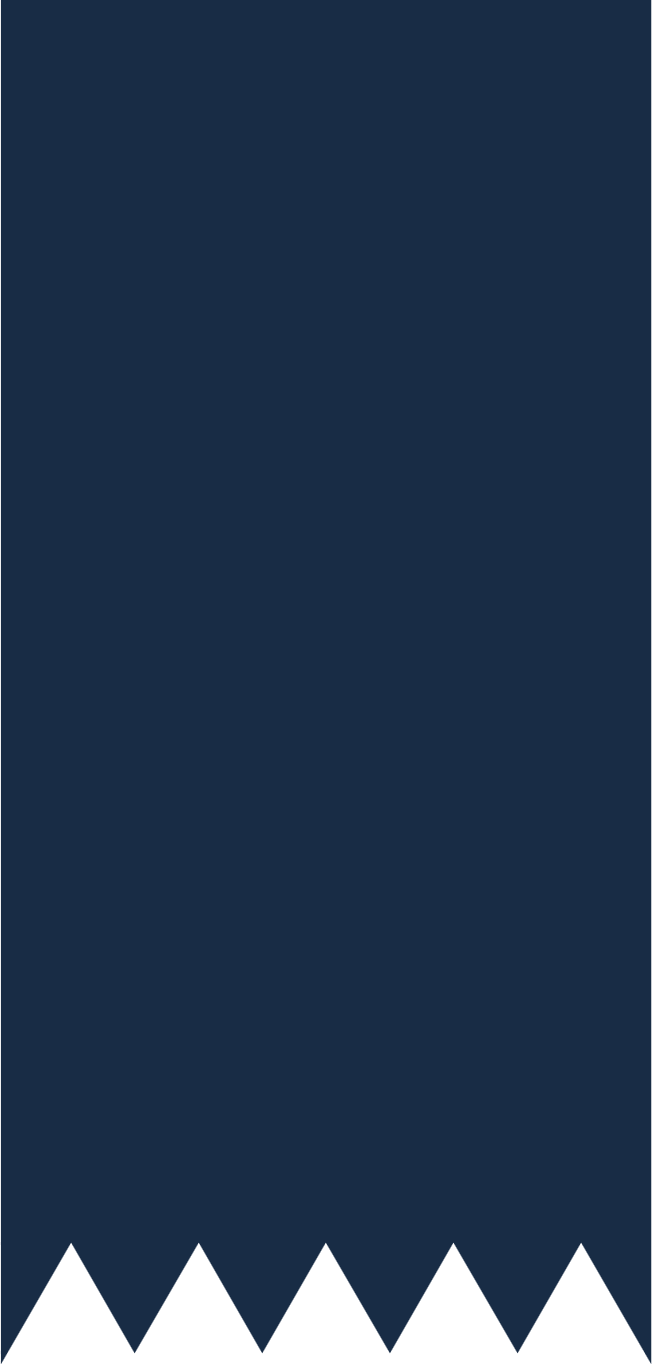 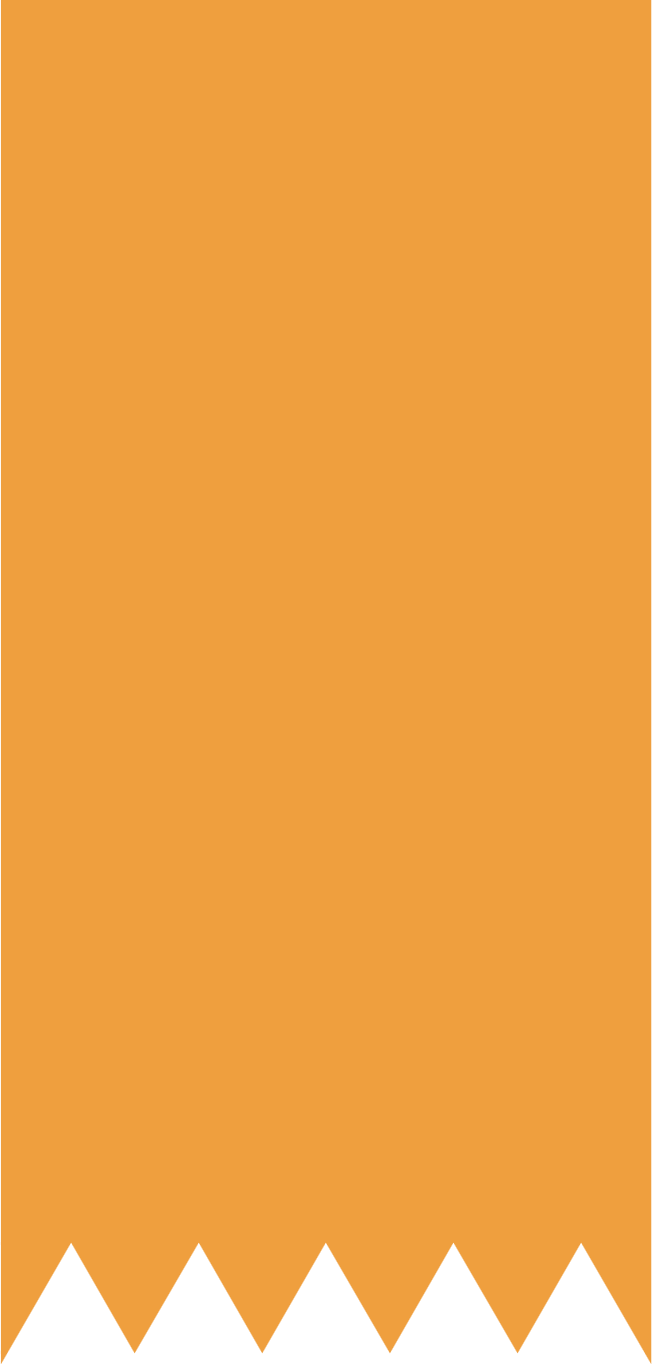 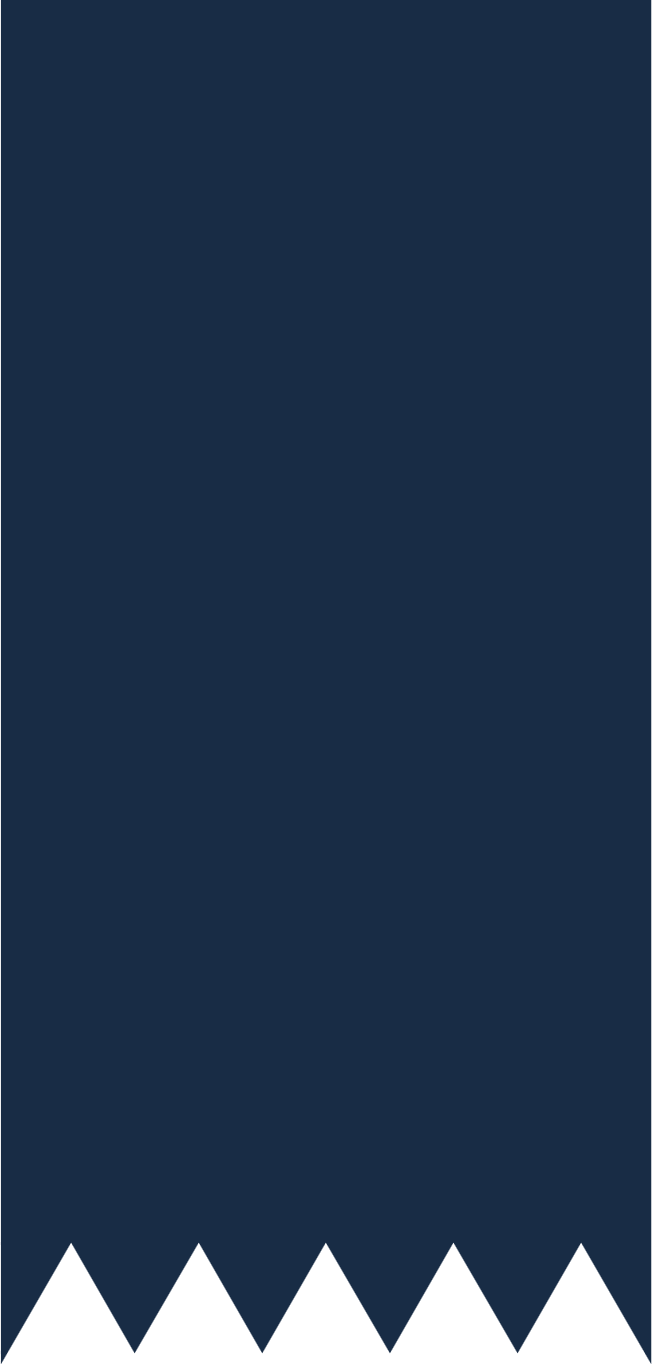 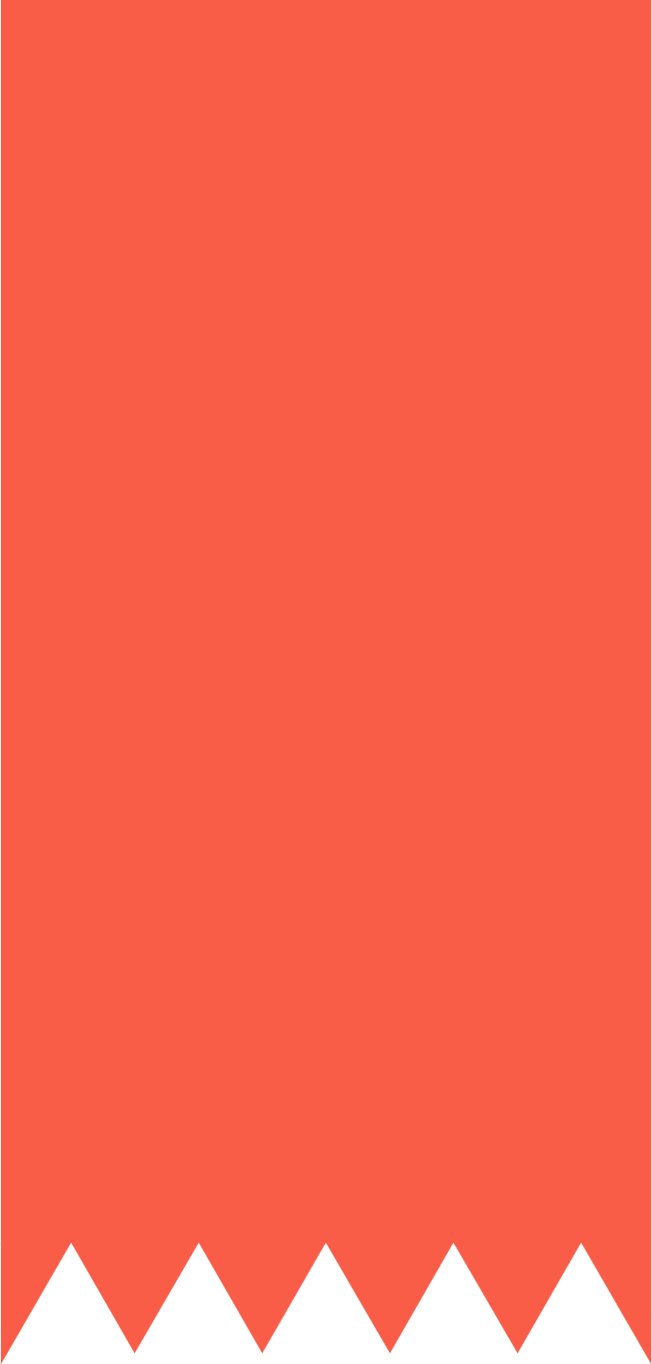 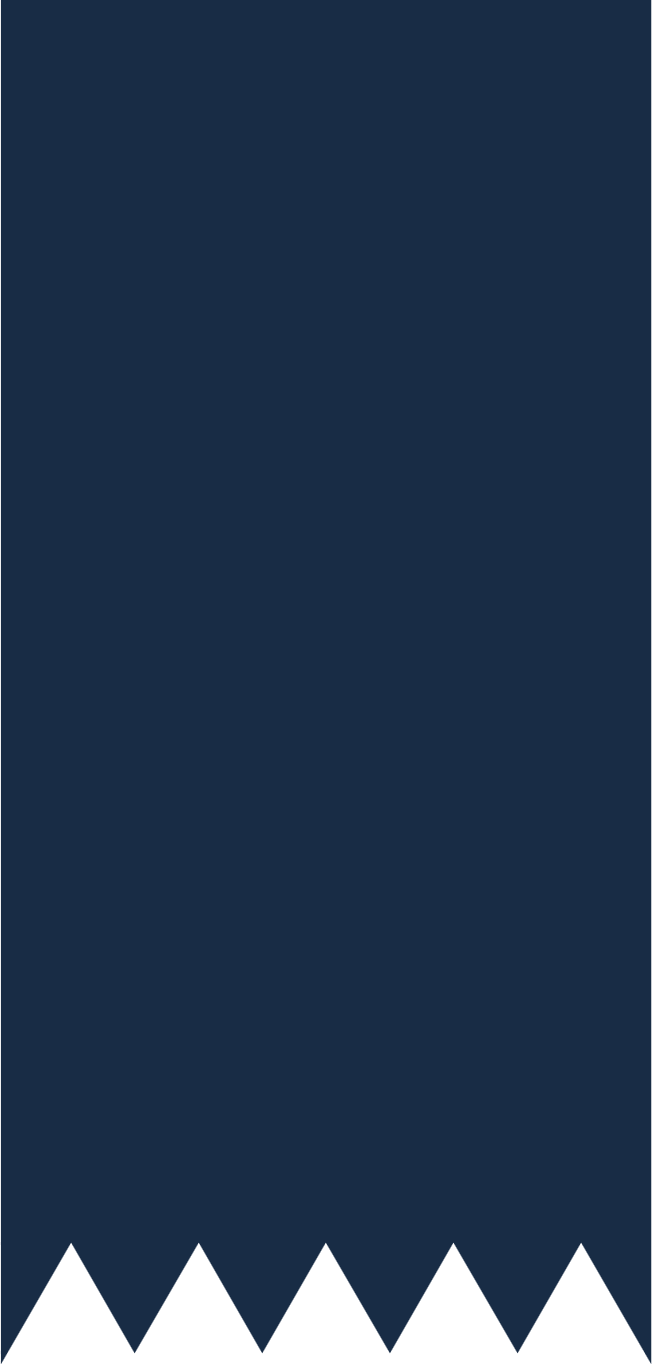 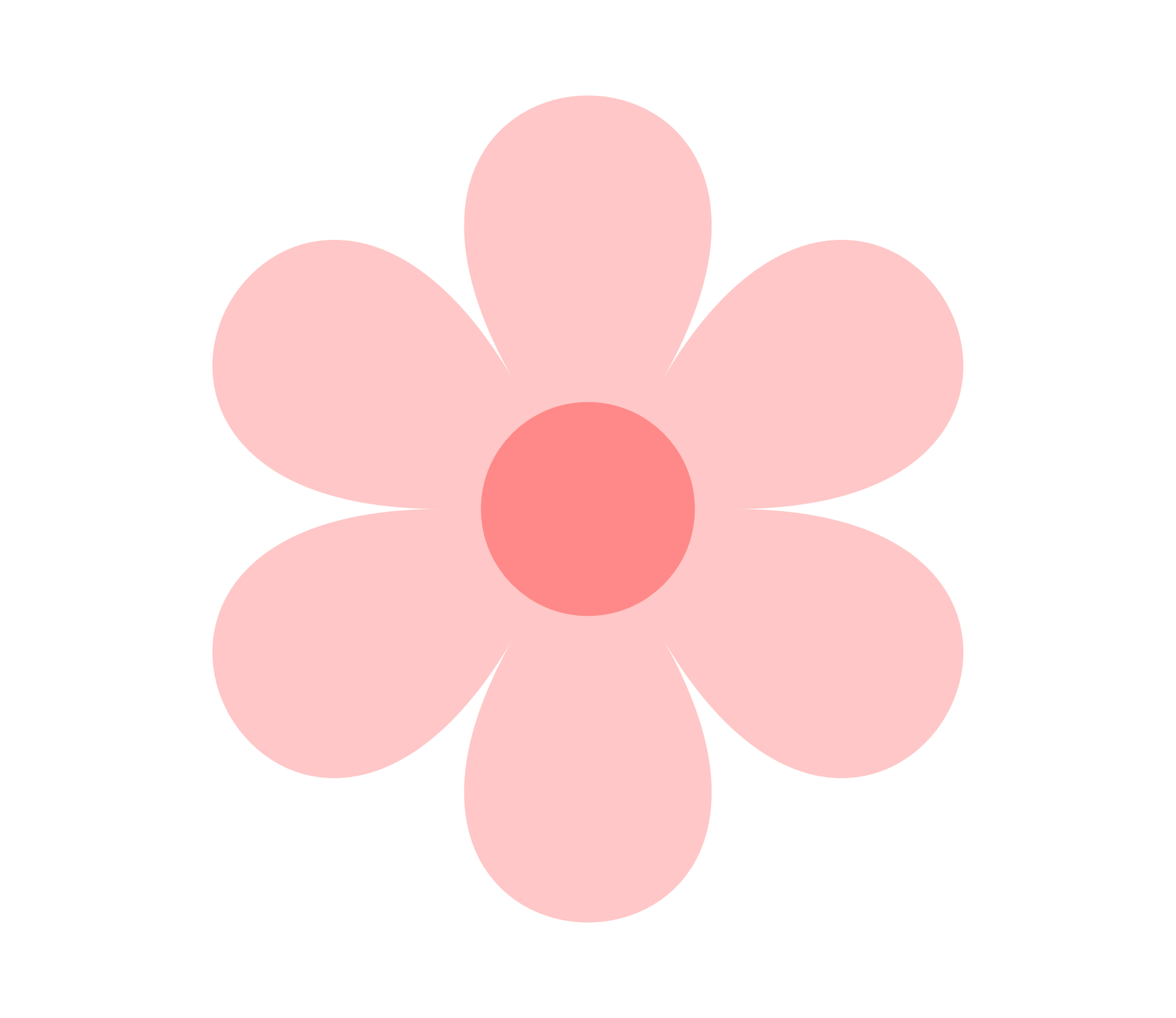 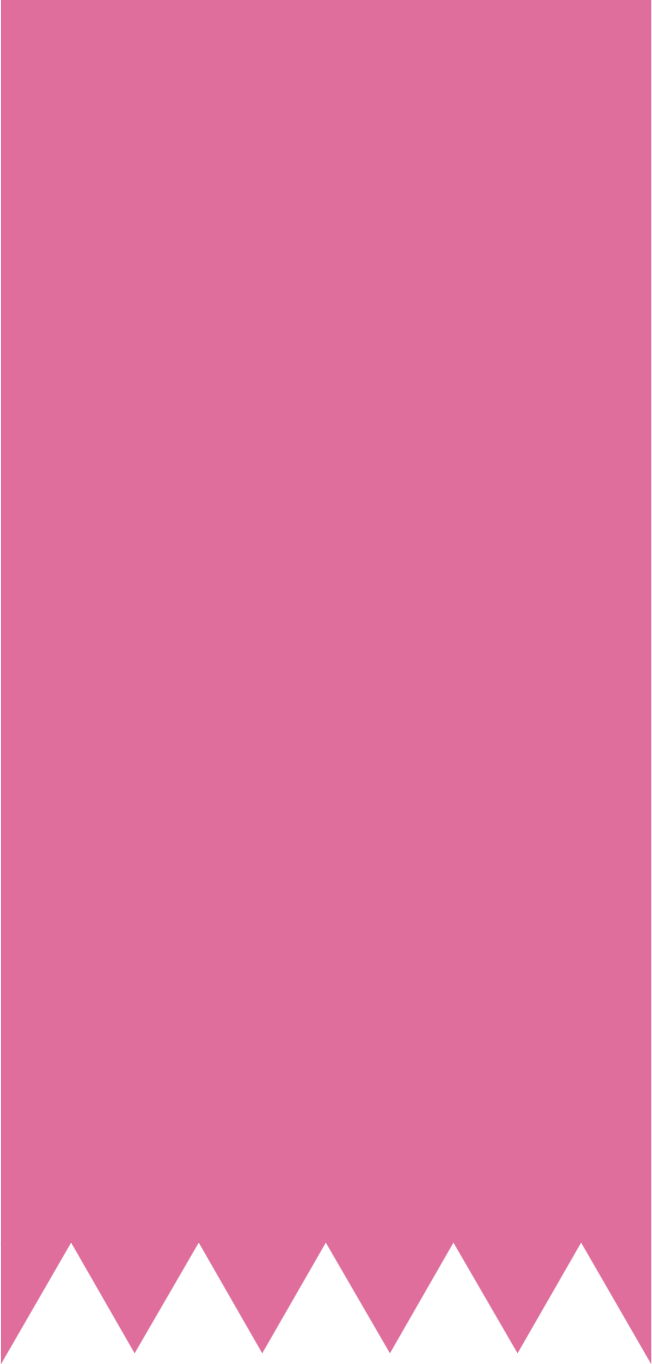 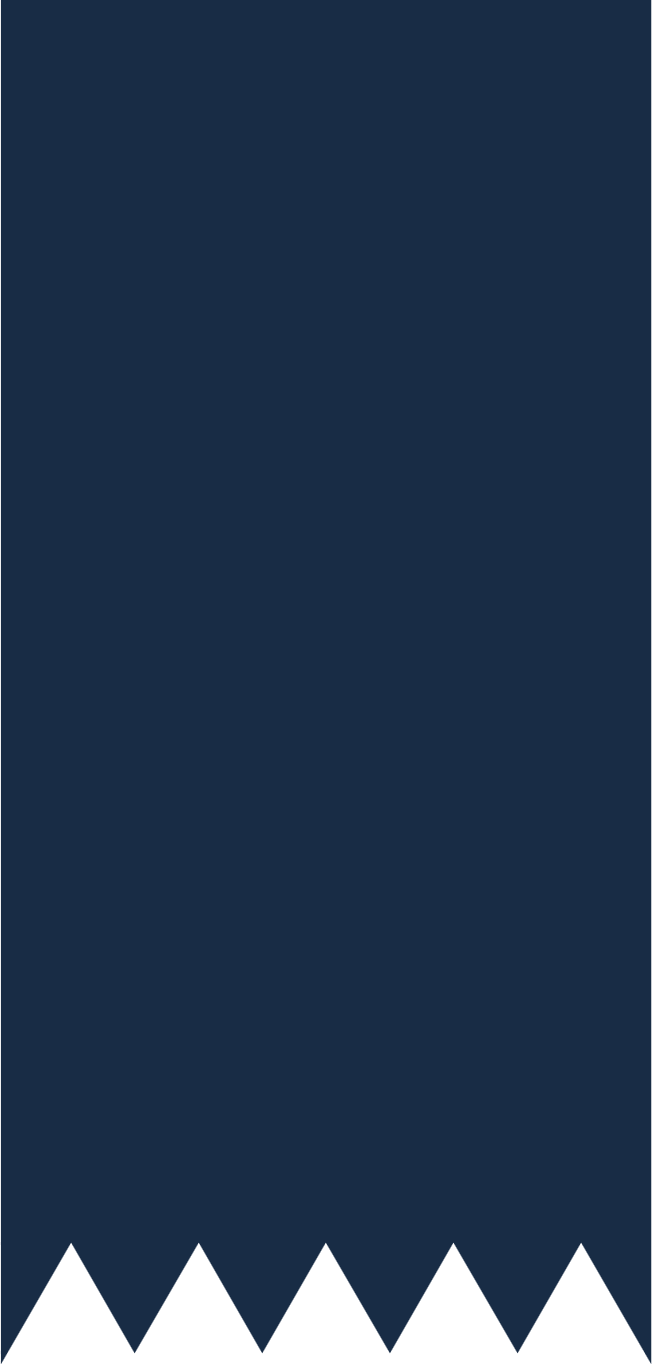 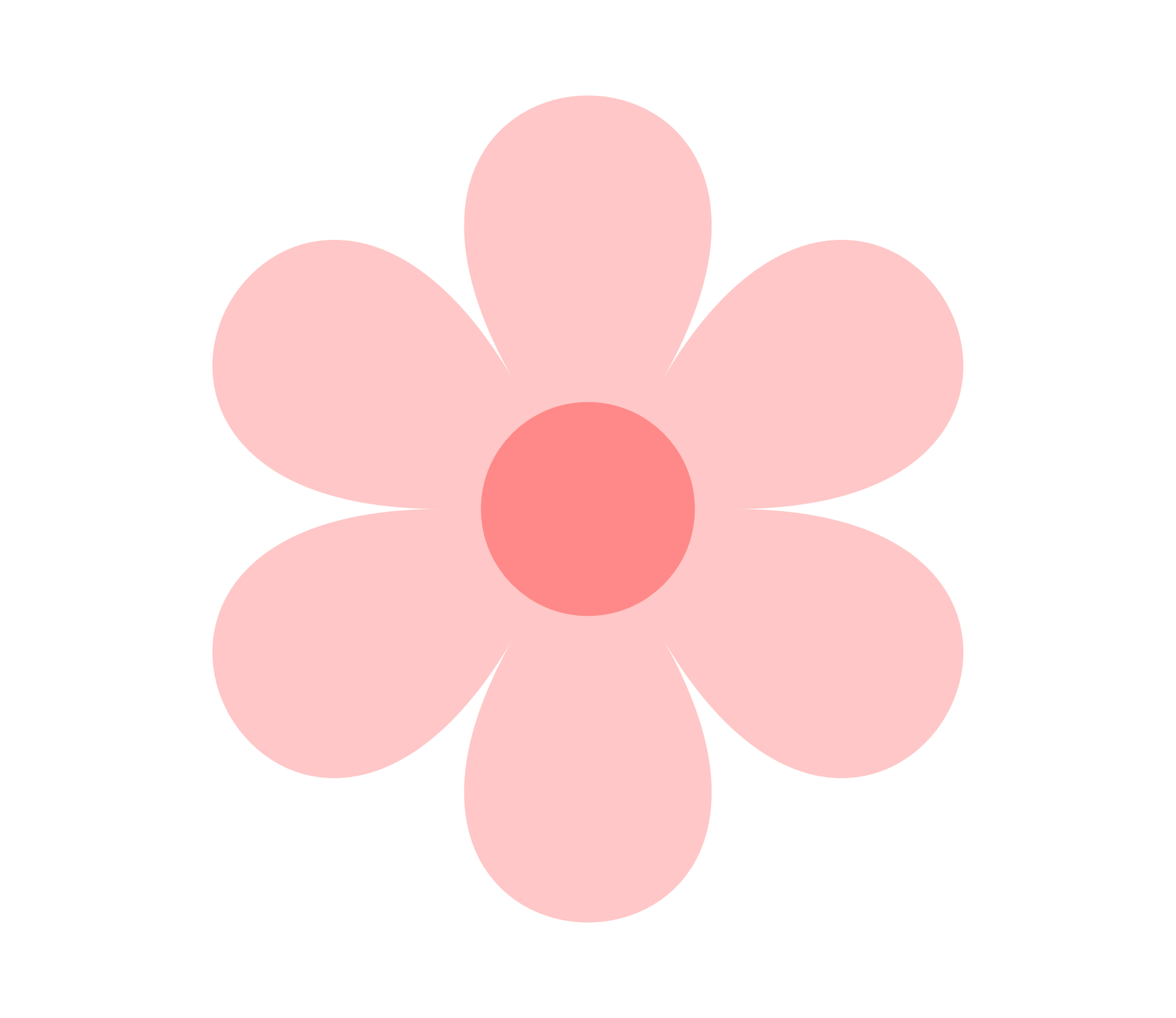 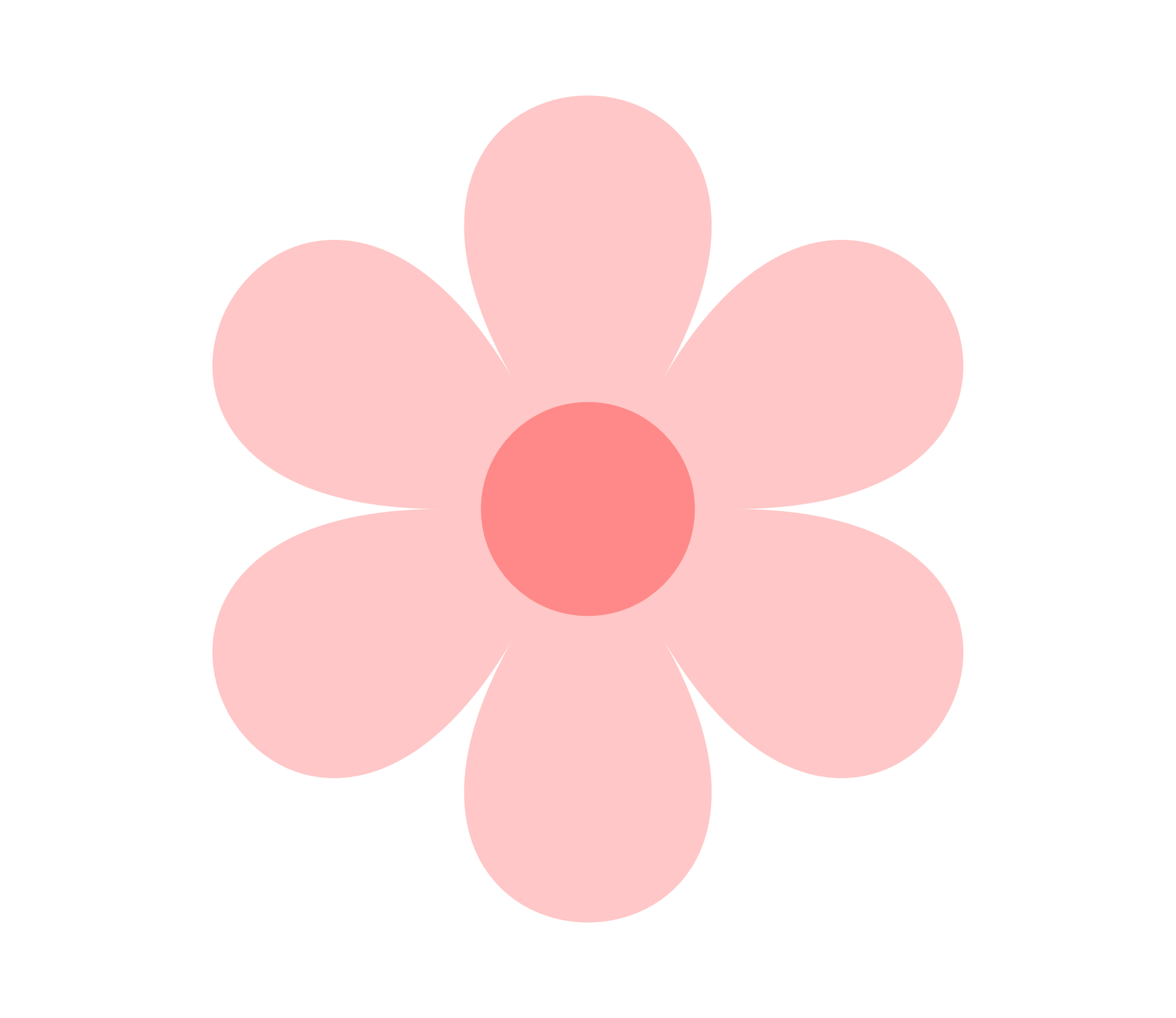 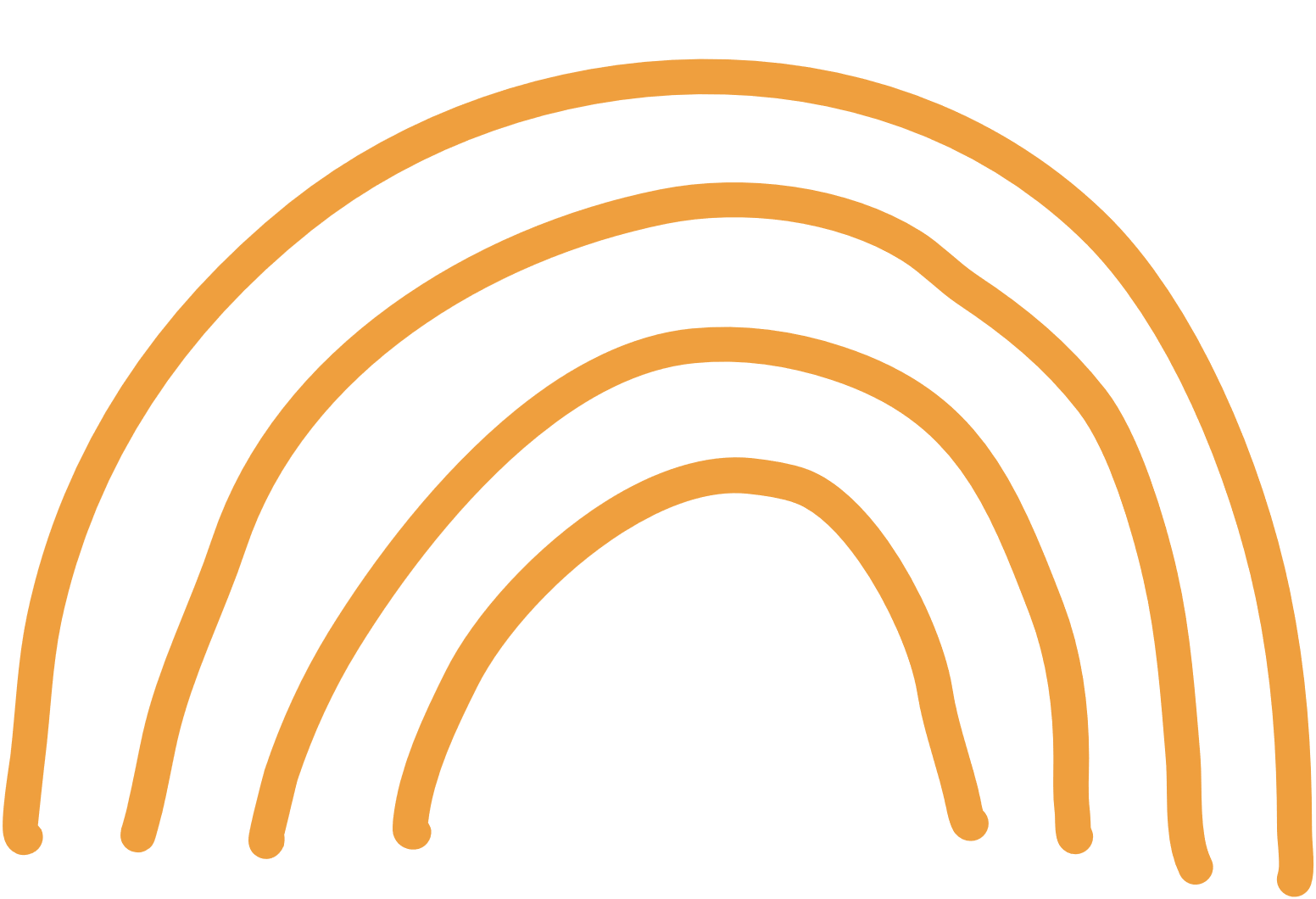 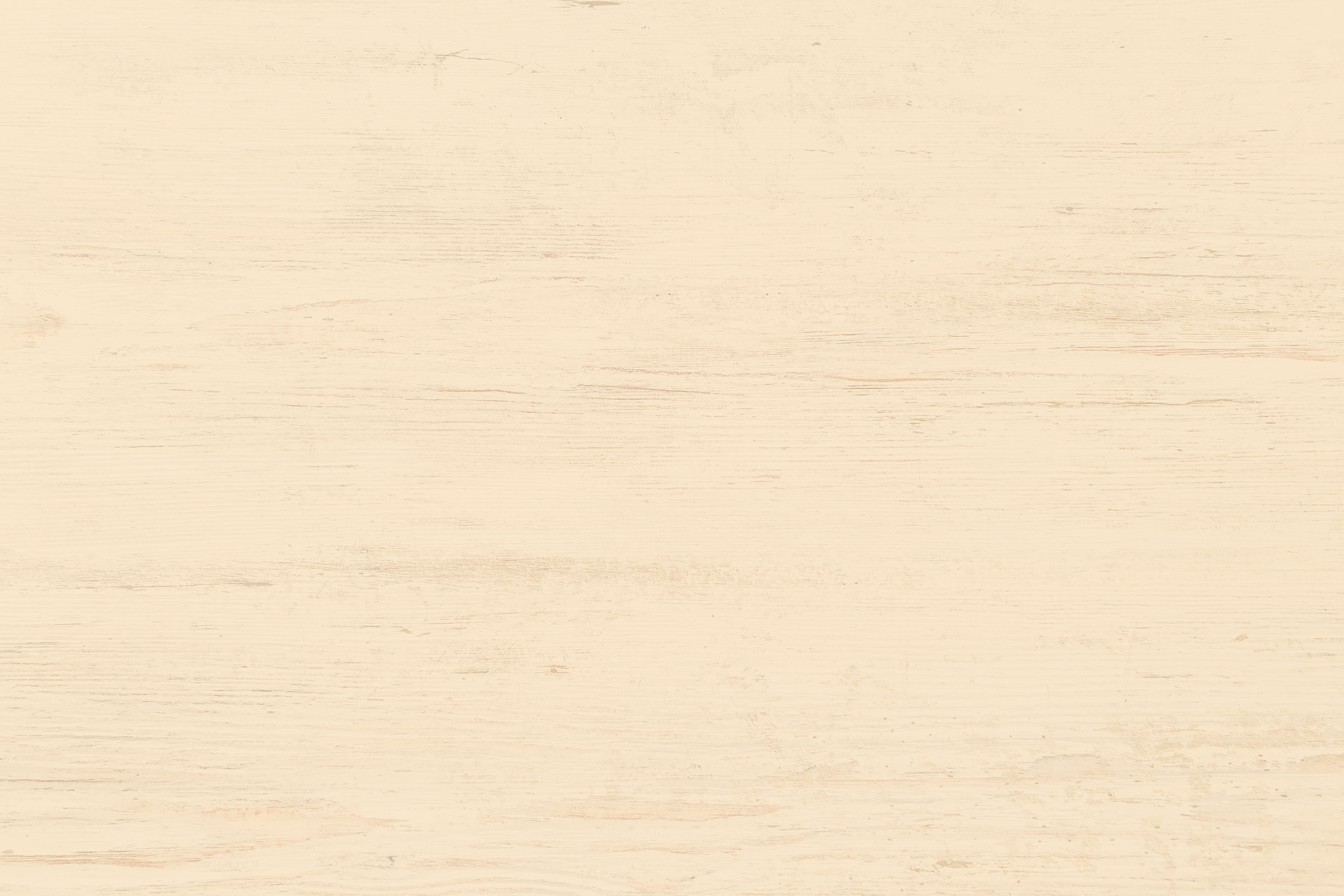 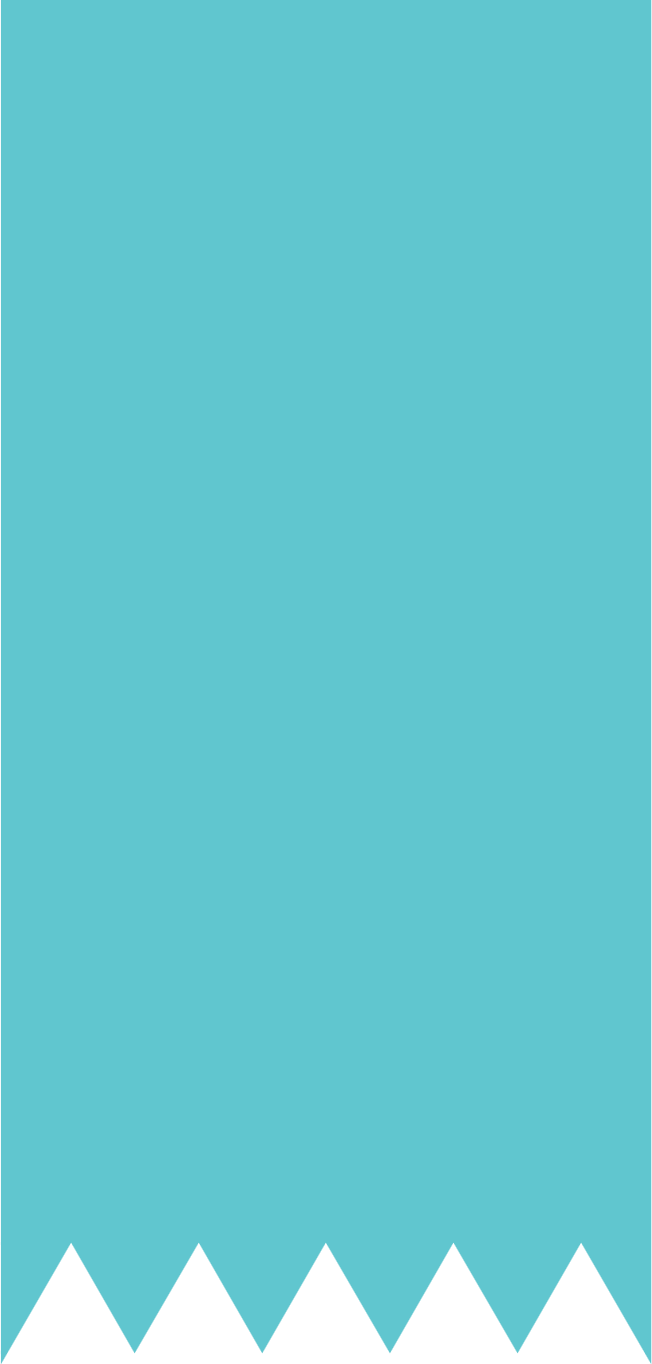 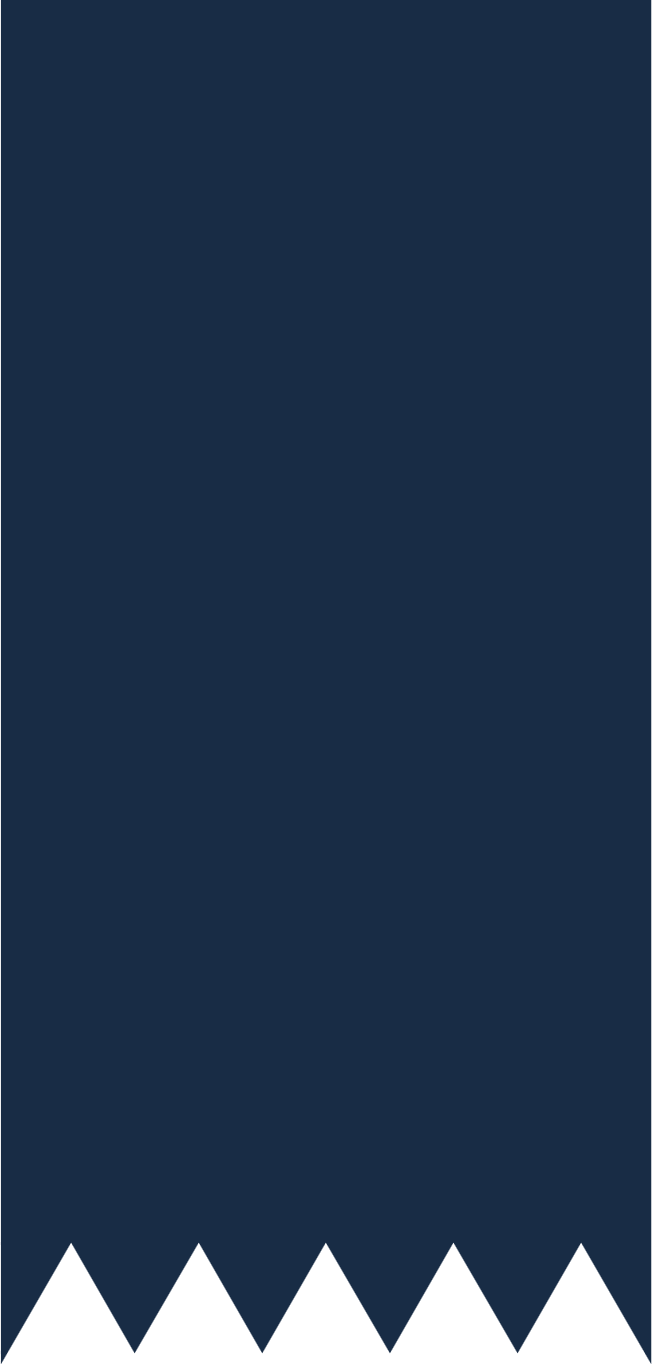 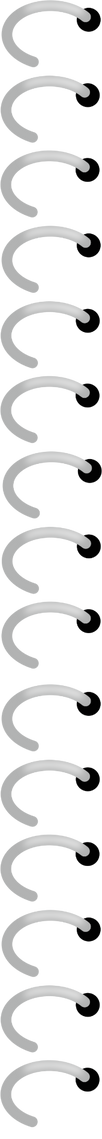 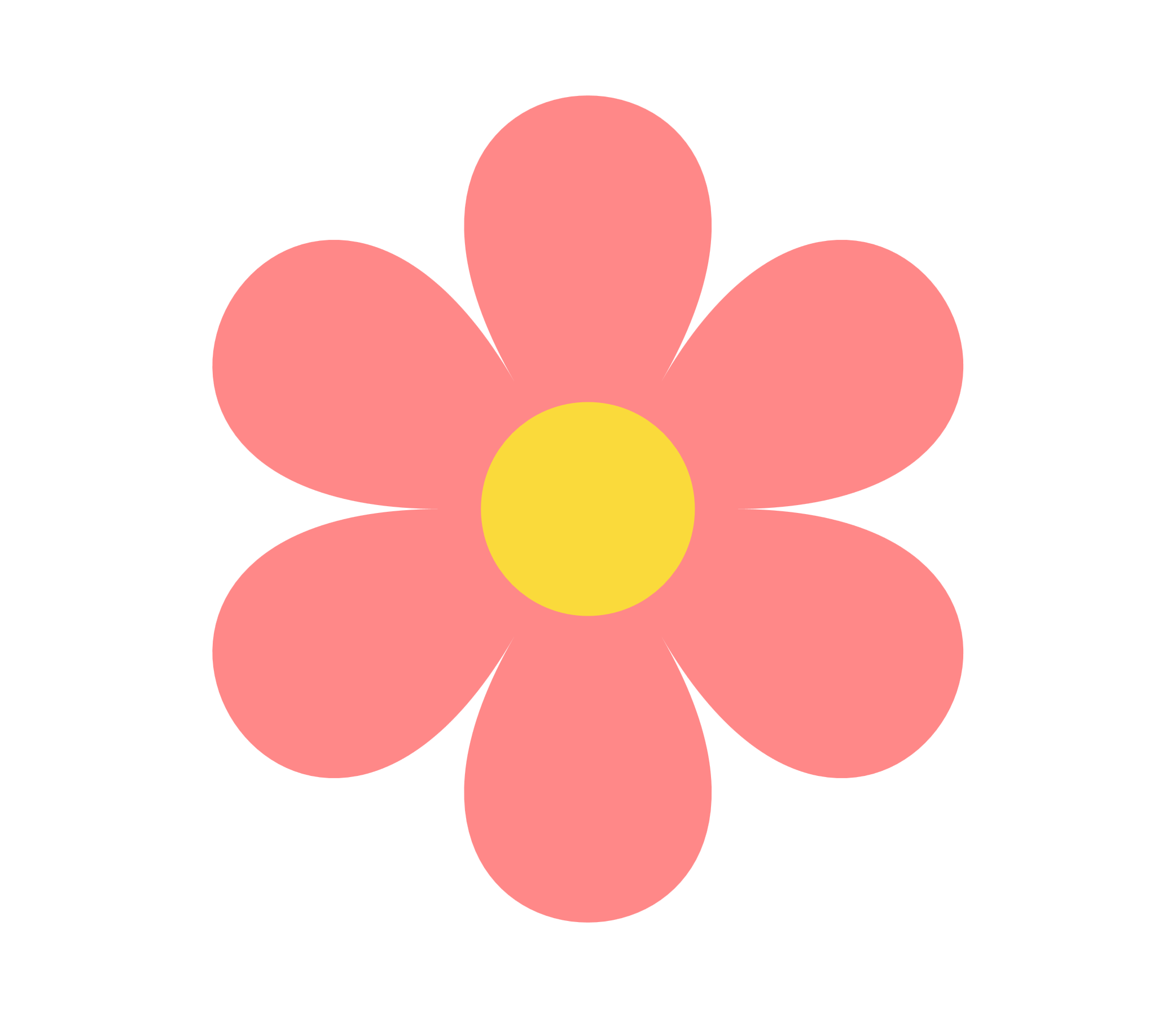 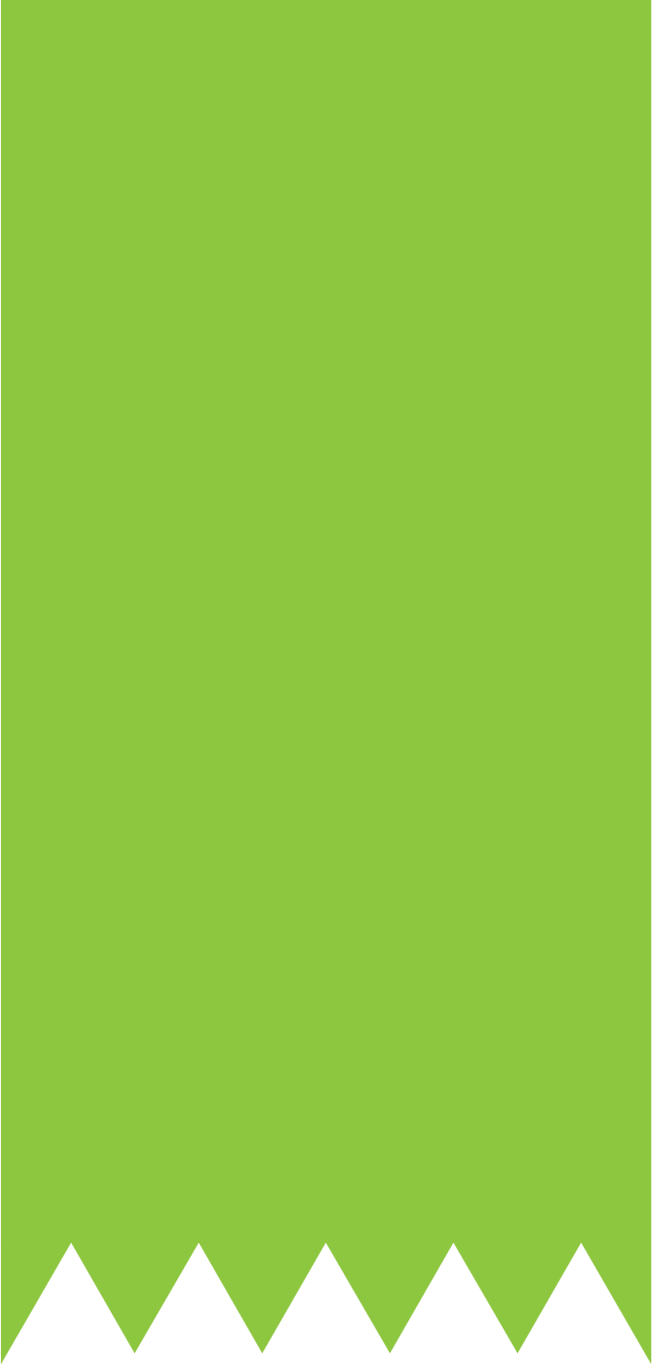 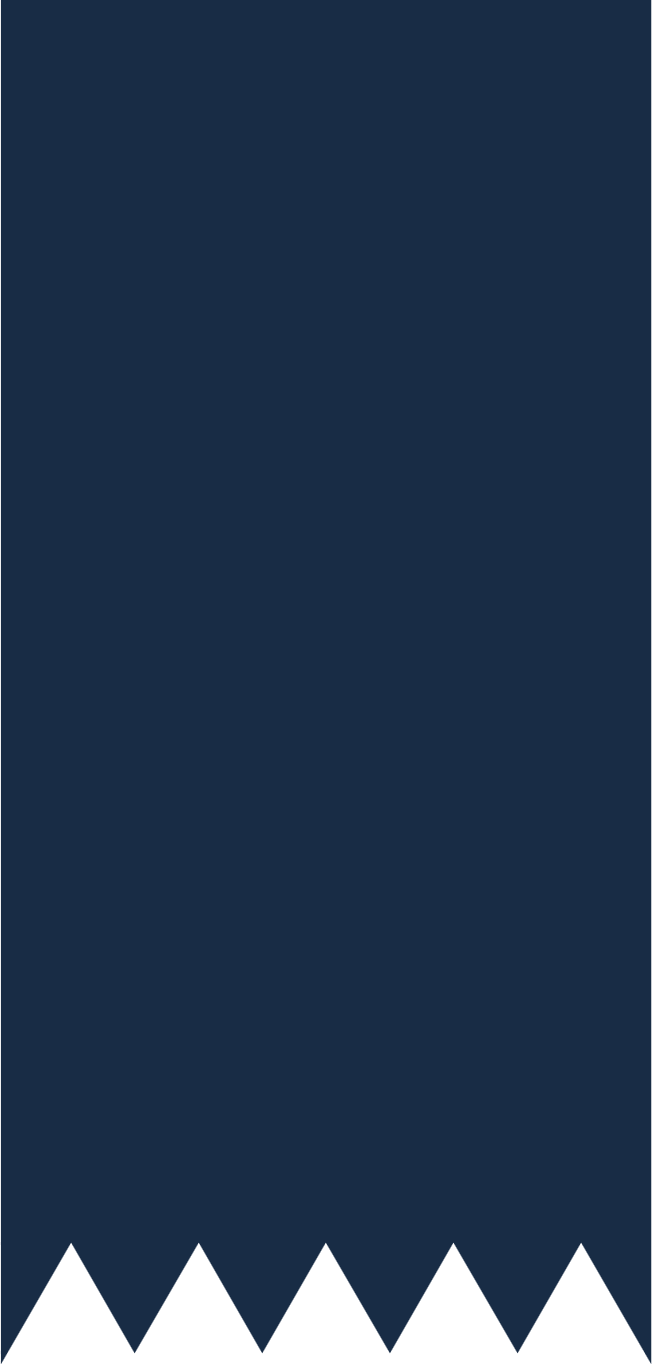 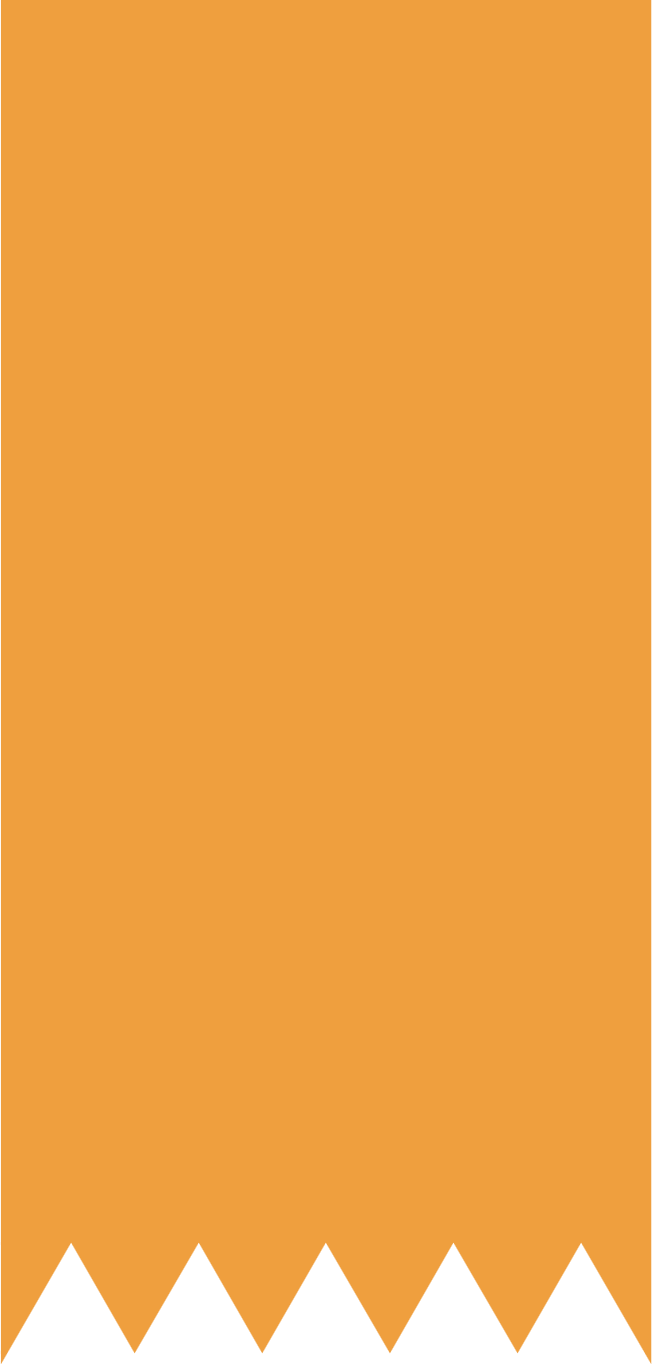 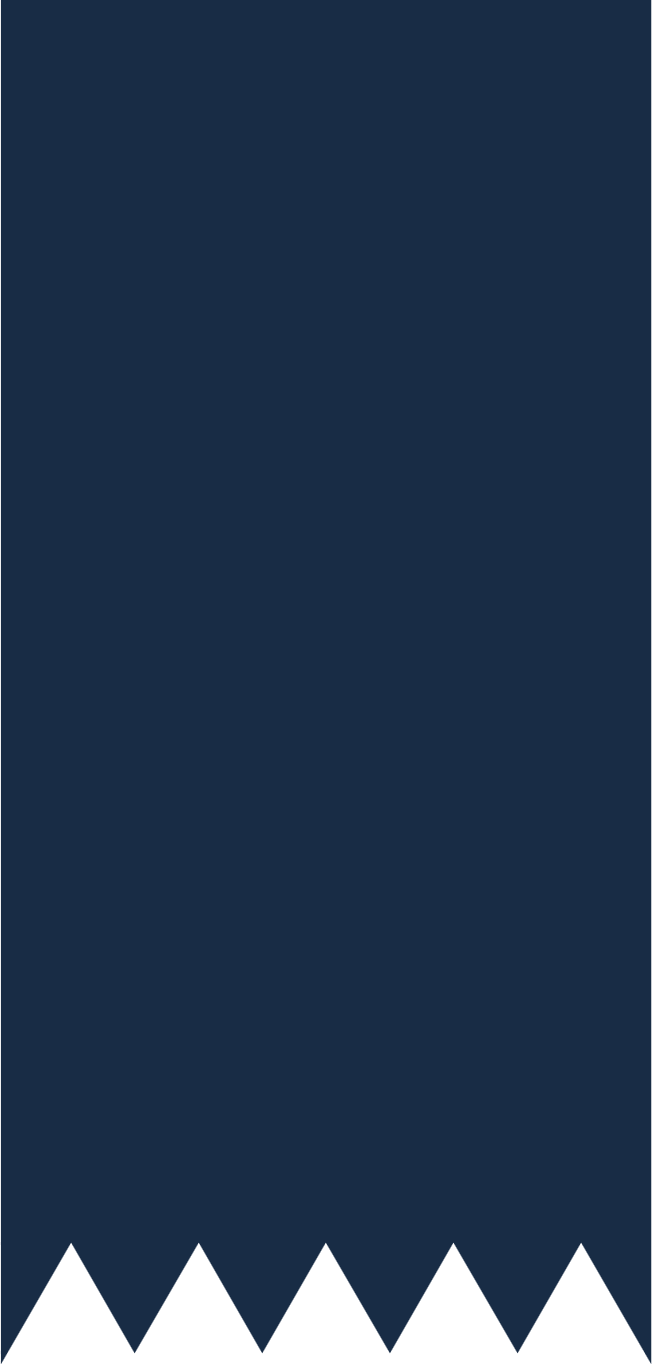 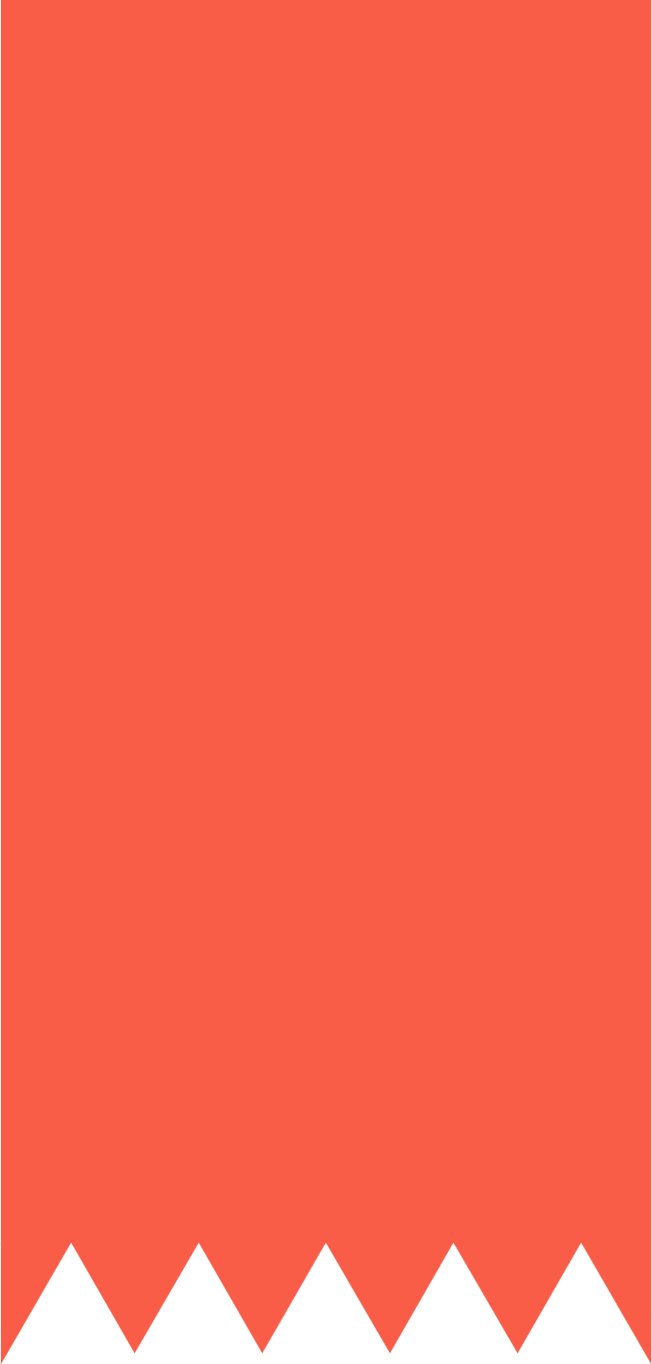 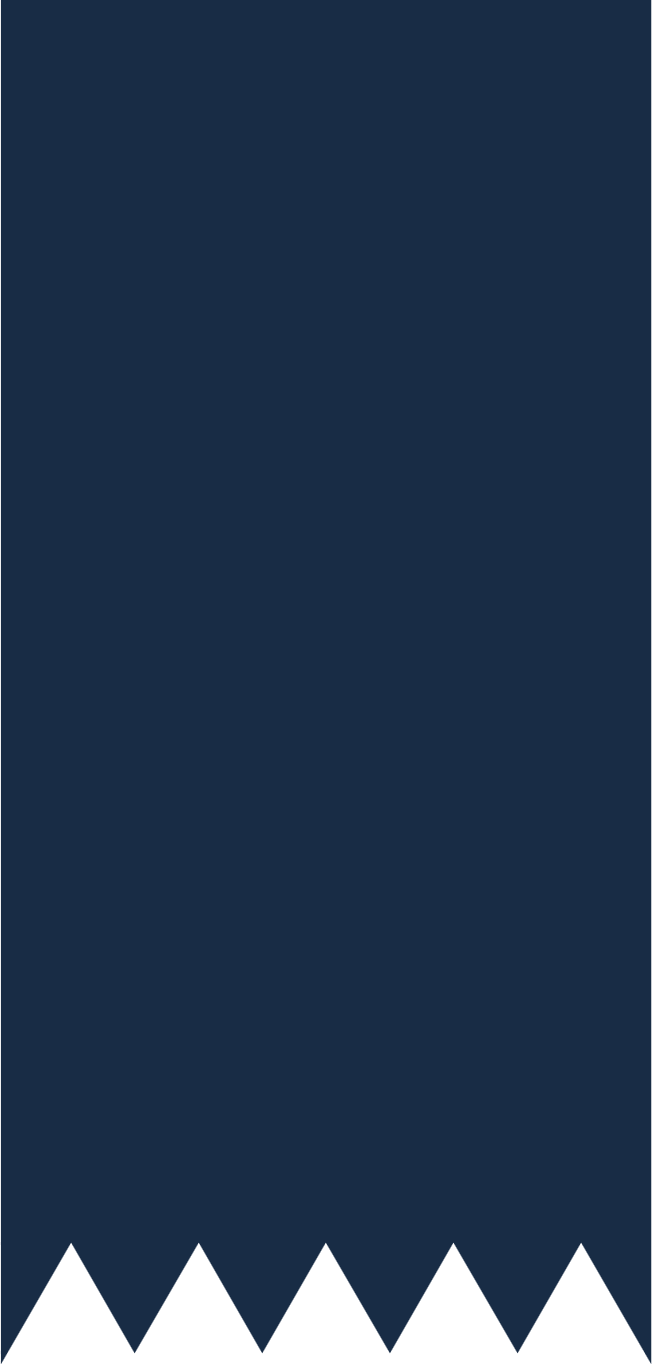 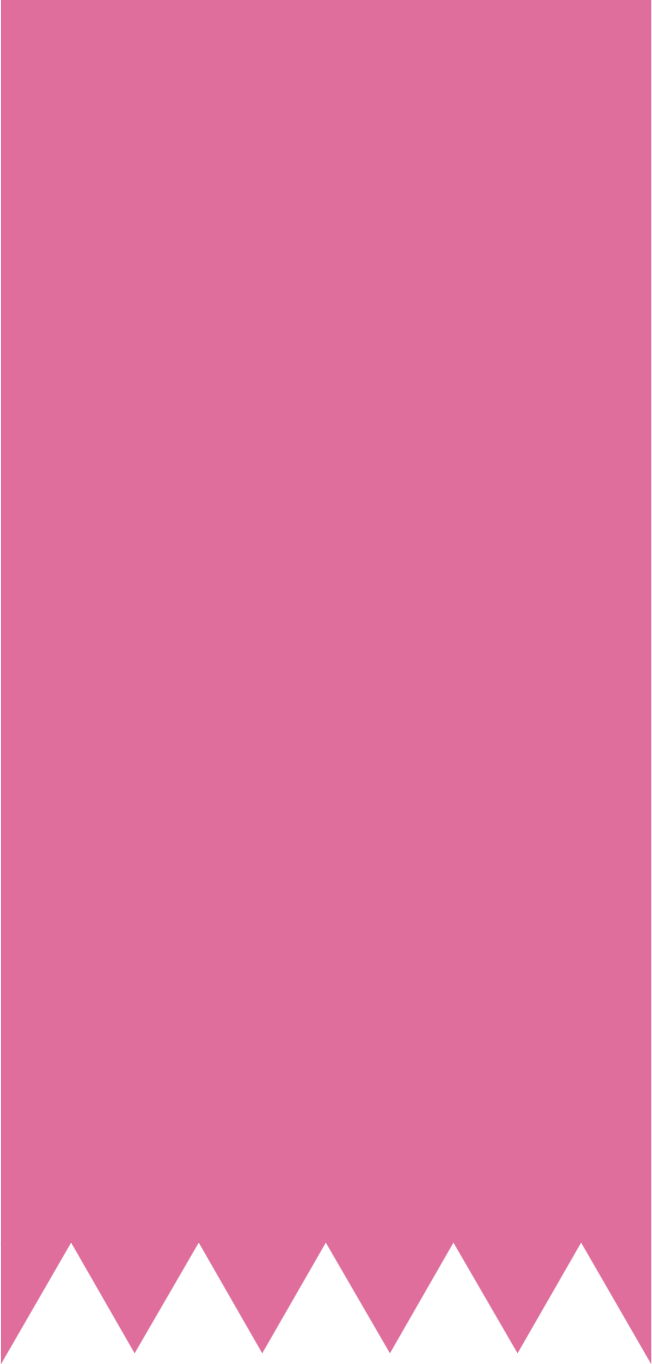 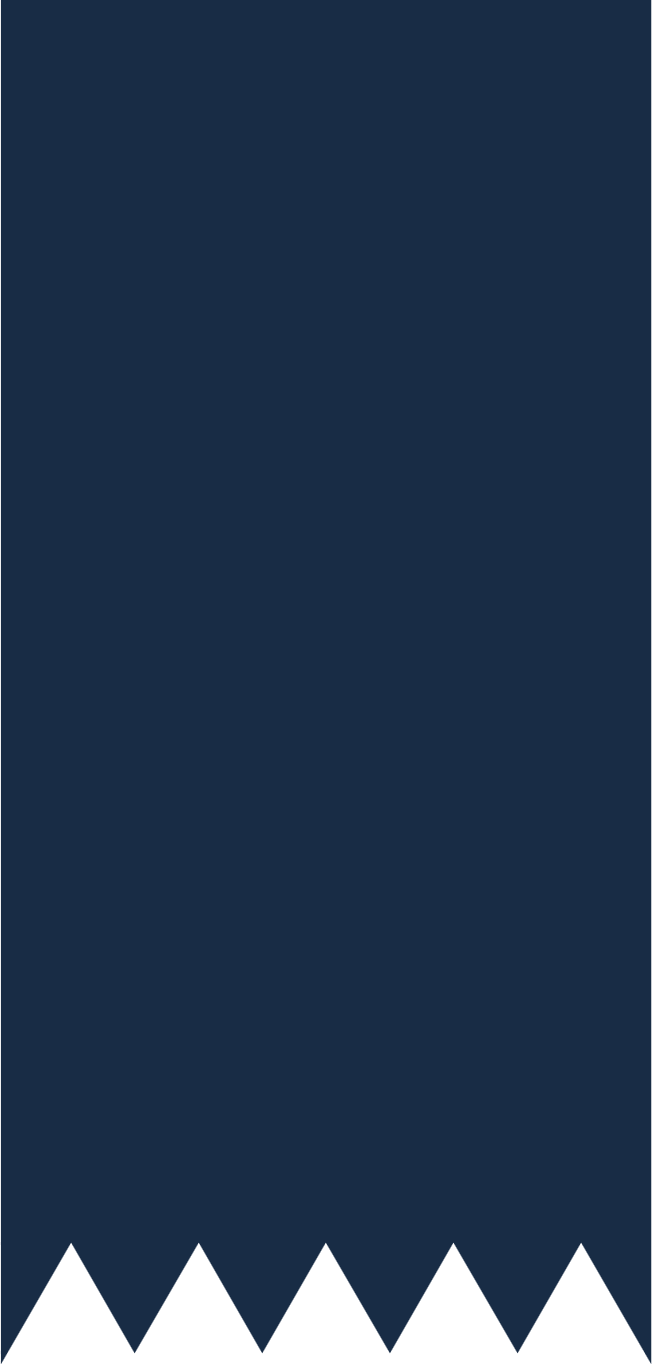 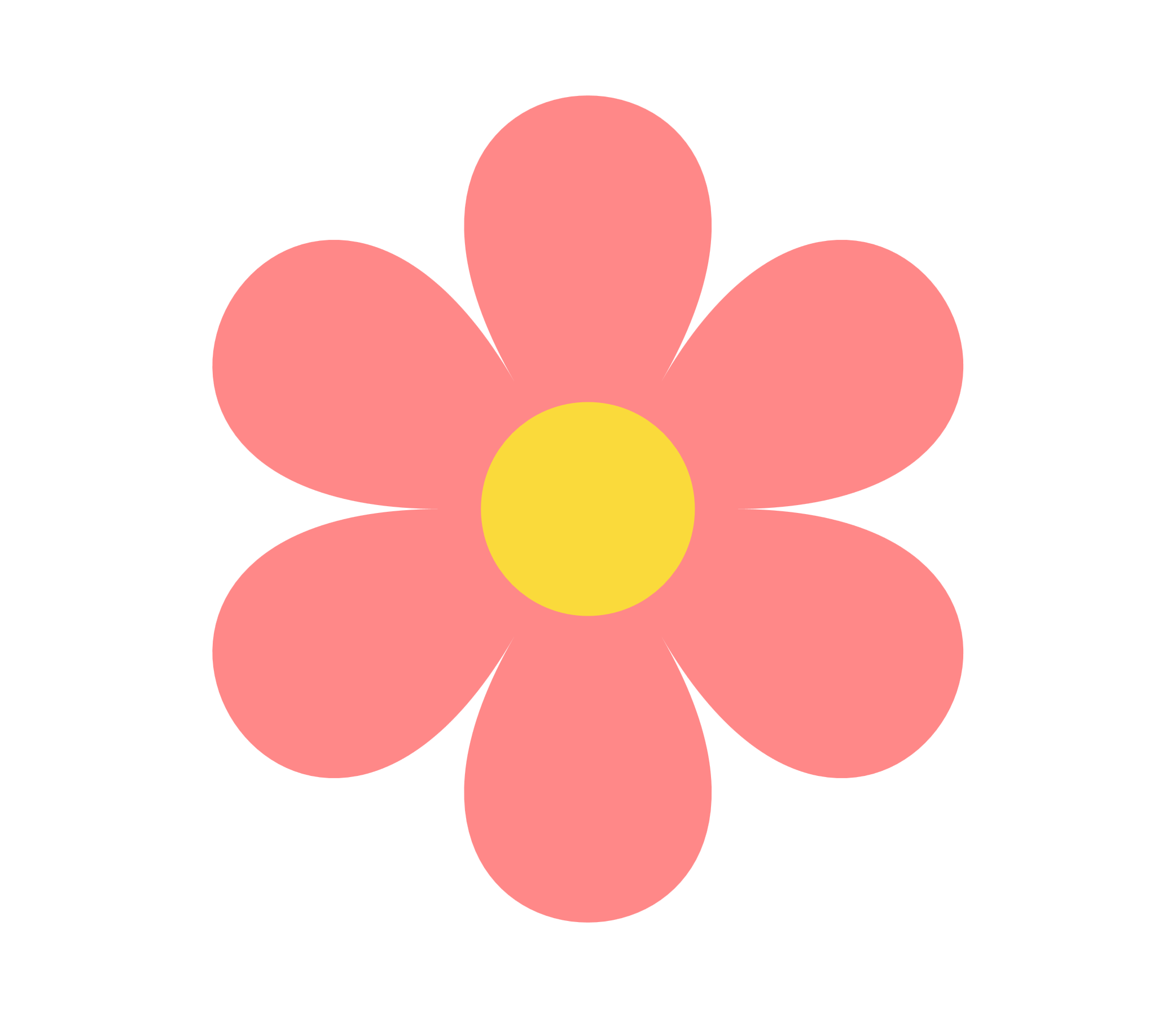 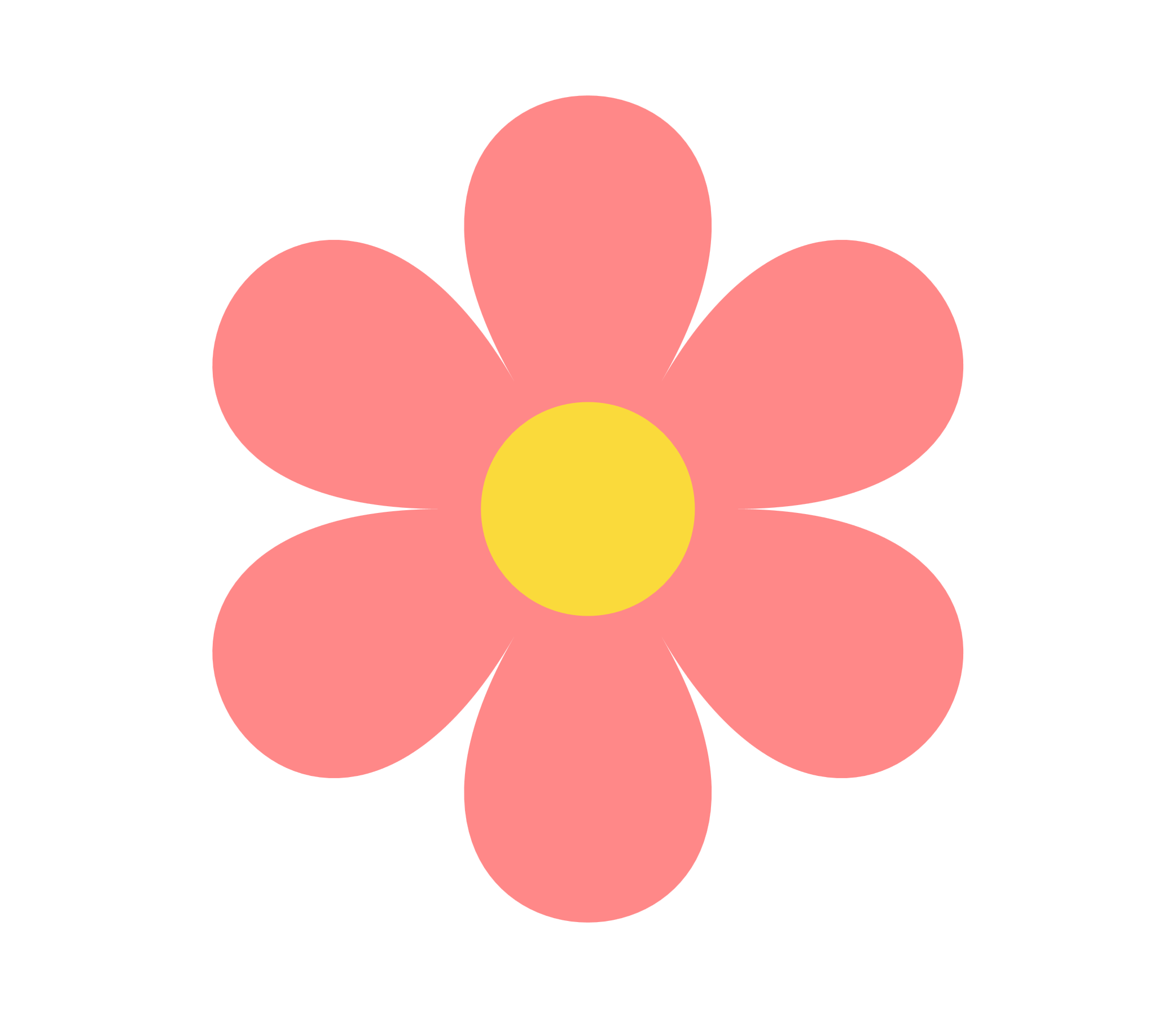 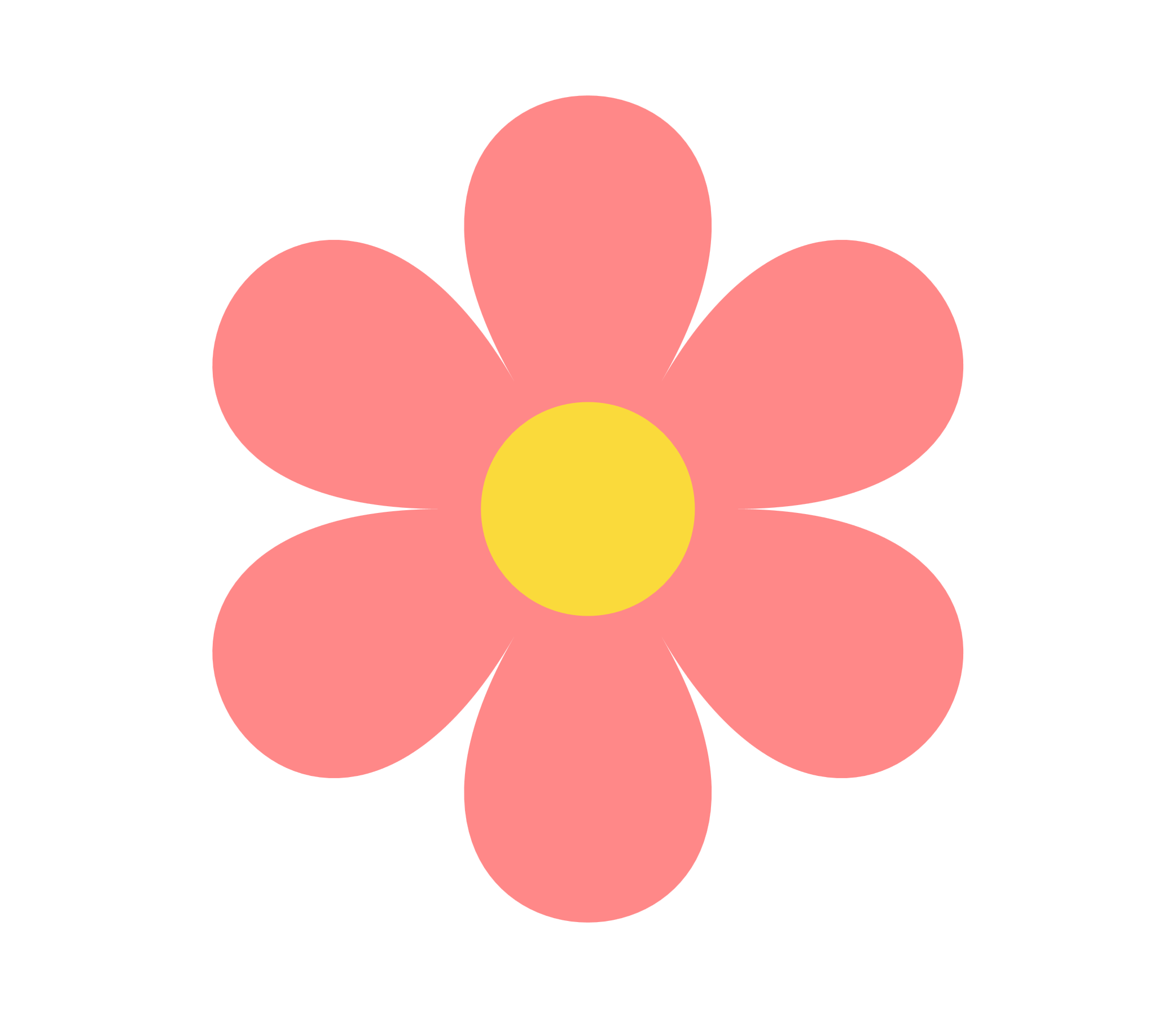 Bài 9 (SGK – tr.36) Một đội thanh niên tình nguyện gồm 27 thành viên đến từ các tỉnh: Kon Tum, Gia Lai, Đắk Lắk, Đắk Nông, Lâm Đồng, Phú Yên, Khánh Hoà, Ninh Thuận, Bình Thuận, Bà Rịa – Vũng Tàu, Bình Dương, Bình Phước, Đồng Nai, Tây Ninh, Long An, Tiền Giang, Vĩnh Long, Bến Tre, Đồng Tháp, Trà Vinh, An Giang, Cần Thơ, Hậu Giang, Bạc Liêu, Sóc Trăng, Kiên Giang và Cà Mau; mỗi tỉnh chỉ có đúng một thành viên trong đội.
Chọn ra ngẫu nhiên một thành viên của đội thanh niên đó. Tính xác suất của mỗi biến cố sau:
c) “Thành viên được chọn ra đến từ vùng Đông Nam Bộ”,
d) “Thành viên được chọn ra đến từ vùng Đồng bằng sông Cửu Long”.
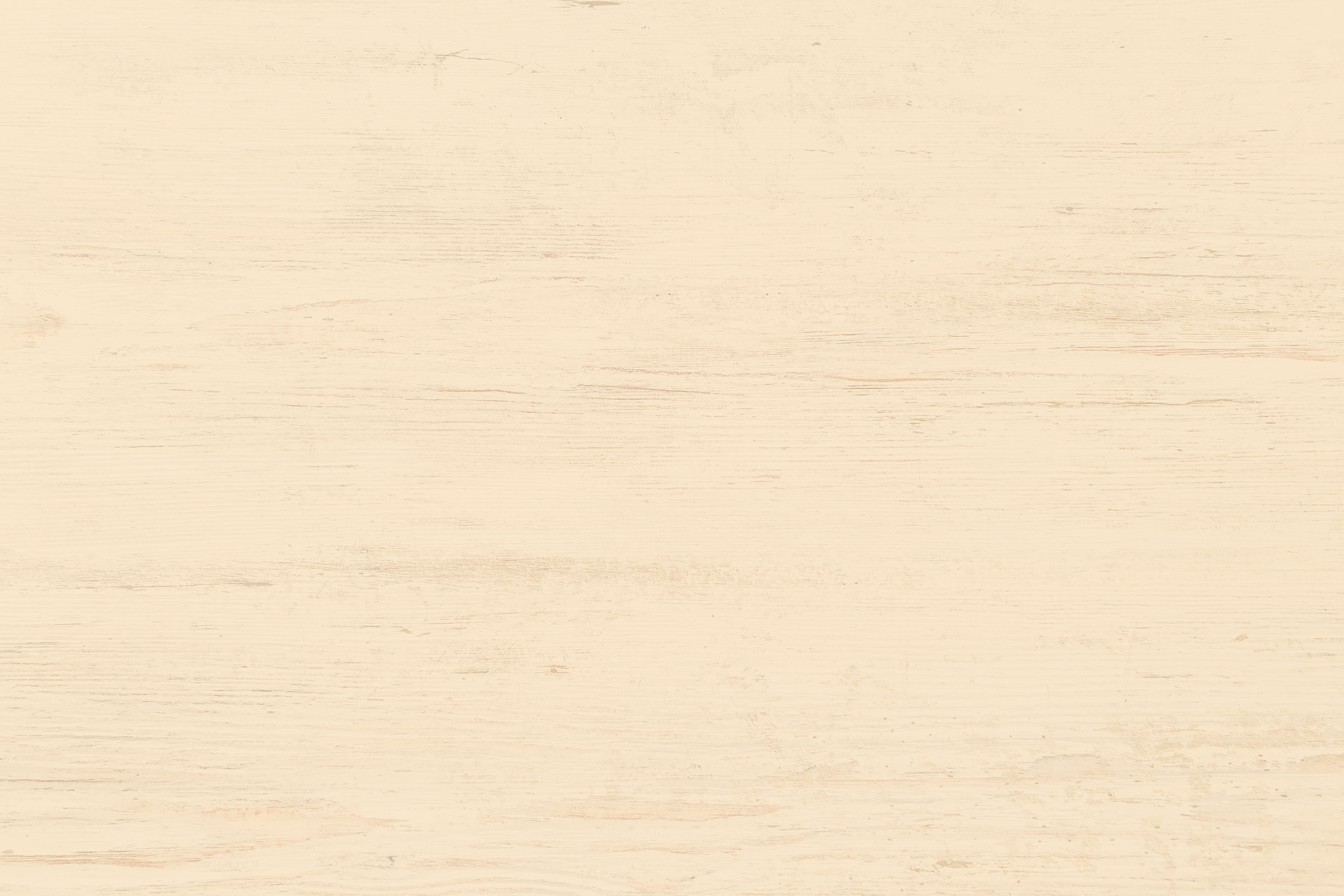 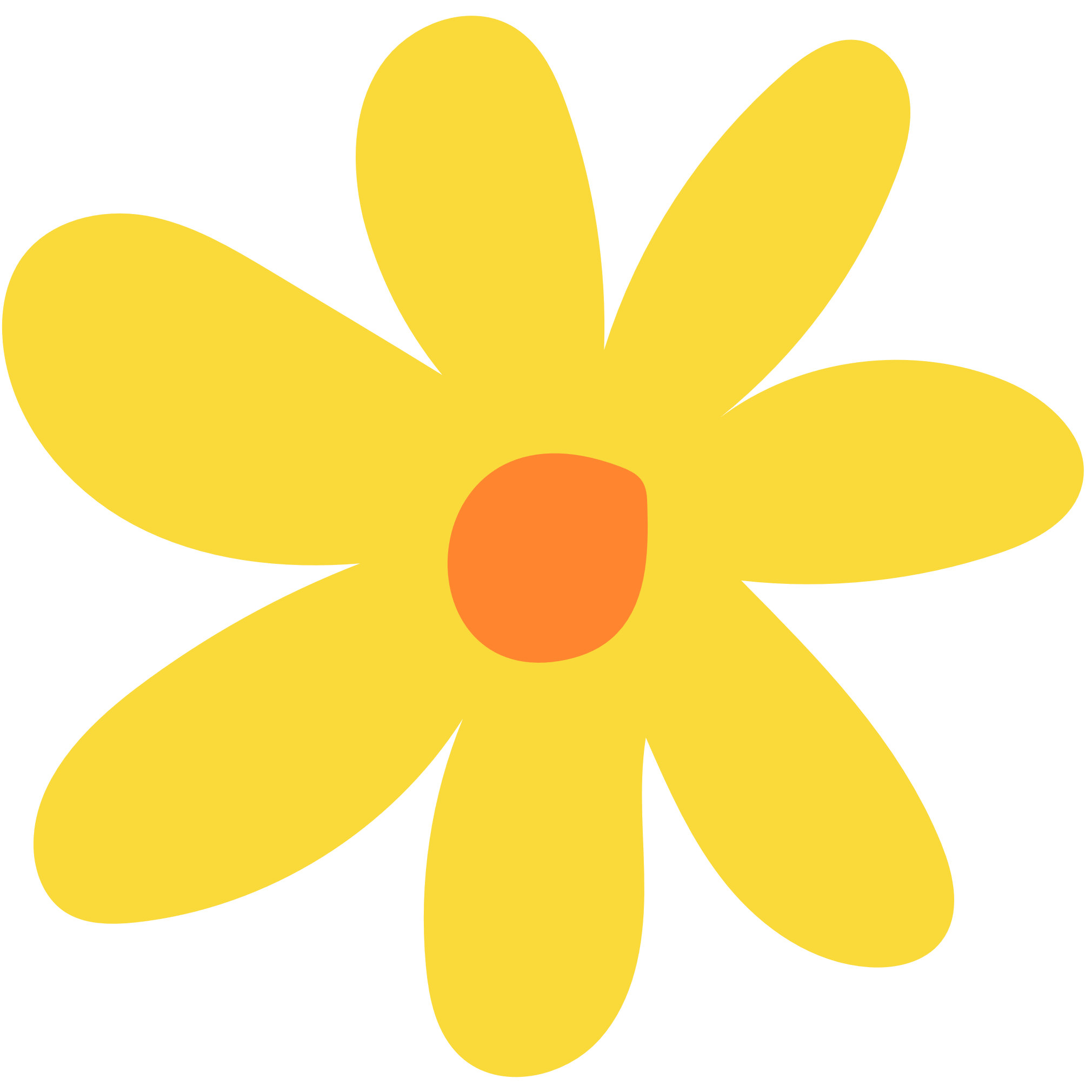 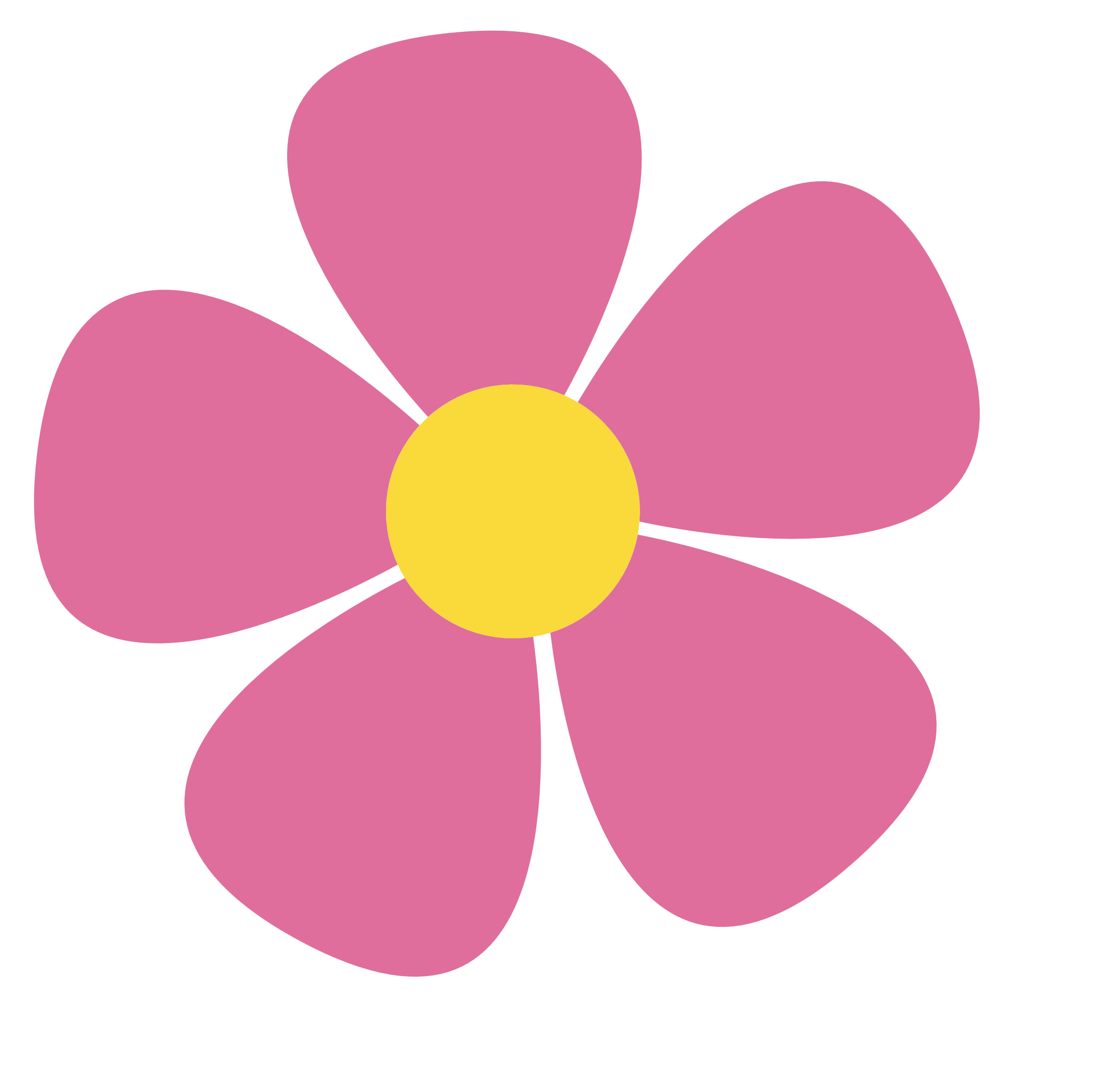 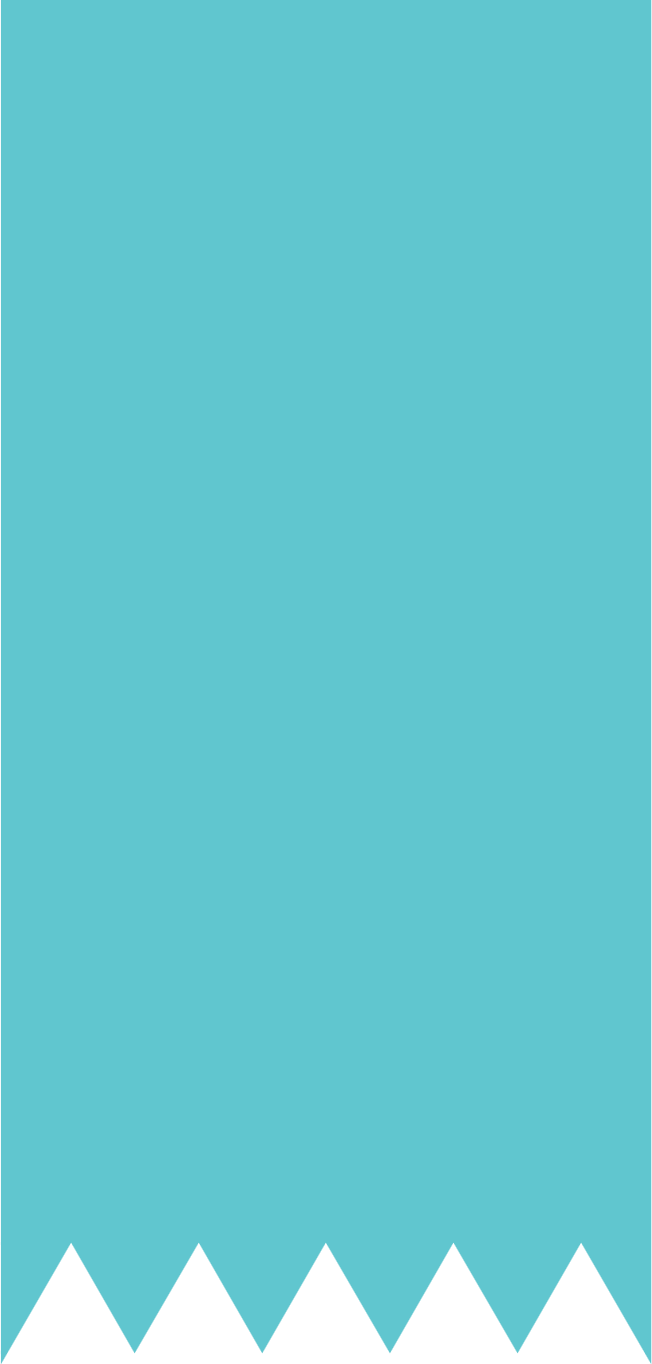 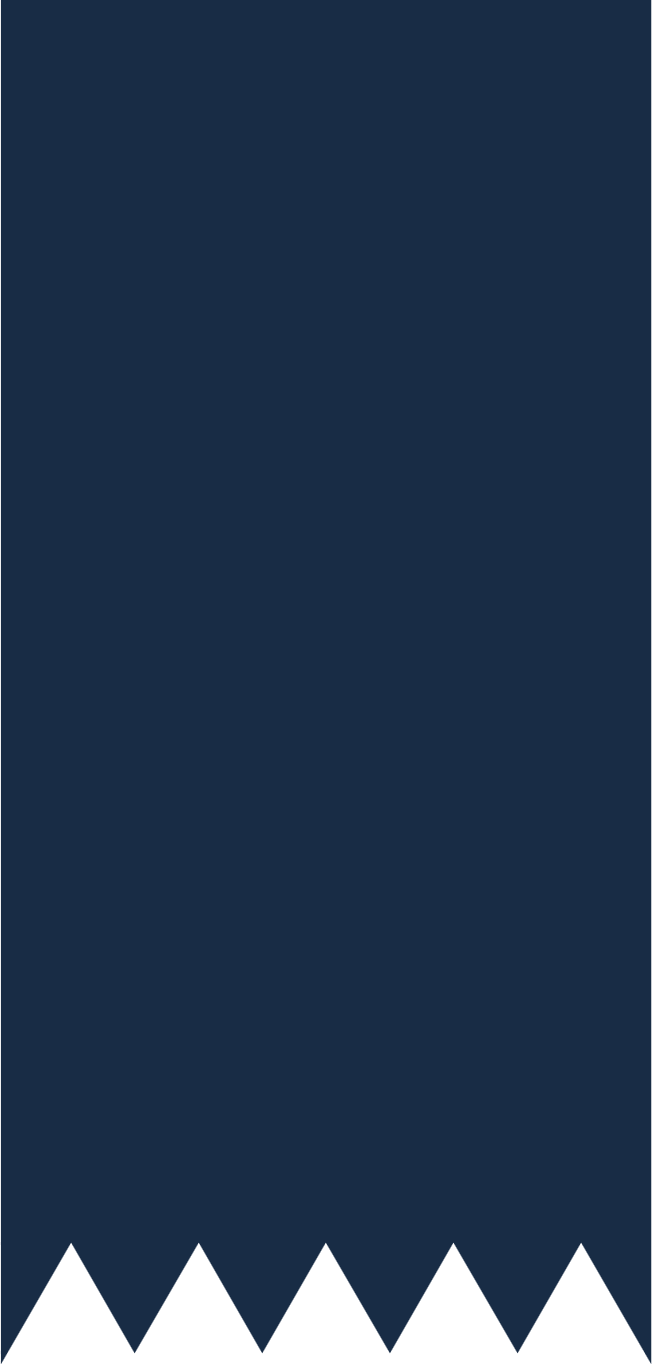 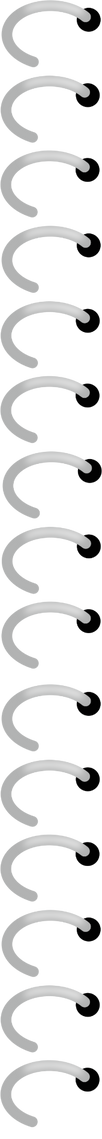 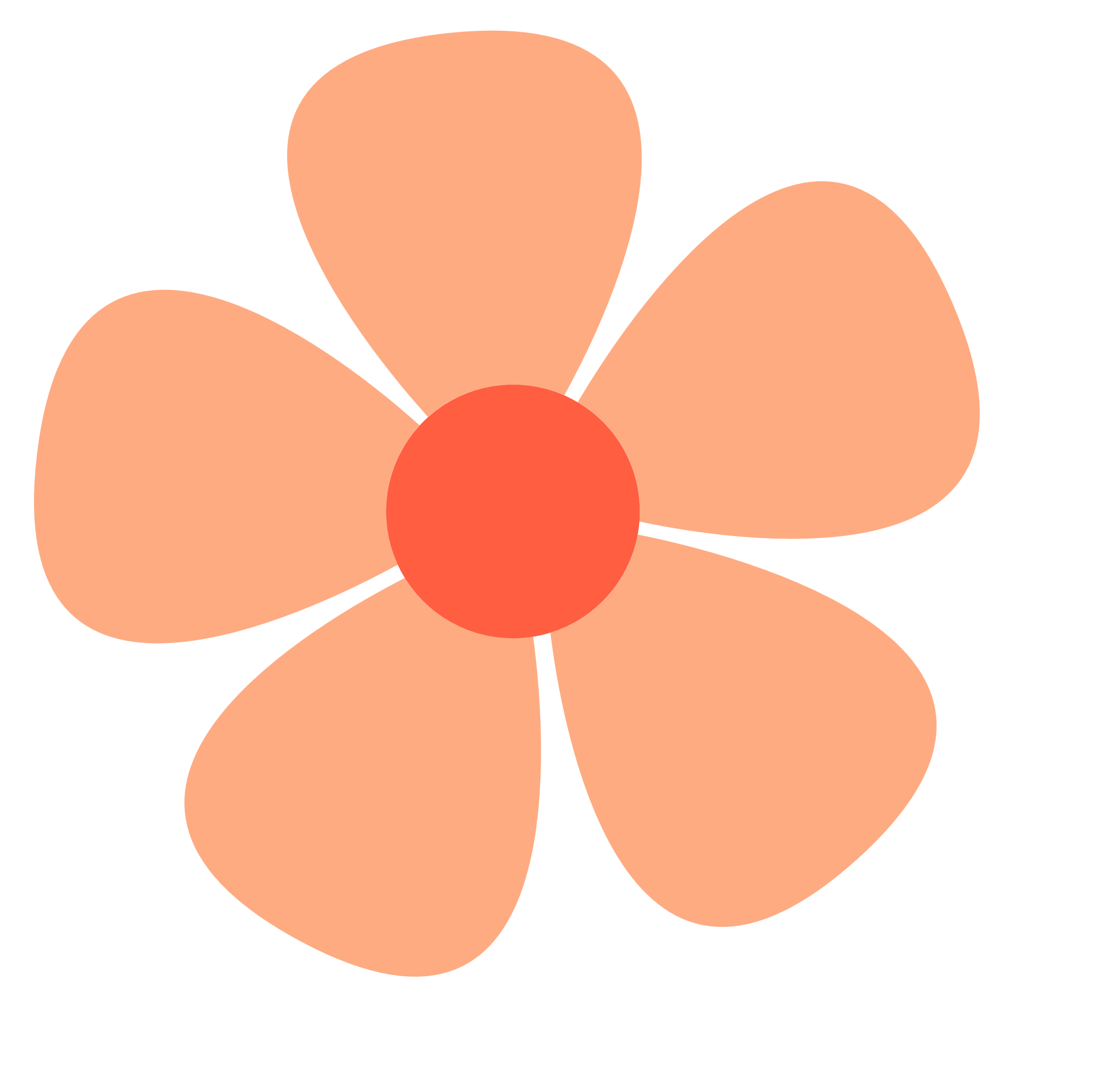 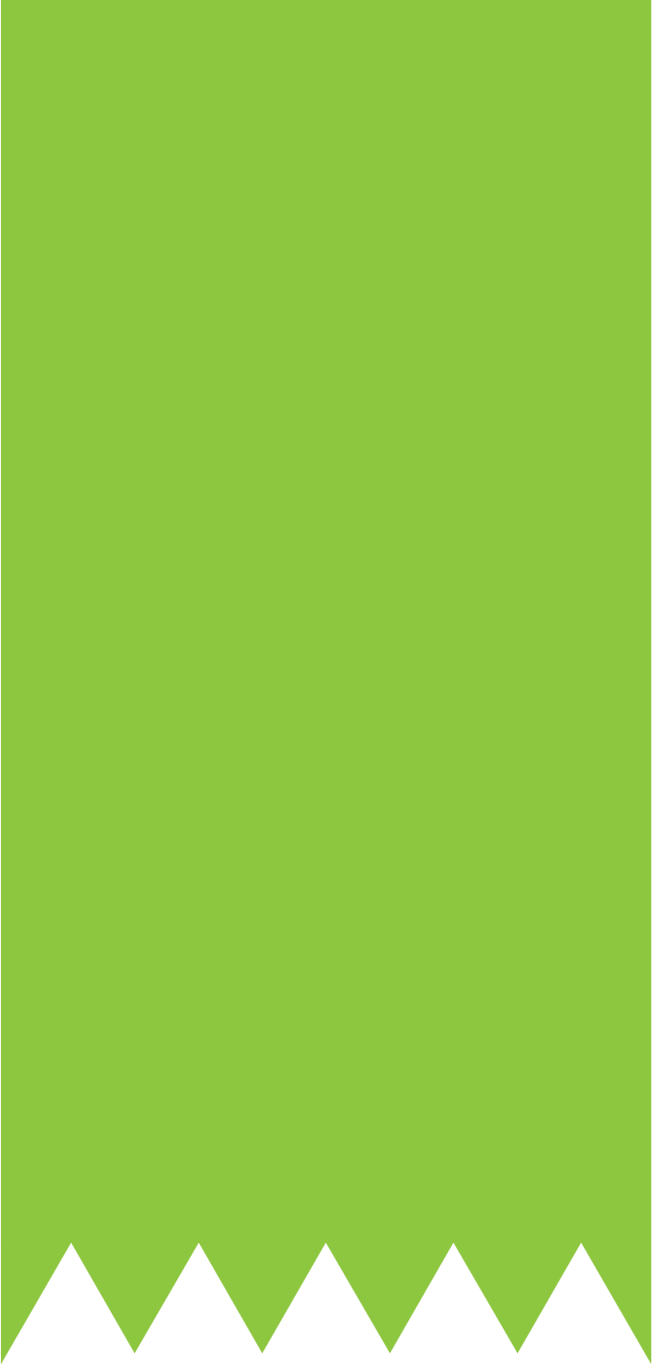 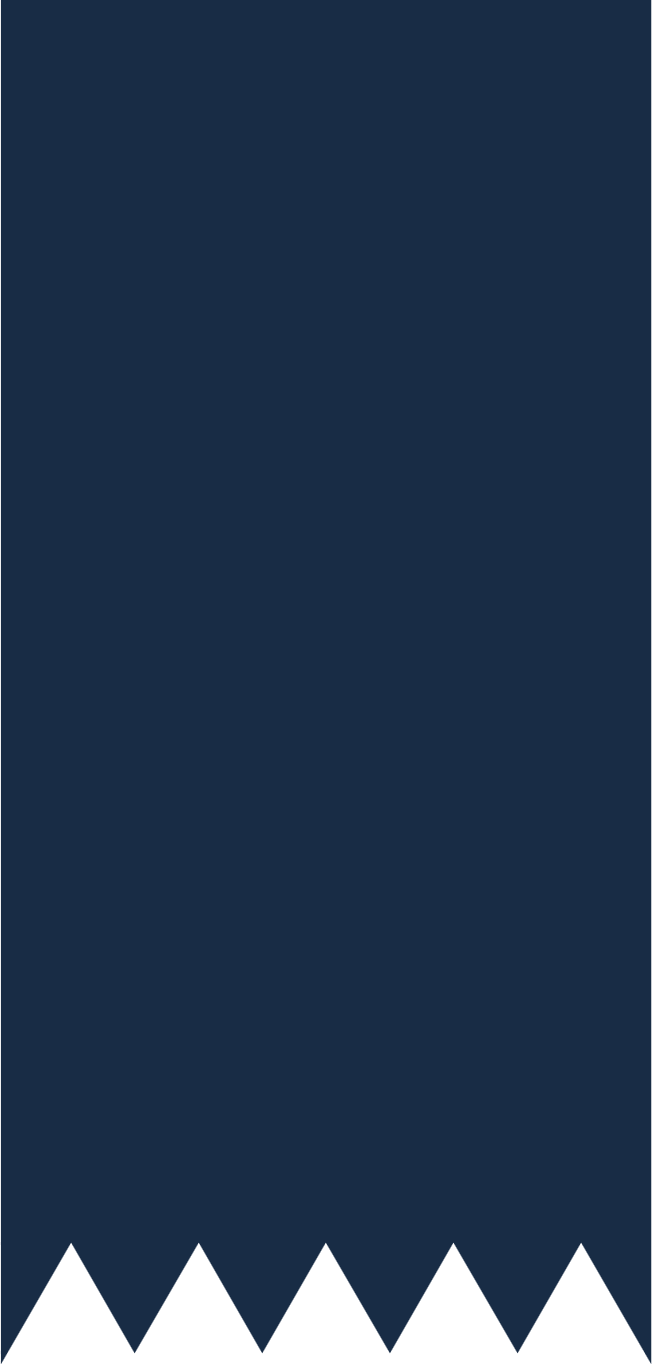 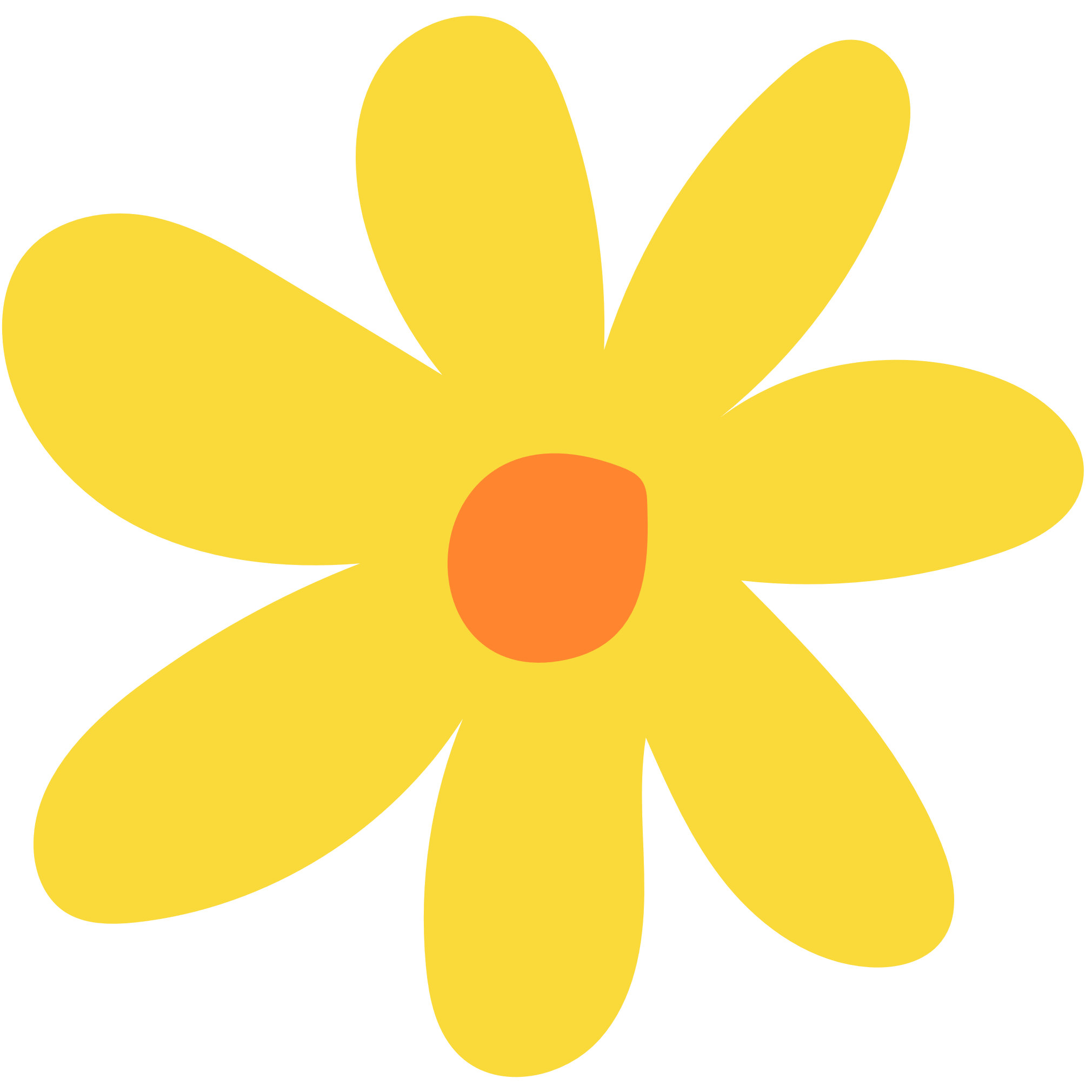 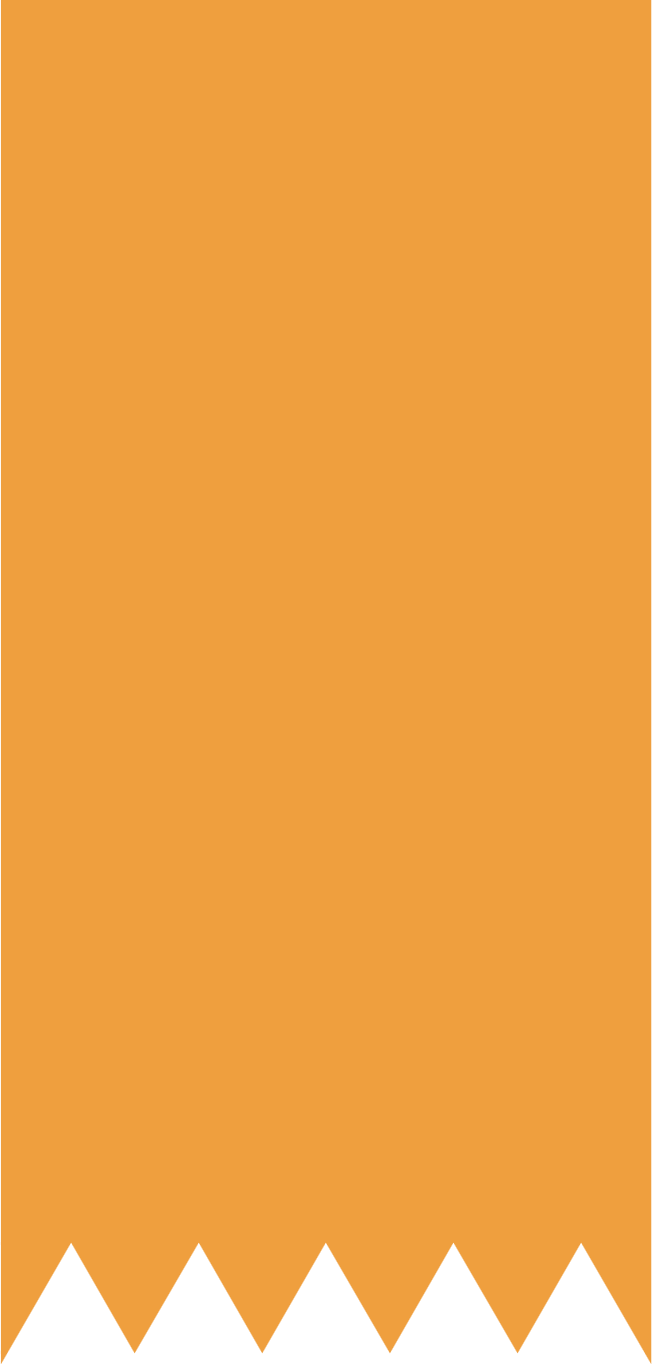 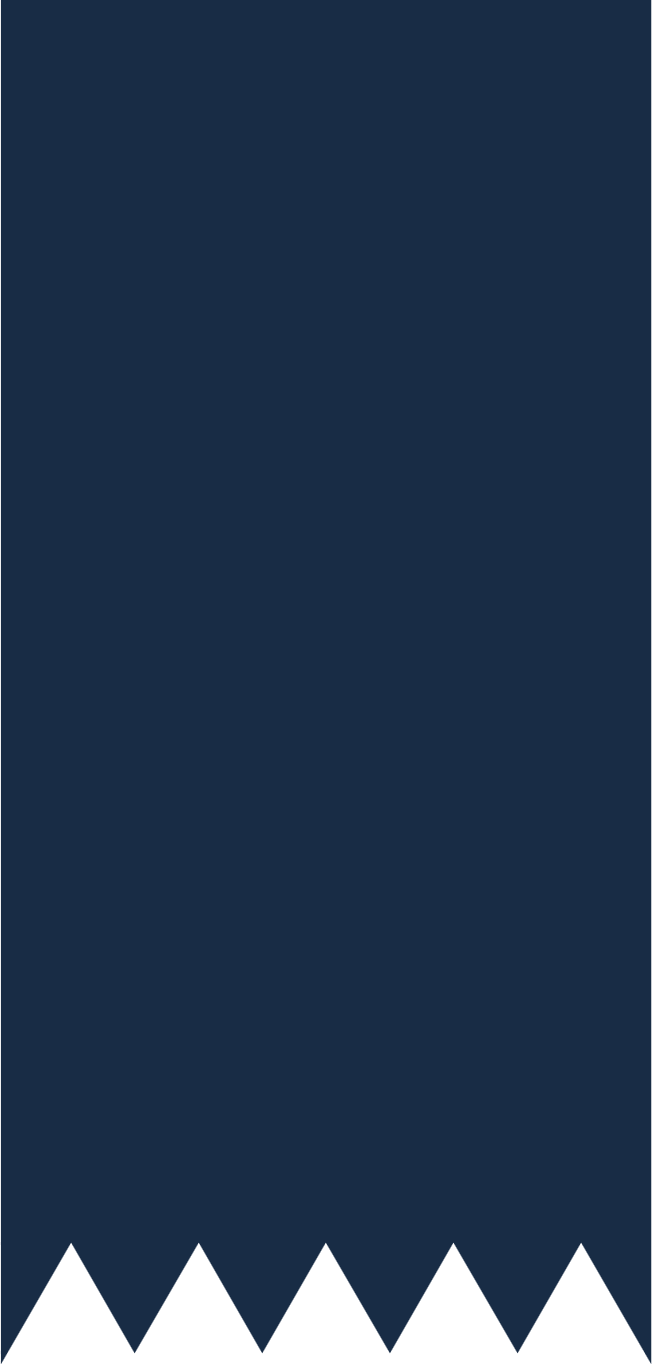 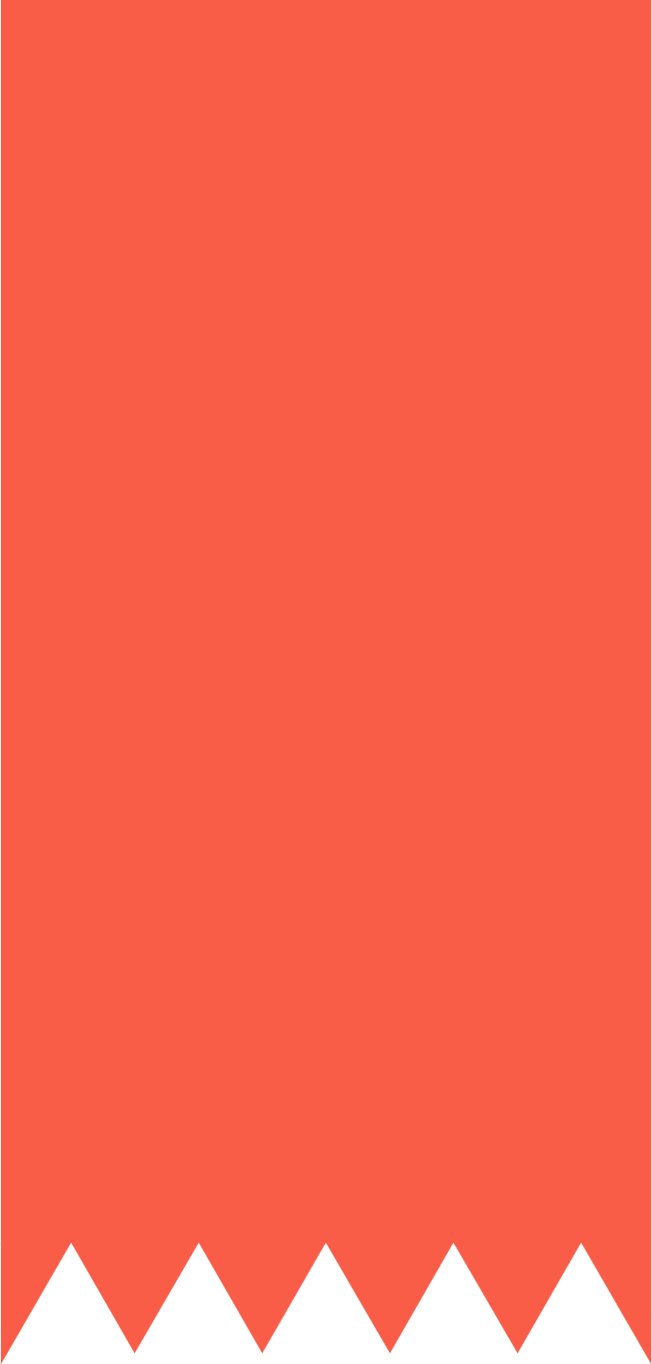 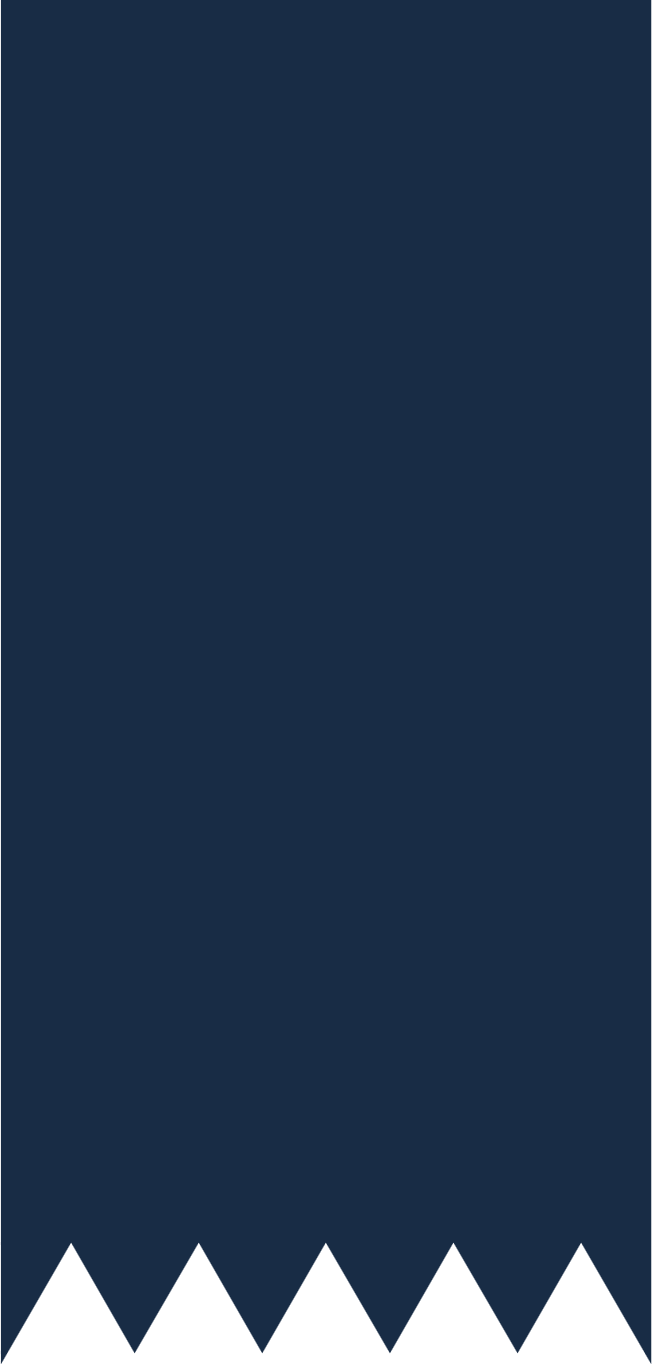 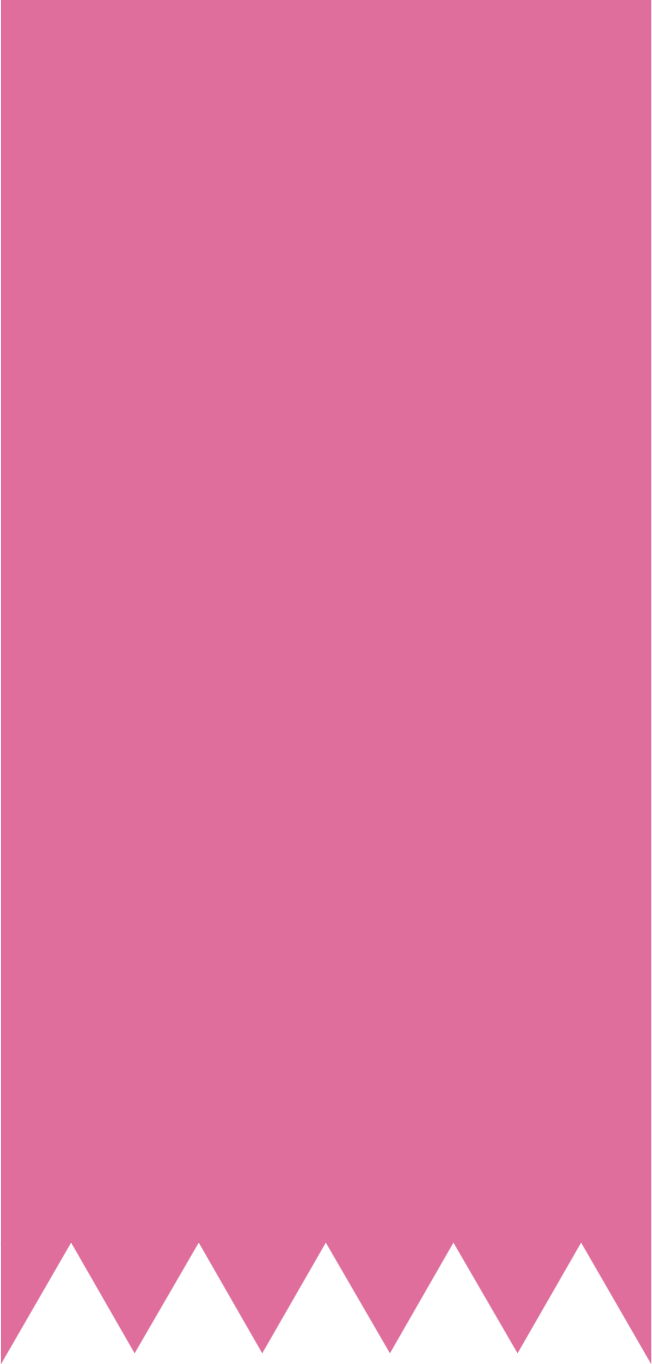 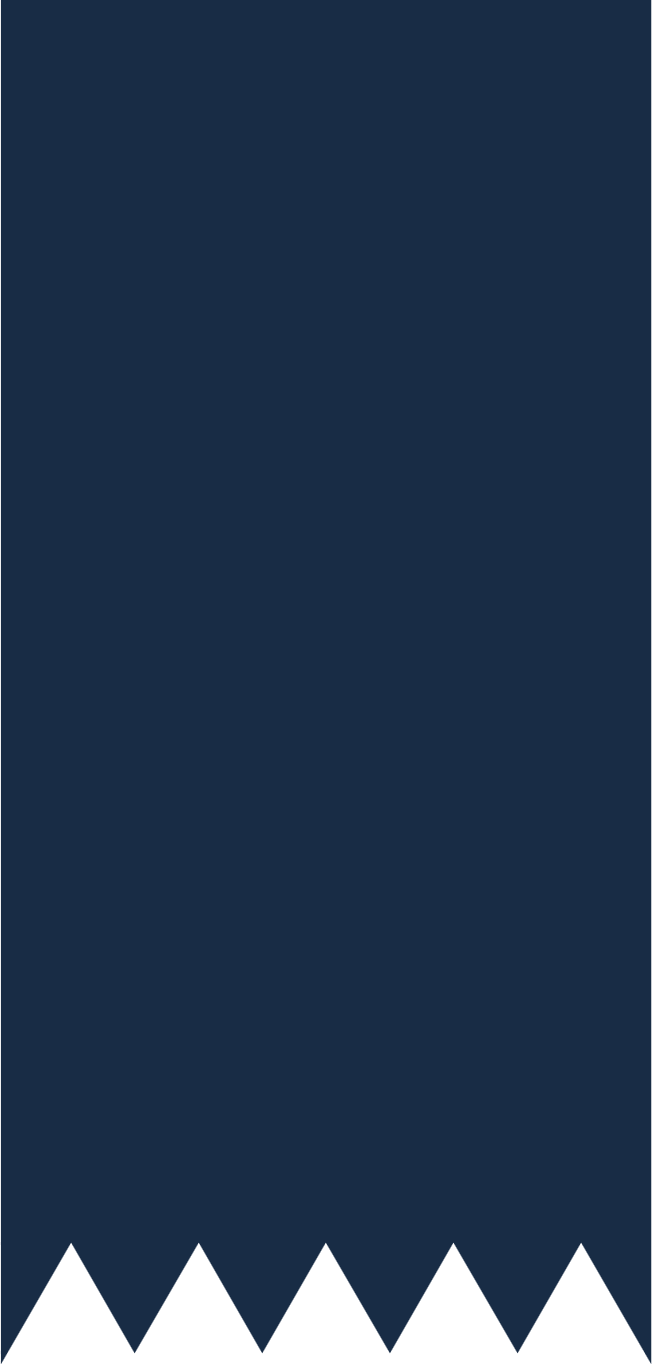 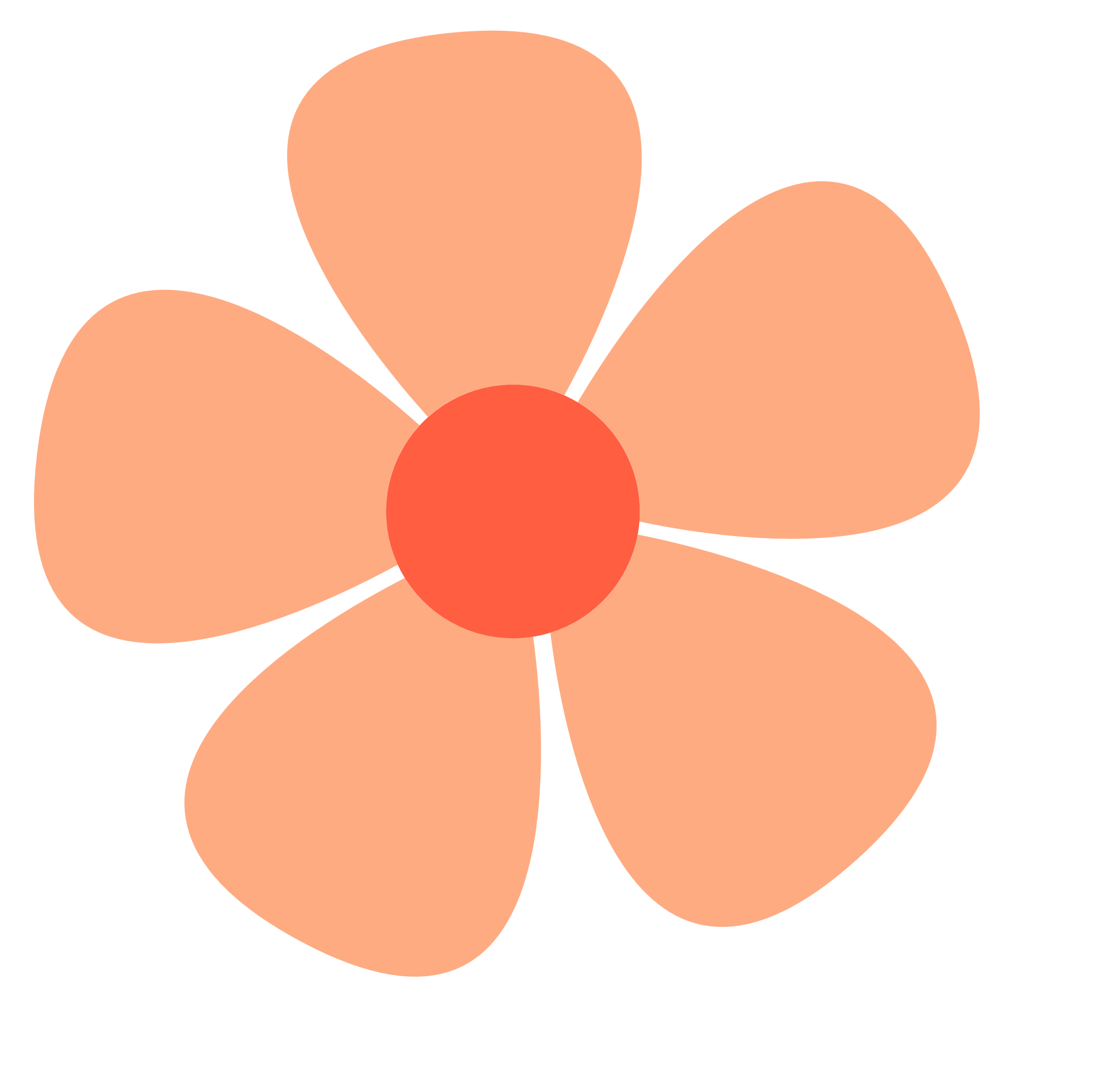 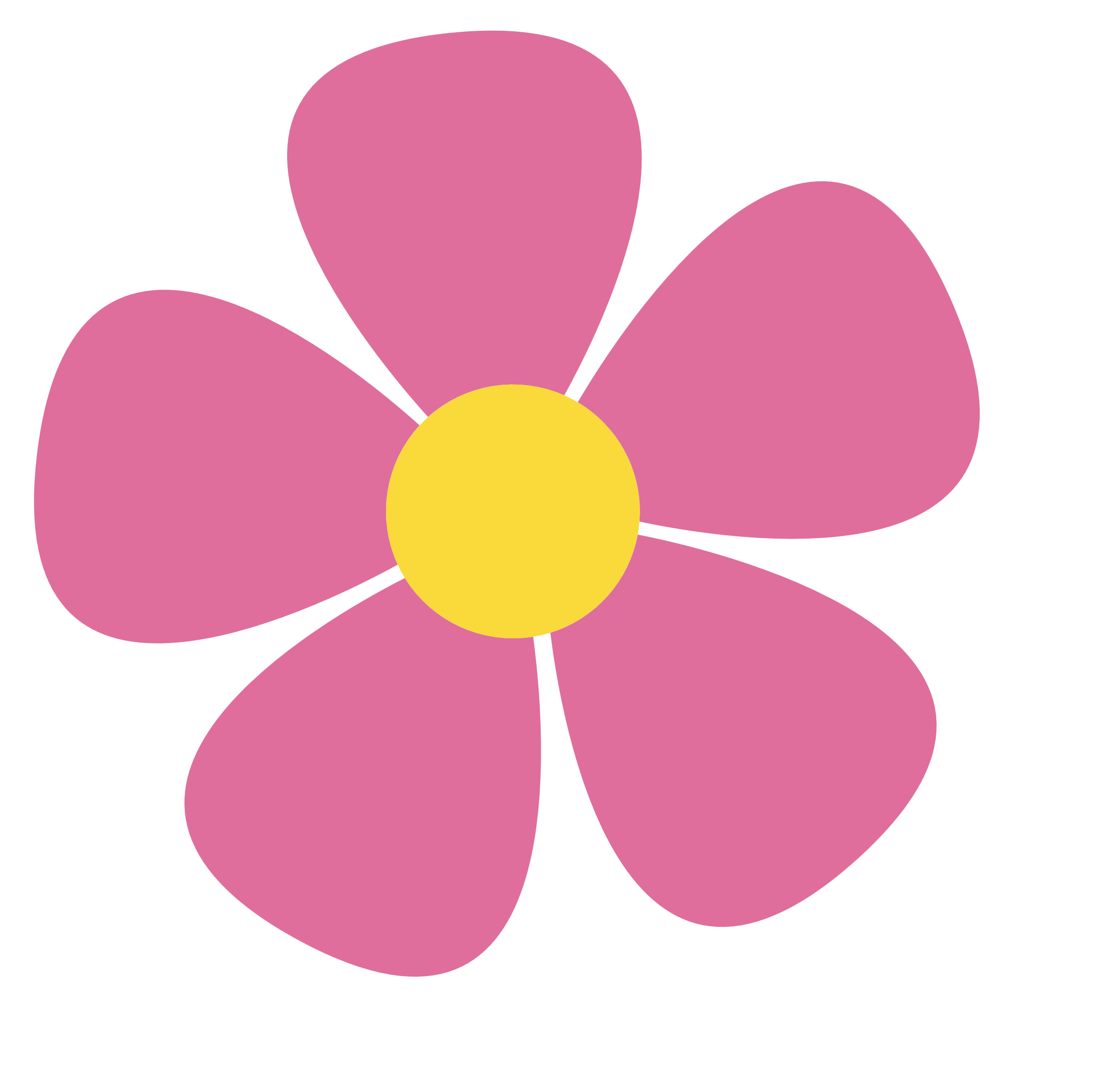 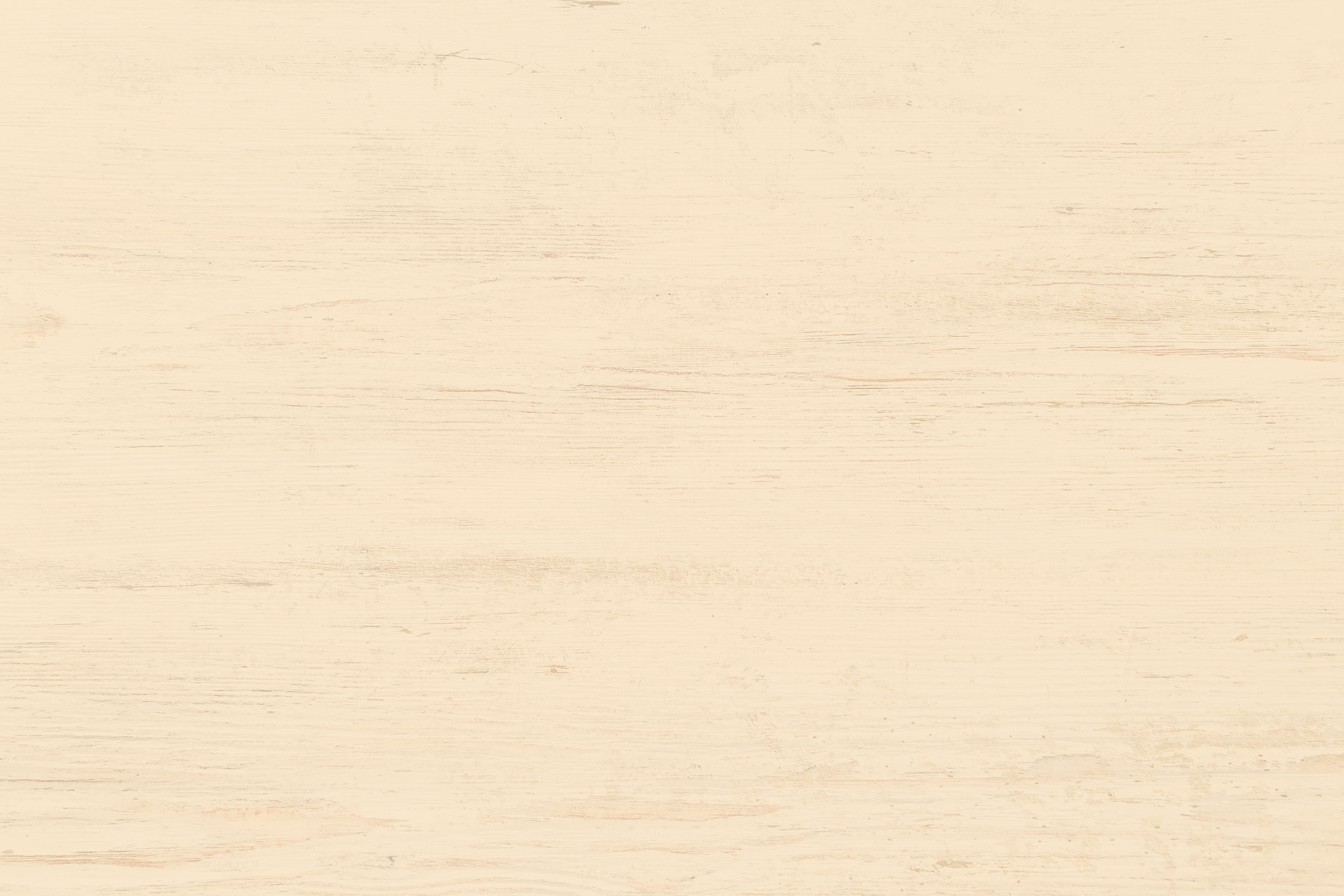 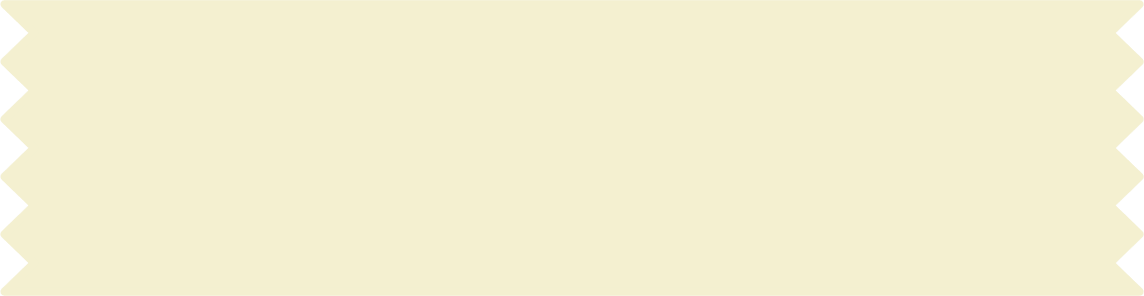 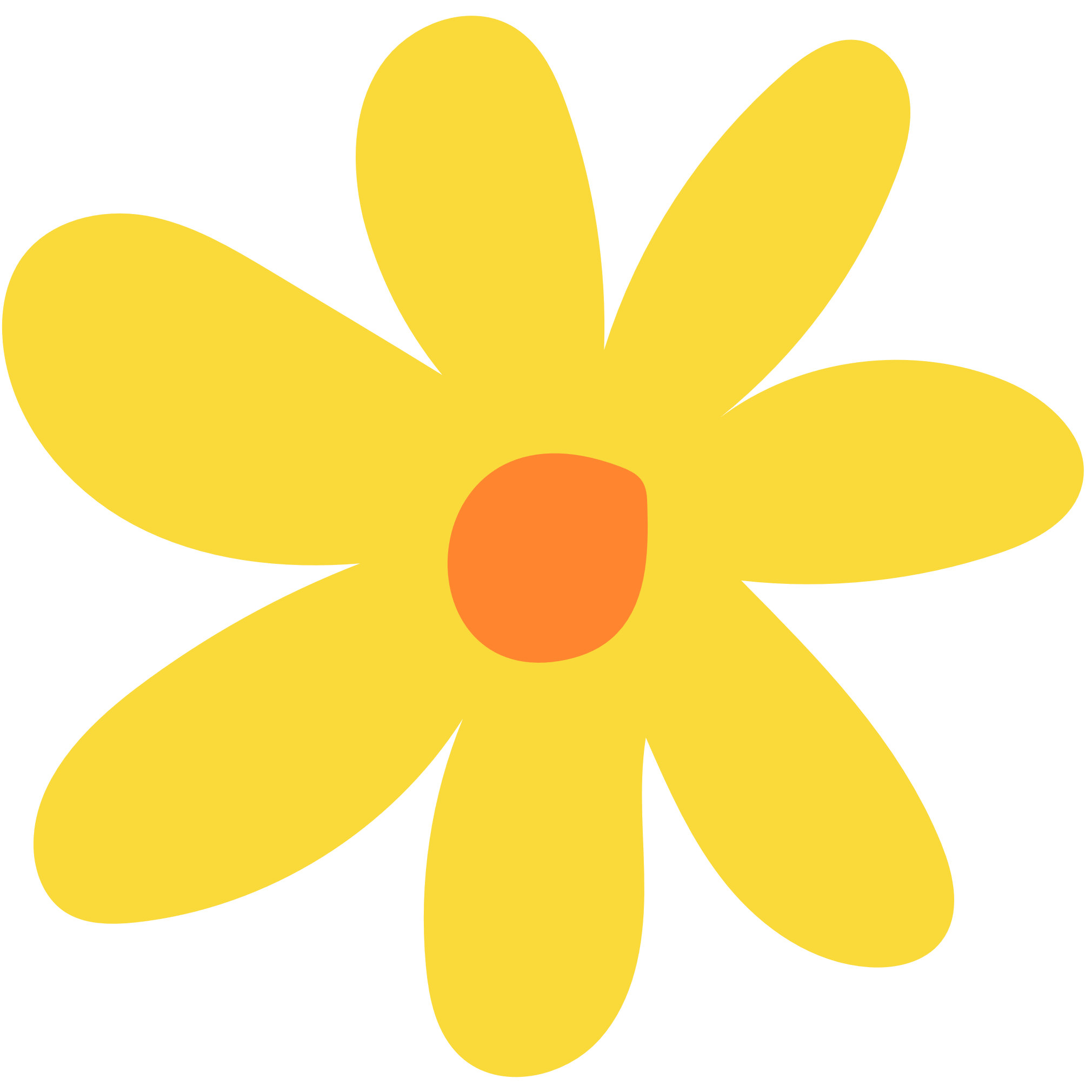 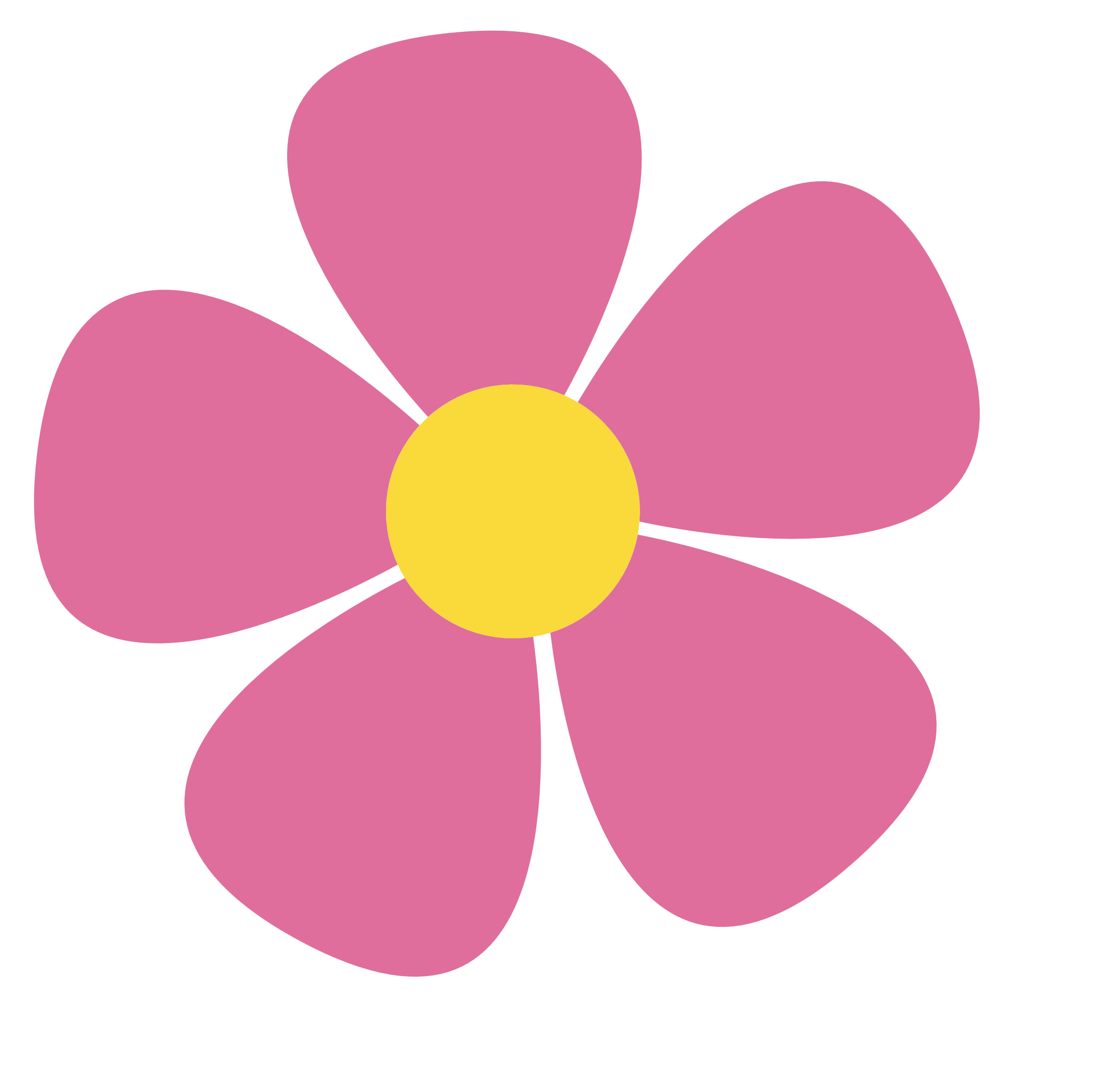 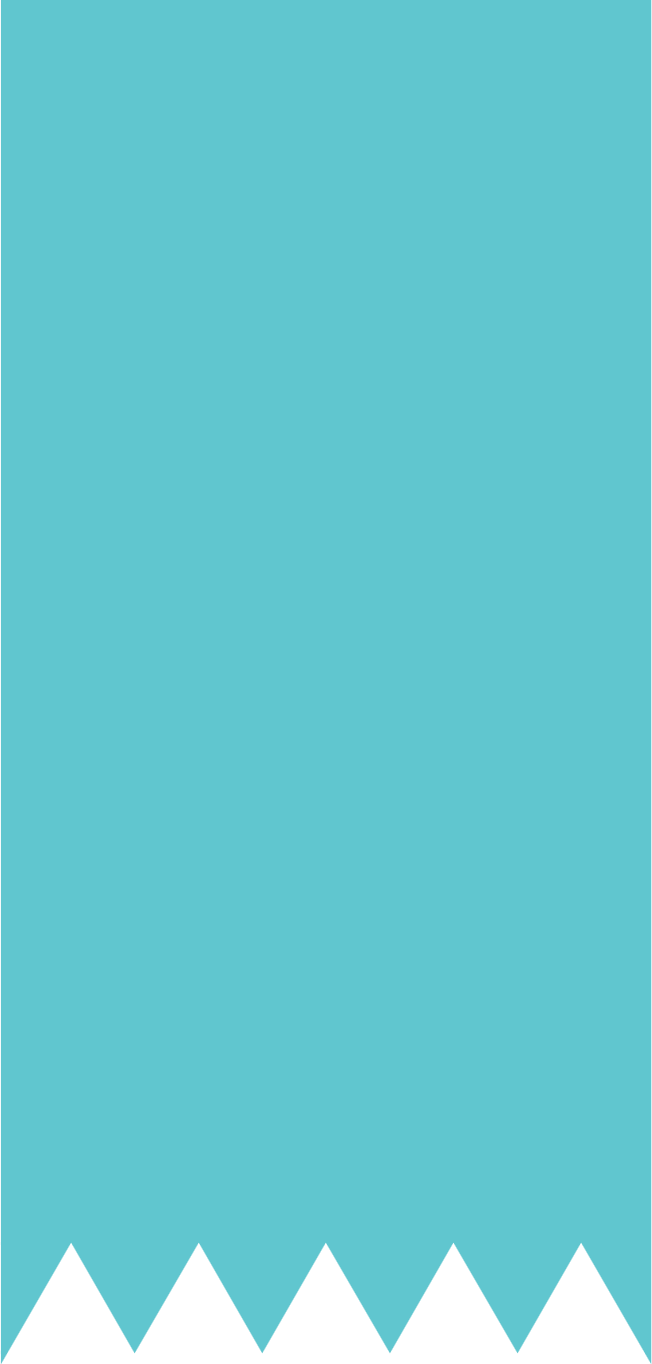 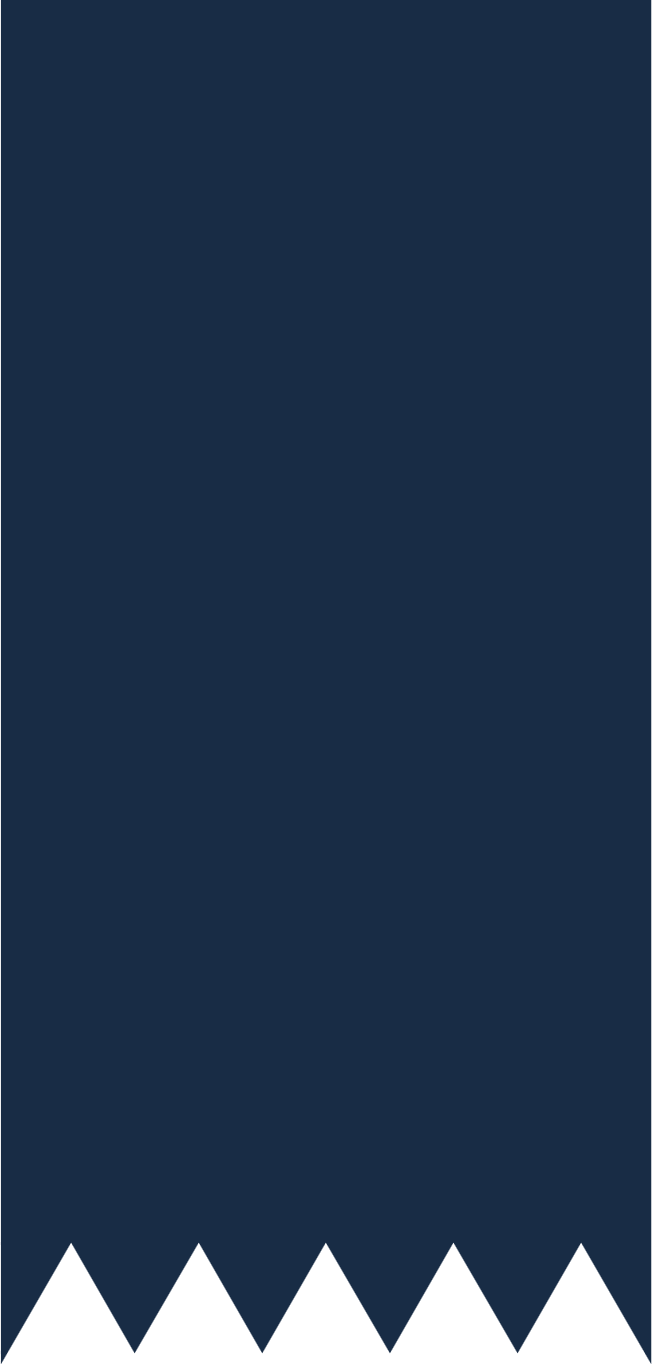 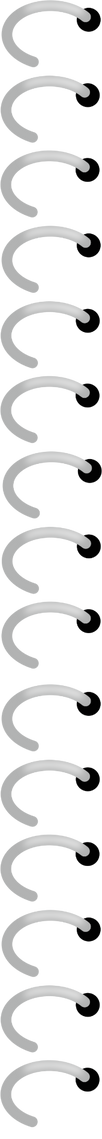 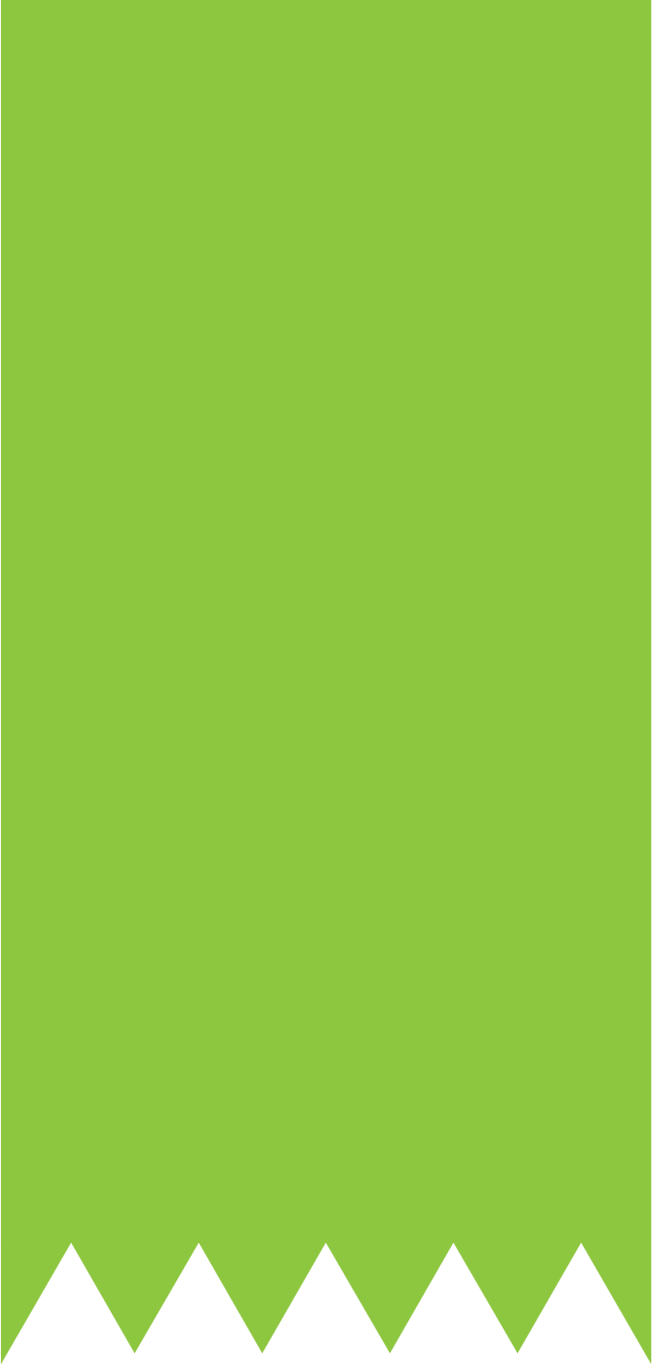 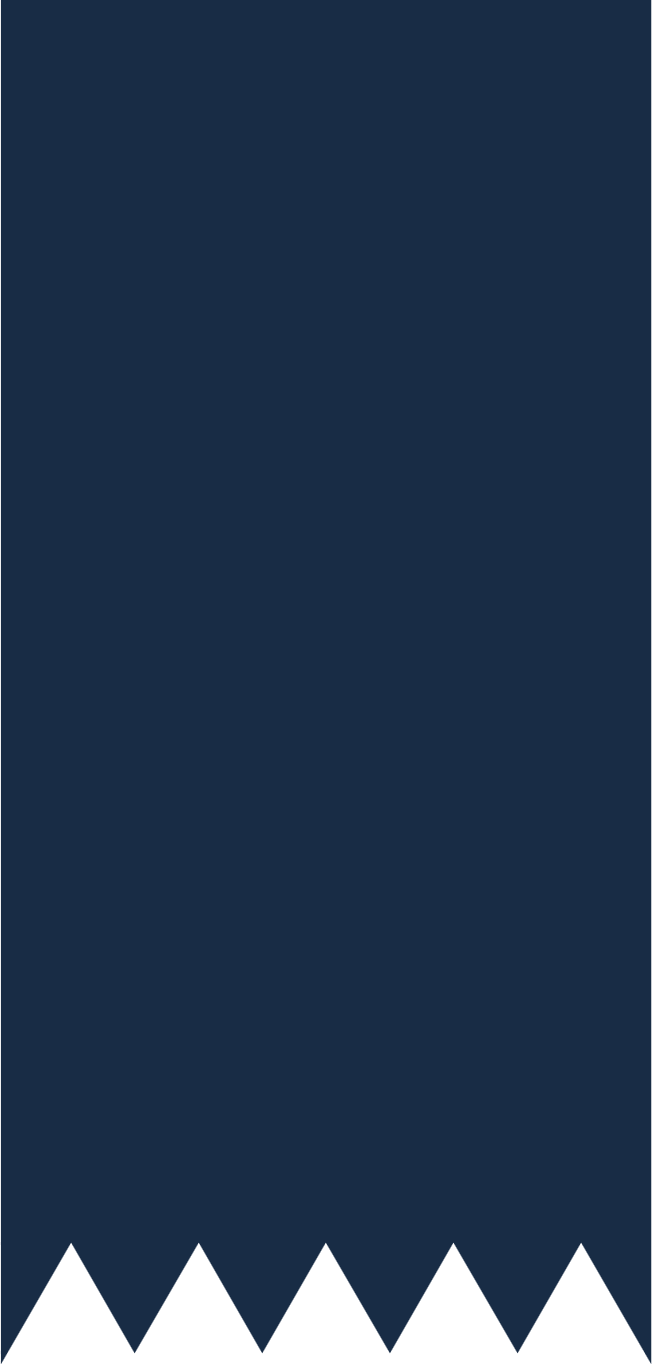 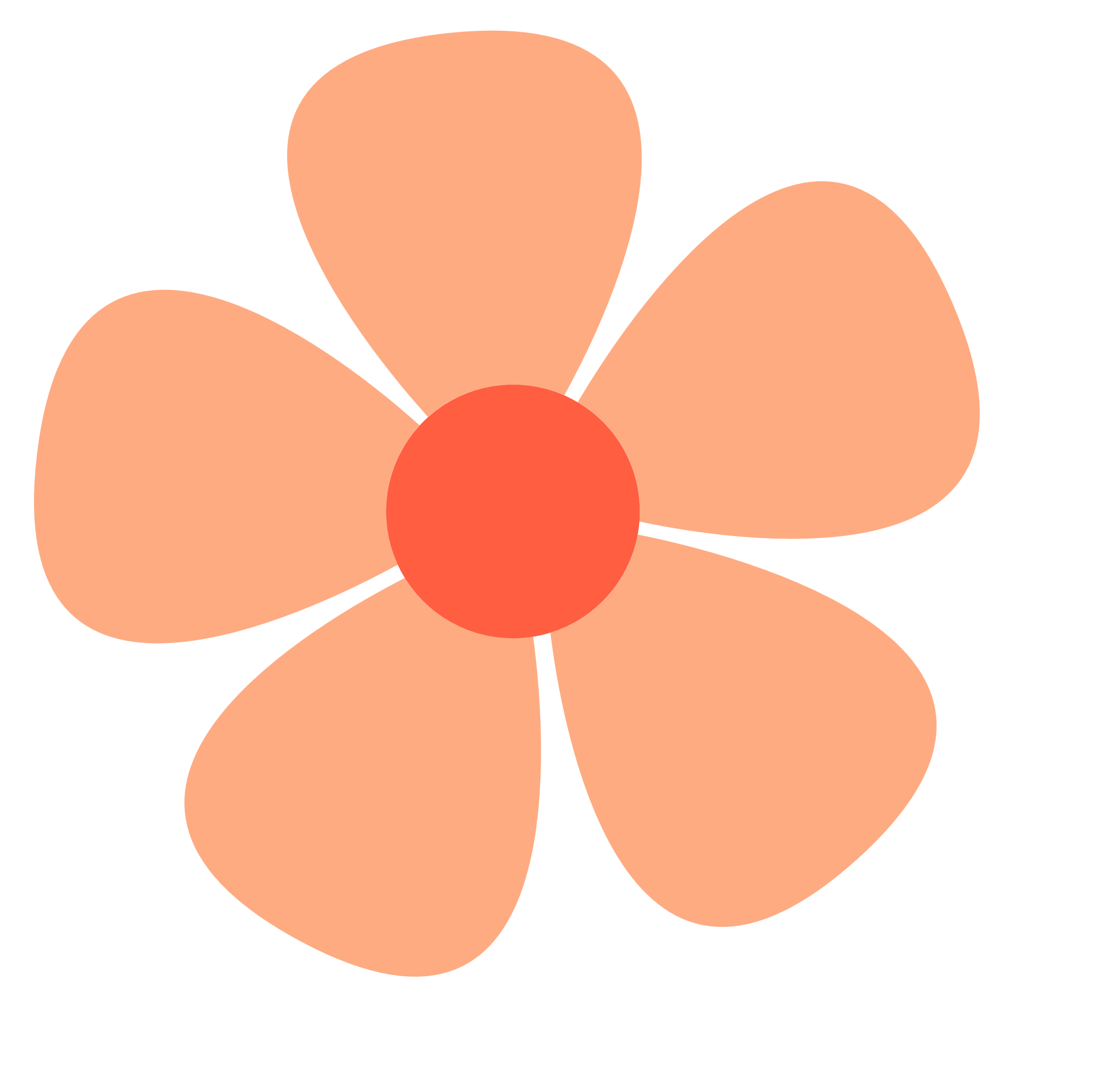 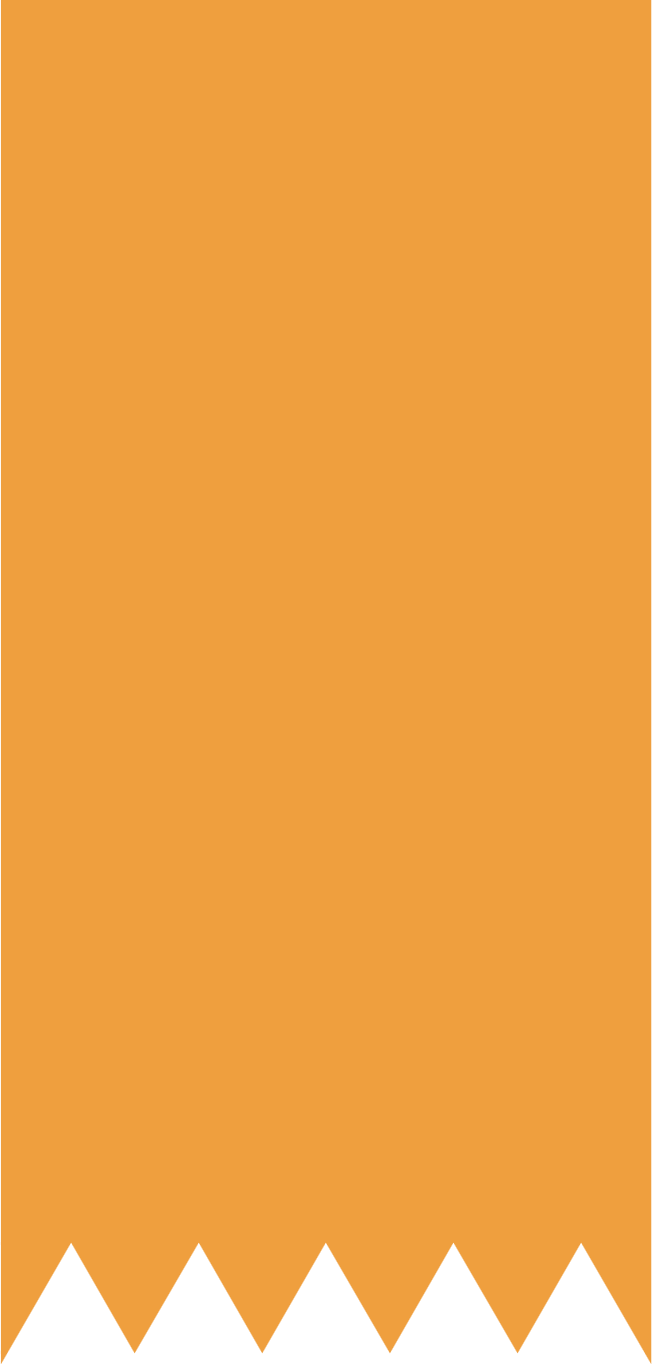 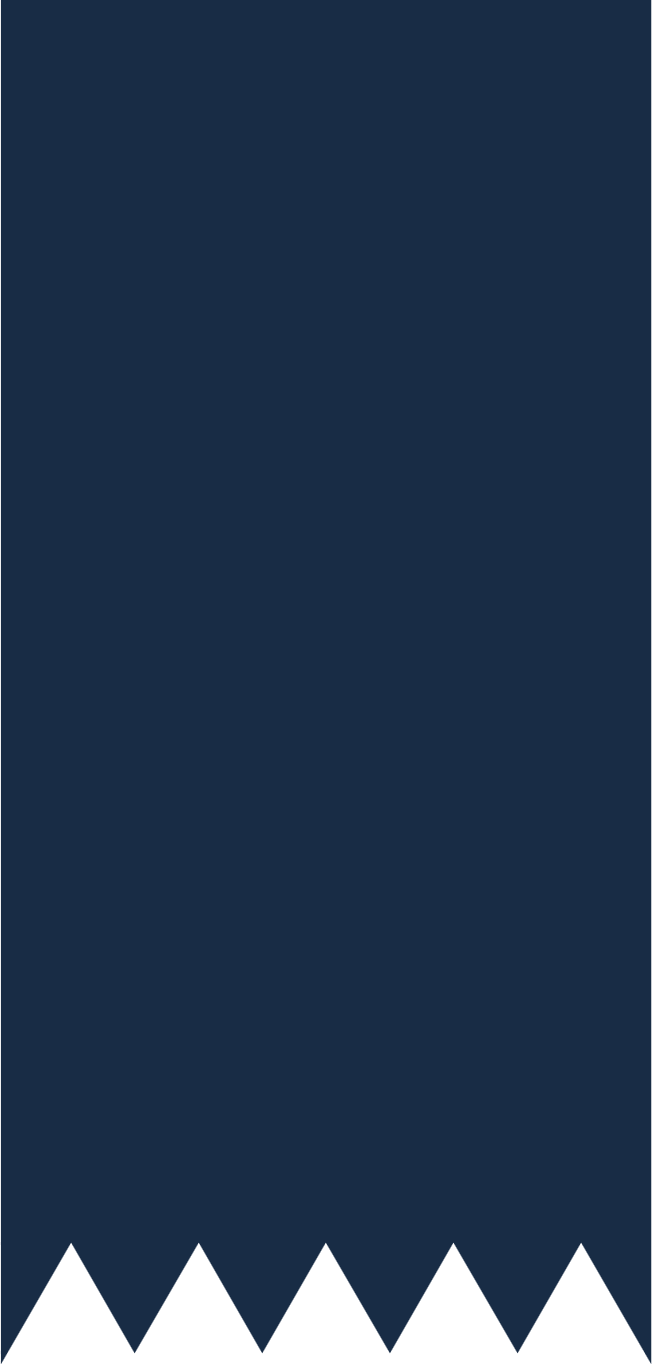 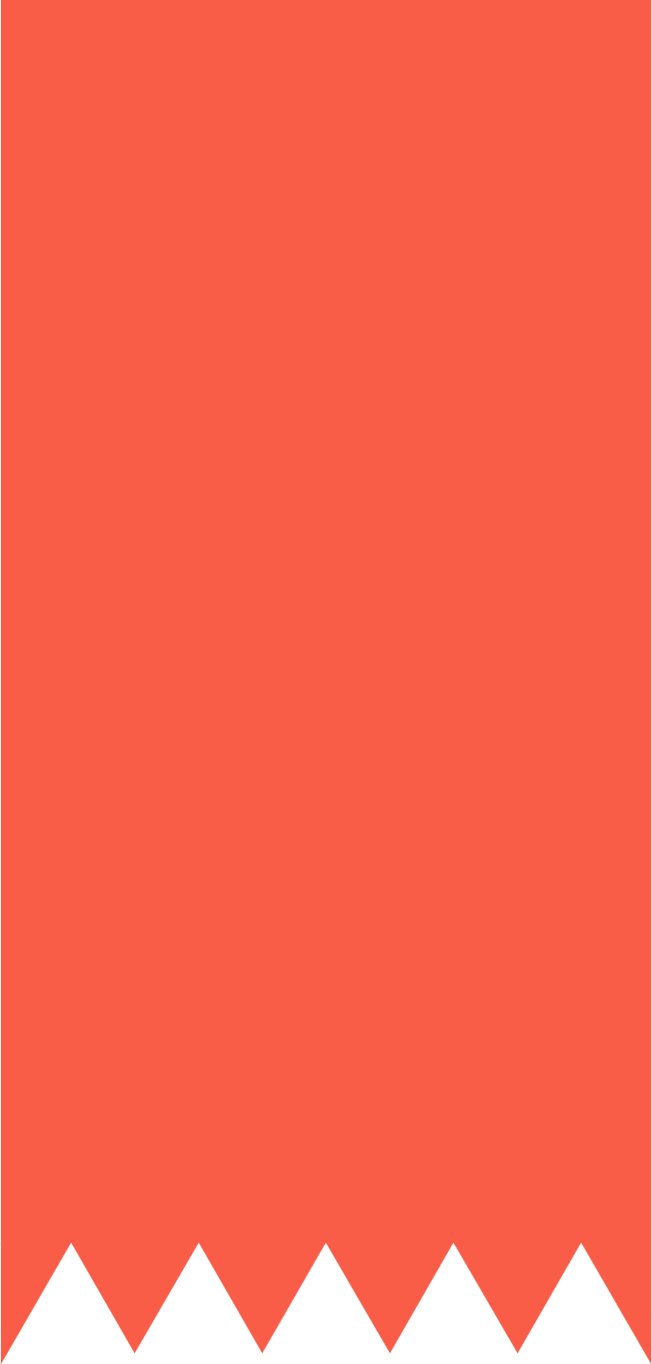 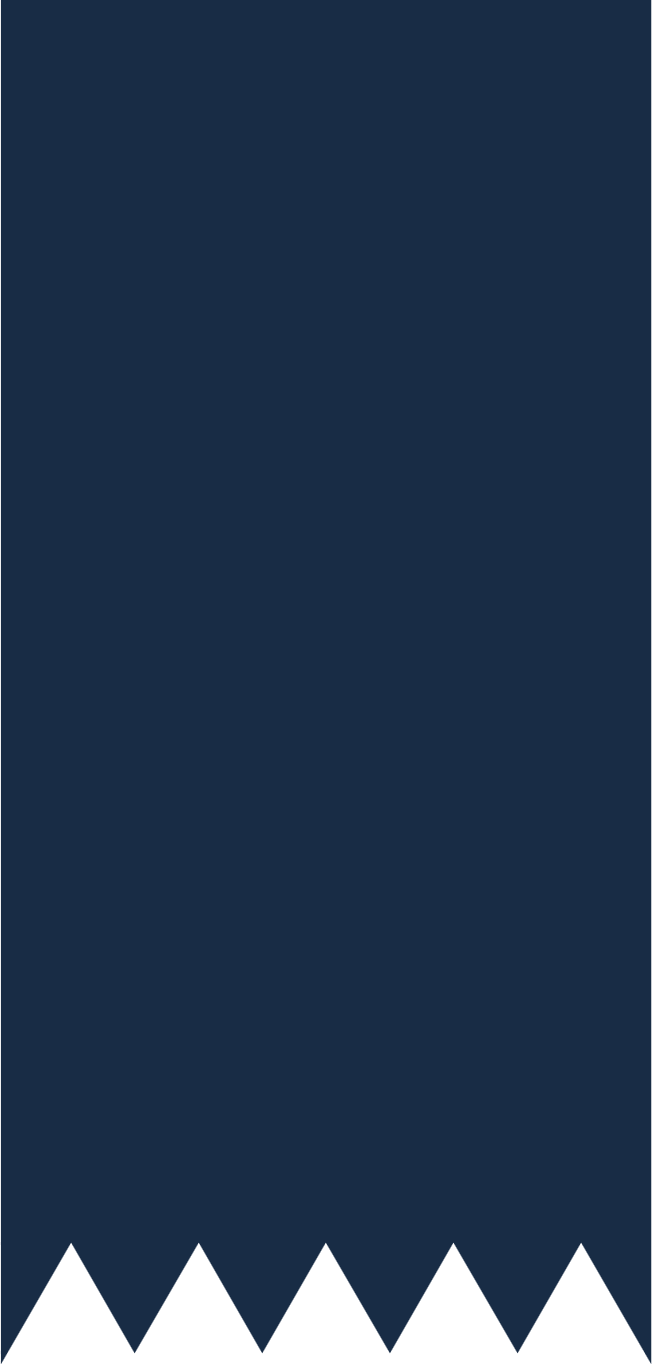 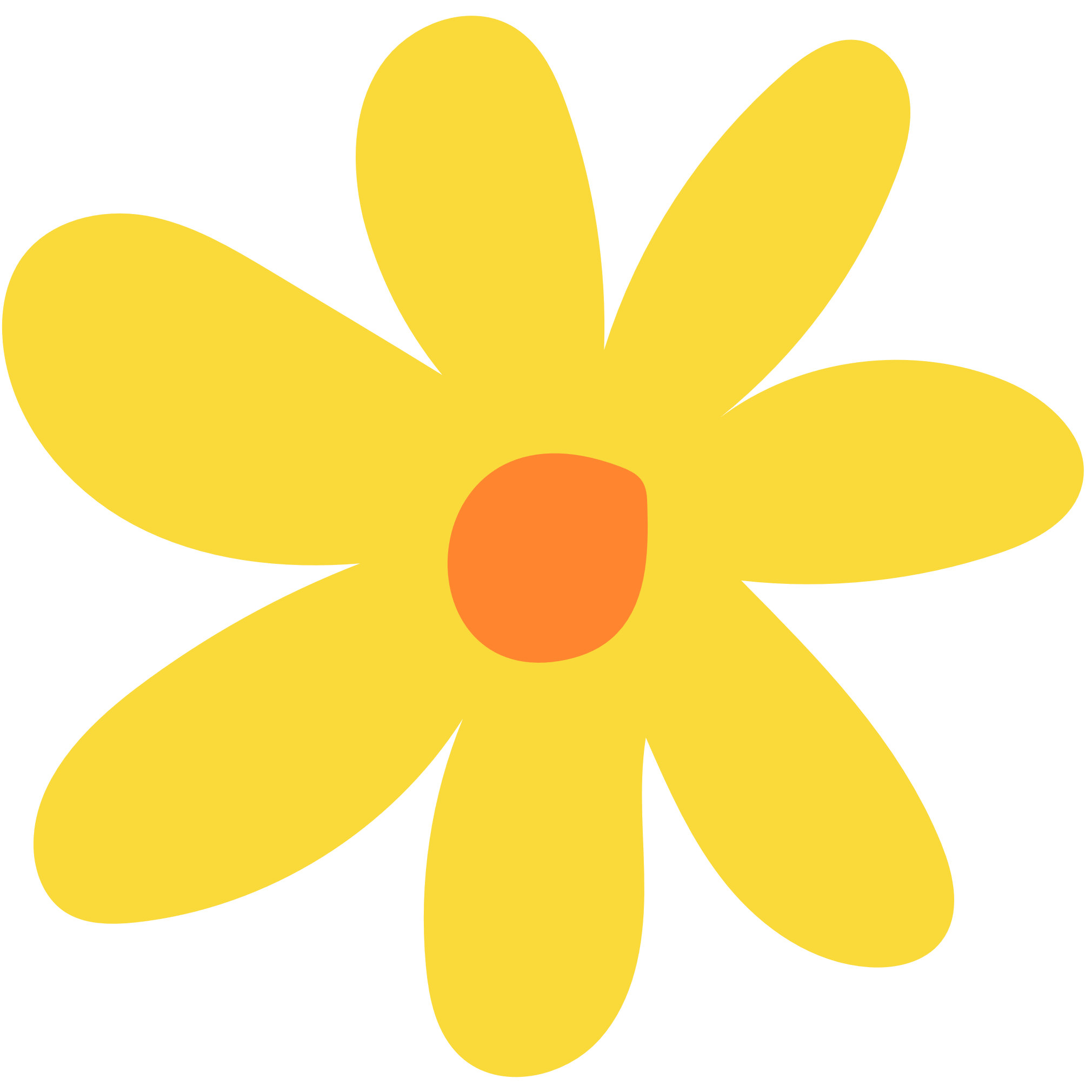 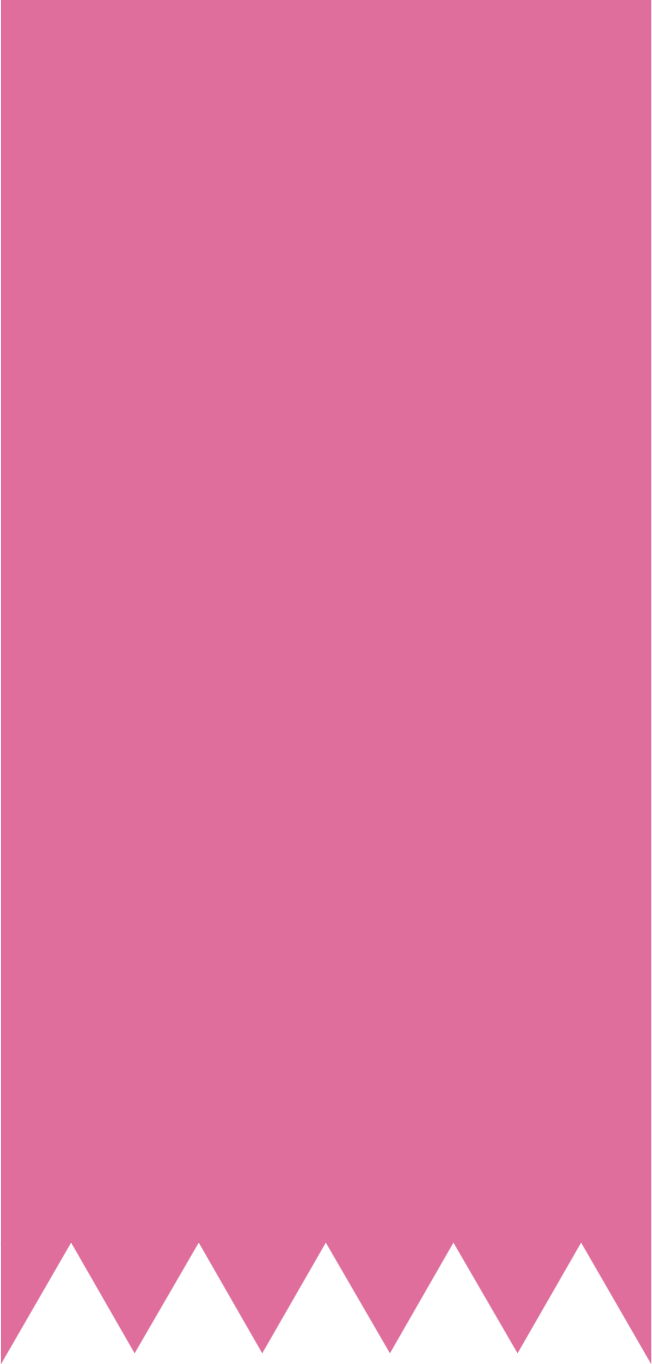 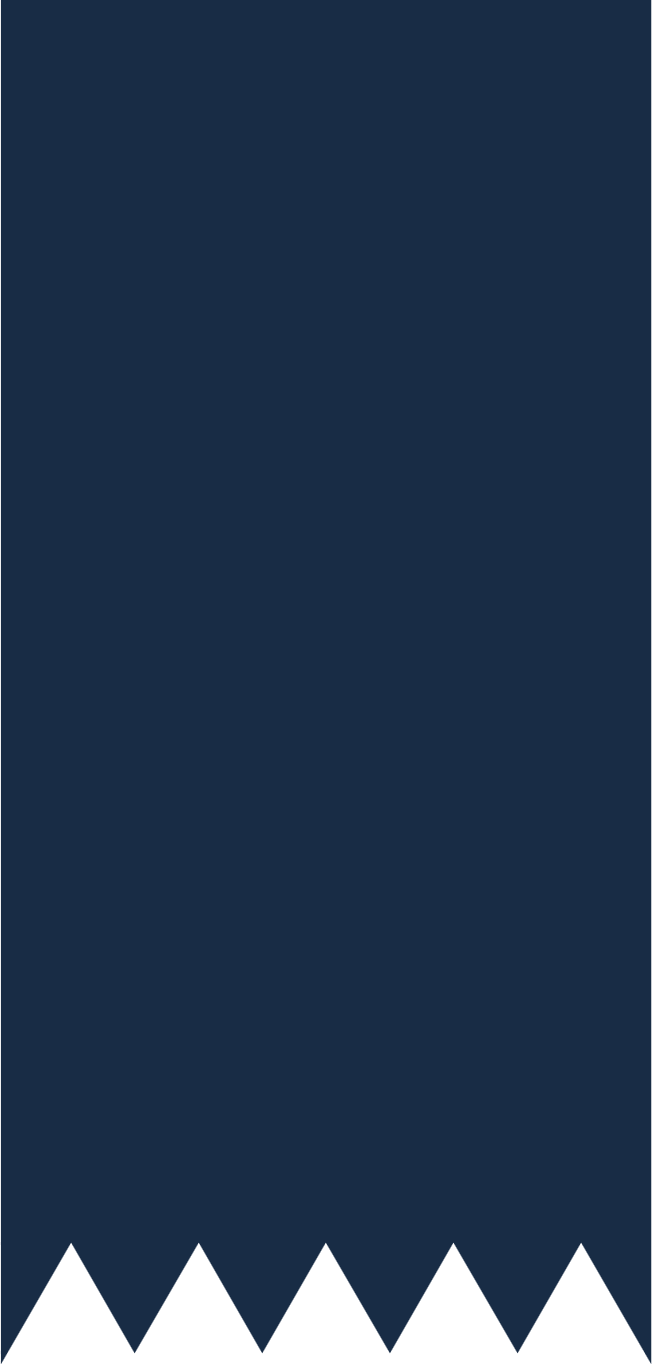 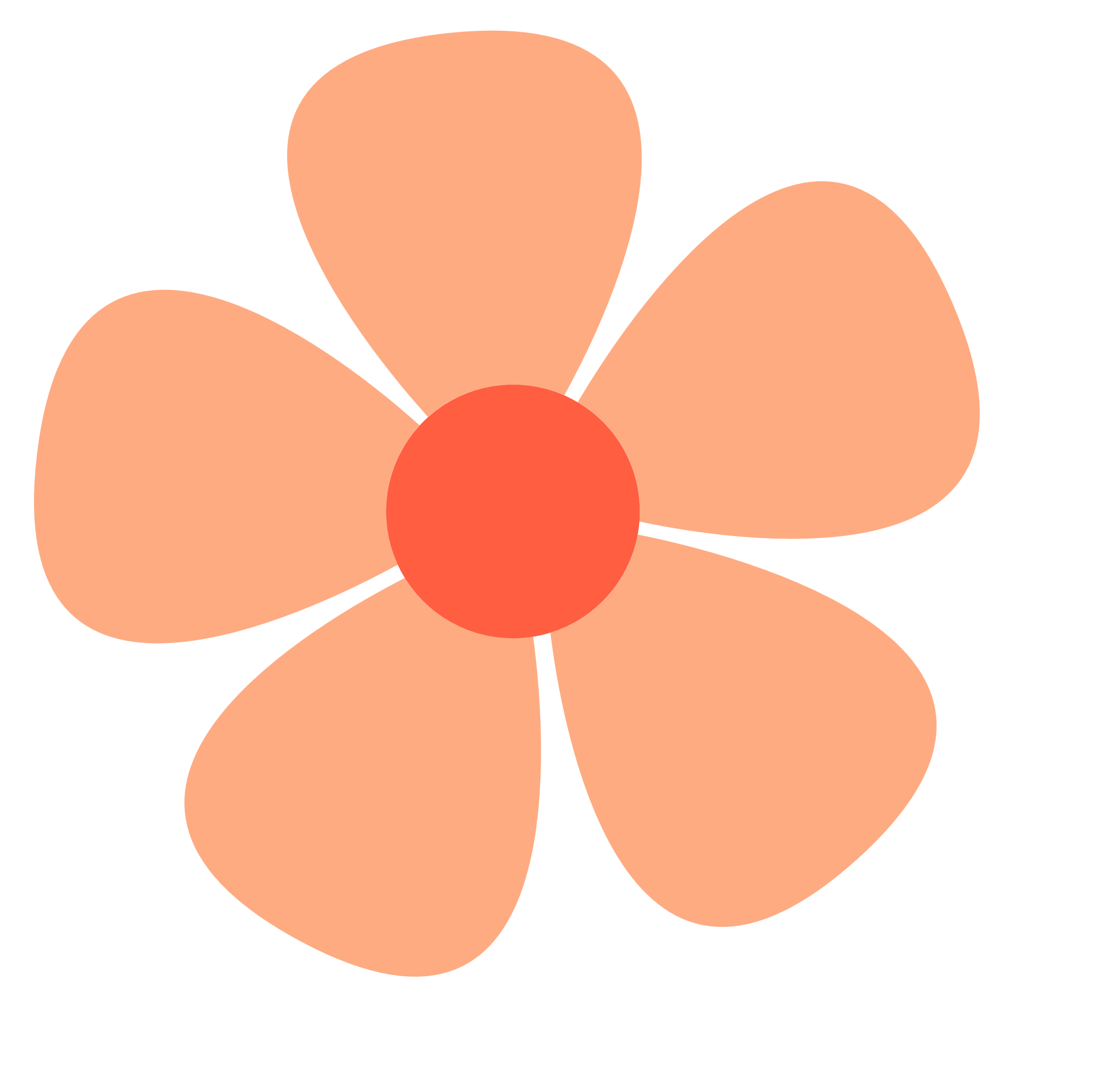 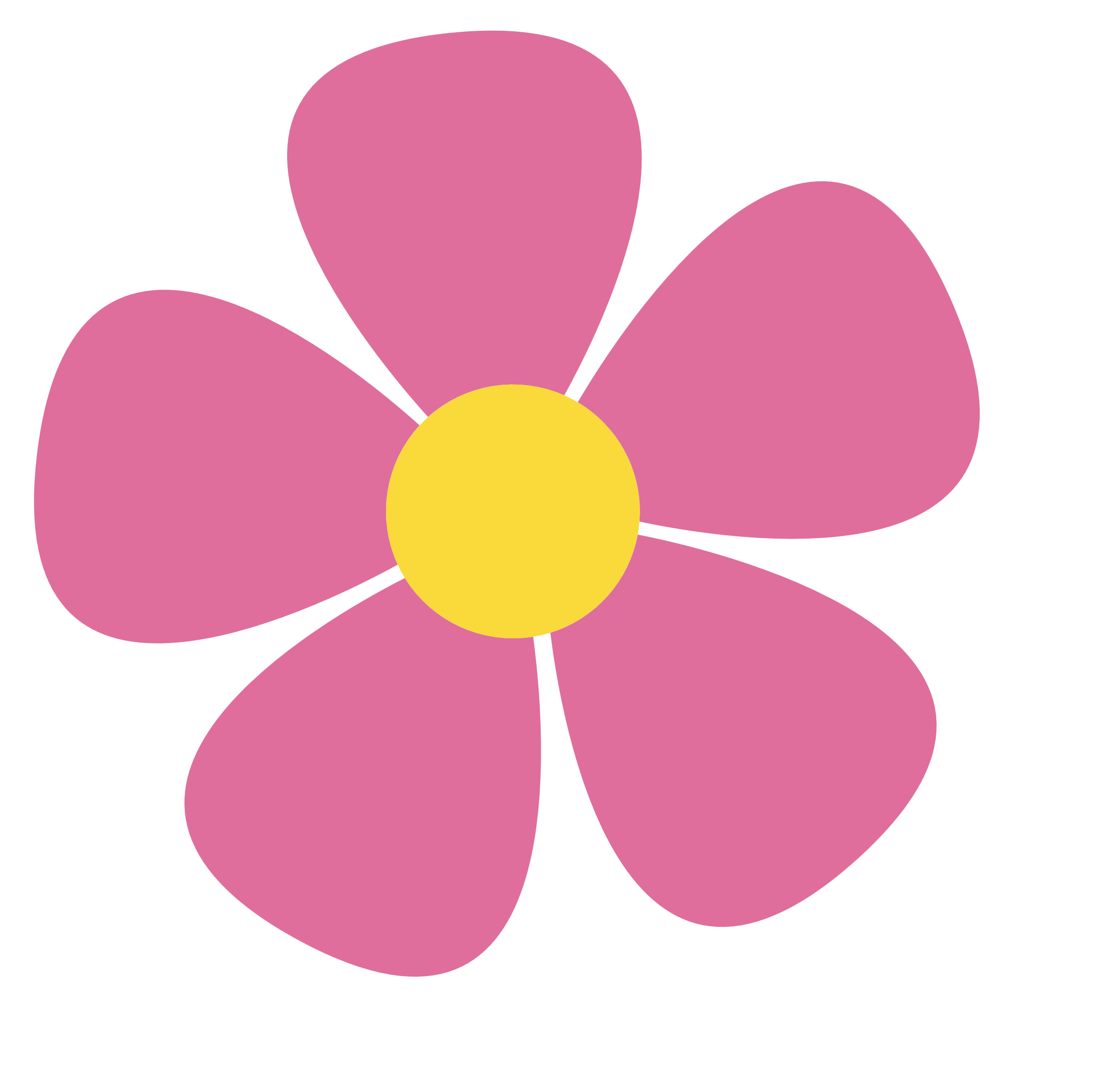